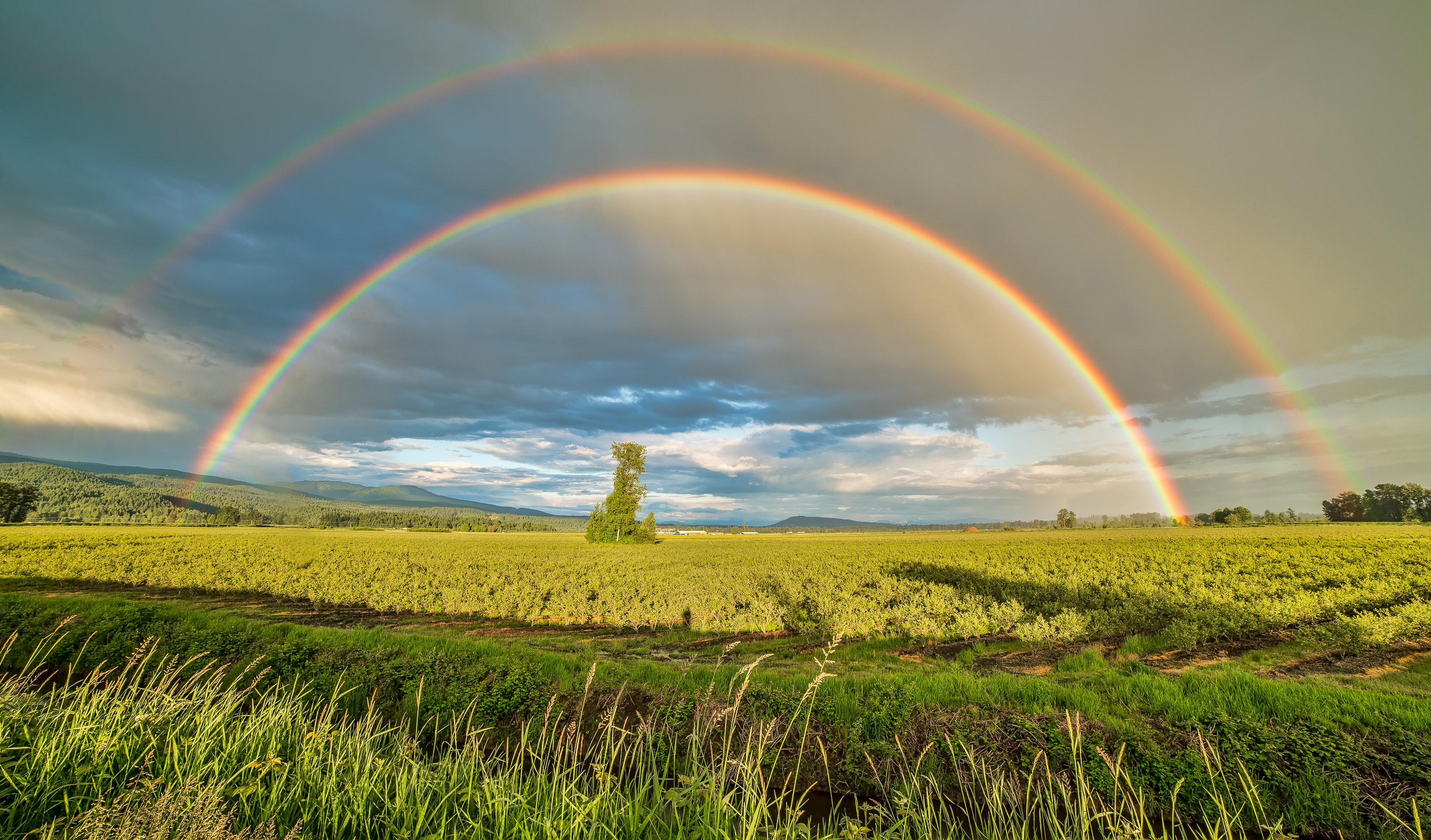 PLEASE
STANDBY
Our Livestream Will Begin Soon
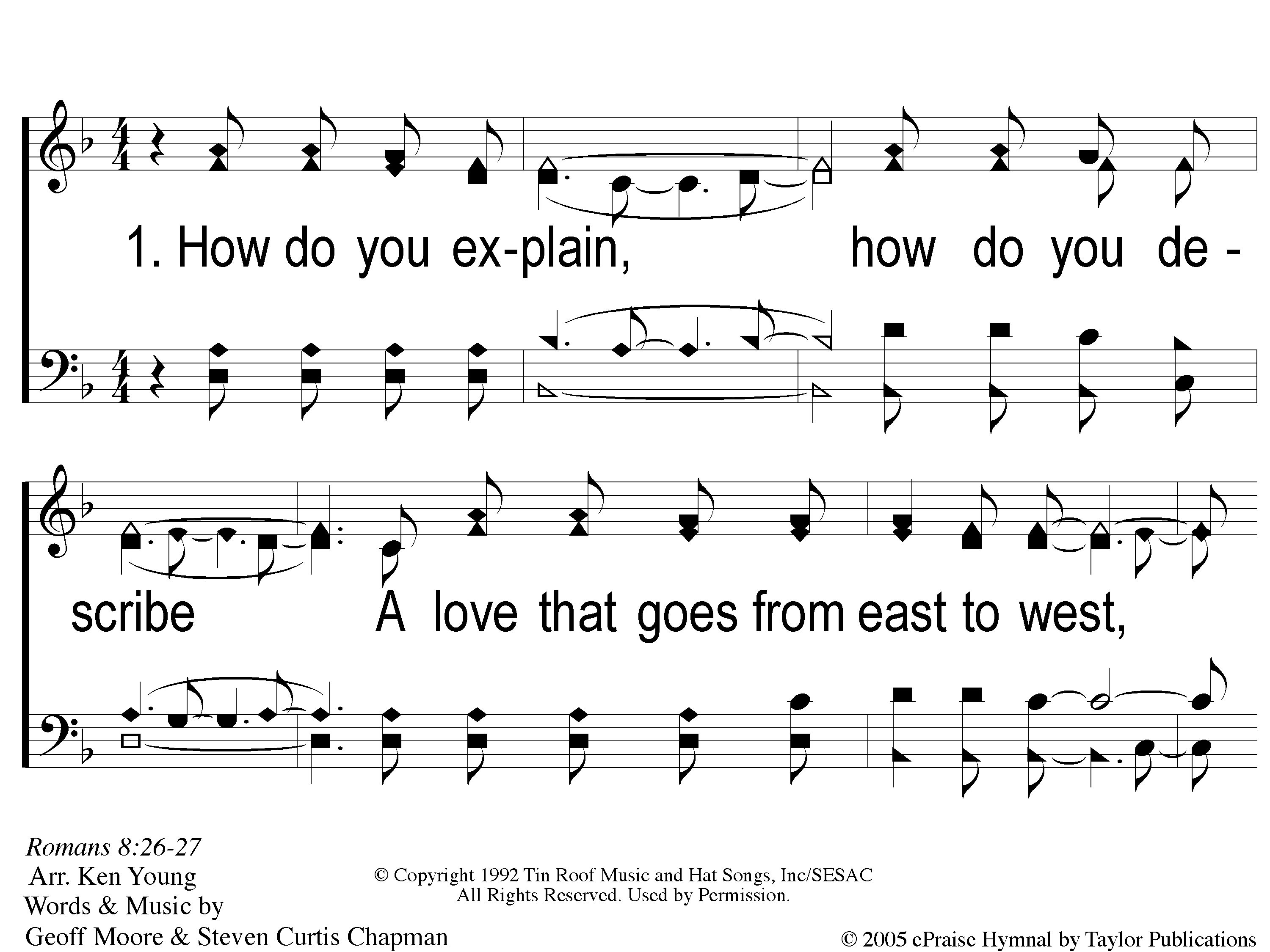 Listen To Our Hearts
810
1-1 Listen to our Hearts
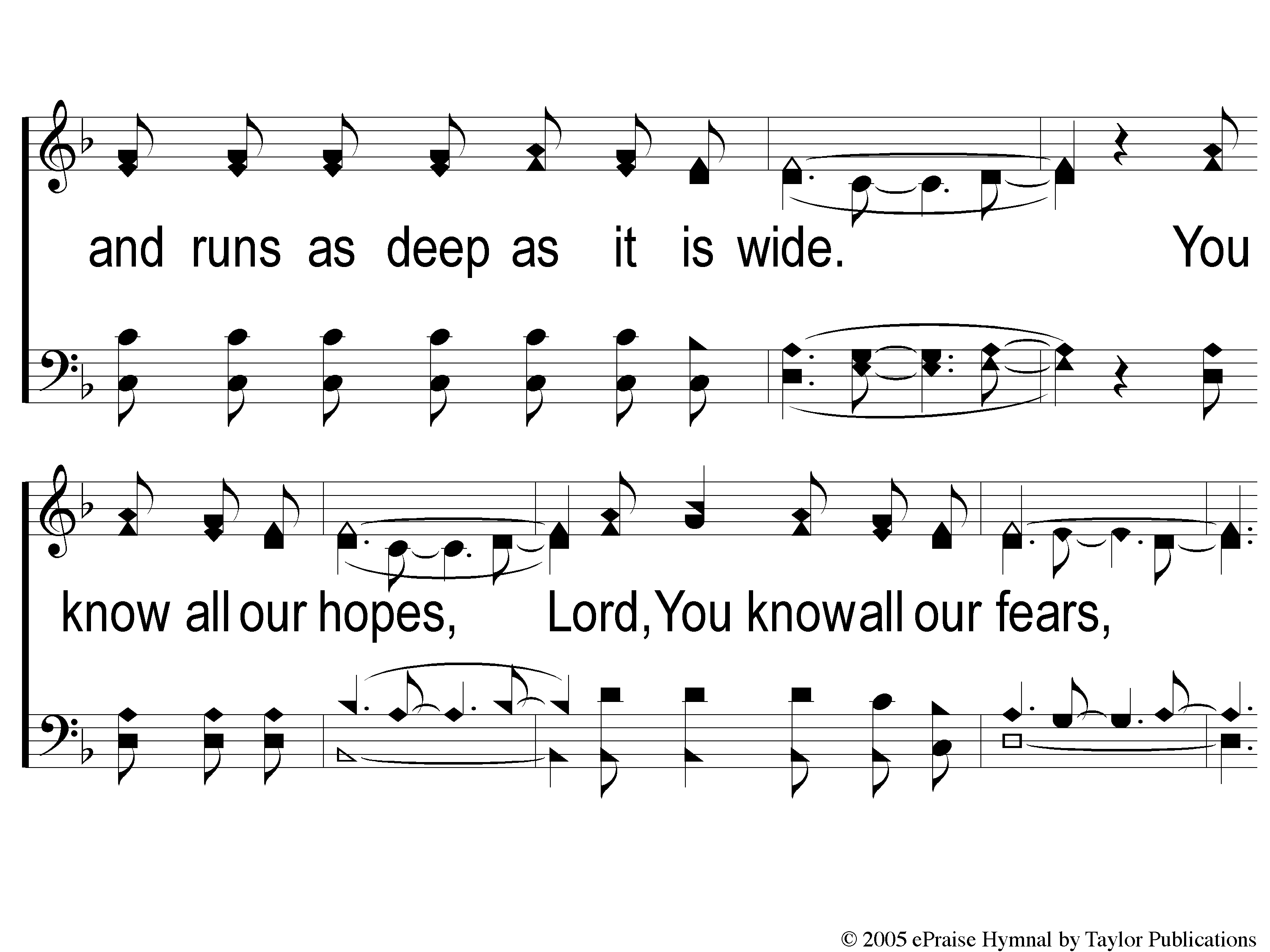 Listen To Our Hearts
810
1-2 Listen to our Hearts
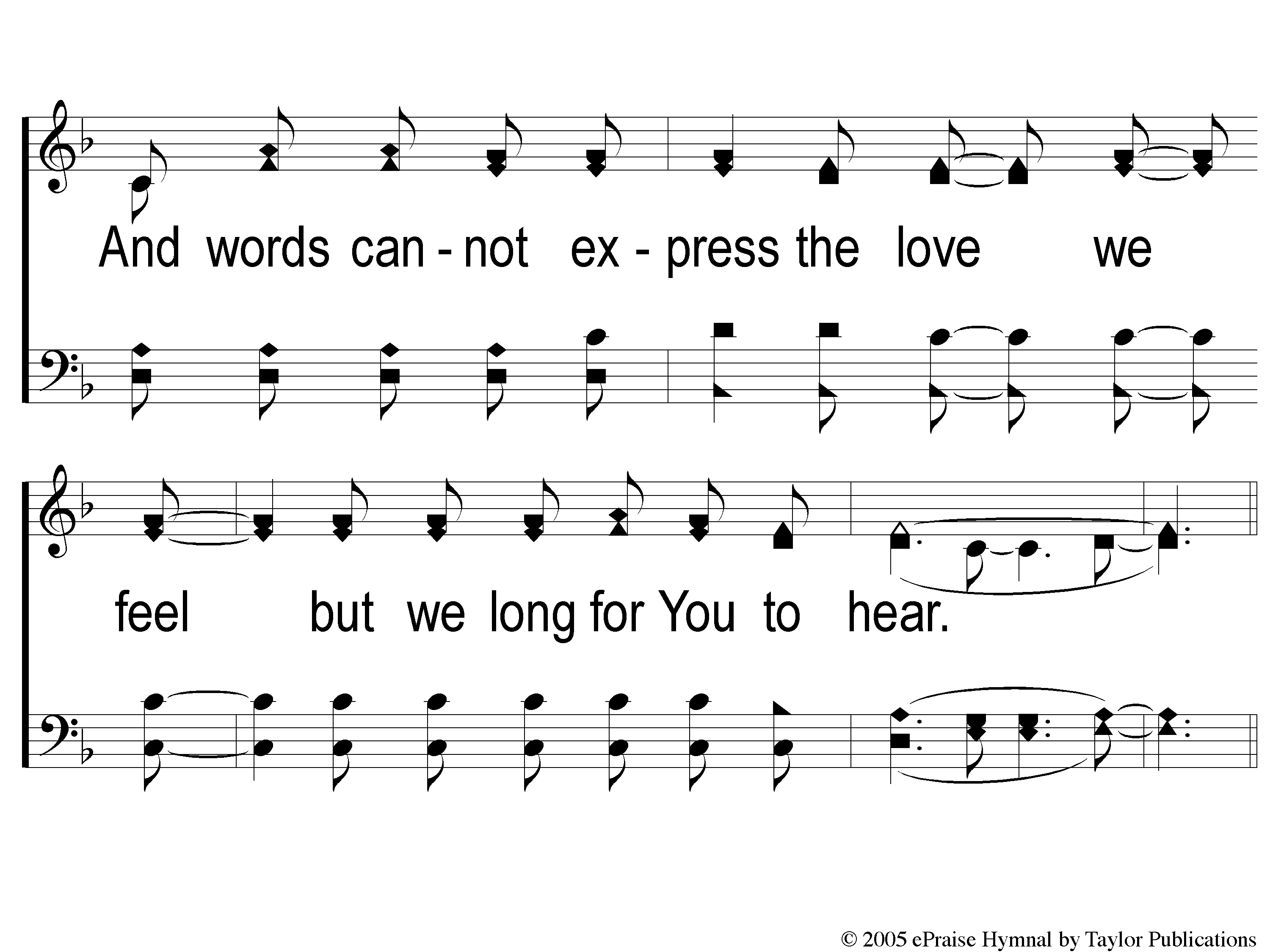 Listen To Our Hearts
810
1-3 Listen to our Hearts
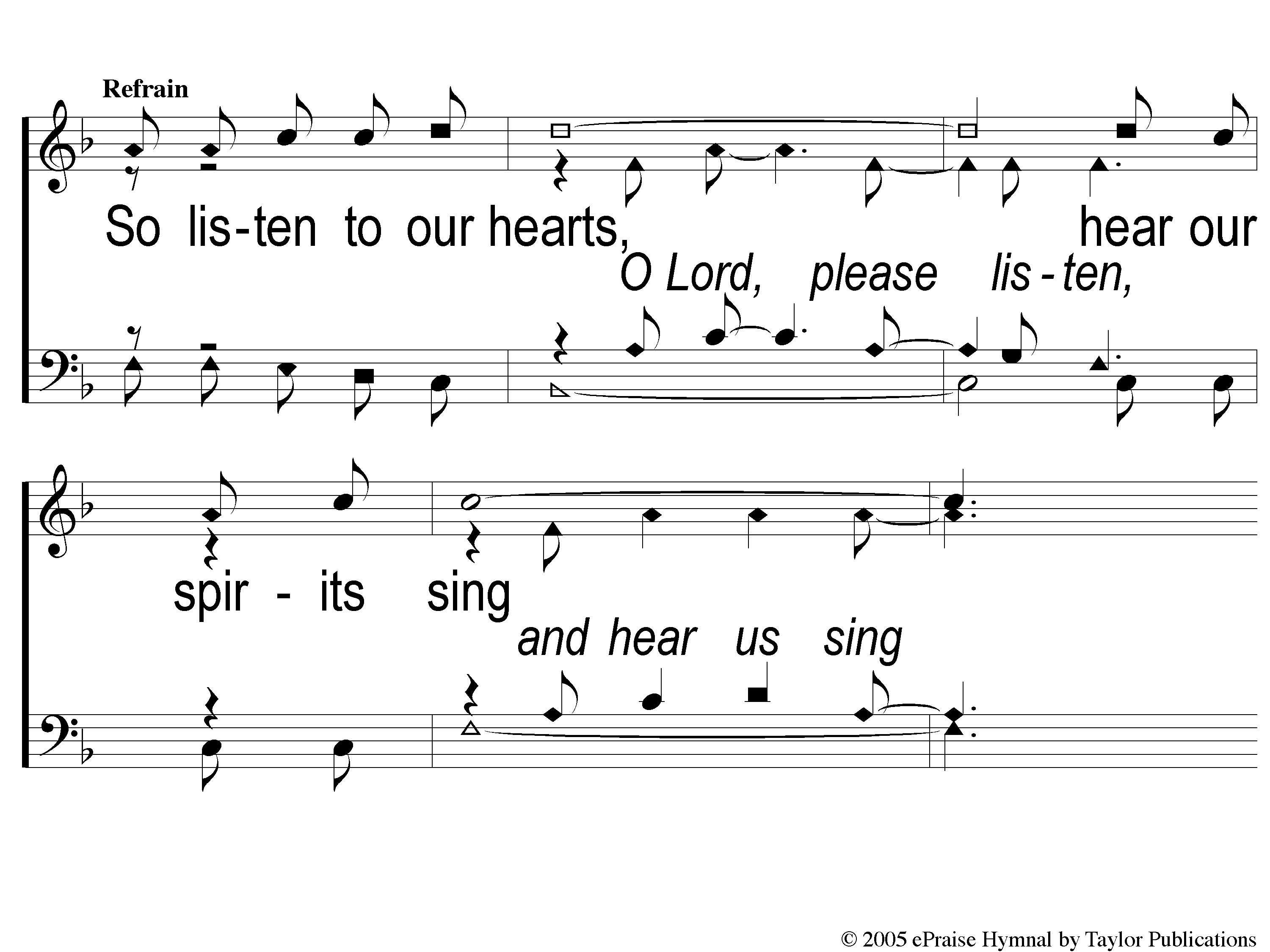 Listen To Our Hearts
810
C-1 Listen to our Hearts
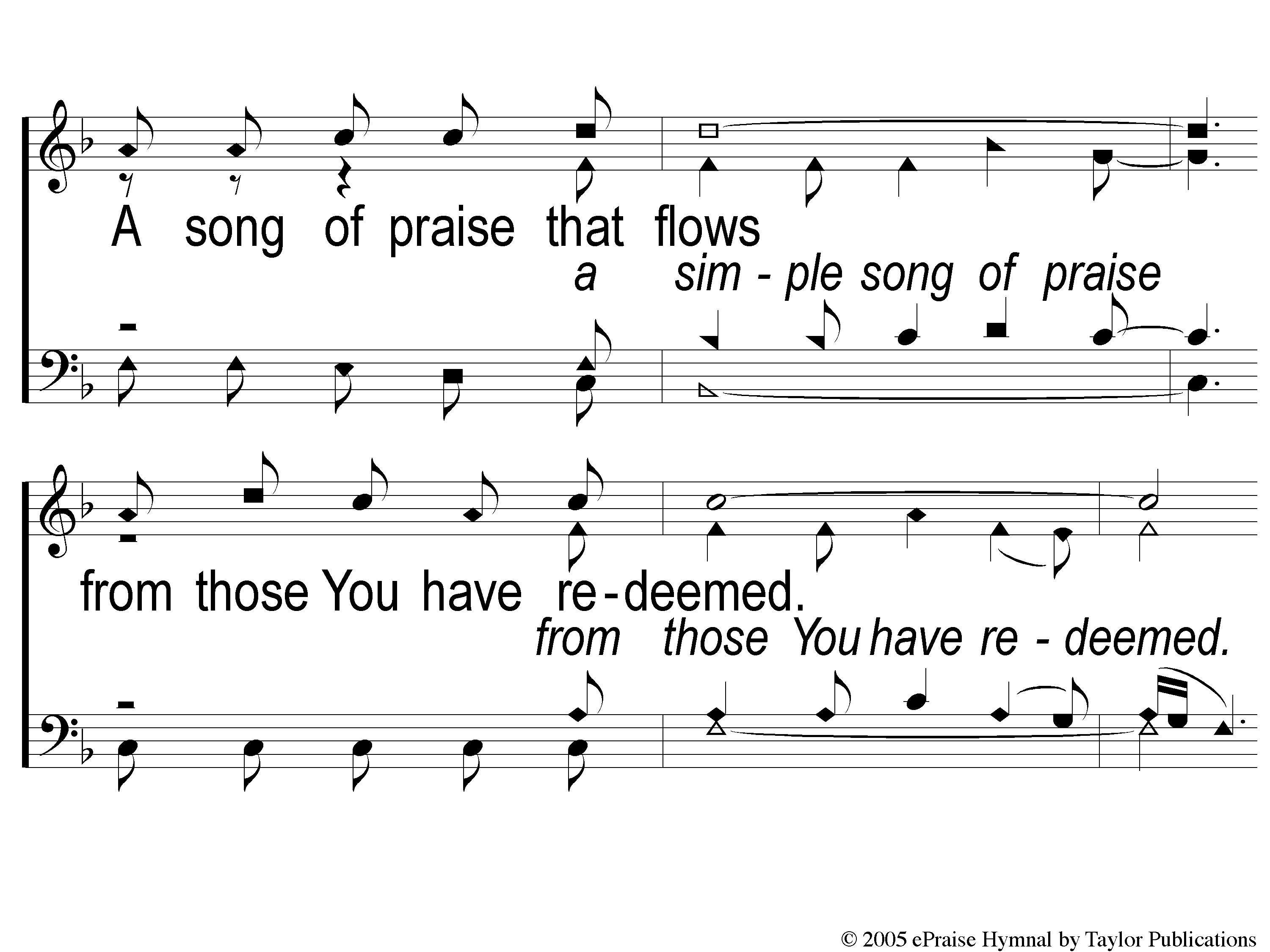 Listen To Our Hearts
810
C-2 Listen to our Hearts
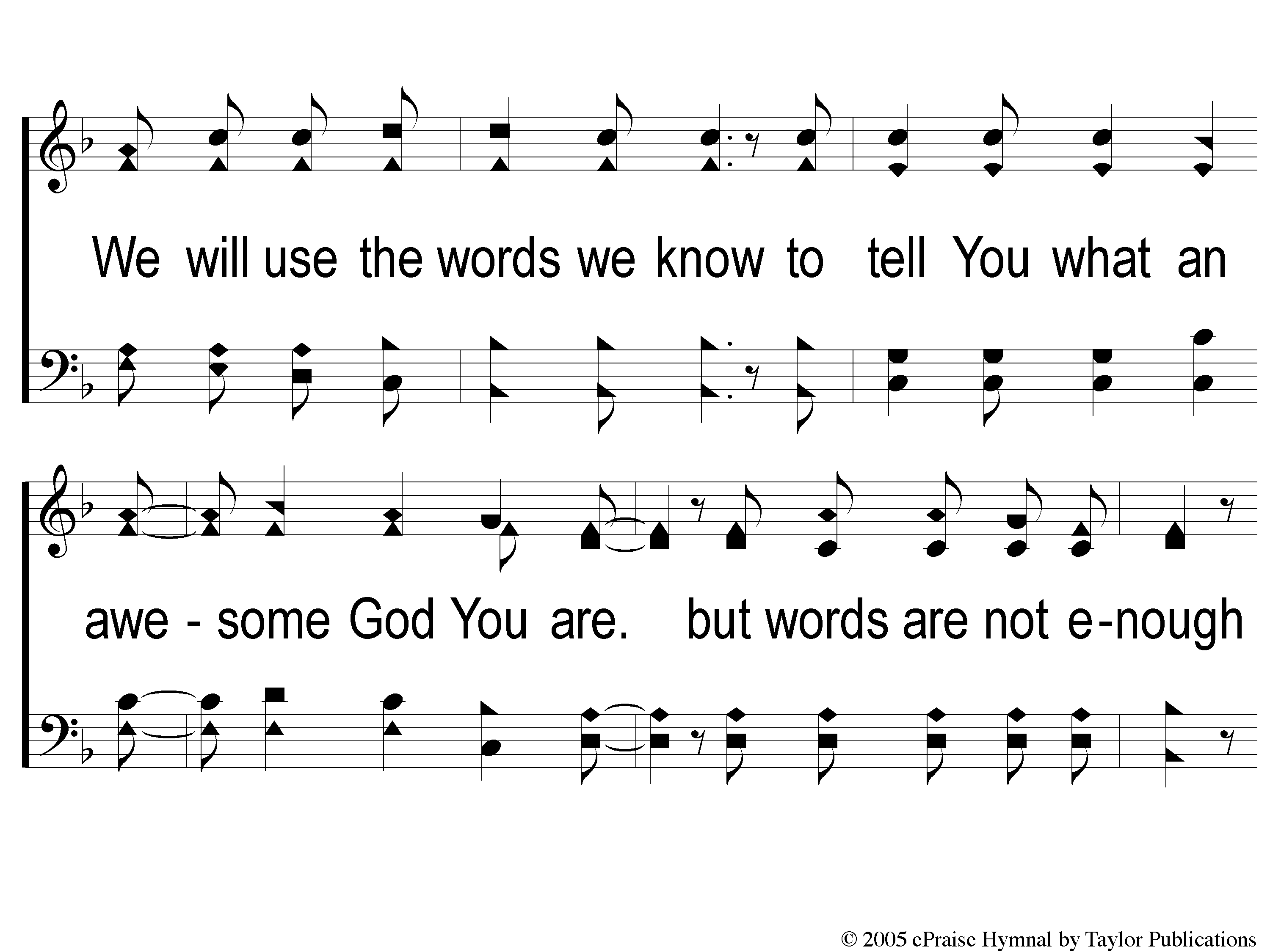 Listen To Our Hearts
810
C-3 Listen to our Hearts
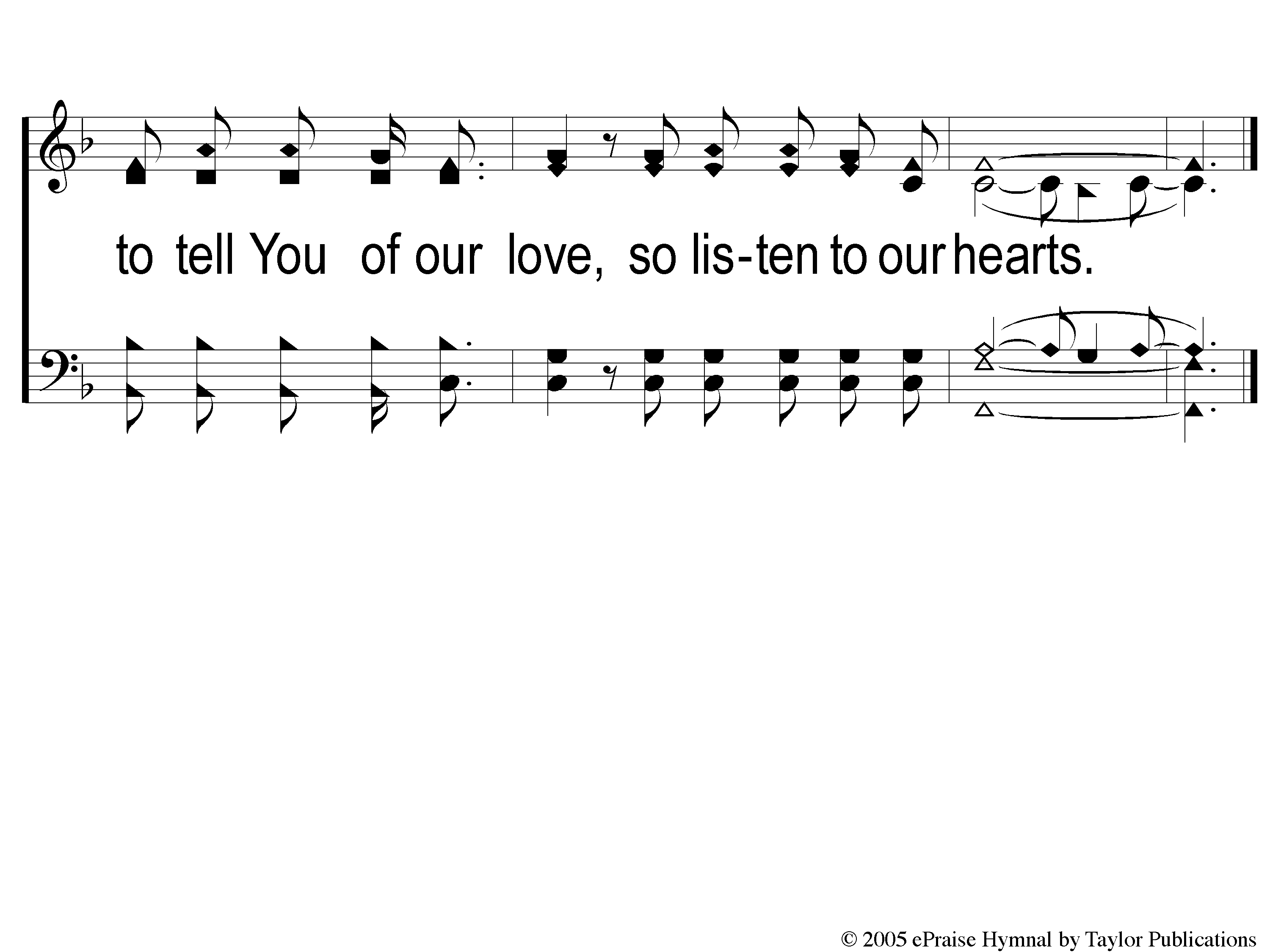 Listen To Our Hearts
810
C-4 Listen to our Hearts
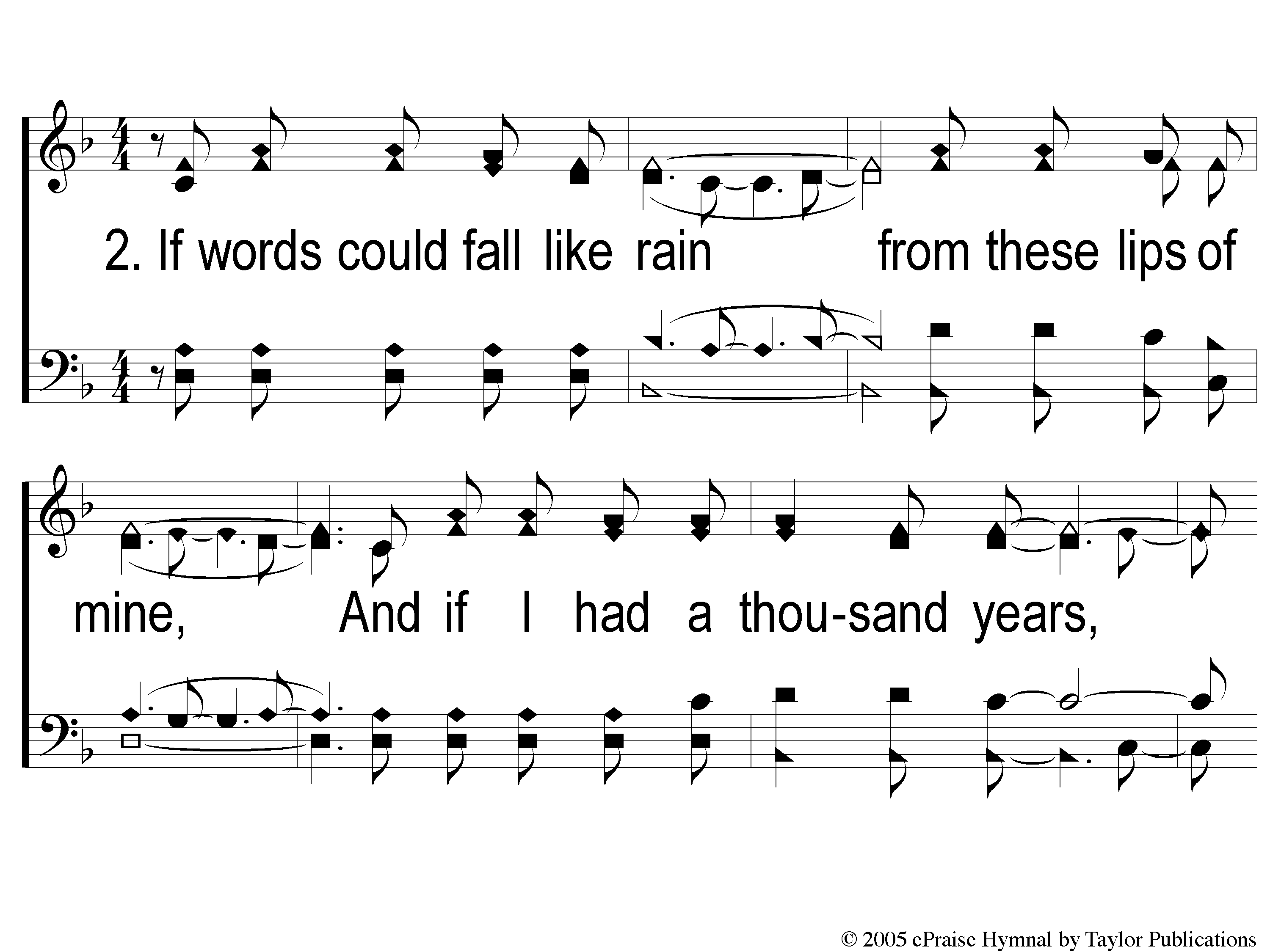 Listen To Our Hearts
810
2-1 Listen to our Hearts
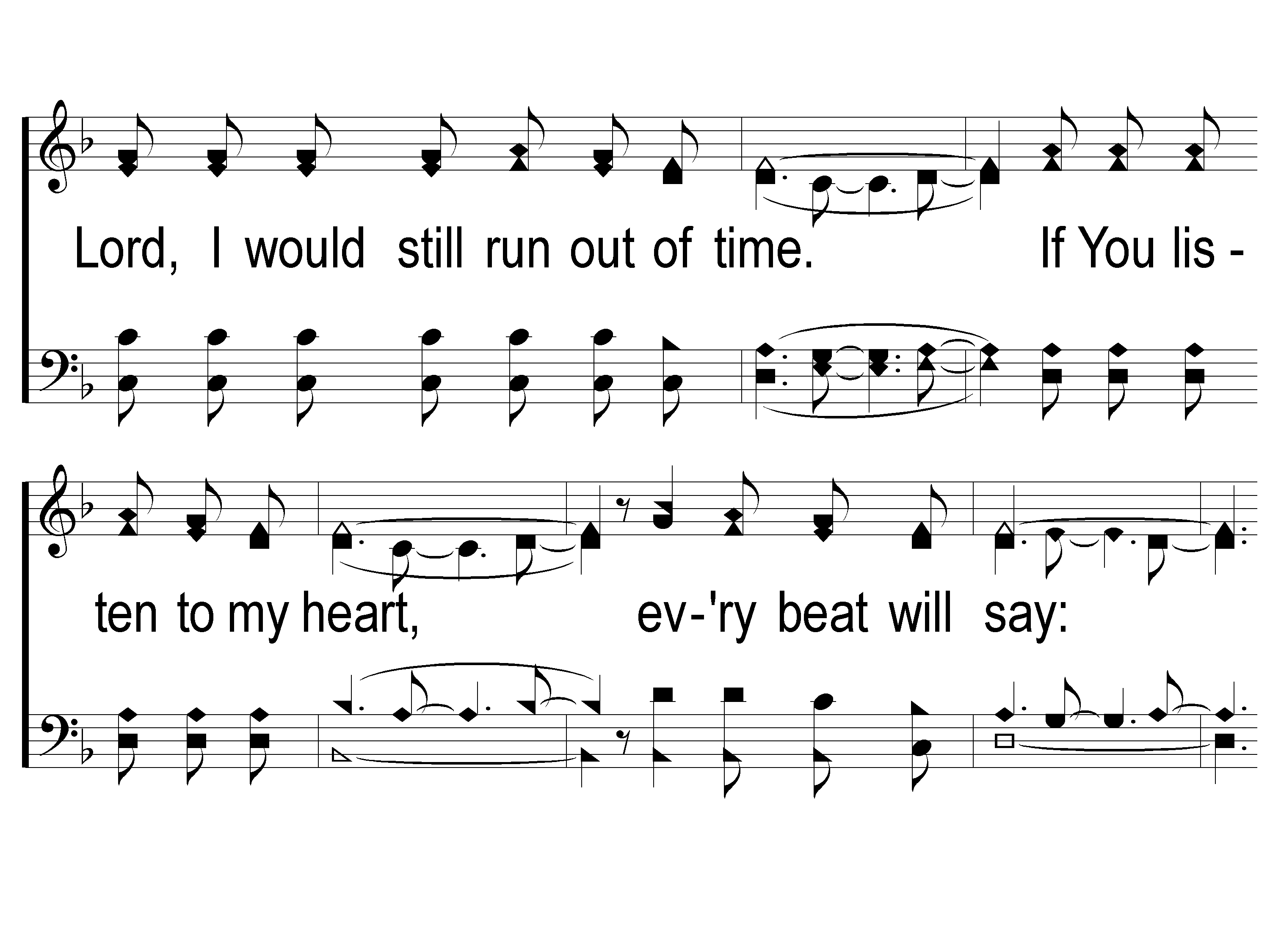 Listen To Our Hearts
810
2-2 Listen to our Hearts
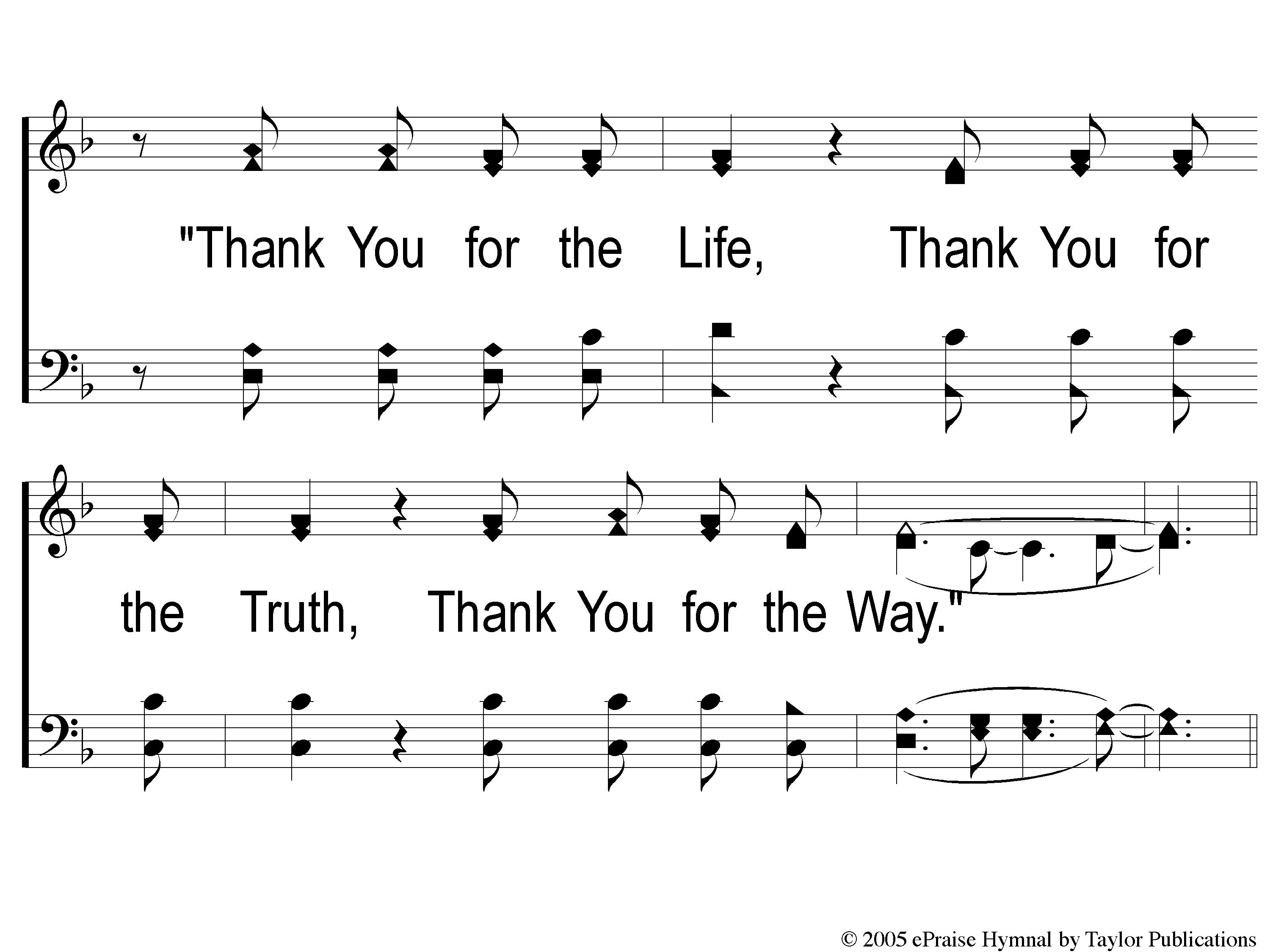 Listen To Our Hearts
810
2-3 Listen to our Hearts
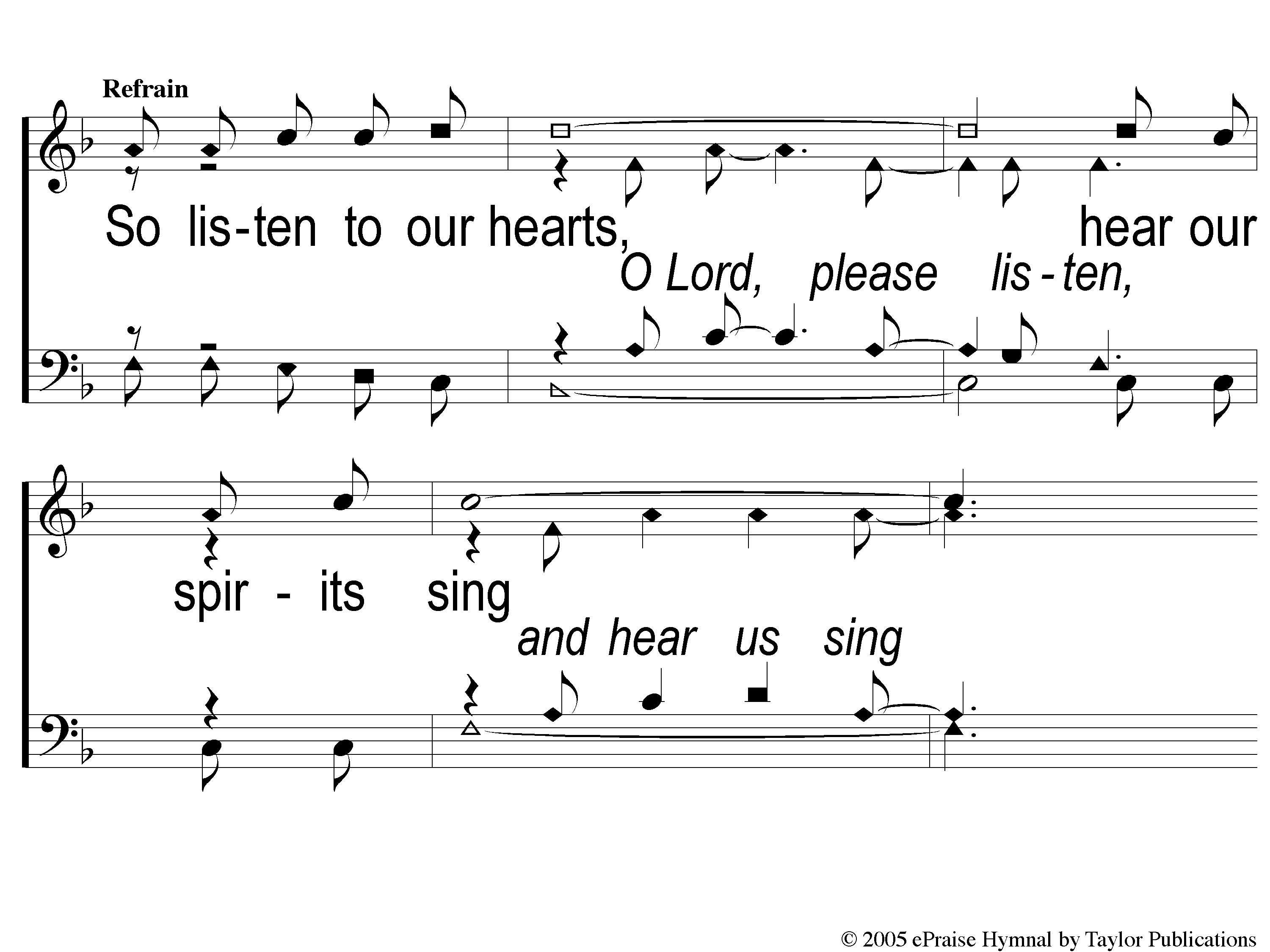 Listen To Our Hearts
810
C-1 Listen to our Hearts
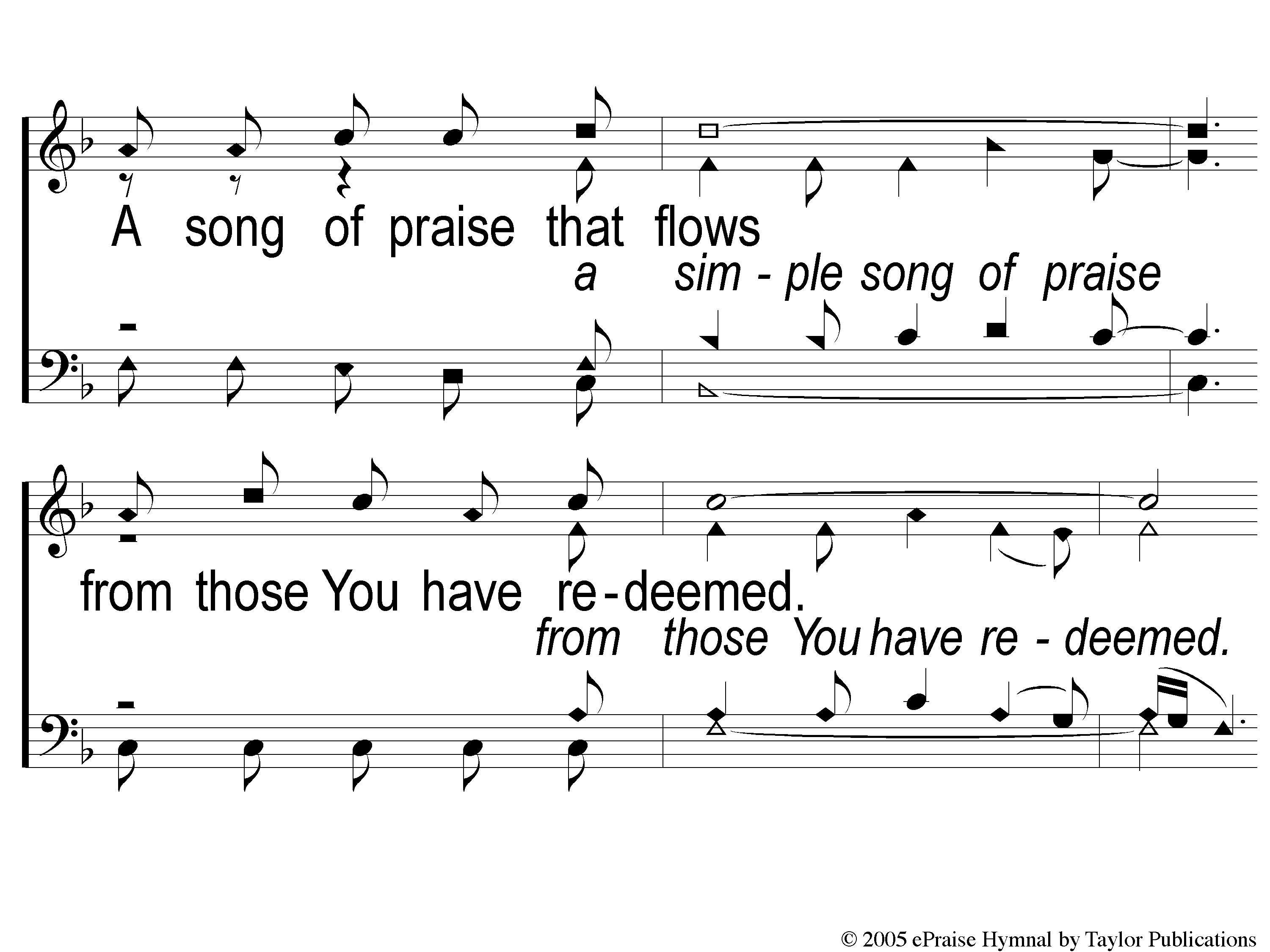 Listen To Our Hearts
810
C-2 Listen to our Hearts
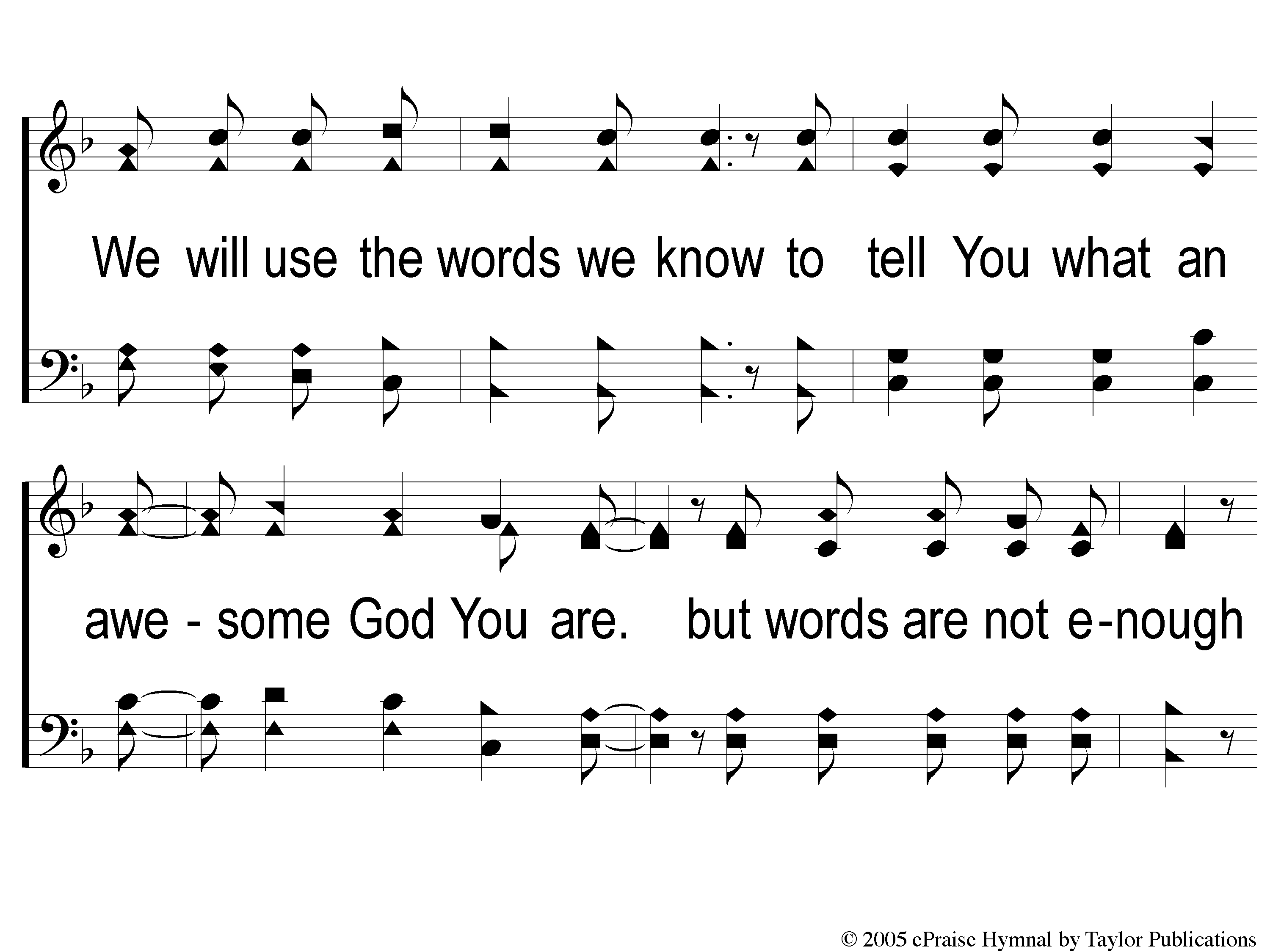 Listen To Our Hearts
810
C-3 Listen to our Hearts
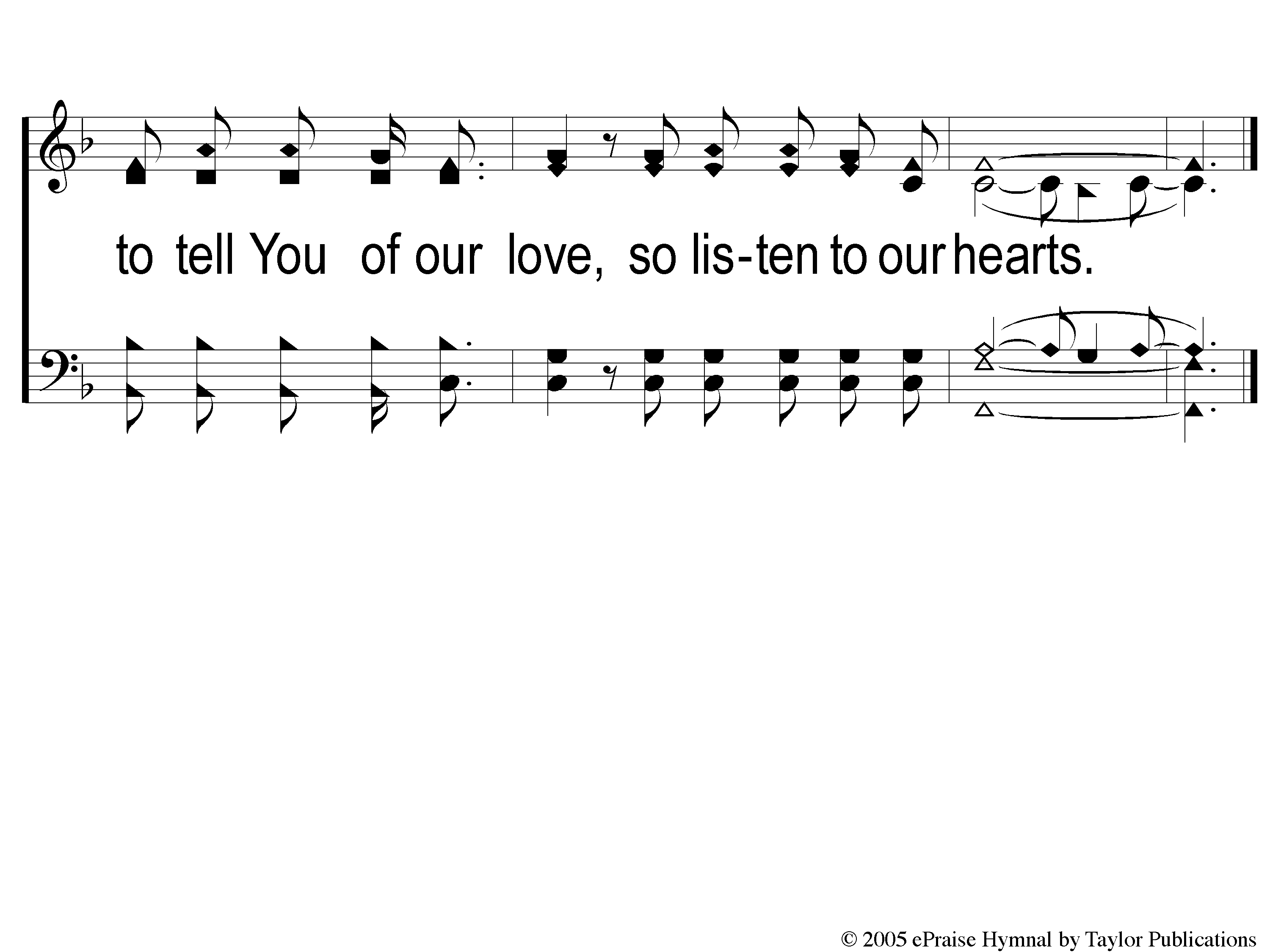 Listen To Our Hearts
810
C-4 Listen to our Hearts
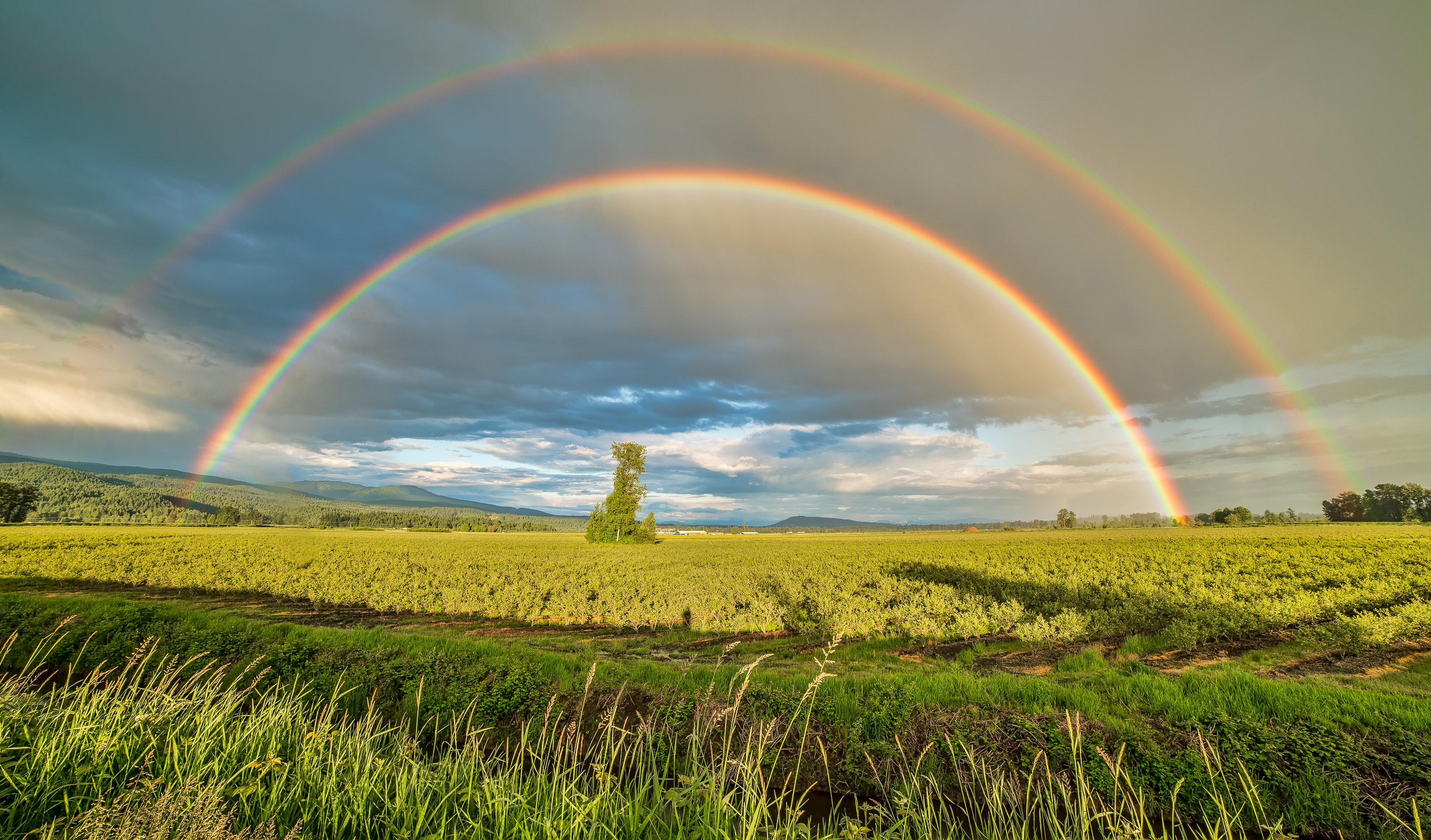 WELCOME
THANKS FOR JOINING US!
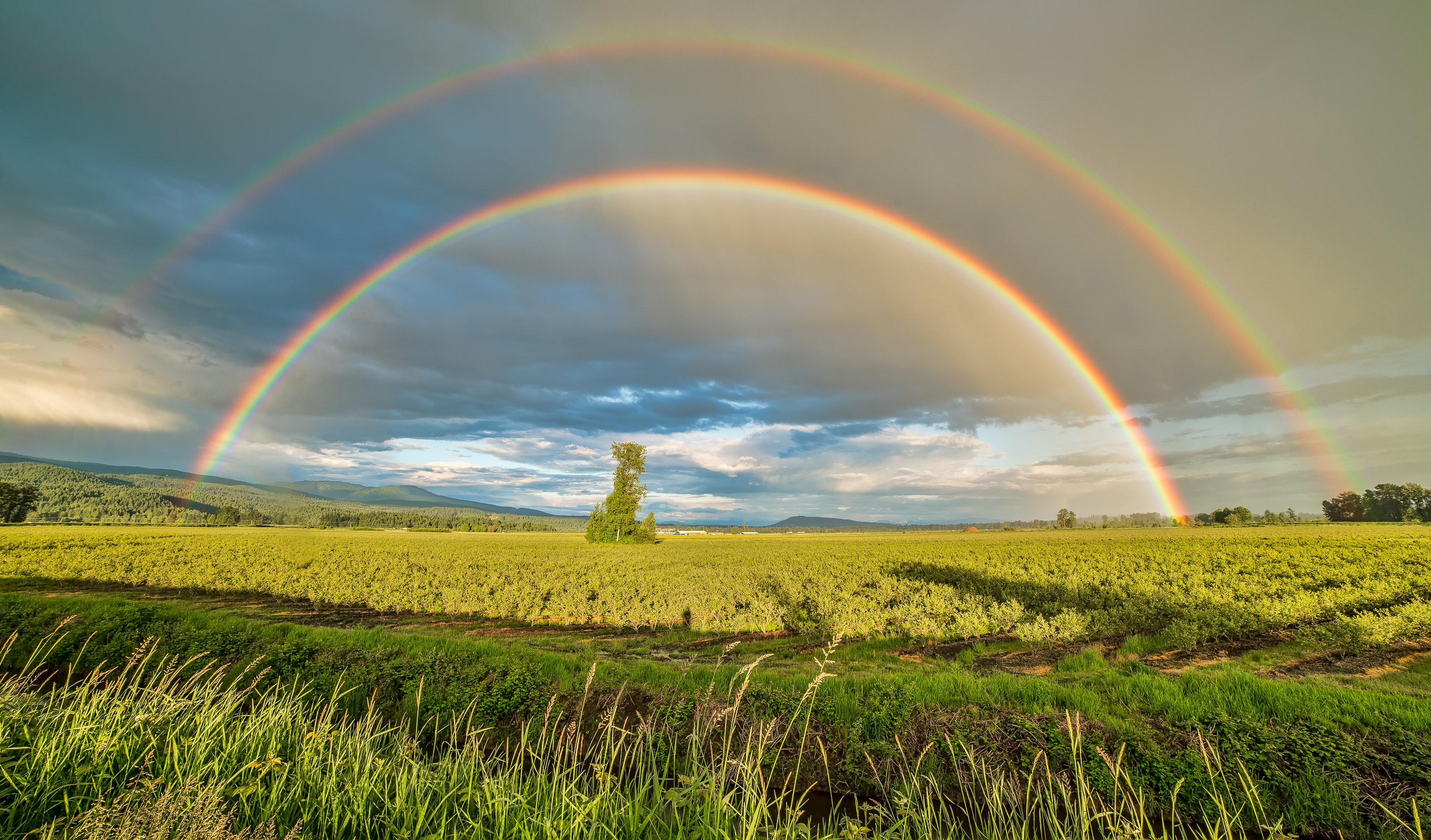 SONG #570
A BEAUTIFUL LIFE
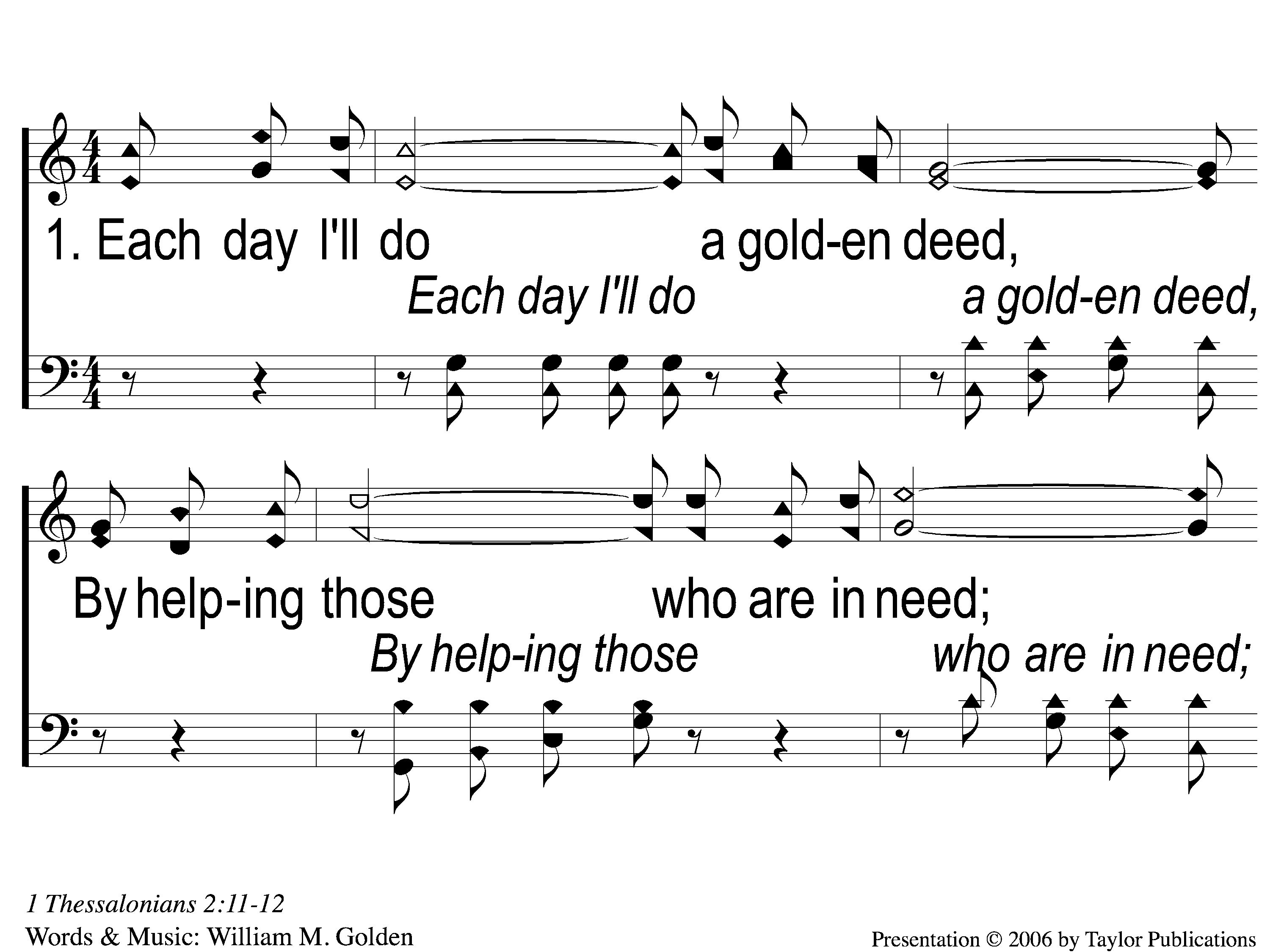 A Beautiful Life
570
1-1 A Beautiful Life
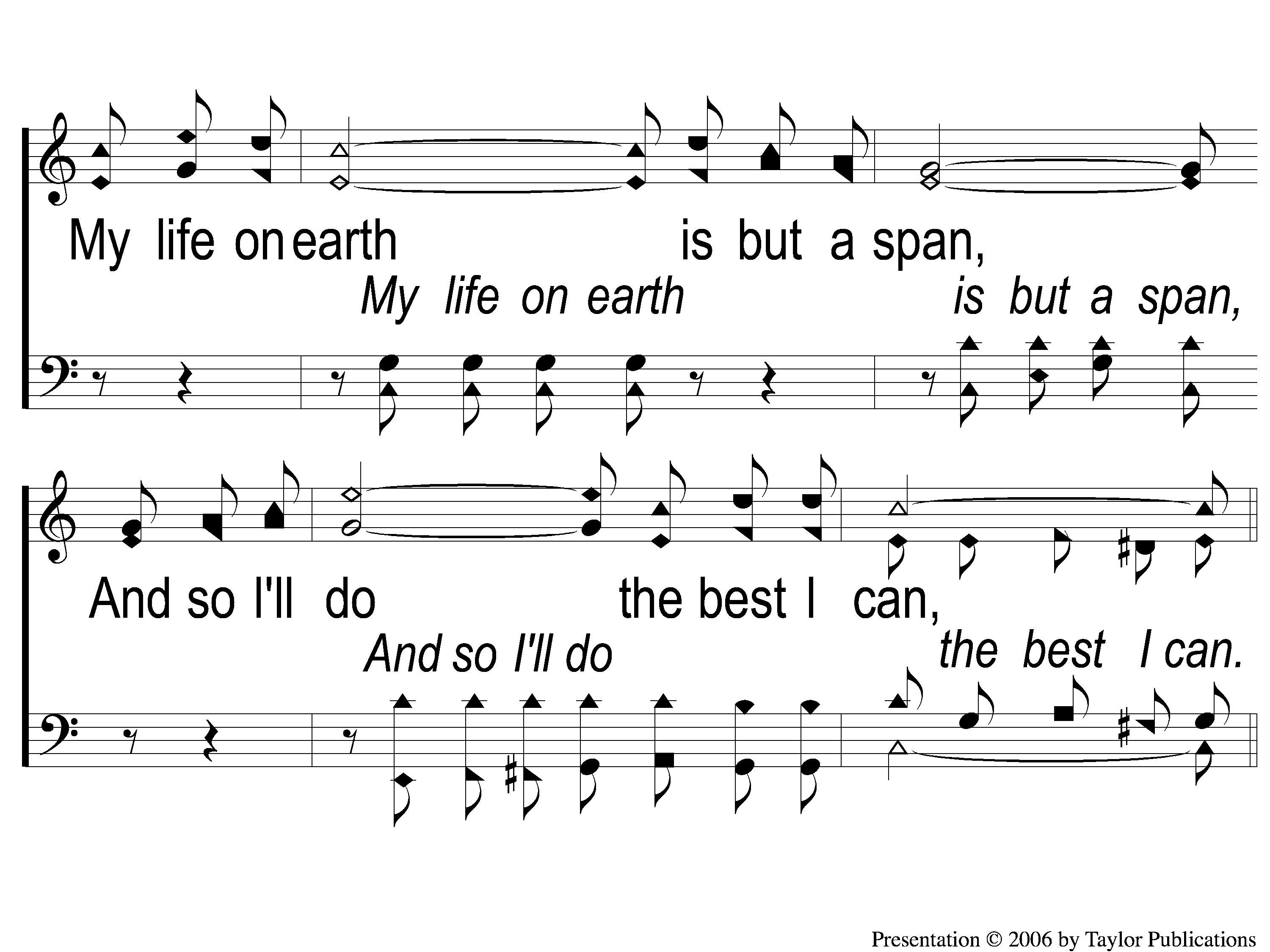 A Beautiful Life
570
1-2 A Beautiful Life
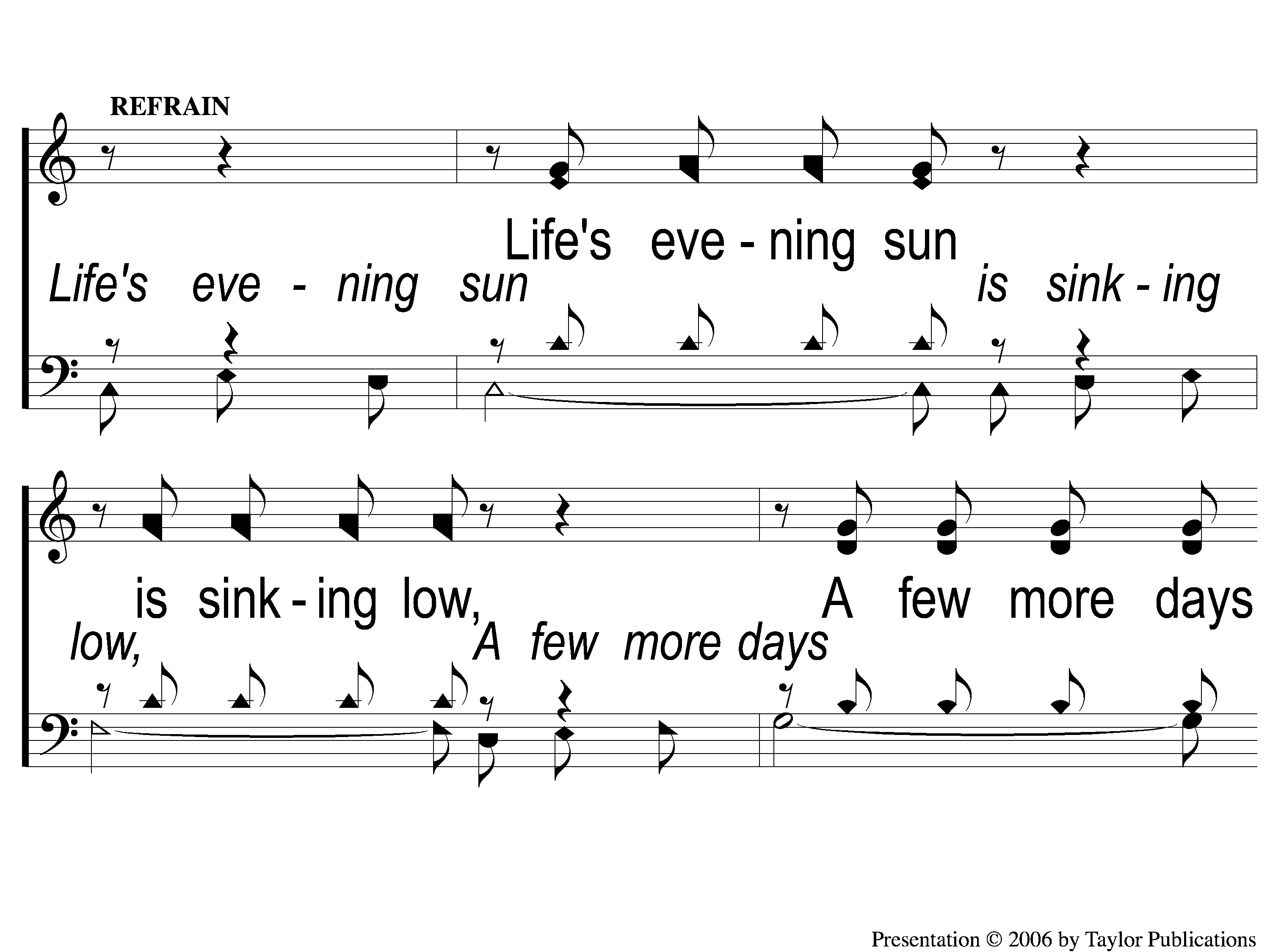 A Beautiful Life
570
C-1 A Beautiful Life
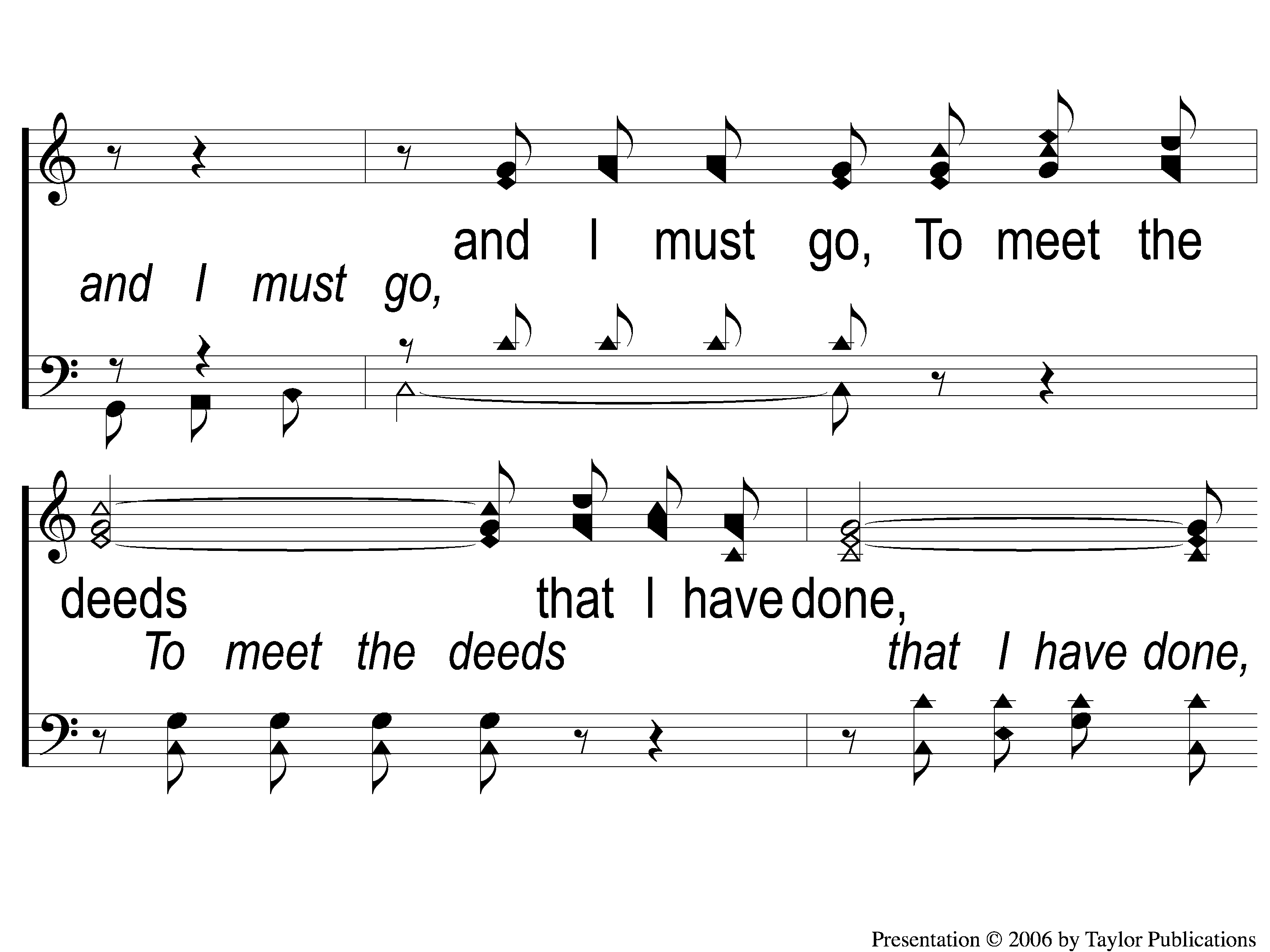 A Beautiful Life
570
C-2 A Beautiful Life
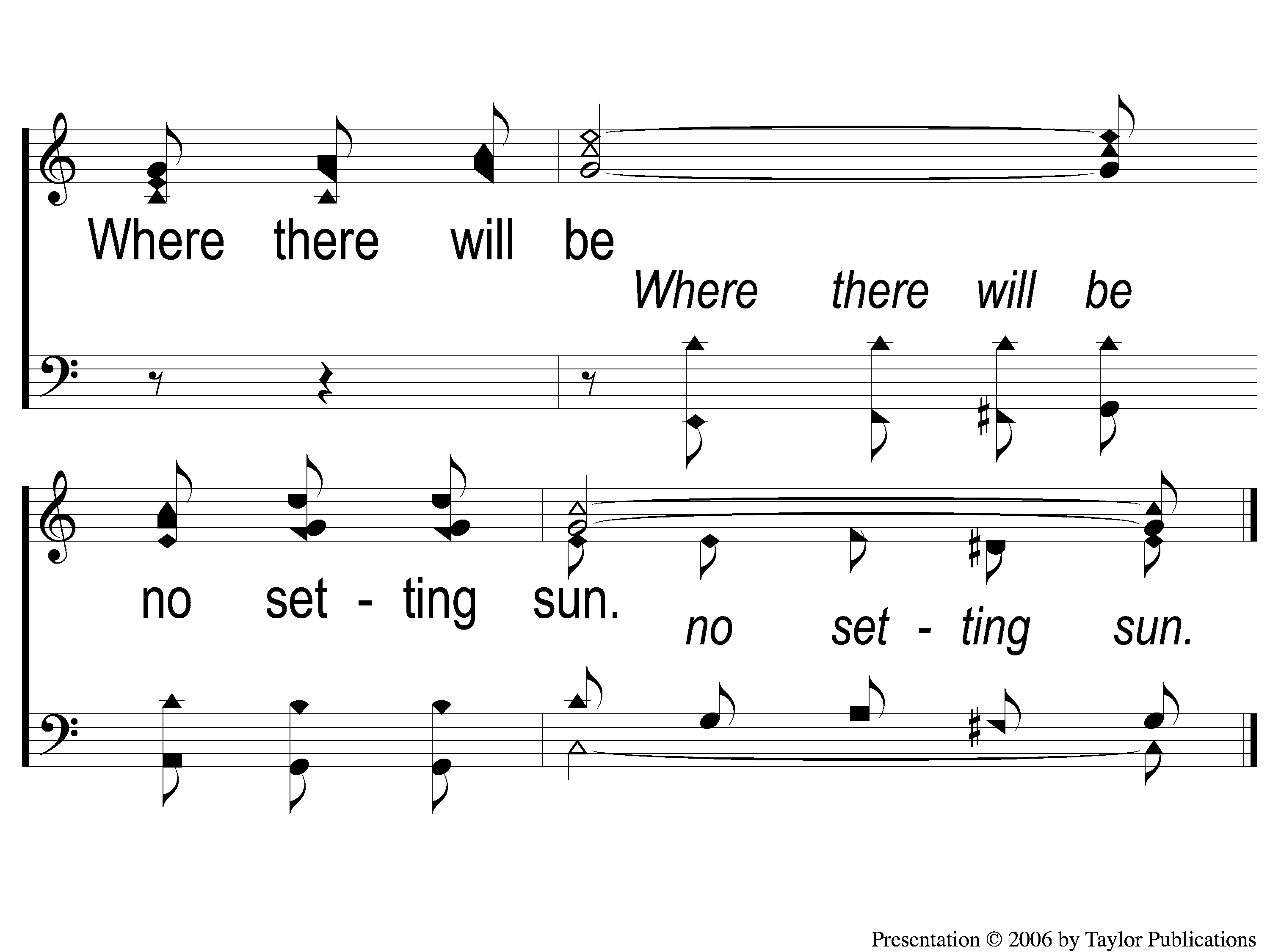 A Beautiful Life
570
C-3 A Beautiful Life
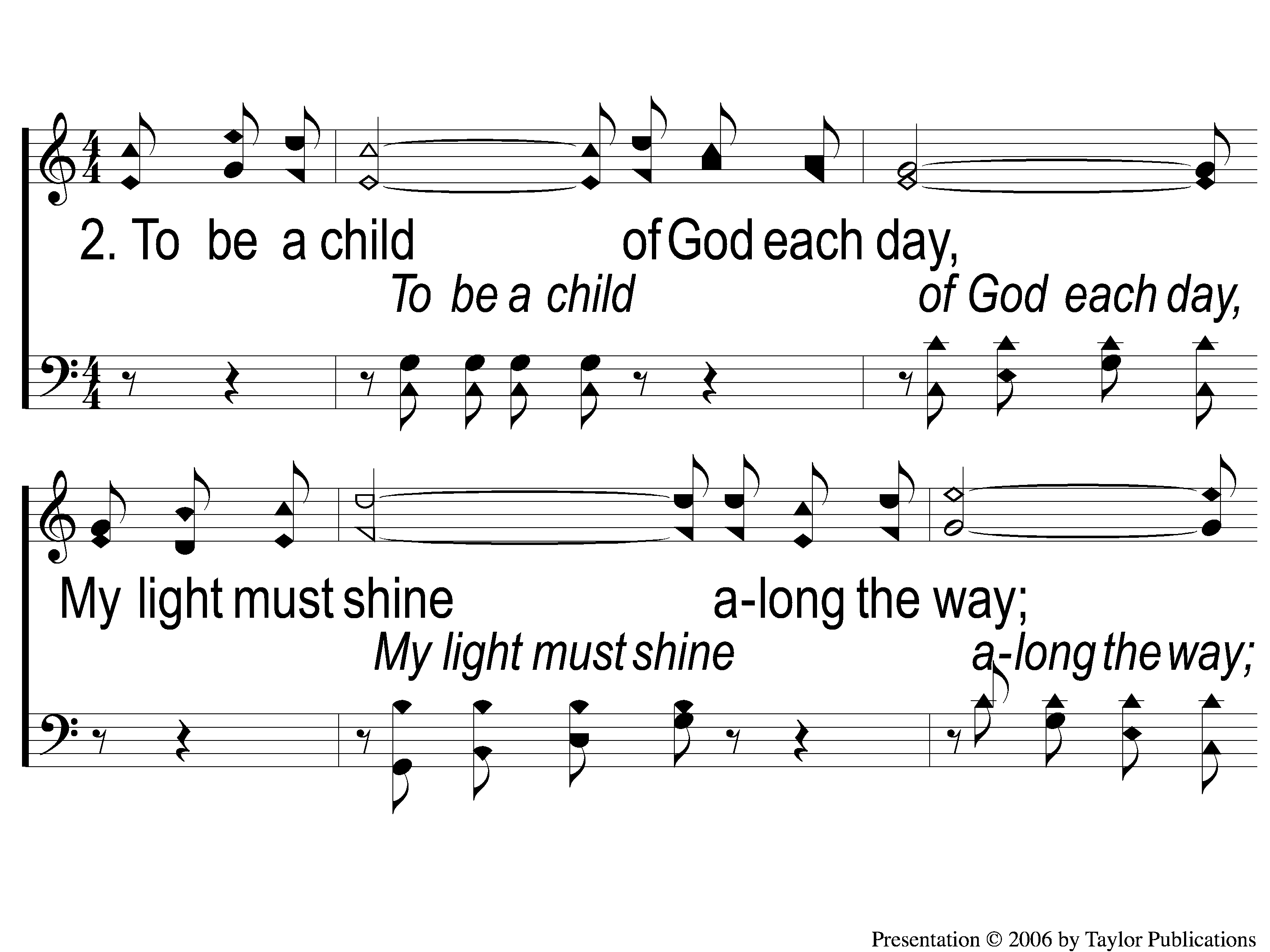 A Beautiful Life
570
2-1 A Beautiful Life
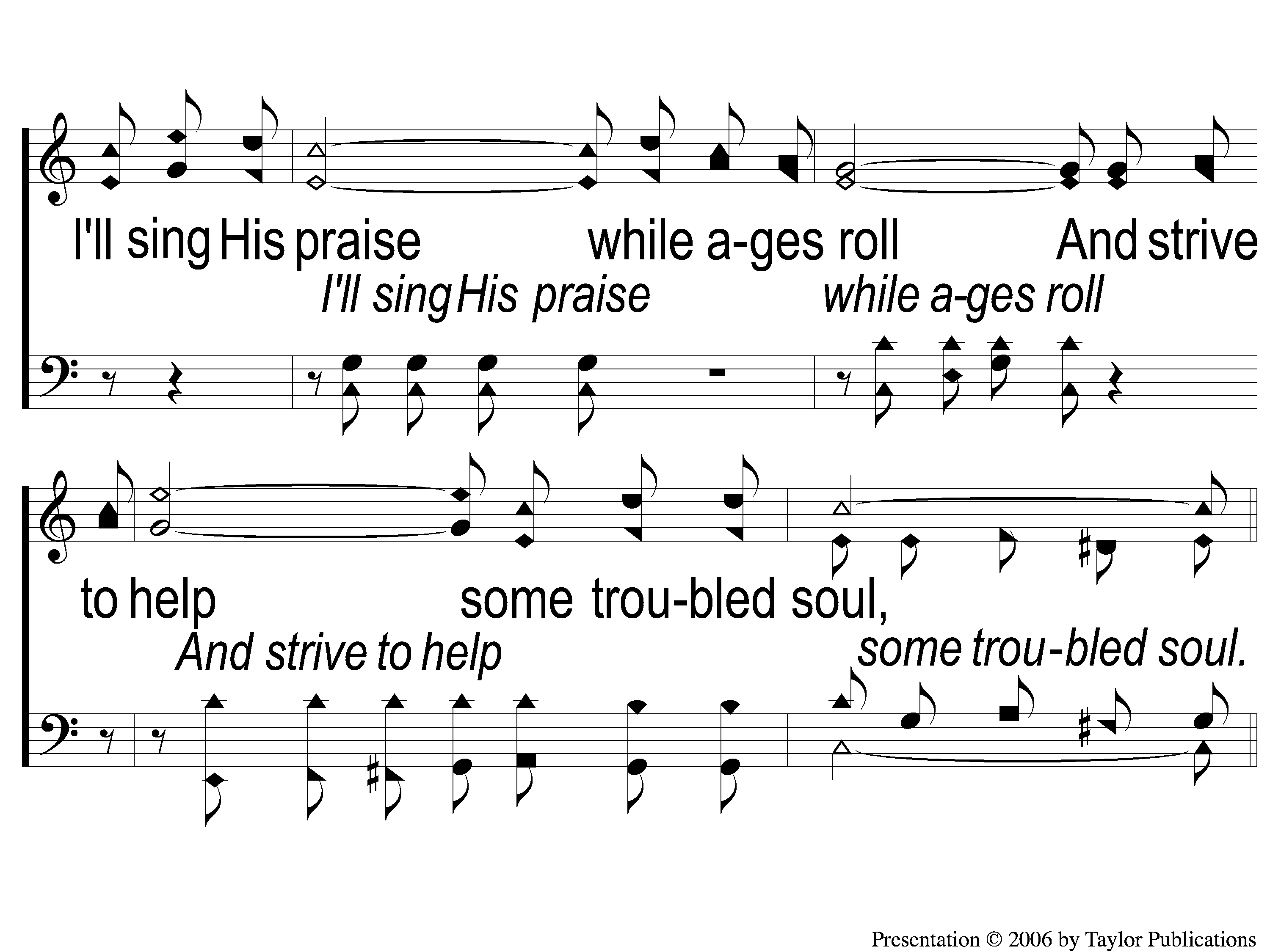 A Beautiful Life
570
2-2 A Beautiful Life
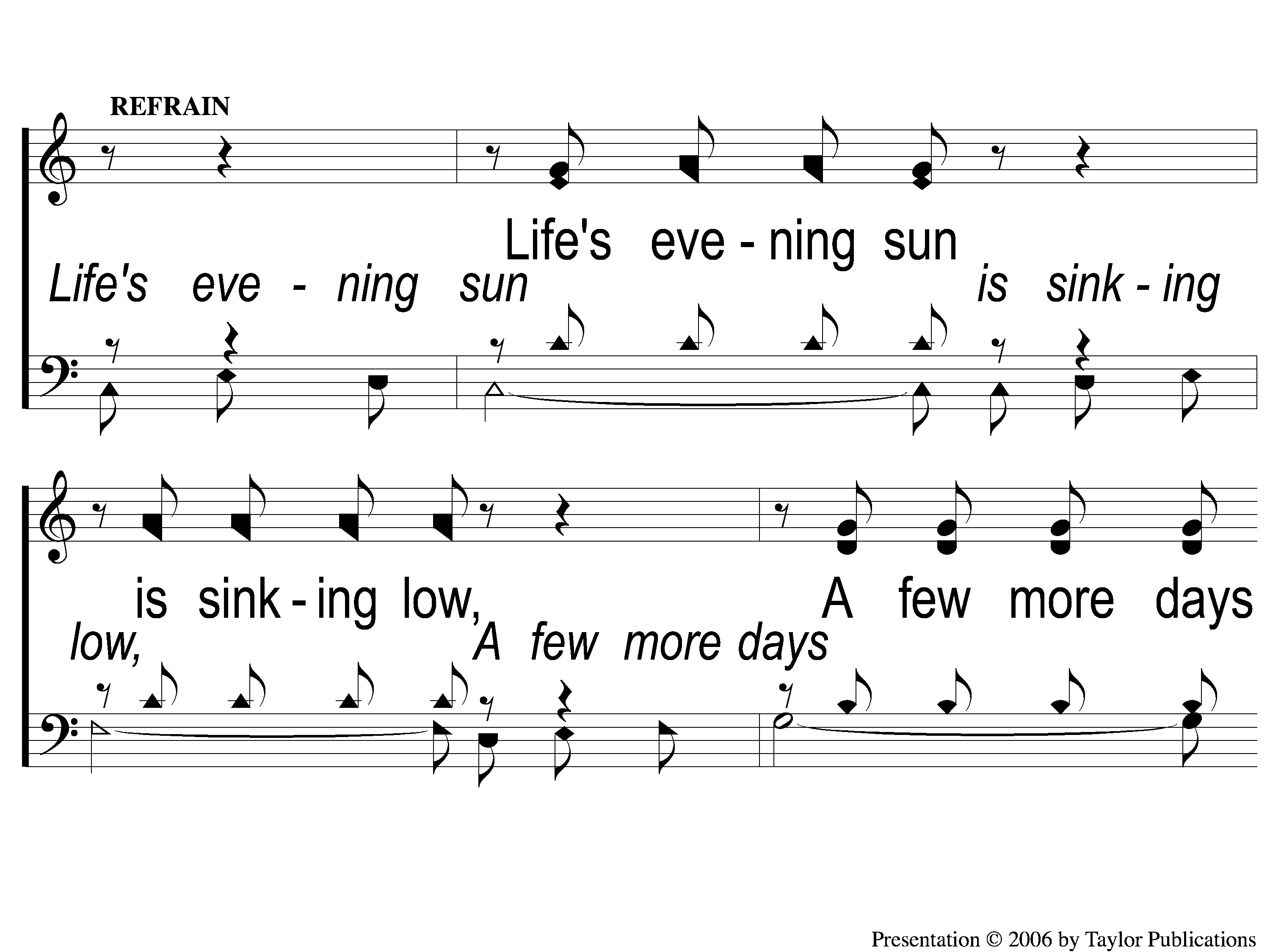 A Beautiful Life
570
C-1 A Beautiful Life
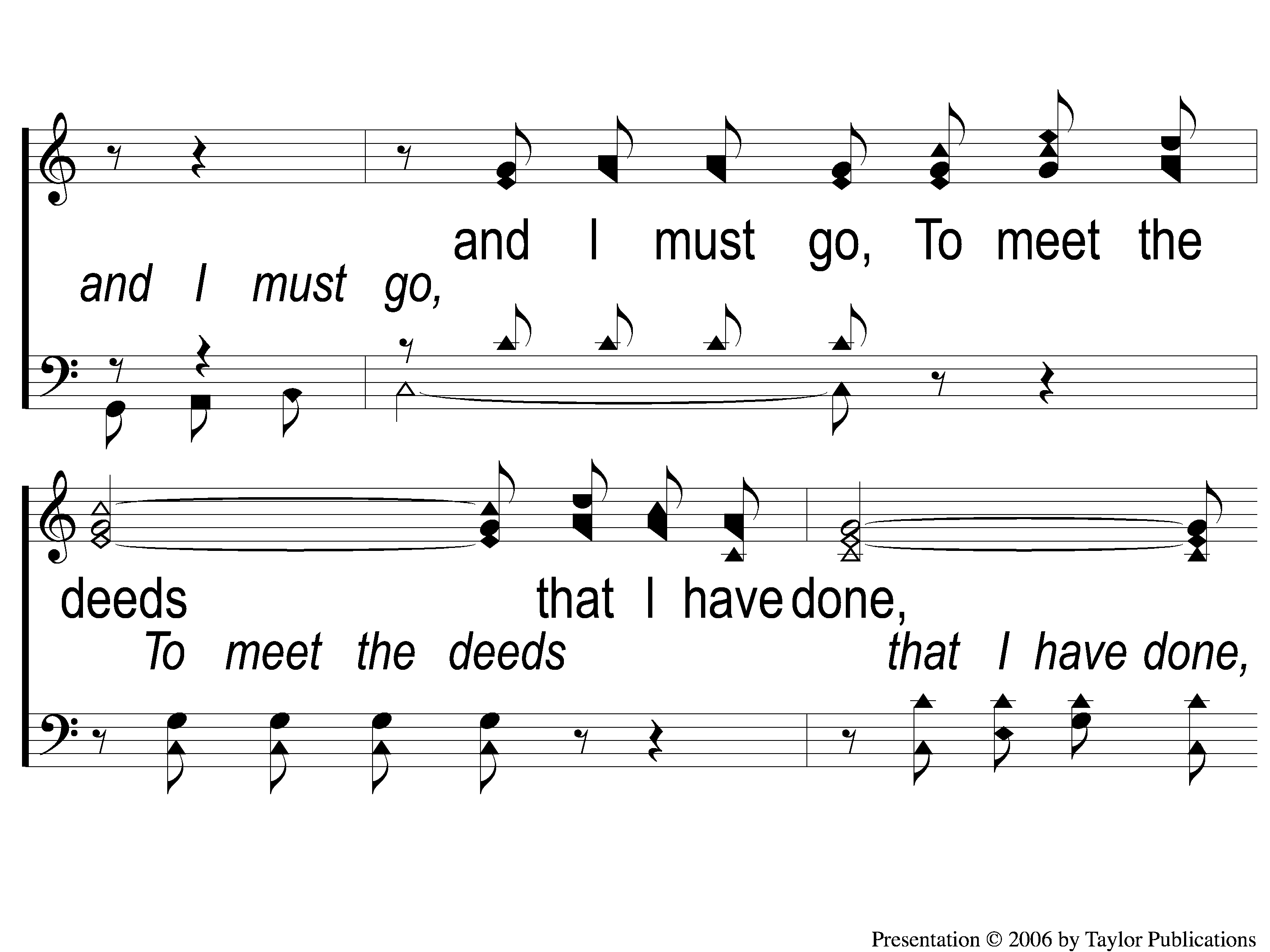 A Beautiful Life
570
C-2 A Beautiful Life
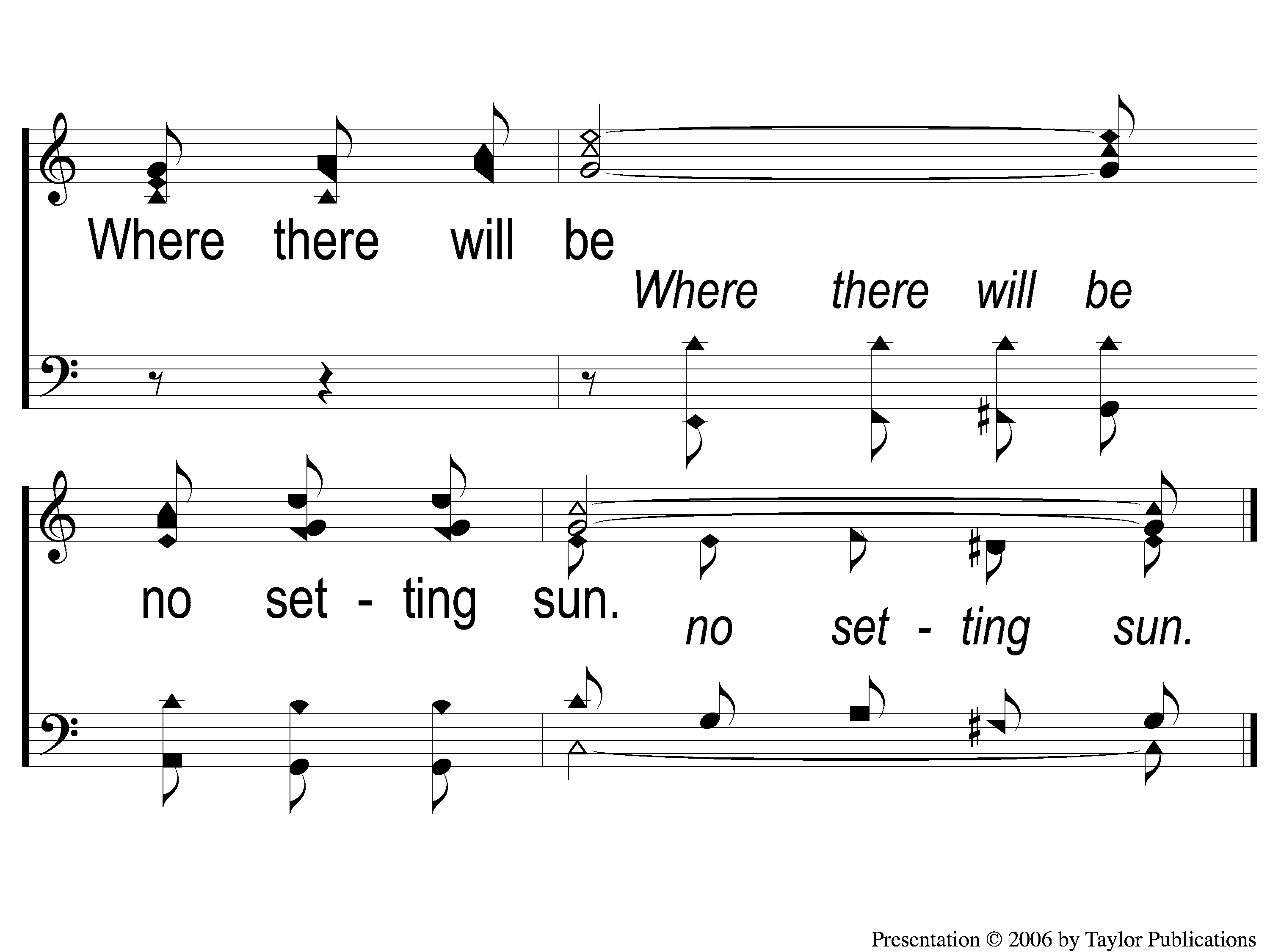 A Beautiful Life
570
C-3 A Beautiful Life
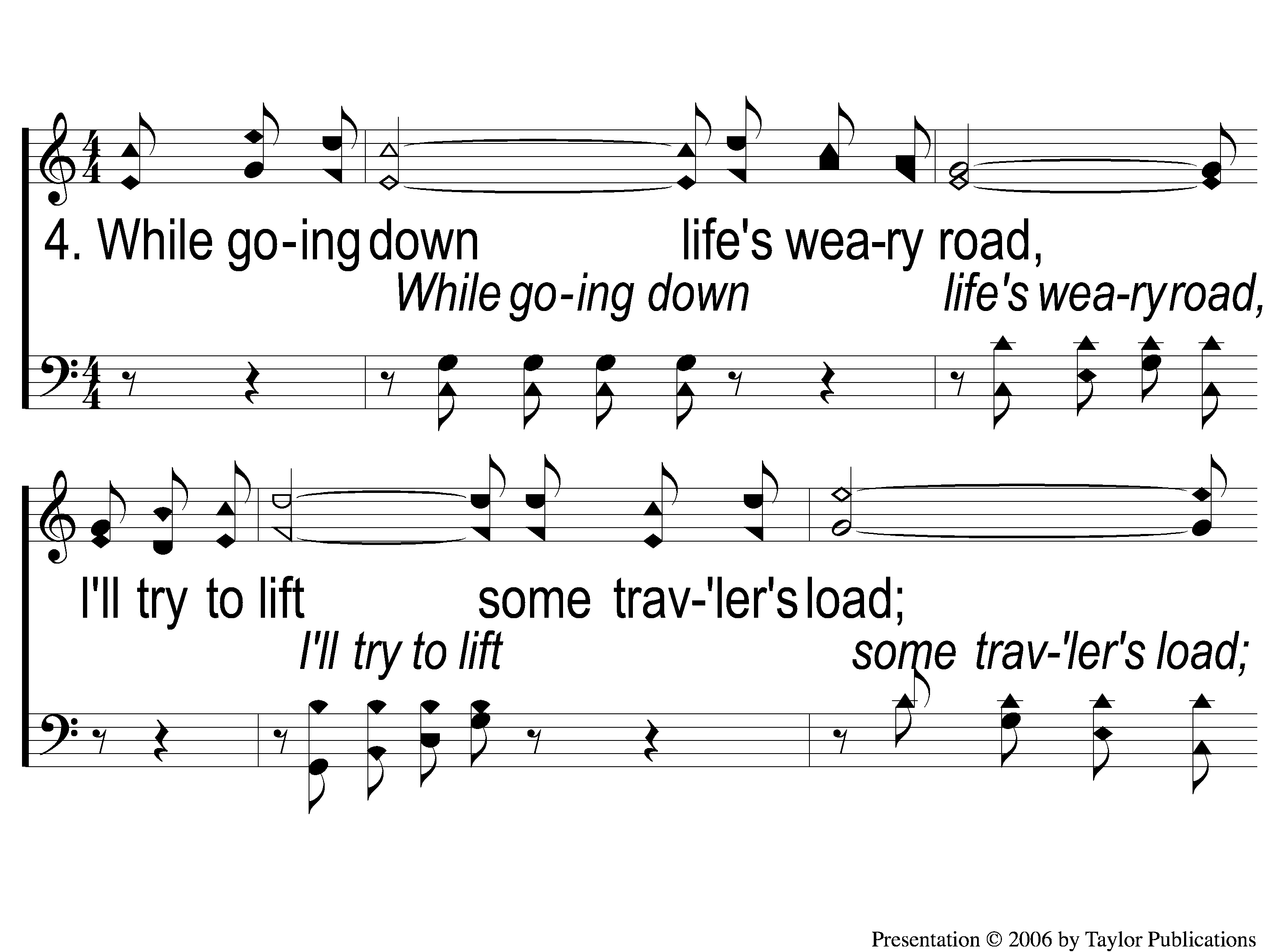 A Beautiful Life
570
4-1 A Beautiful Life
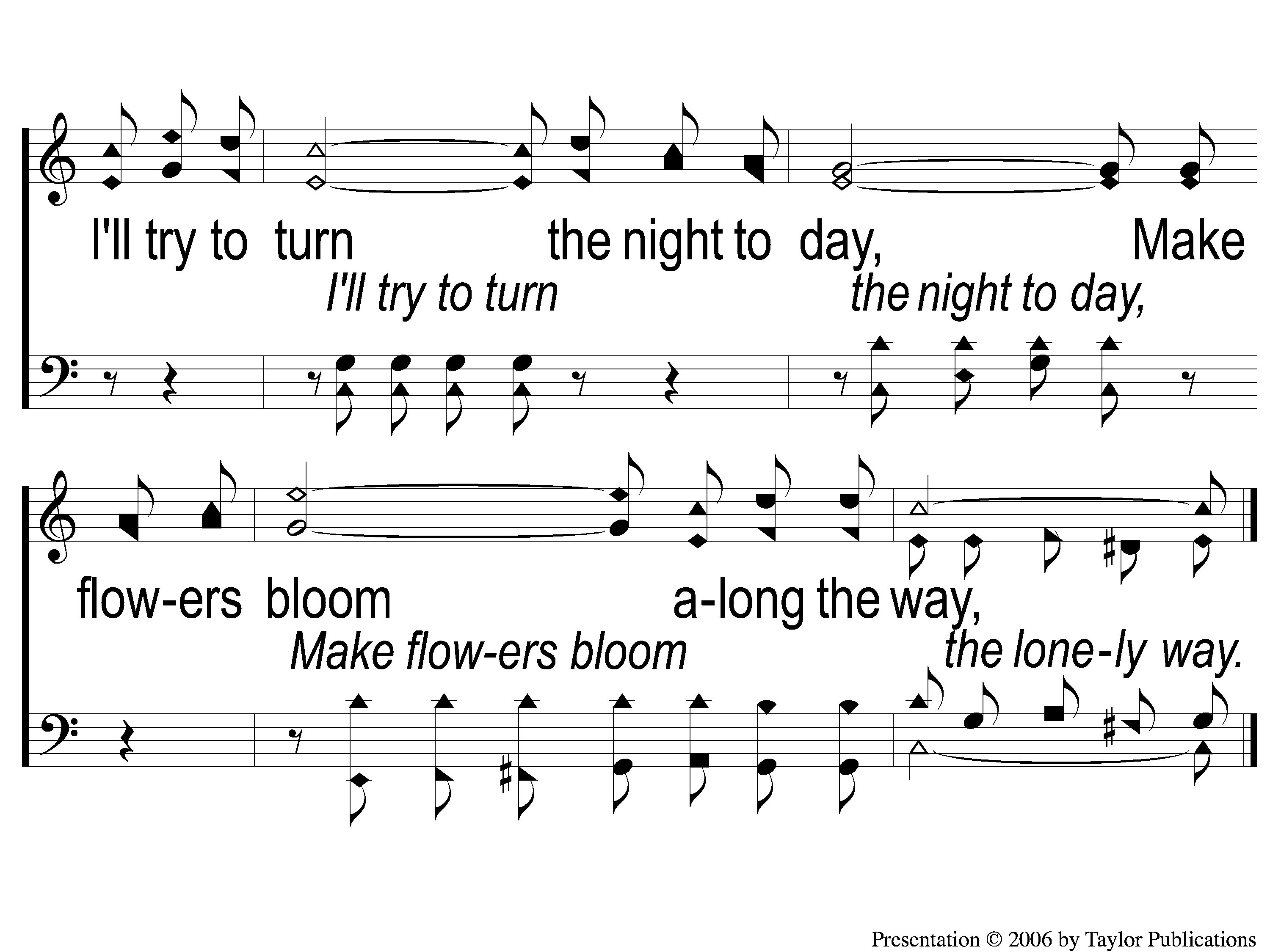 A Beautiful Life
570
4-2 A Beautiful Life
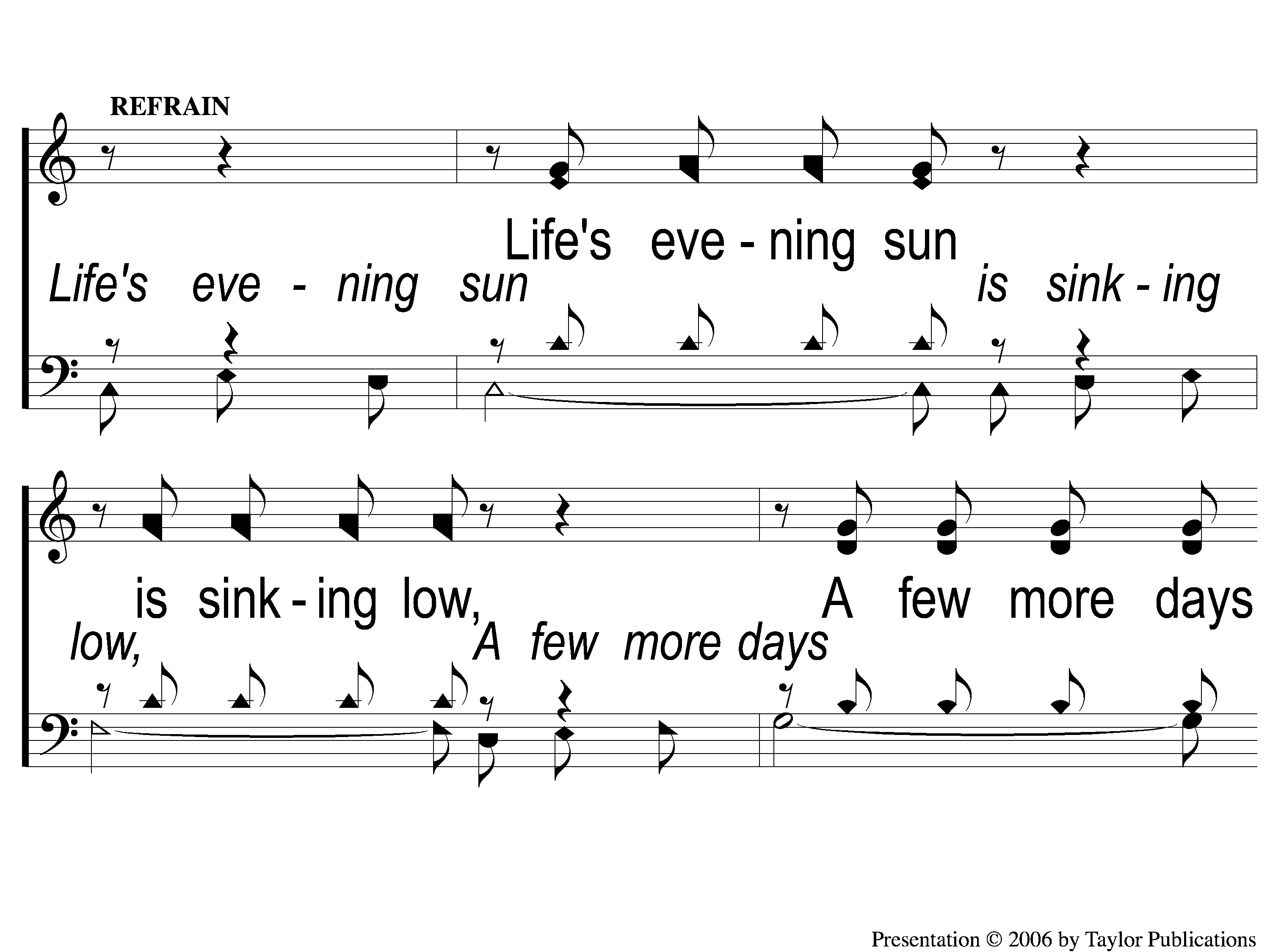 A Beautiful Life
570
C-1 A Beautiful Life
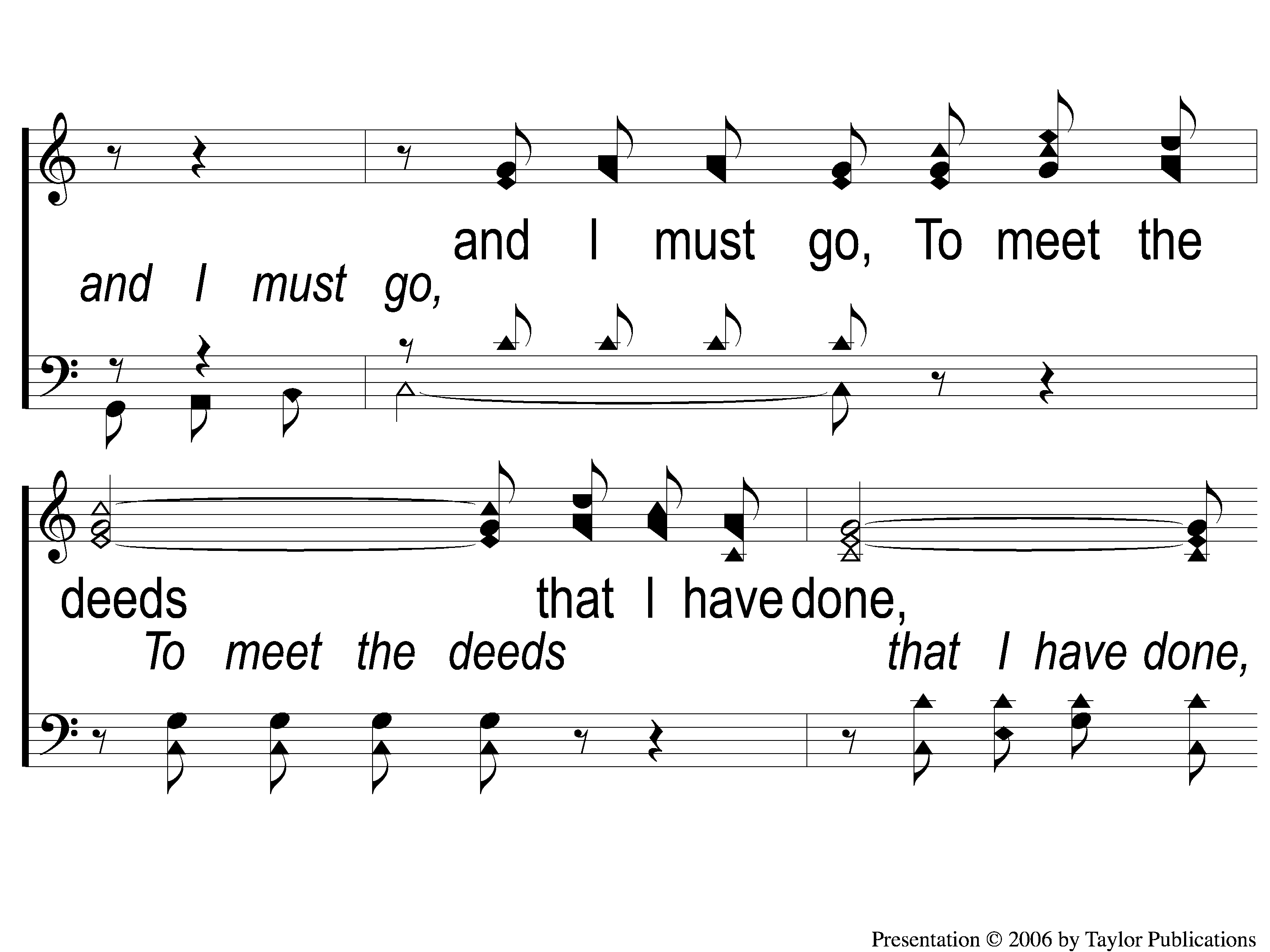 A Beautiful Life
570
C-2 A Beautiful Life
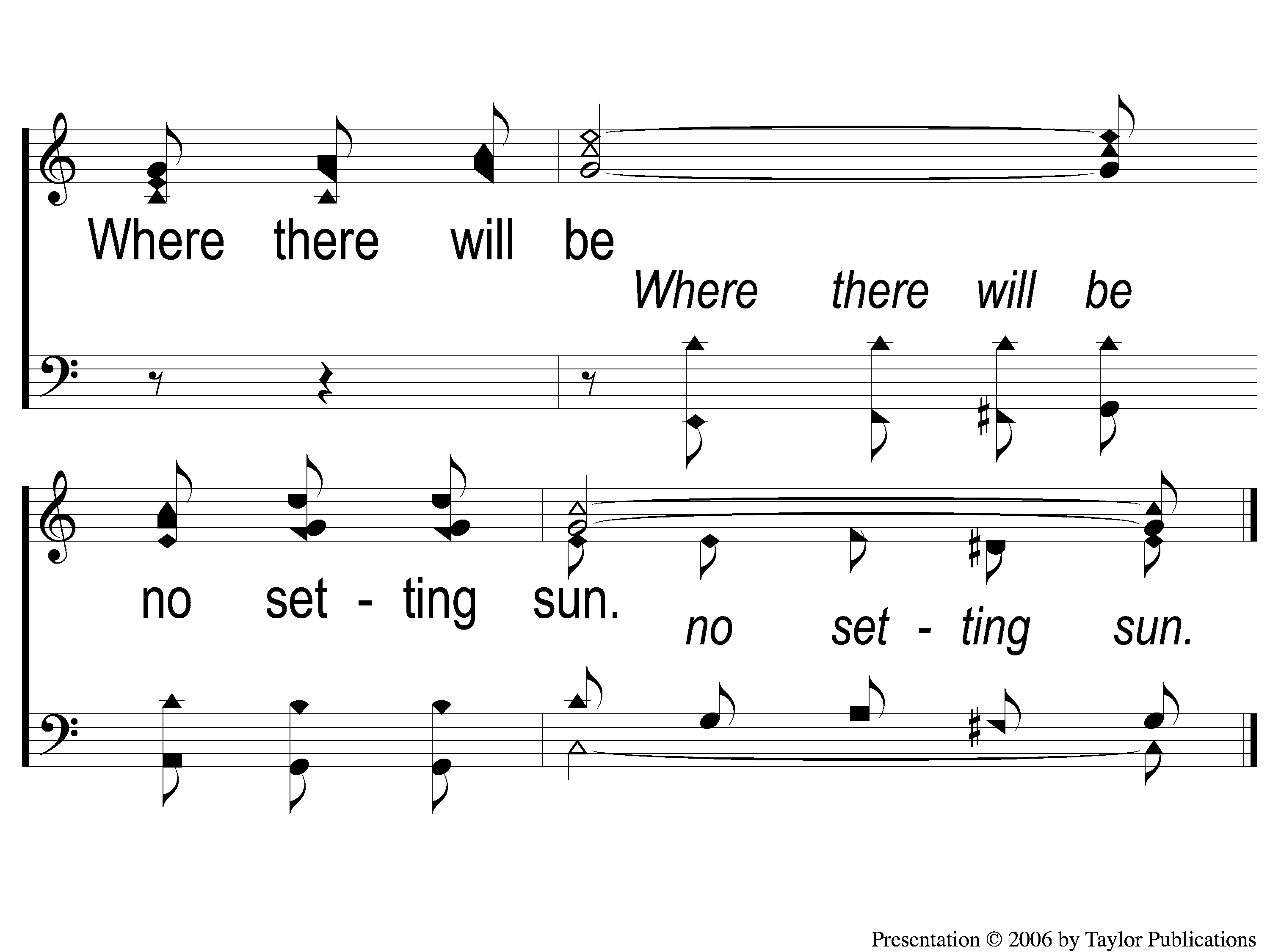 A Beautiful Life
570
C-3 A Beautiful Life
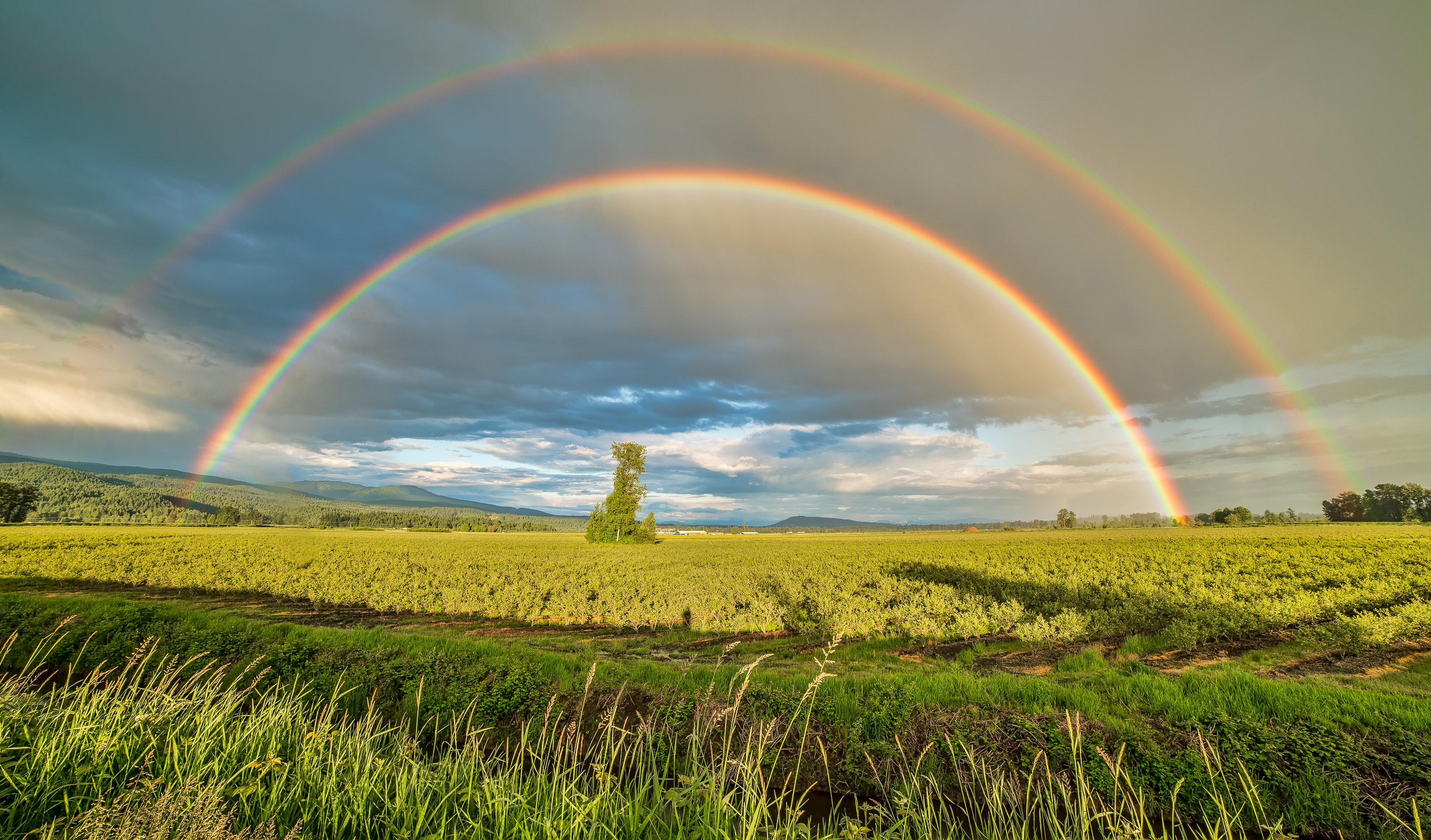 SONG #558
THERE STANDS A ROCK
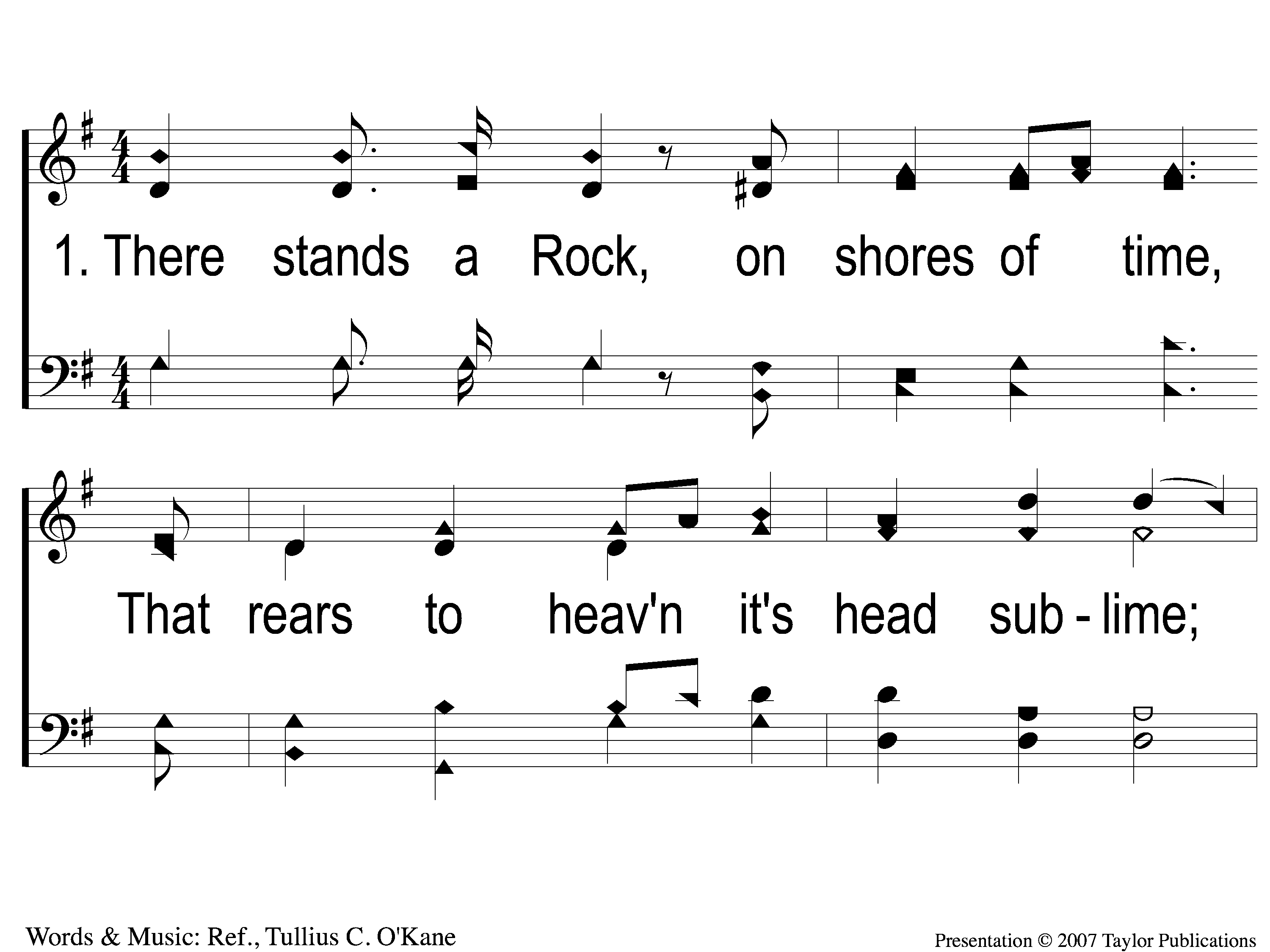 There Stands A Rock
558
1-1 There Stands A Rock
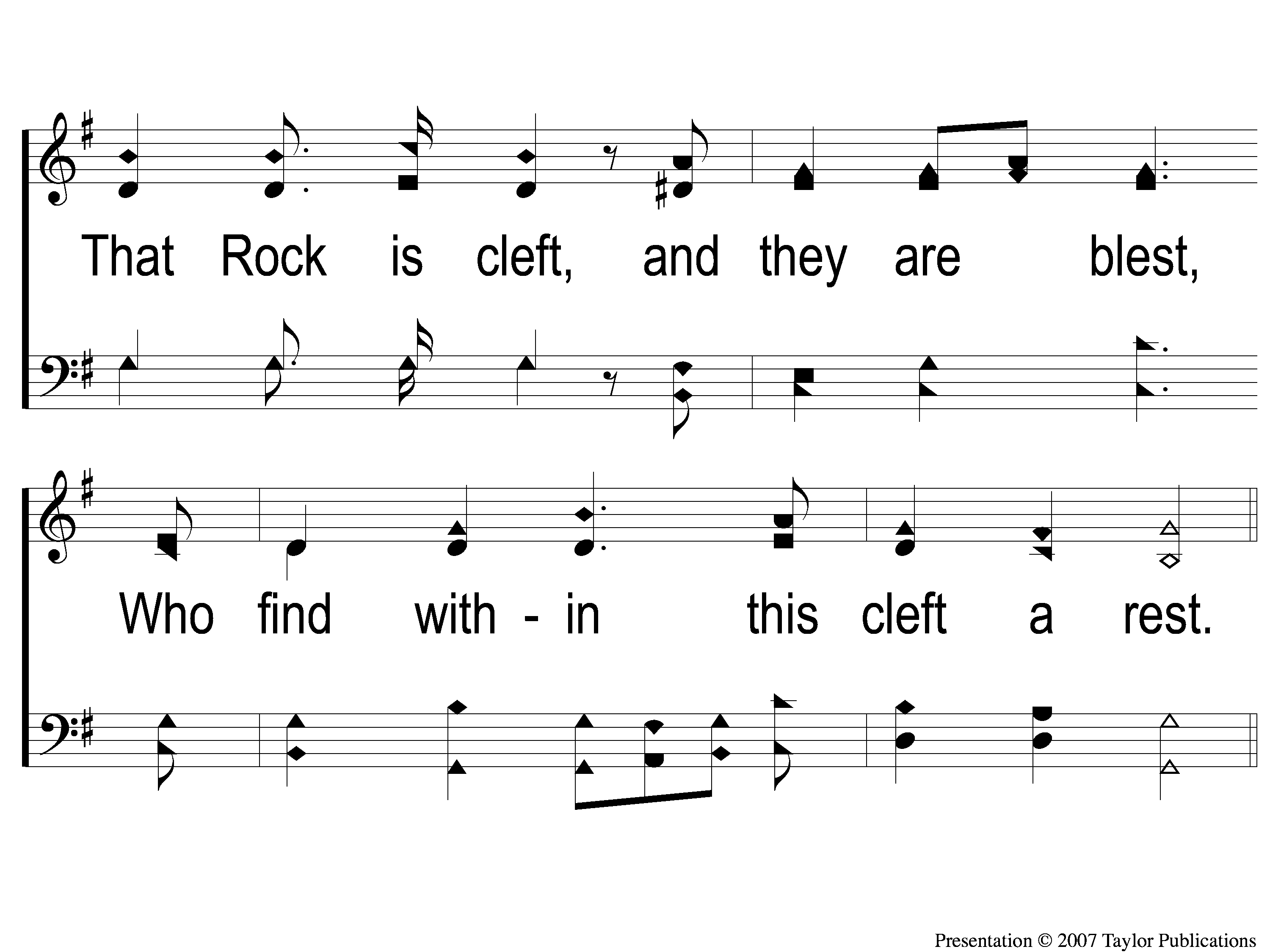 There Stands A Rock
558
1-2 There’s Stands A Rock
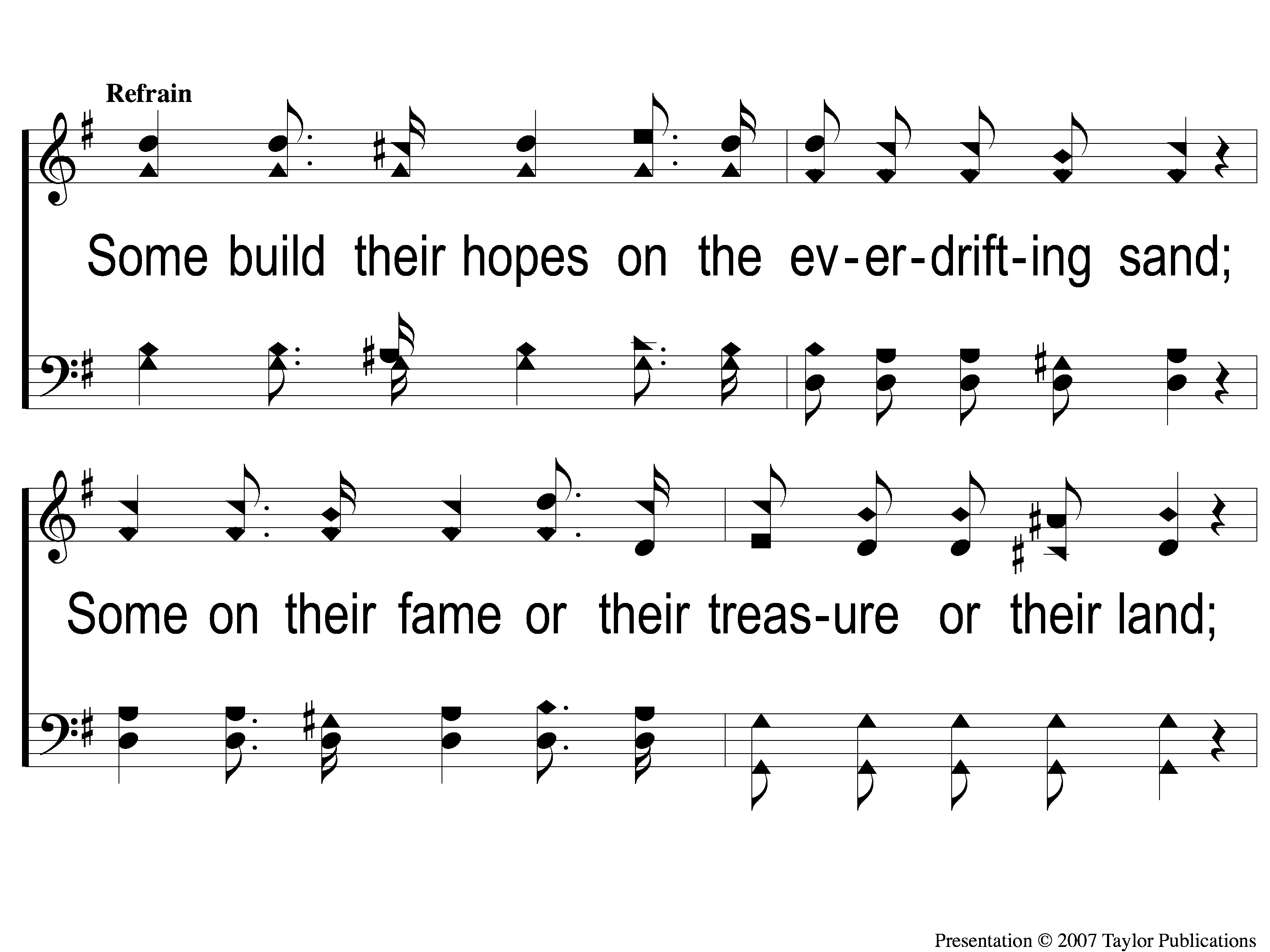 There Stands A Rock
558
C-1 There’s Stands A Rock
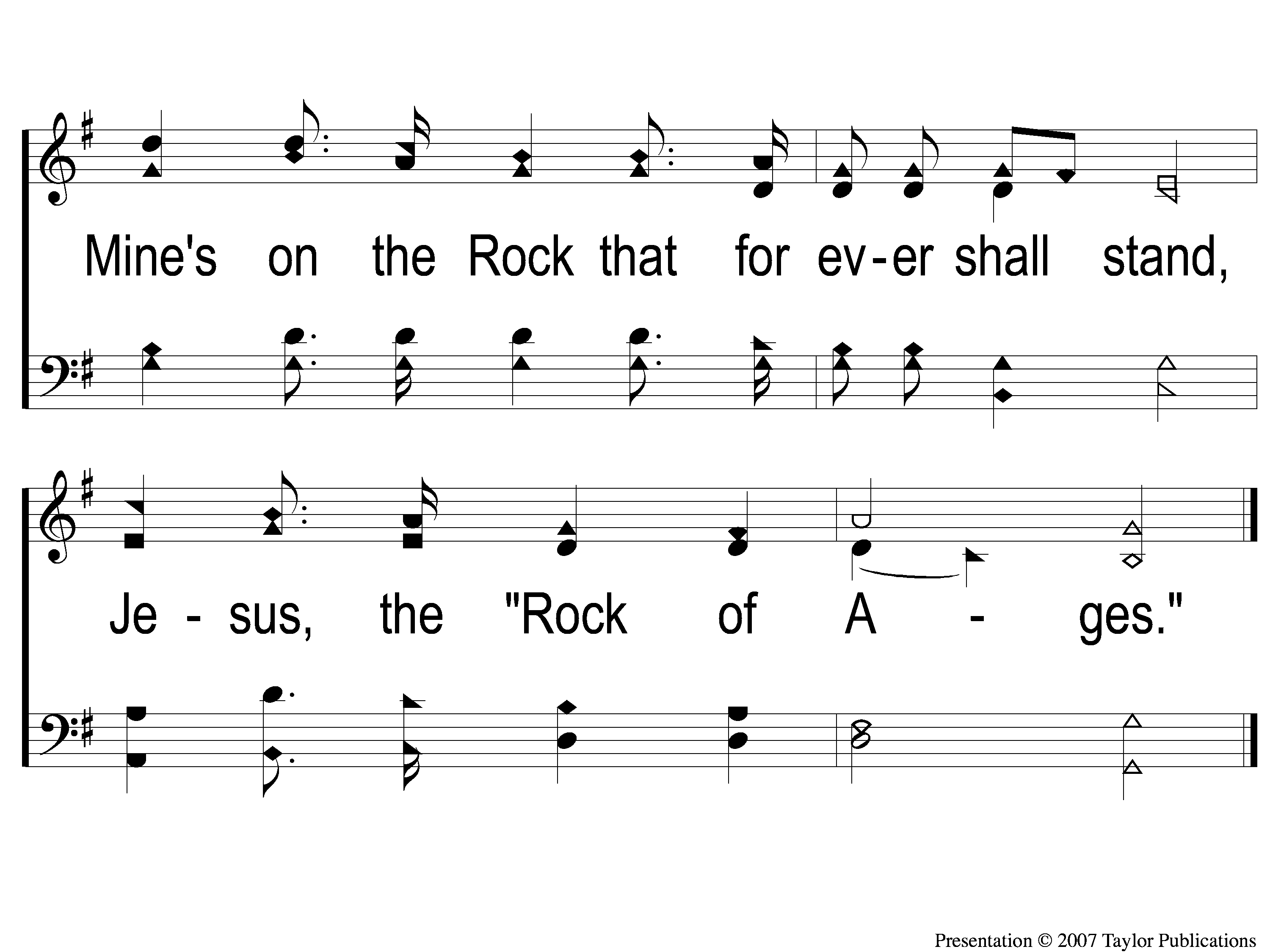 There Stands A Rock
558
C-2 There’s Stands A Rock
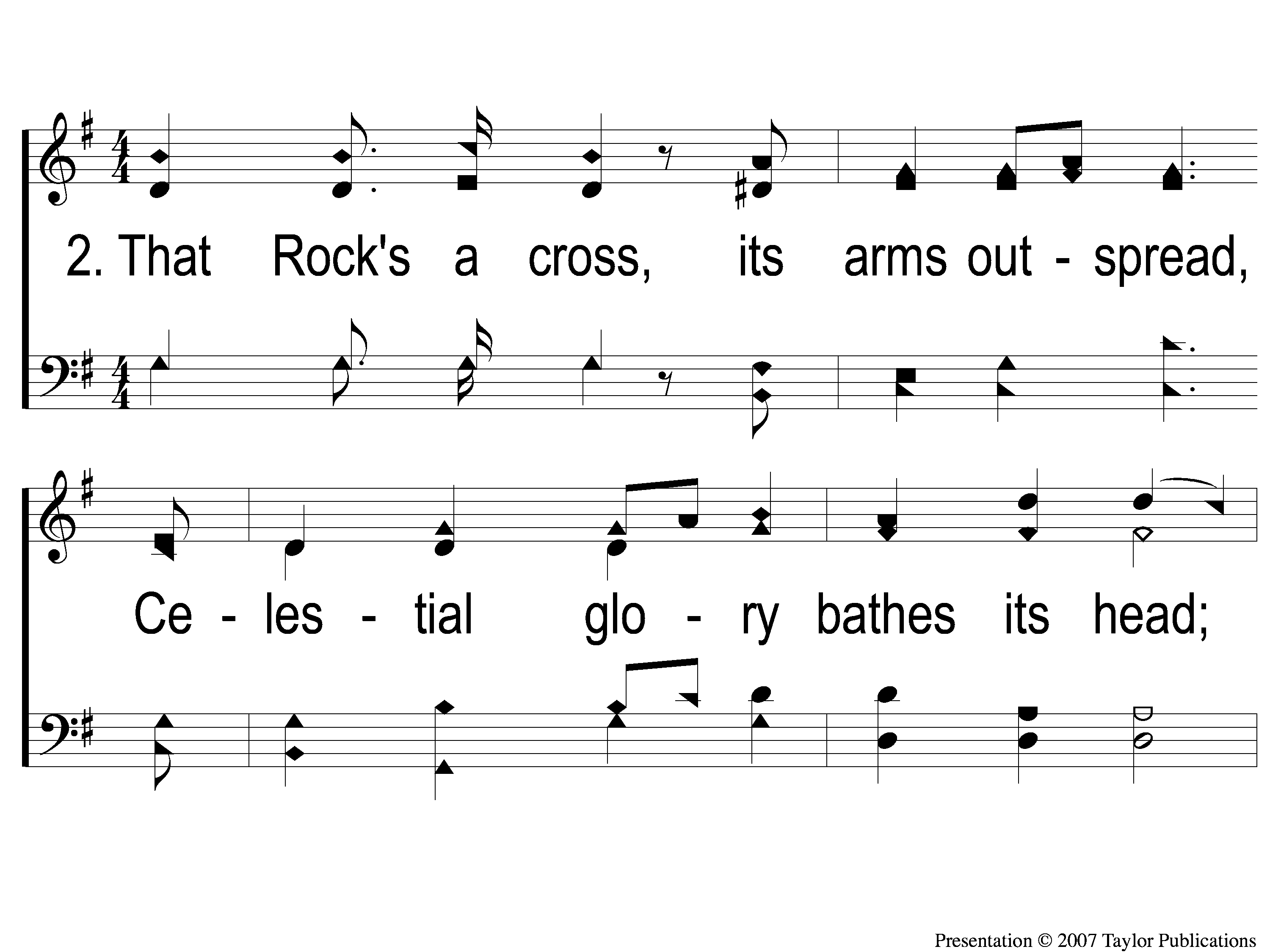 There Stands A Rock
558
2-1 There’s Stands A Rock
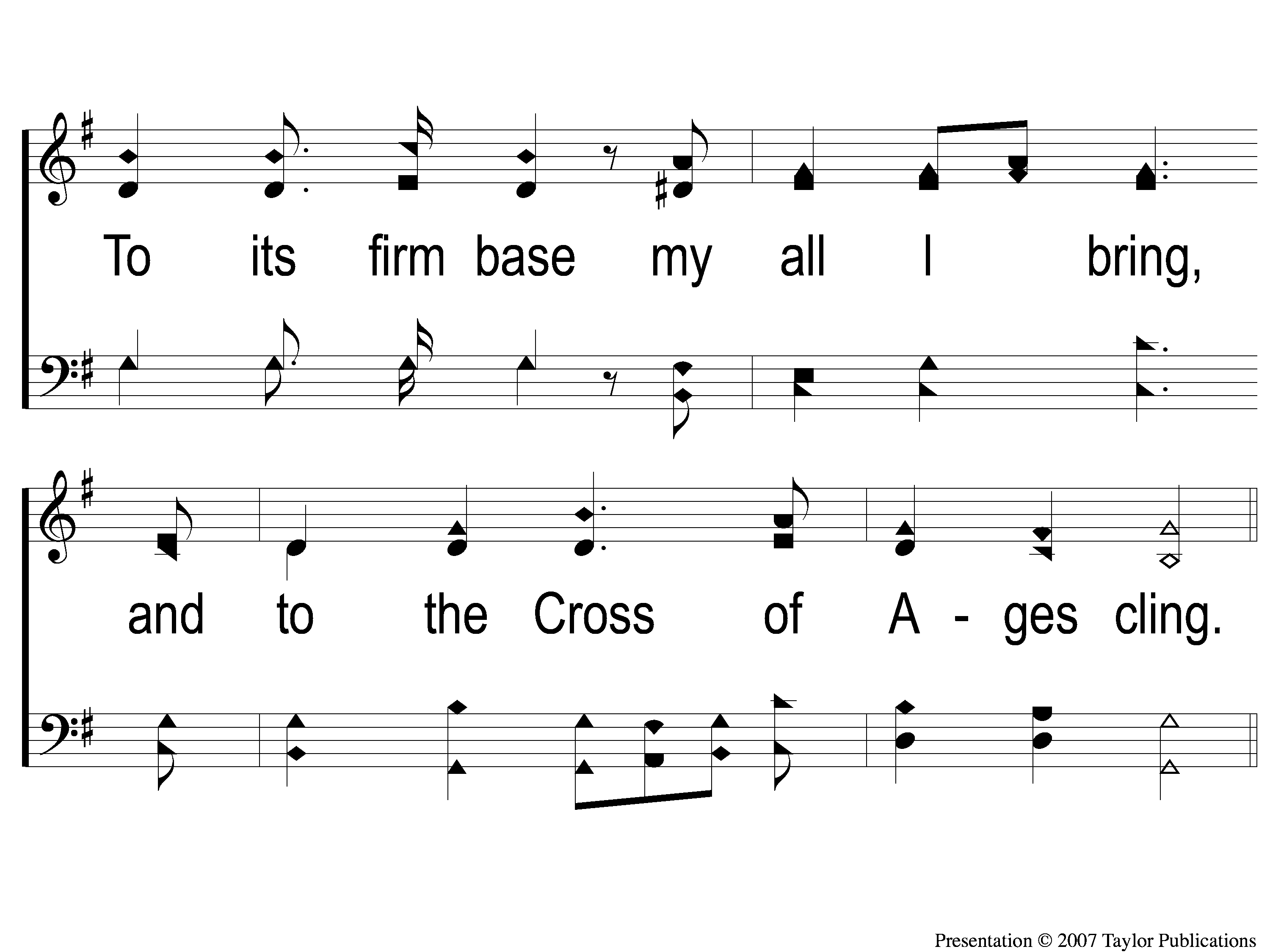 There Stands A Rock
558
2-2 There’s Stands A Rock
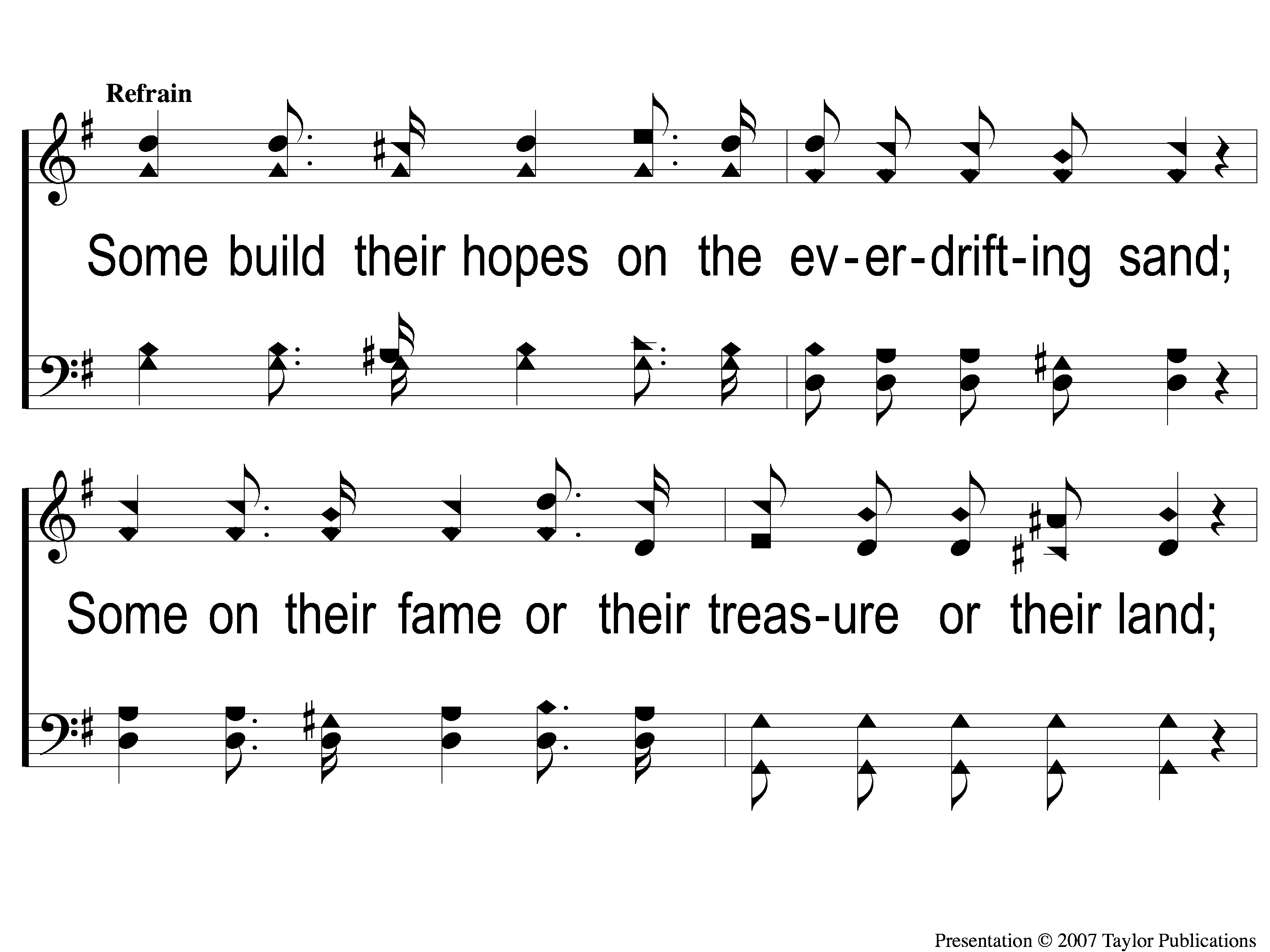 There Stands A Rock
558
C-1 There’s Stands A Rock
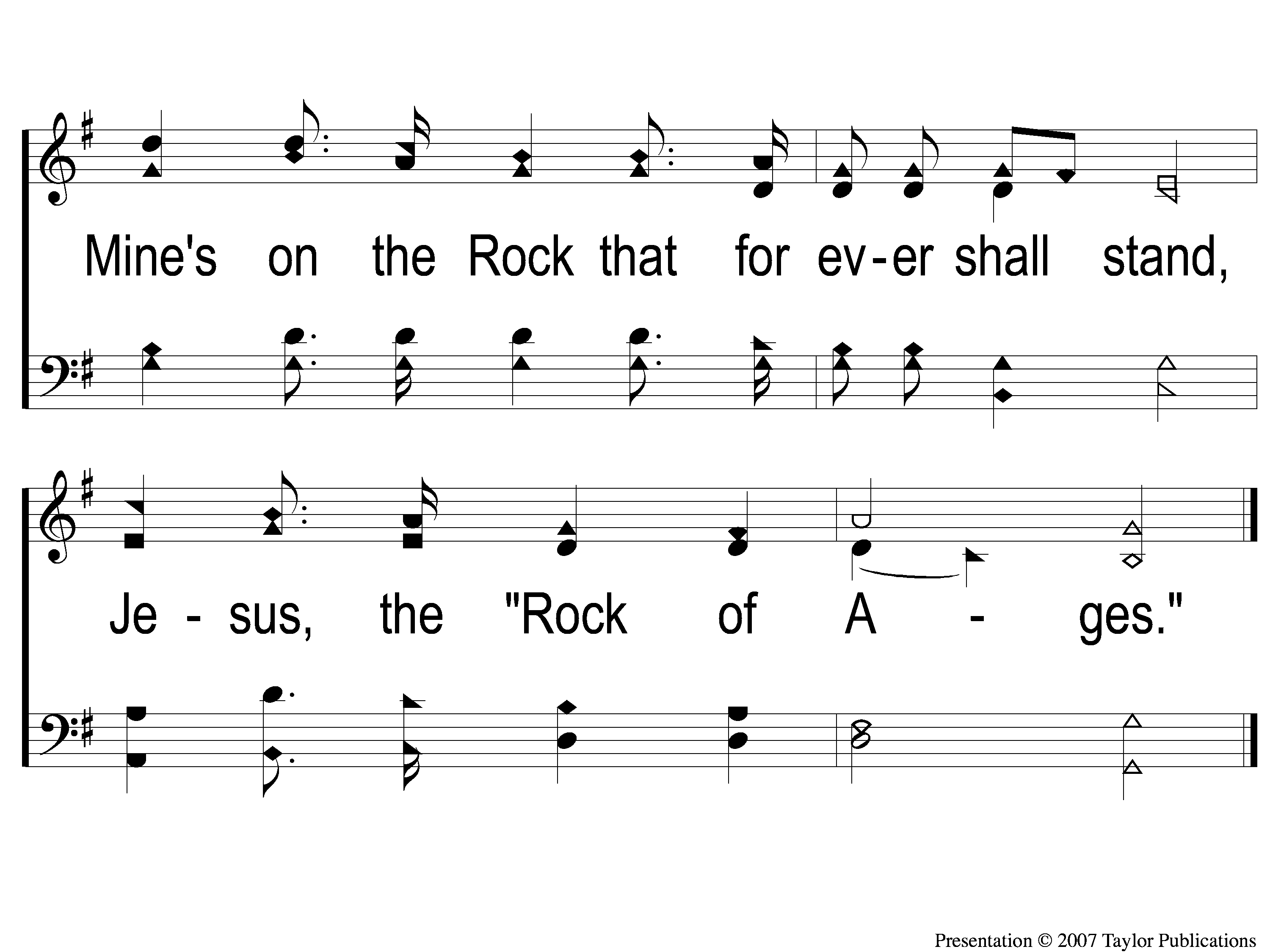 There Stands A Rock
558
C-2 There’s Stands A Rock
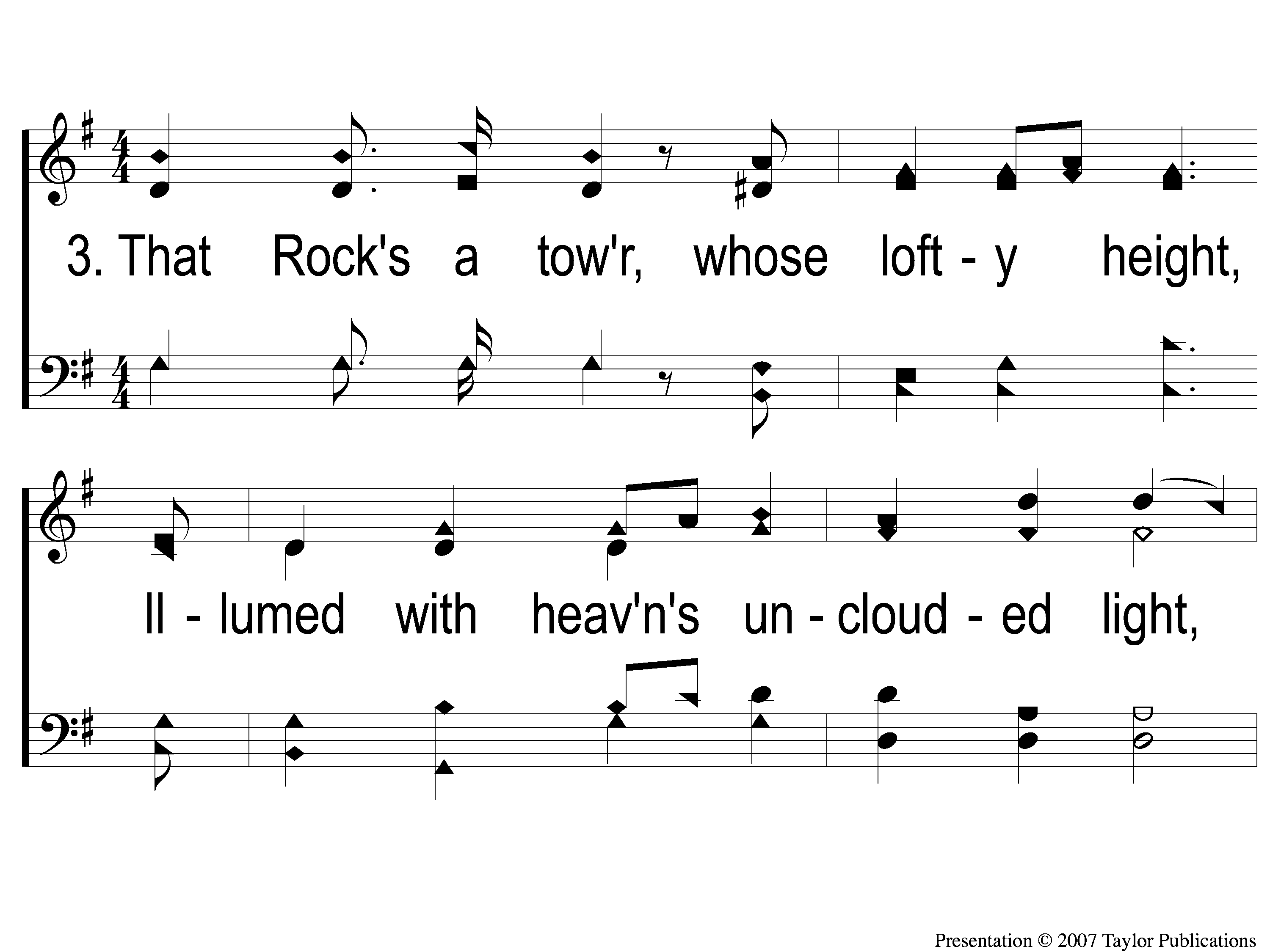 There Stands A Rock
558
3-1 There’s Stands A Rock
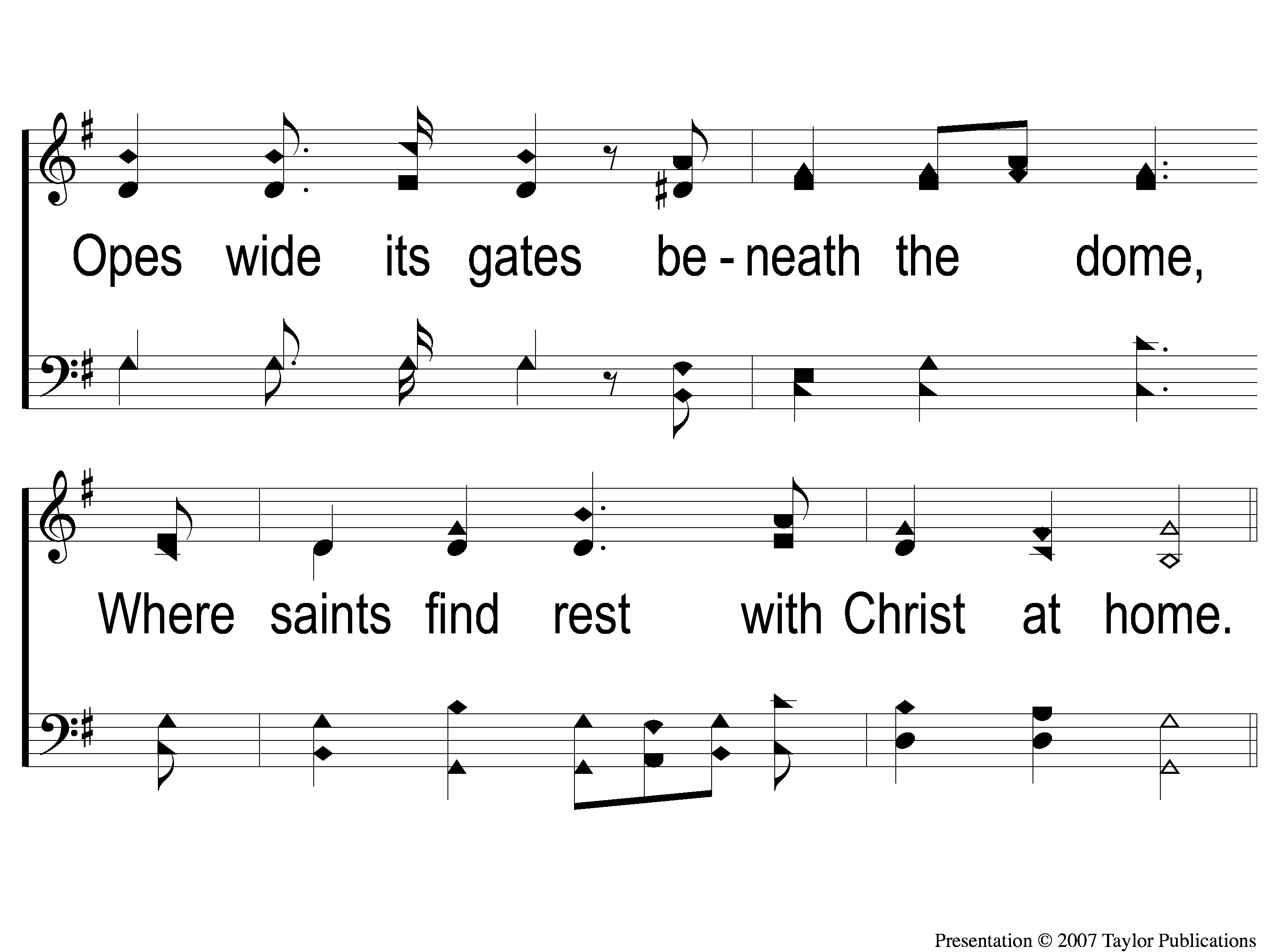 There Stands A Rock
558
3-2 There’s Stands A Rock
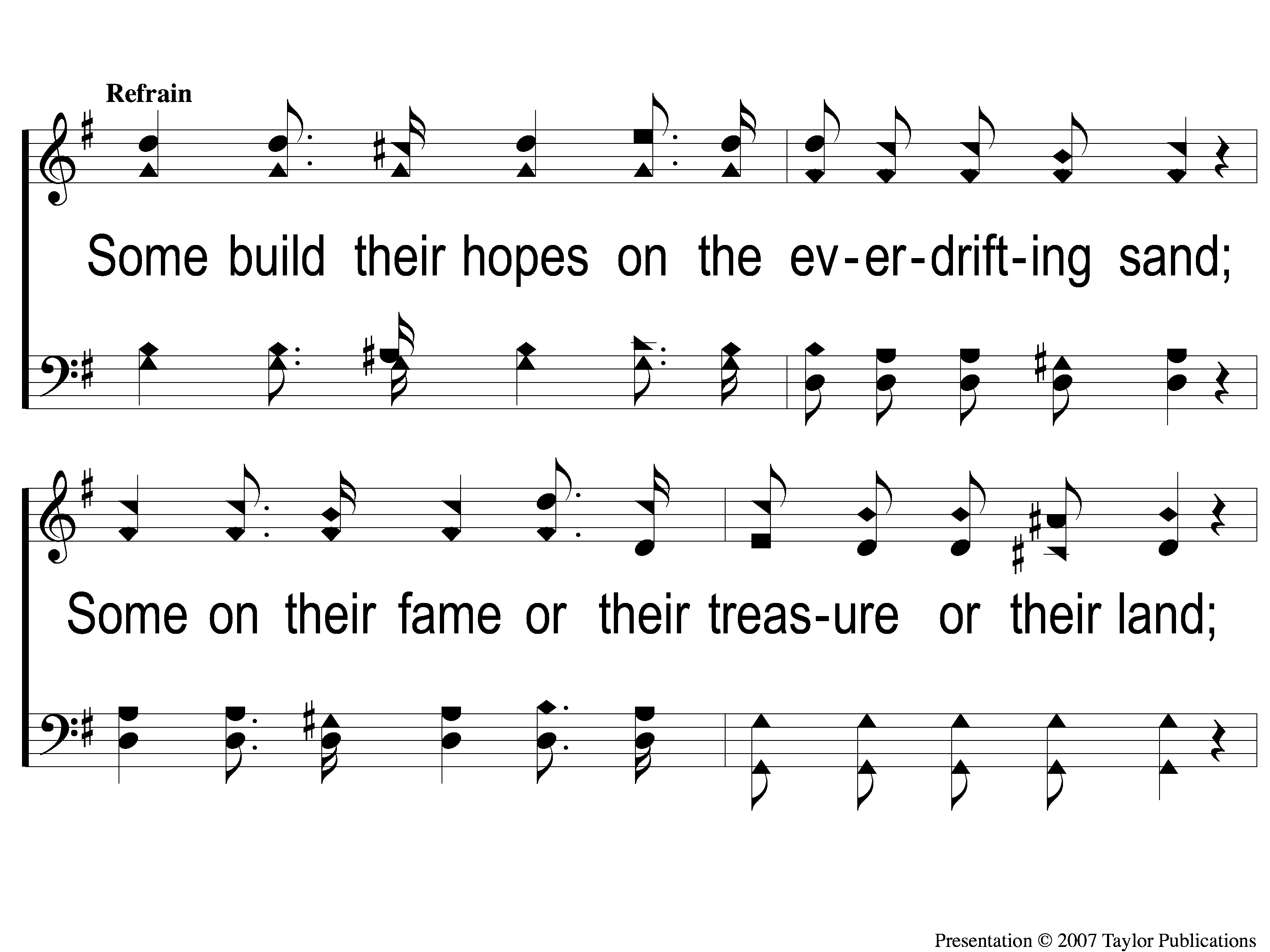 There Stands A Rock
558
C-1 There’s Stands A Rock
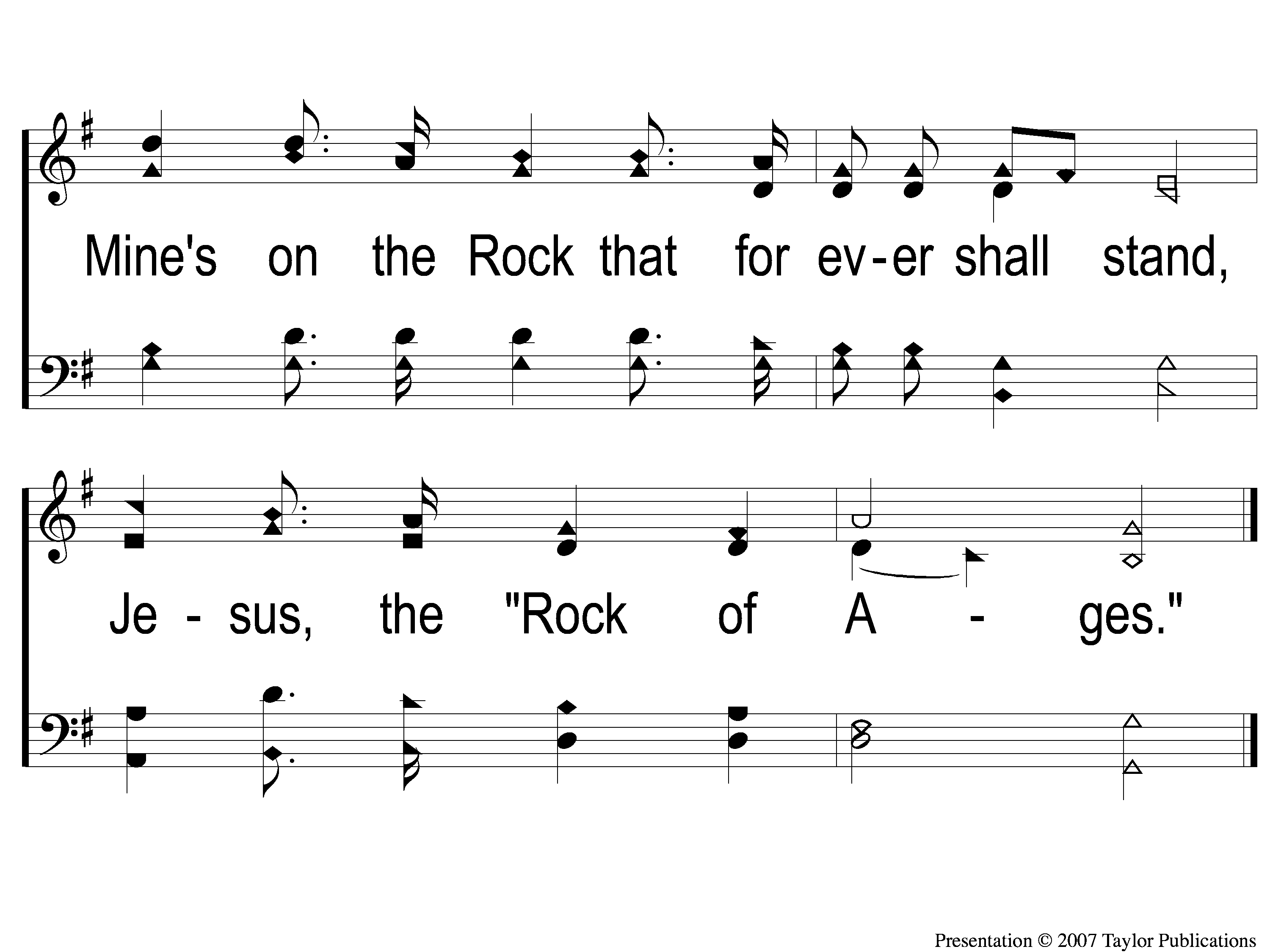 There Stands A Rock
558
C-2 There’s Stands A Rock
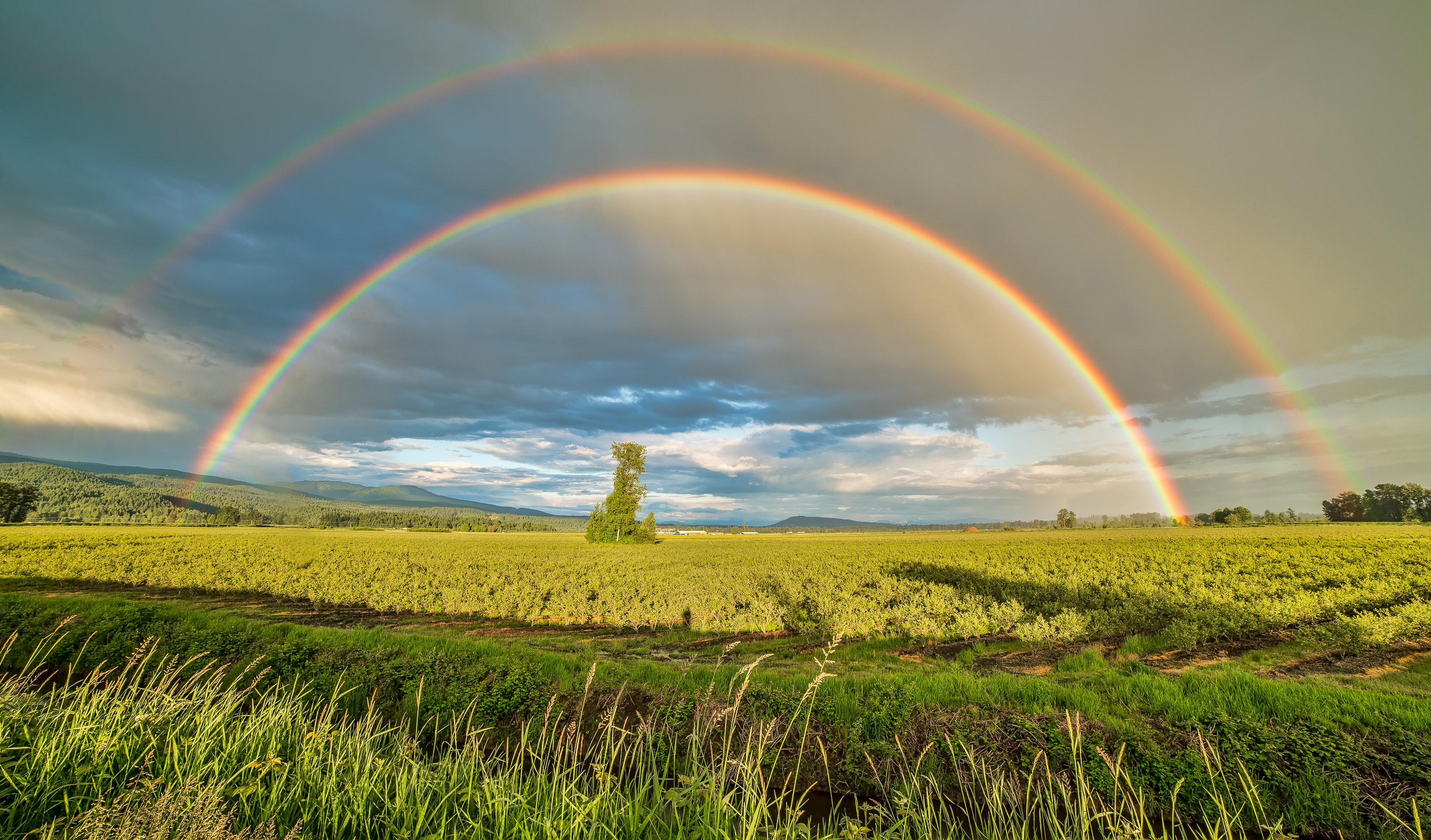 OPENING
PRAYER
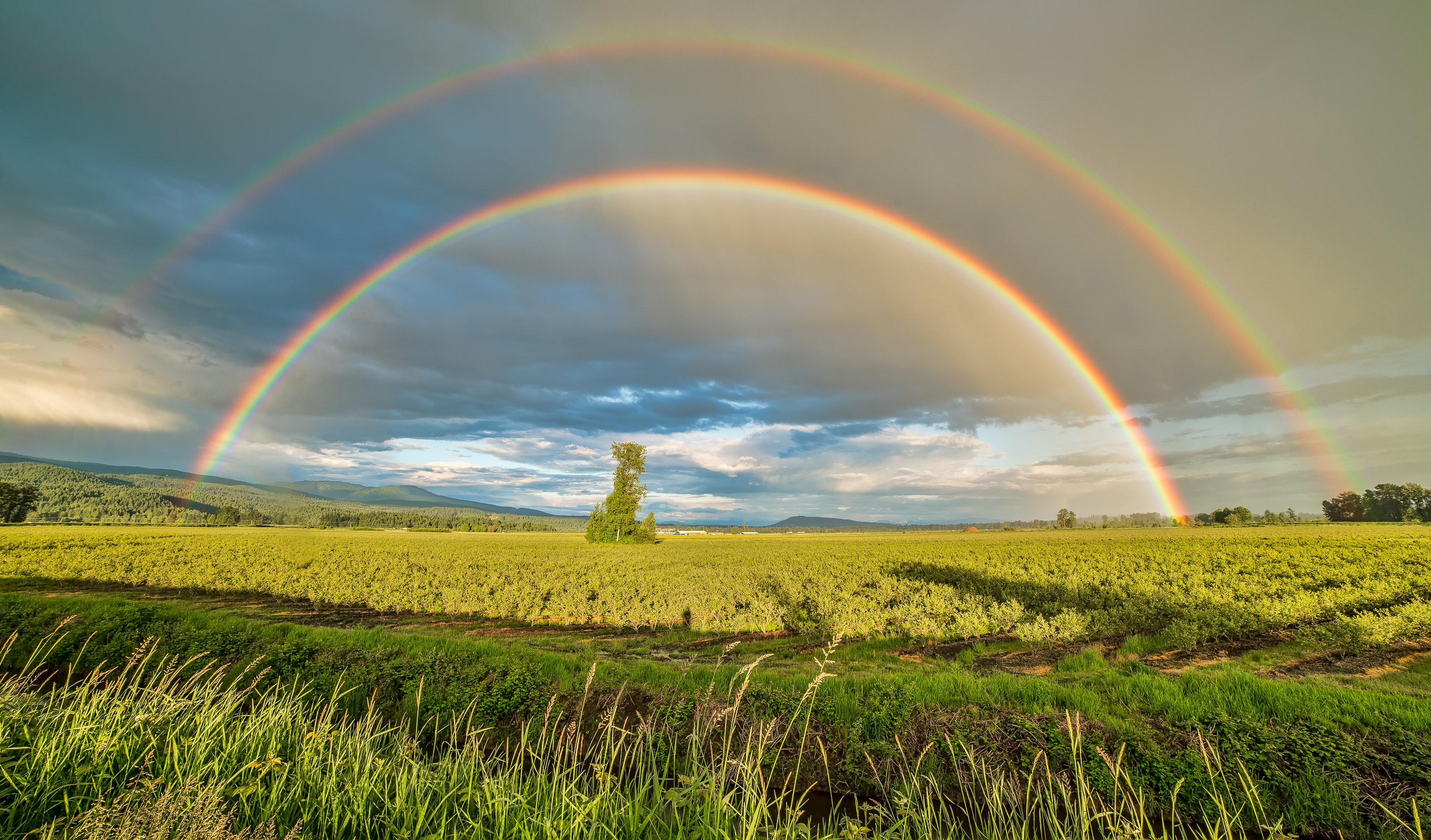 SONG #452
STANDING ON THE PROMISES
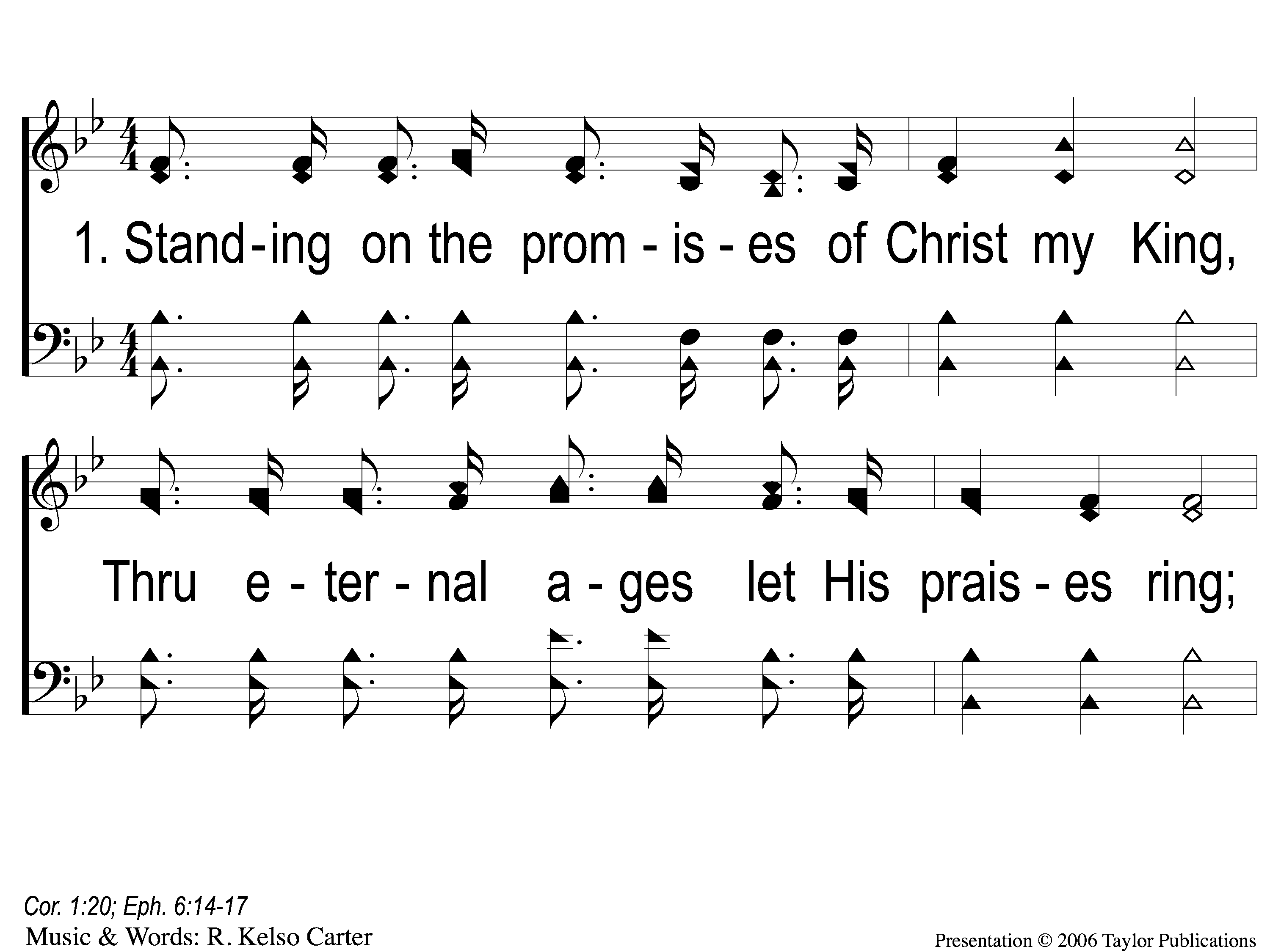 Standing On the Promises
452
1-1 Standing on the Promises
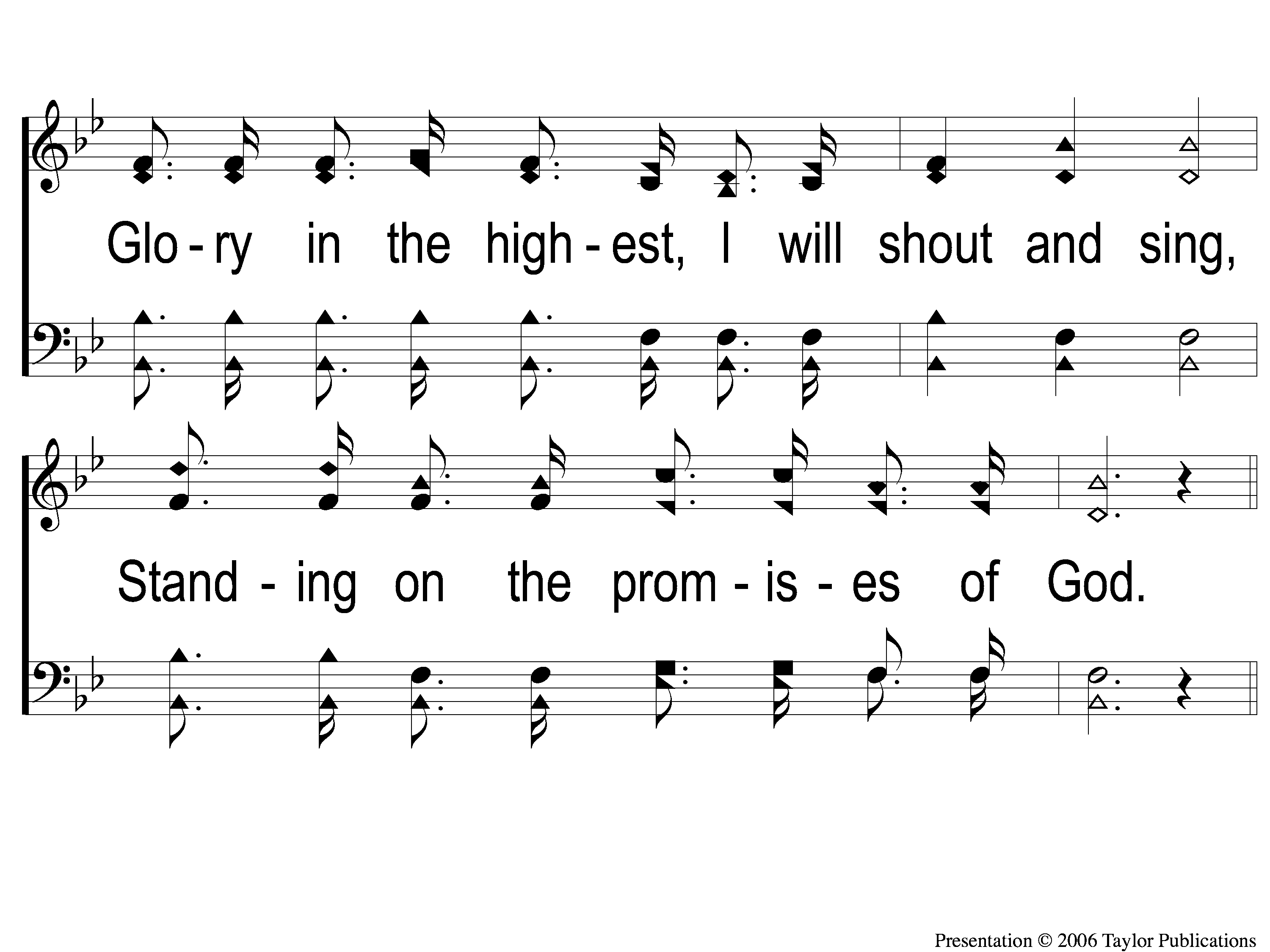 Standing On the Promises
452
1-2 Standing on the Promises
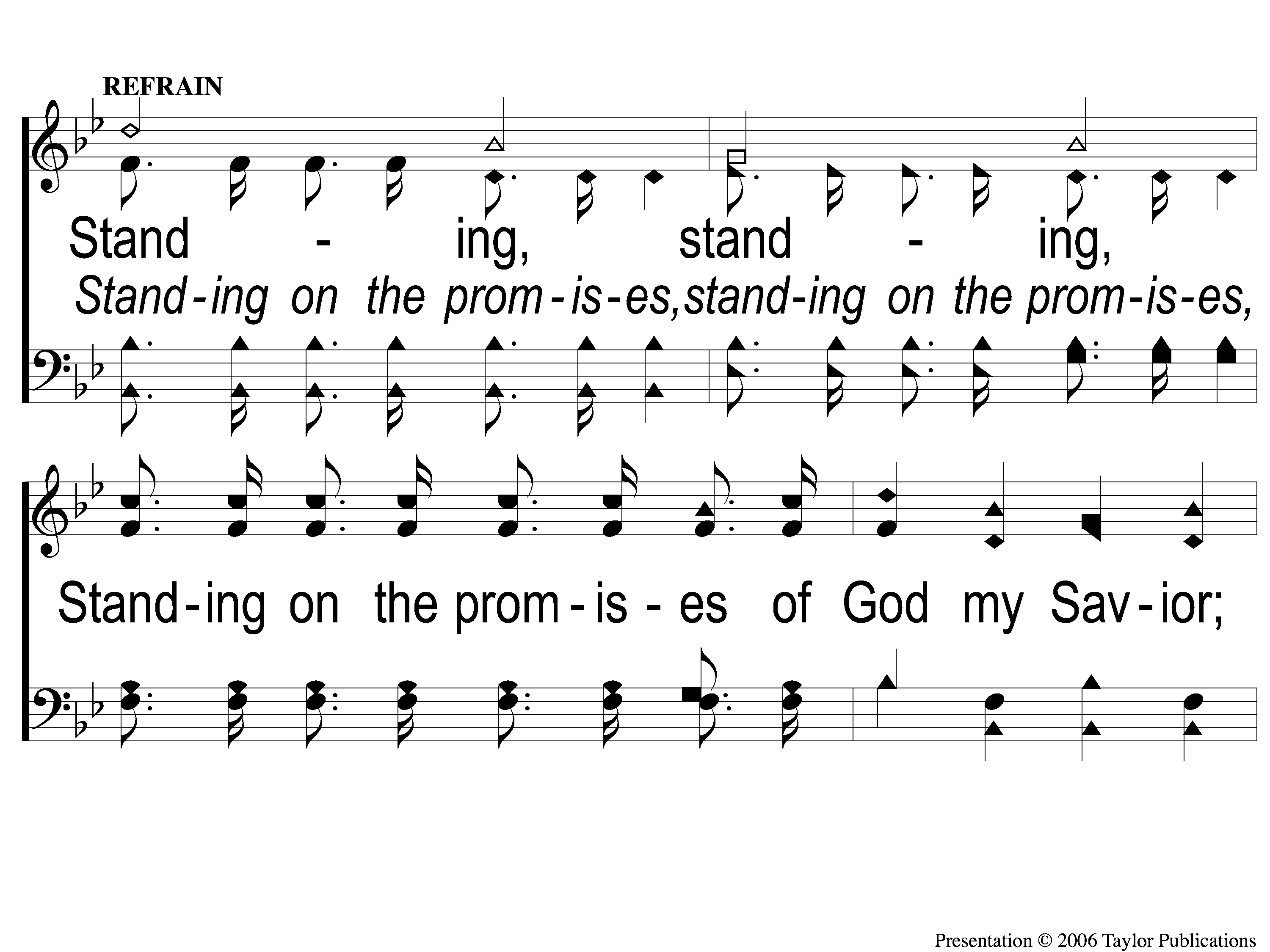 Standing On the Promises
452
C-1 Standing on the Promises
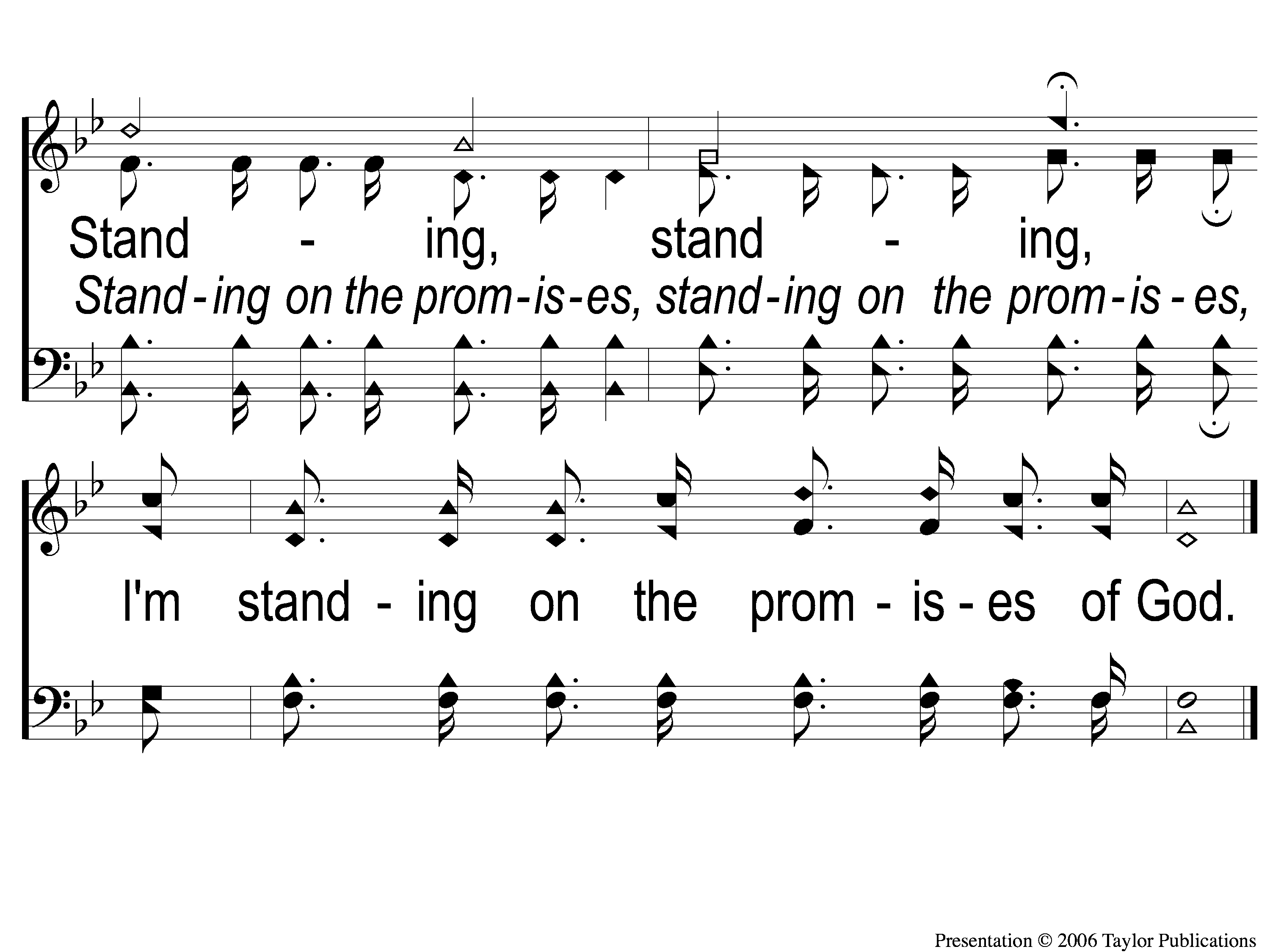 Standing On the Promises
452
C-2 Standing on the Promises
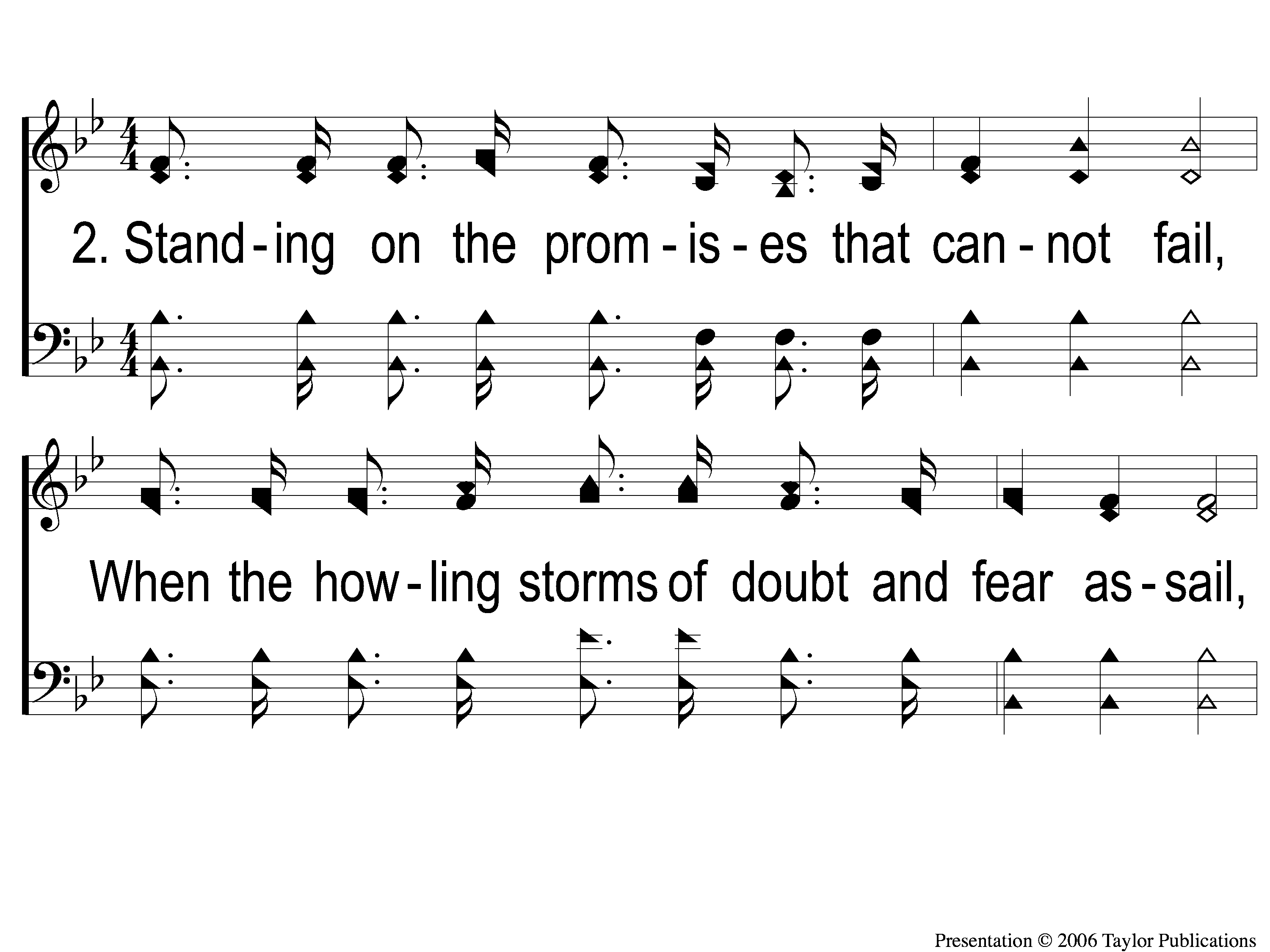 Standing On the Promises
452
2-1 Standing on the Promises
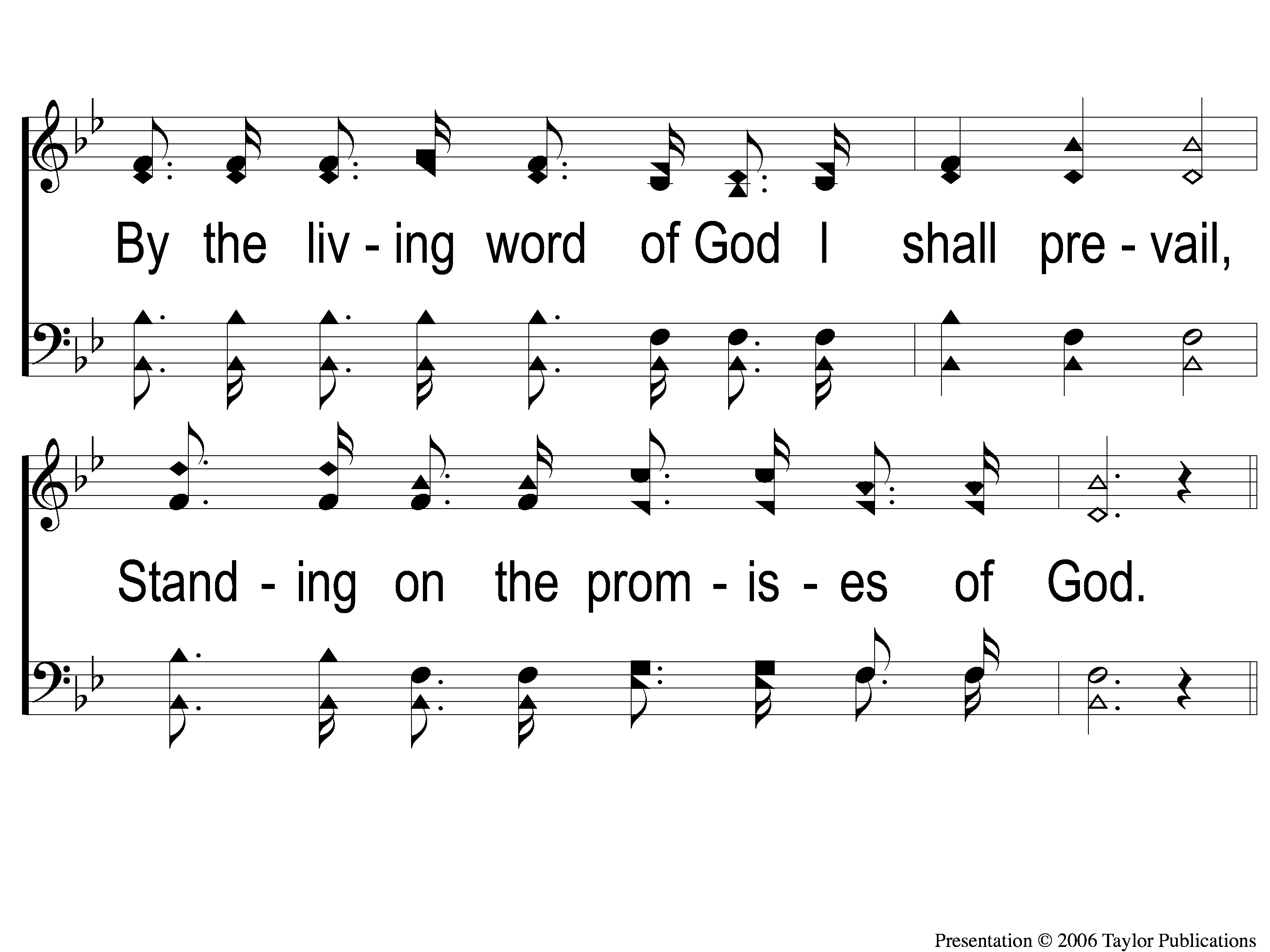 Standing On the Promises
452
2-2 Standing on the Promises
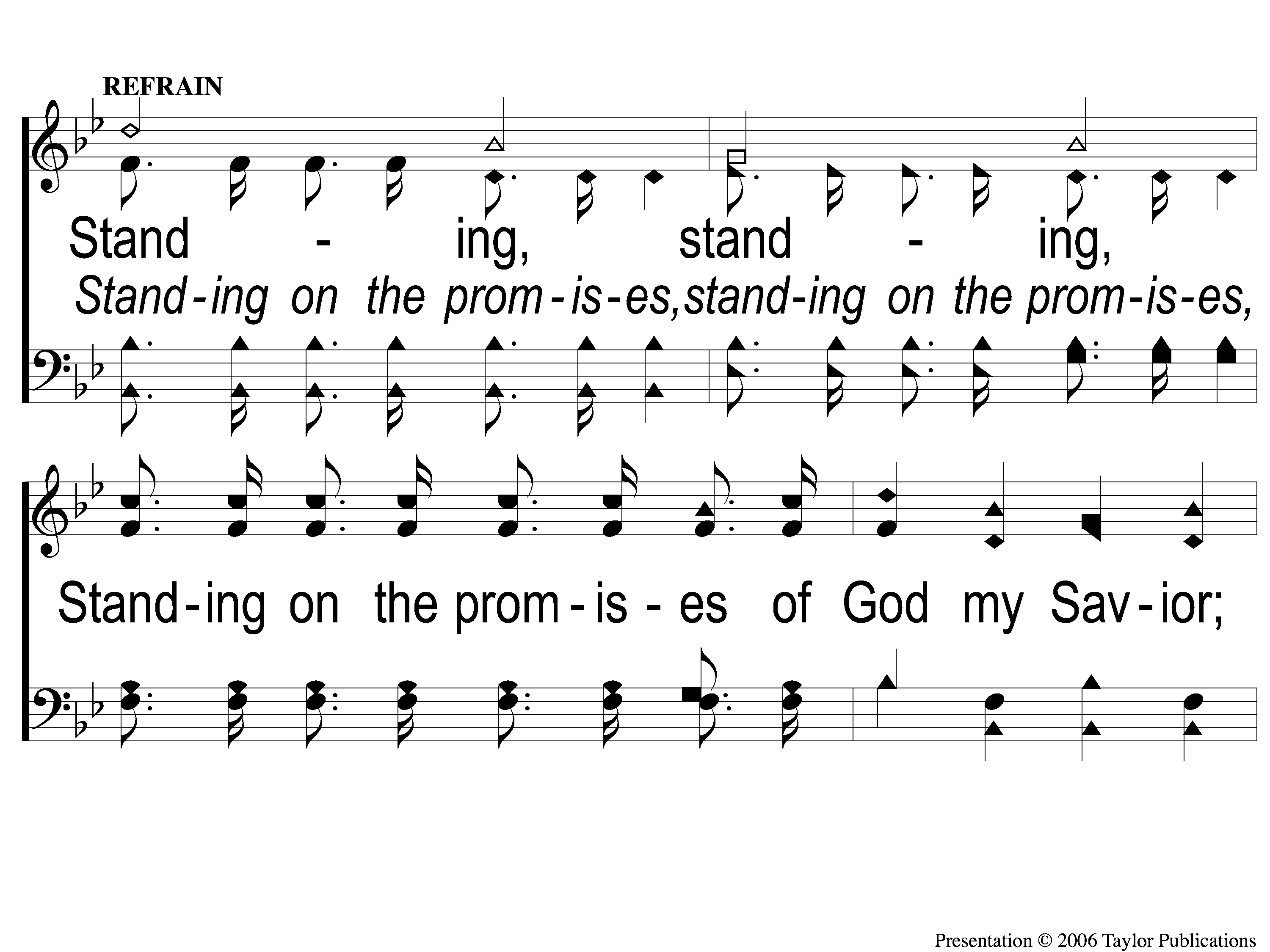 Standing On the Promises
452
C-1 Standing on the Promises
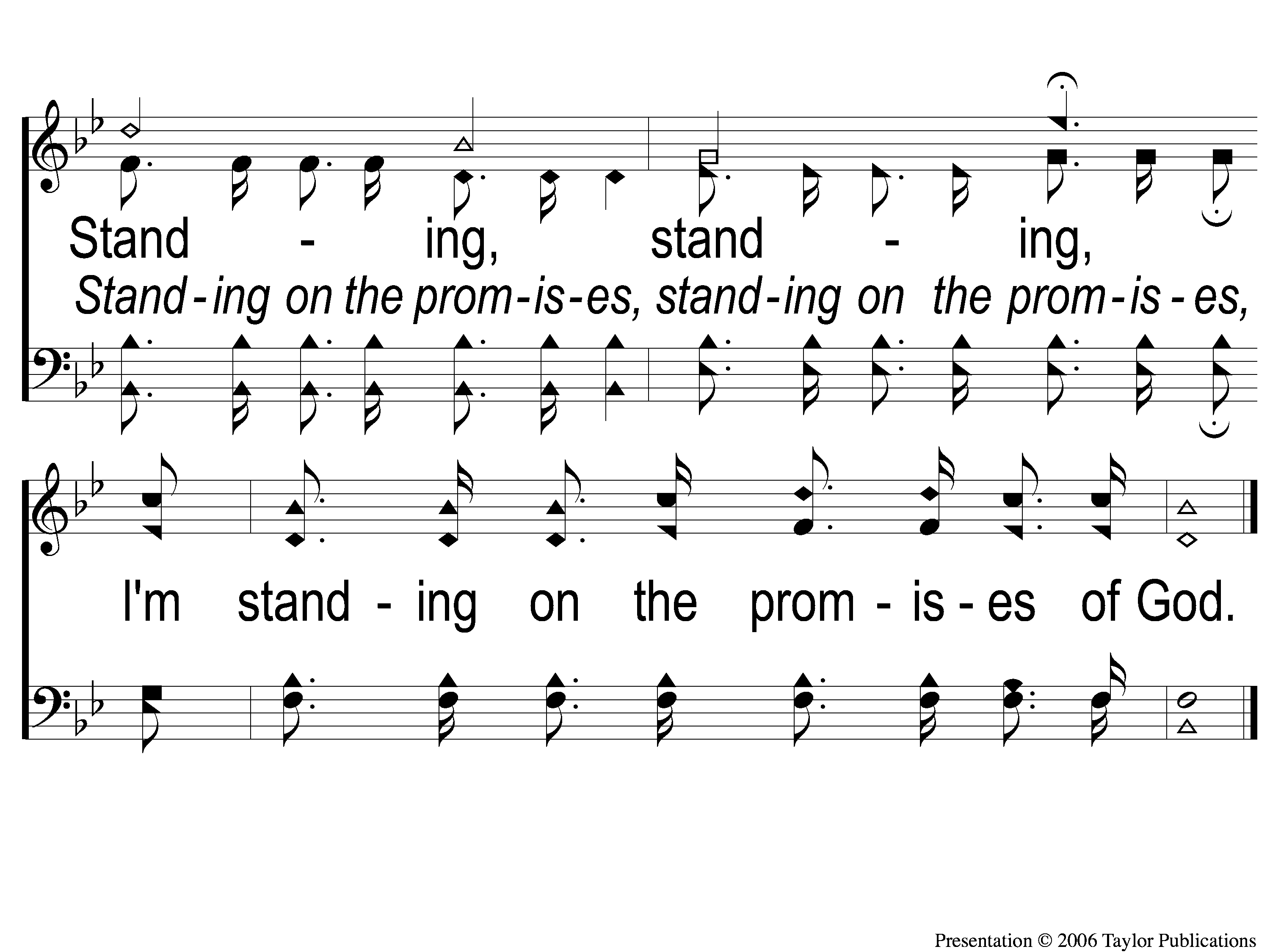 Standing On the Promises
452
C-2 Standing on the Promises
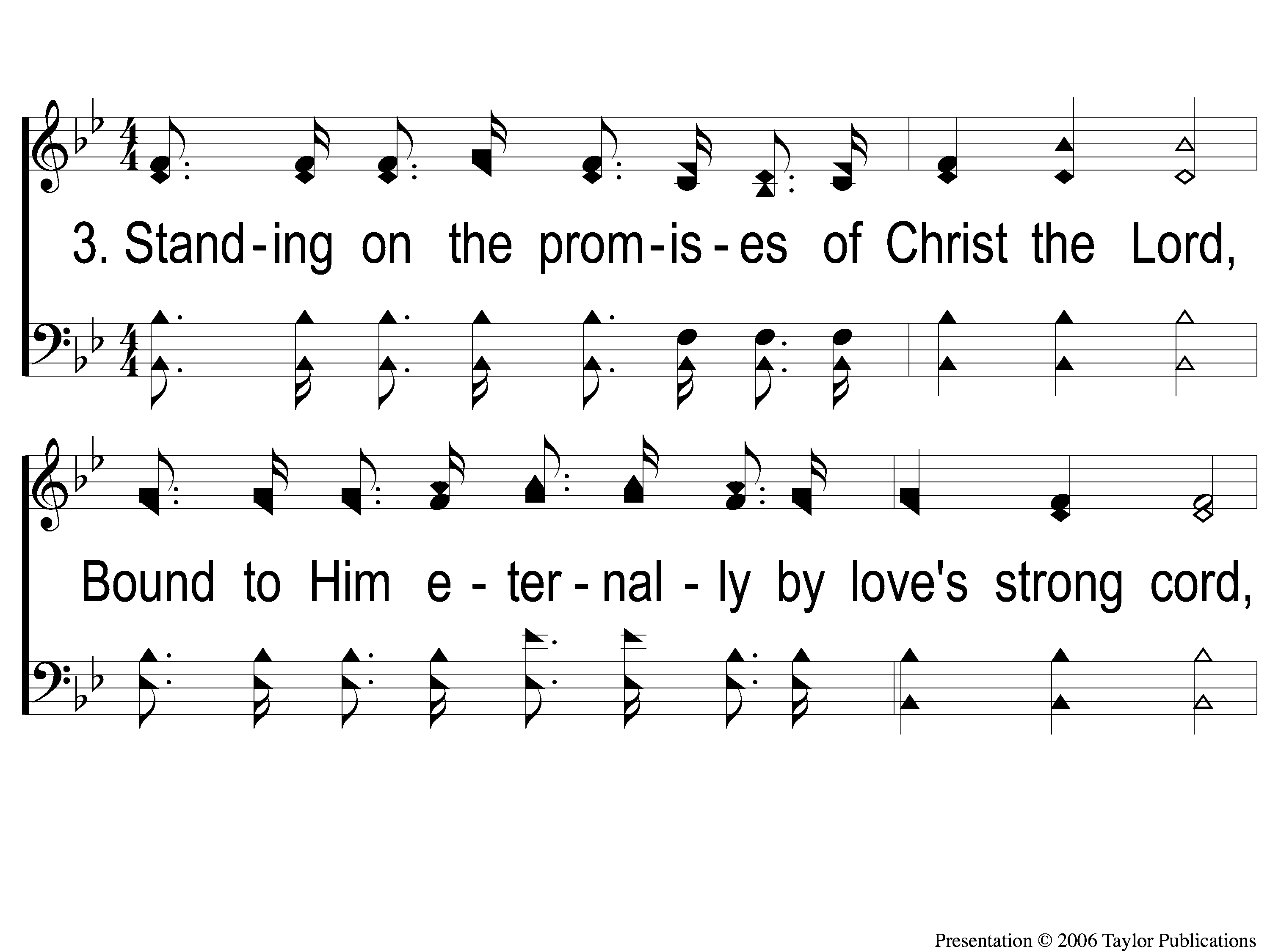 Standing On the Promises
452
3-1 Standing on the Promises
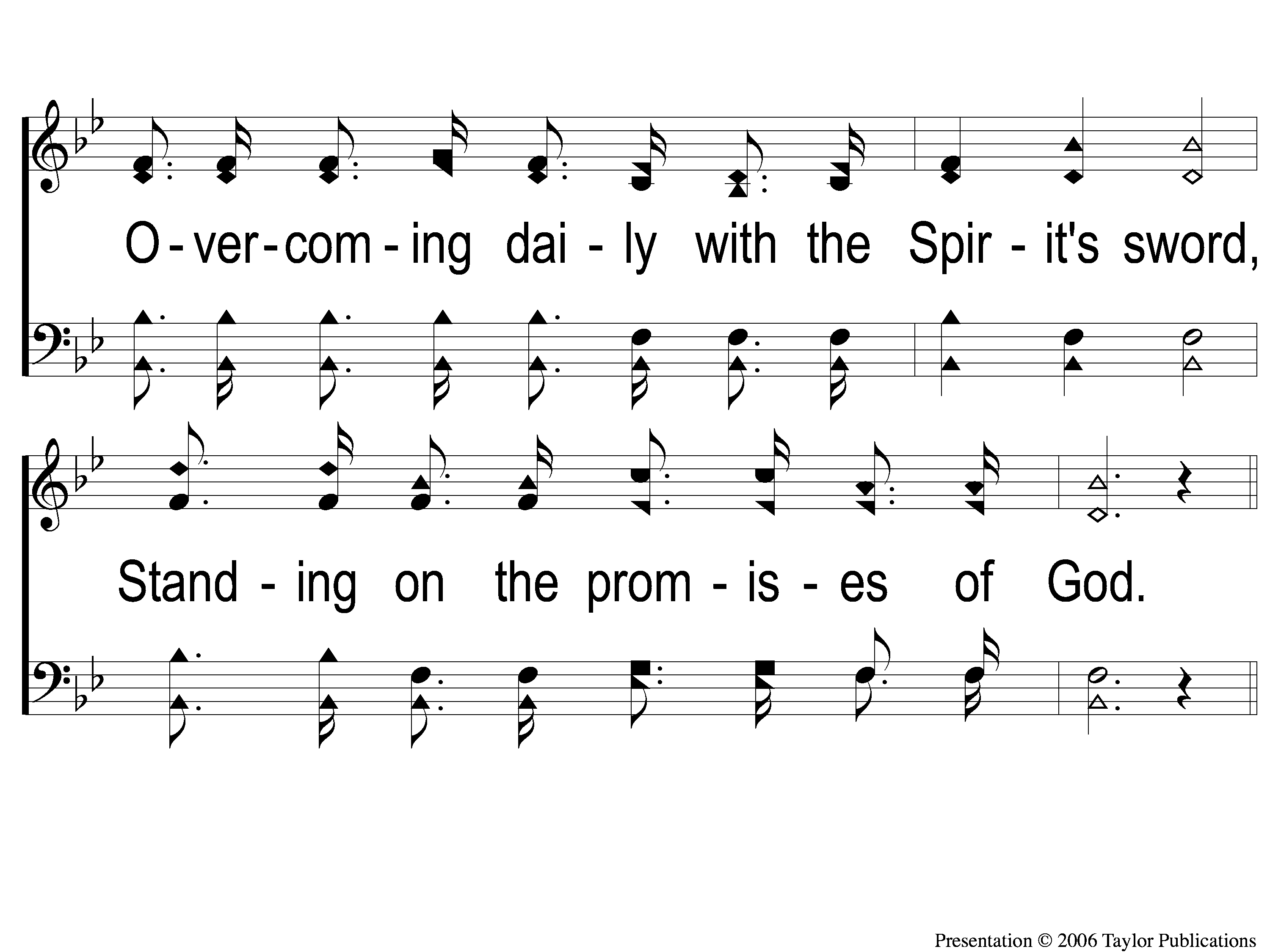 Standing On the Promises
452
3-2 Standing on the Promises
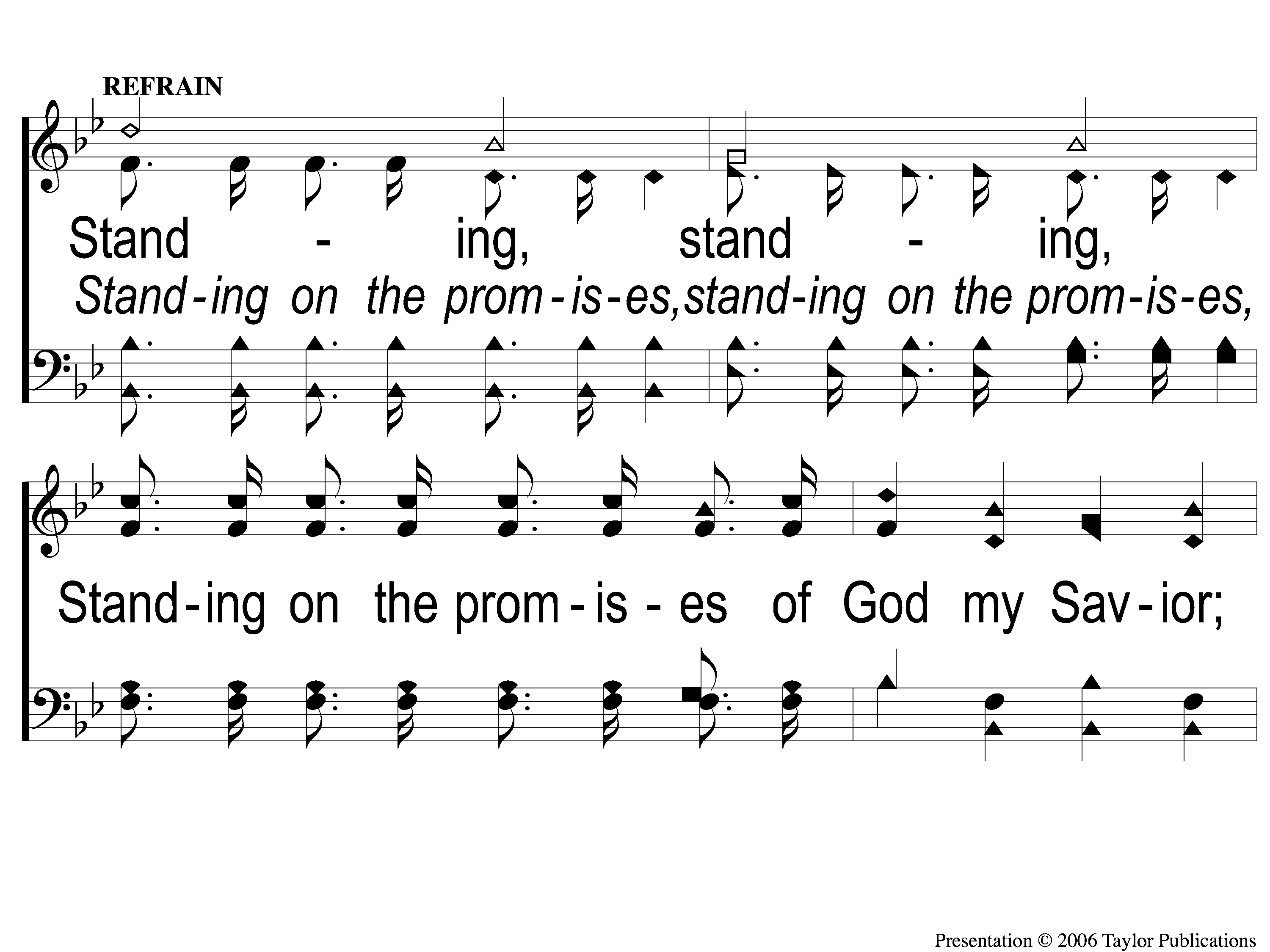 Standing On the Promises
452
C-1 Standing on the Promises
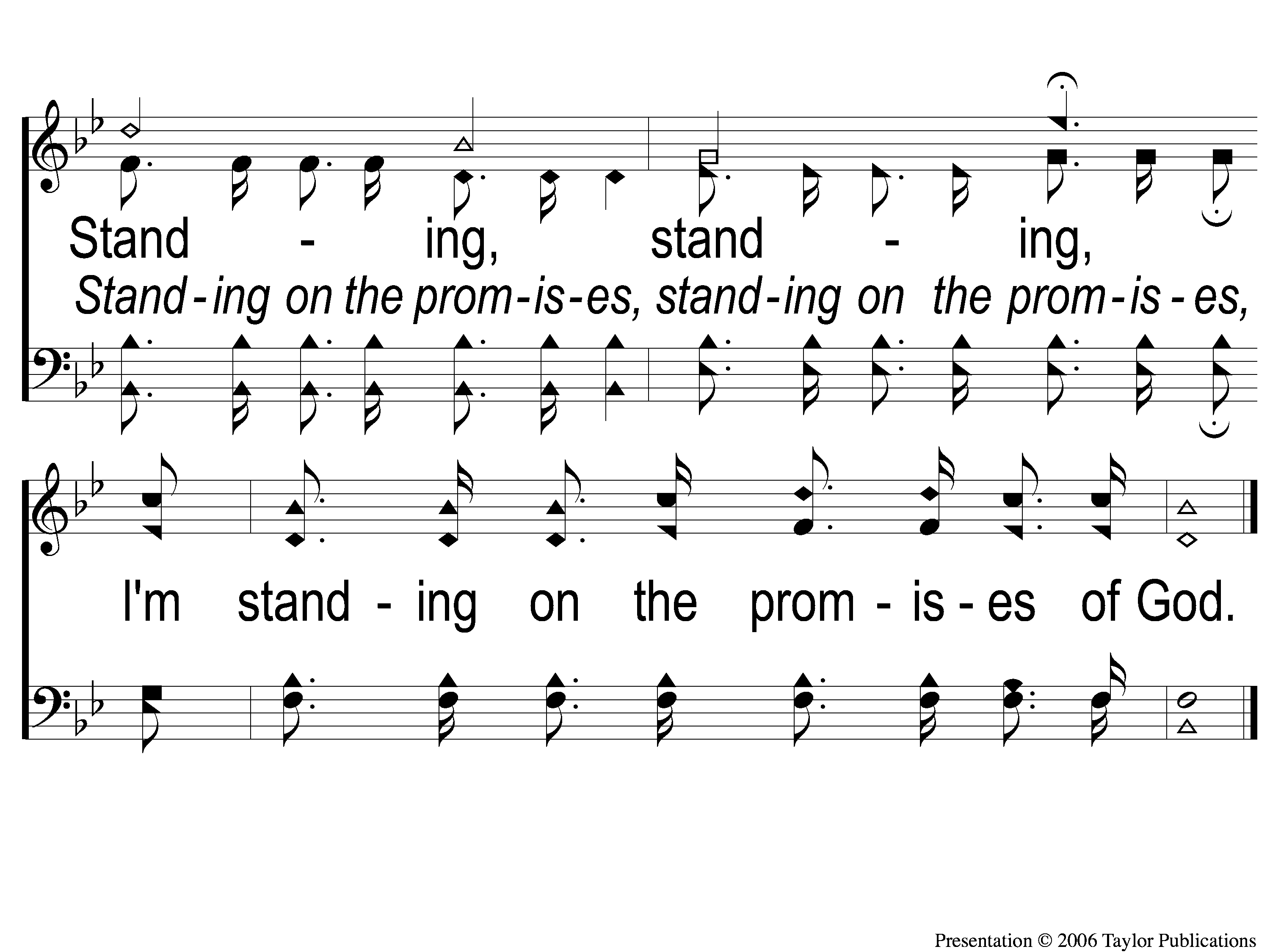 Standing On the Promises
452
C-2 Standing on the Promises
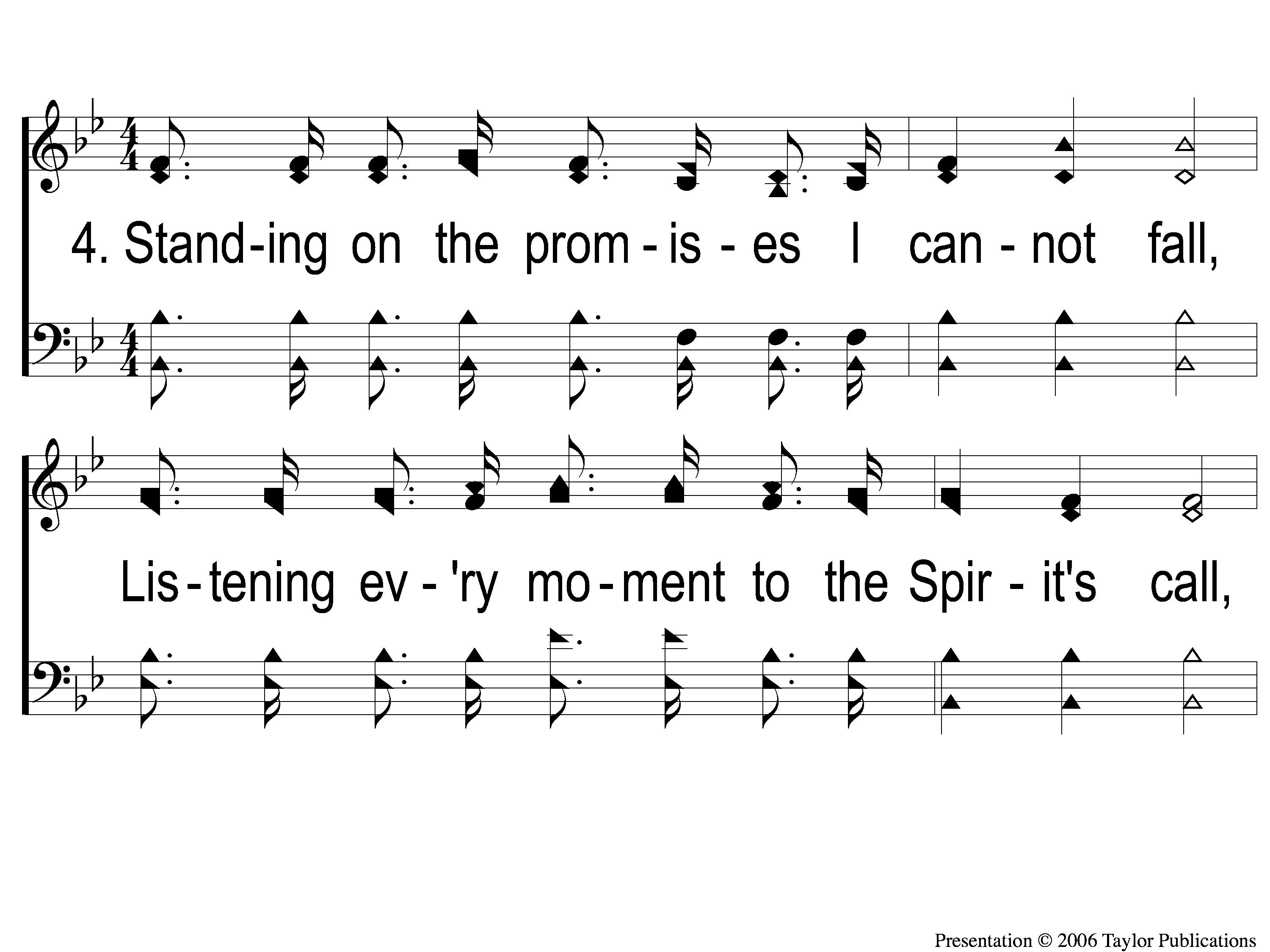 Standing On the Promises
452
4-1 Standing on the Promises
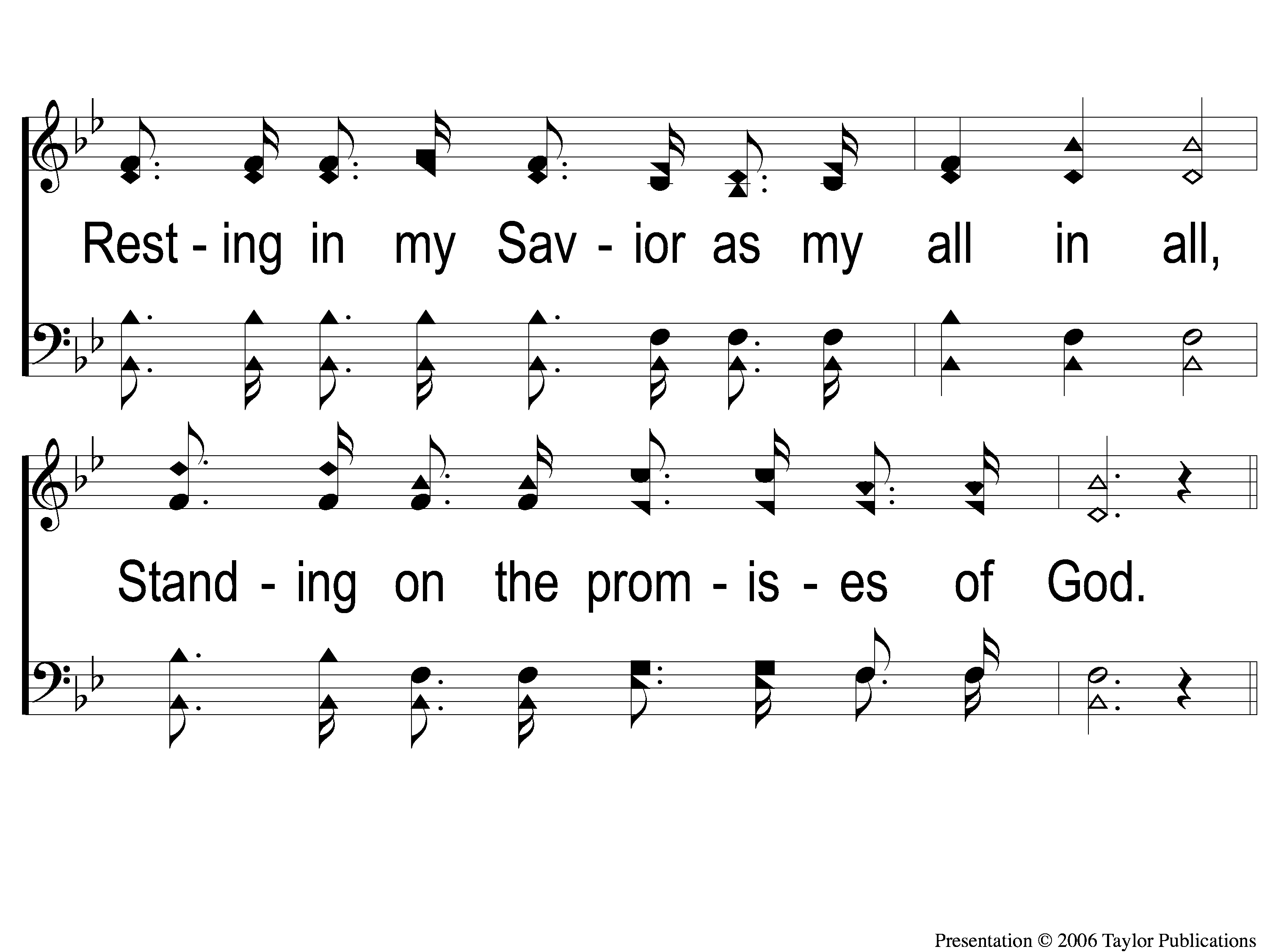 Standing On the Promises
452
4-2 Standing on the Promises
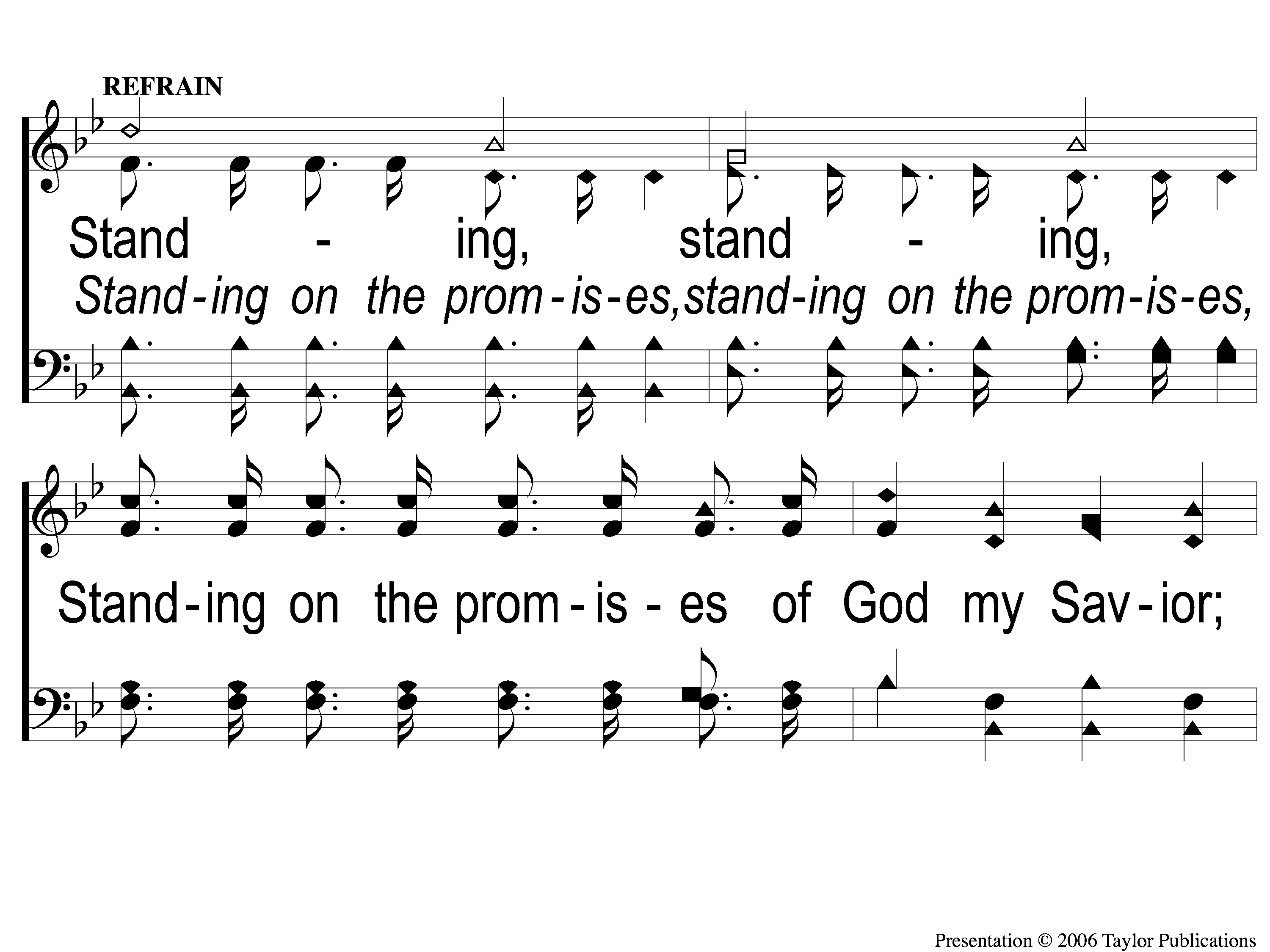 Standing On the Promises
452
C-1 Standing on the Promises
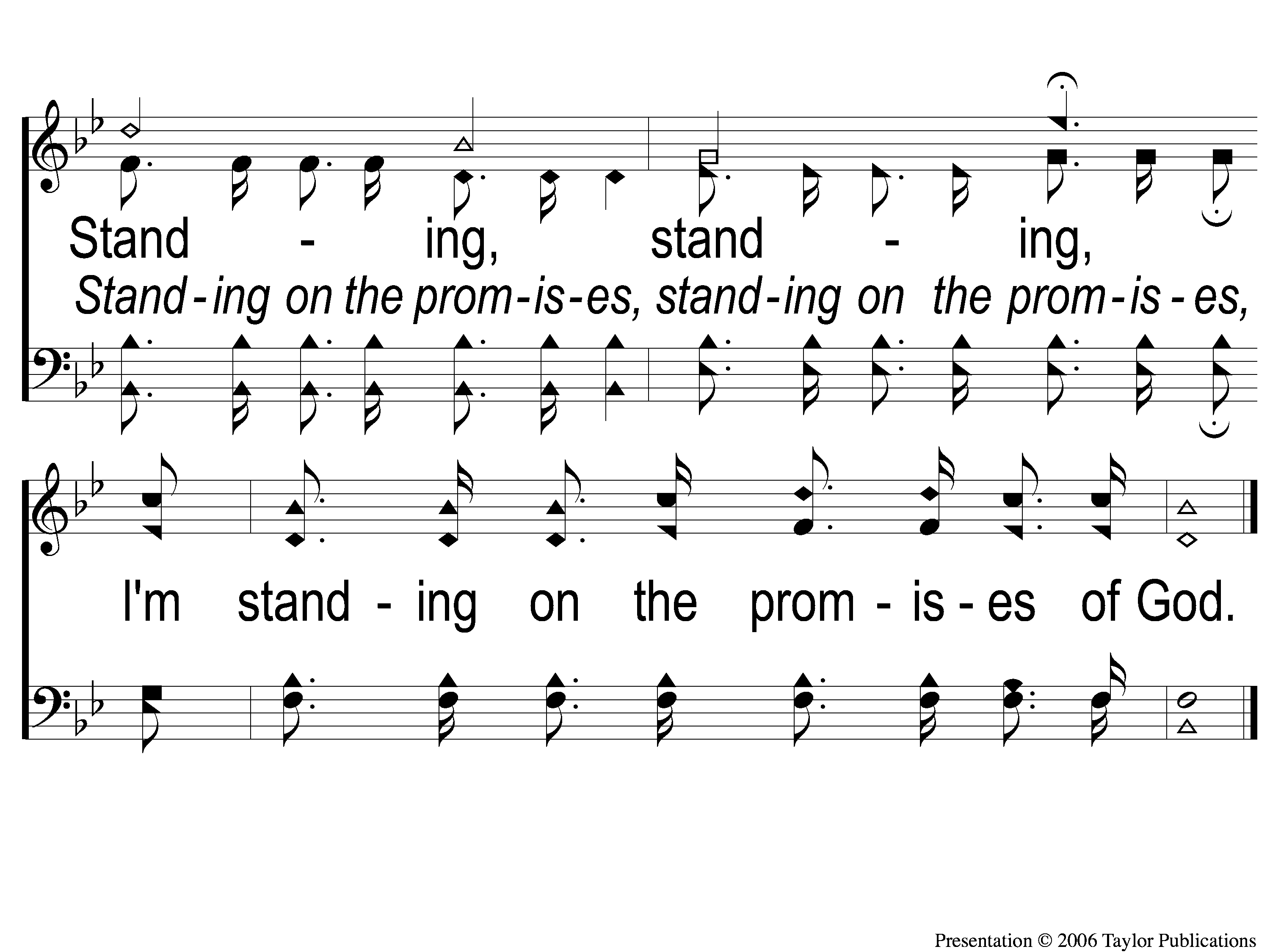 Standing On the Promises
452
C-2 Standing on the Promises
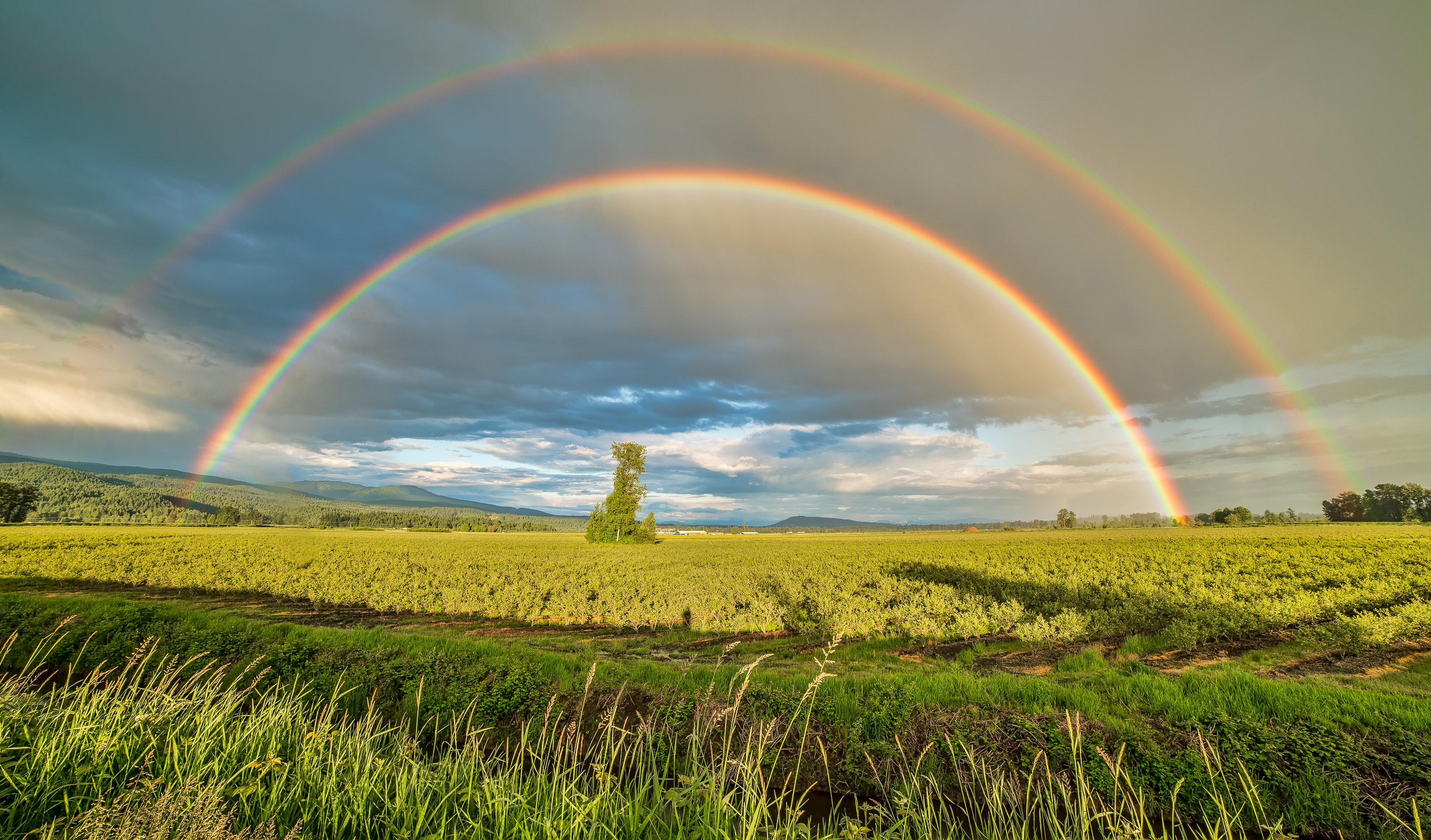 SONG #559
THE JOY OF THE LORD
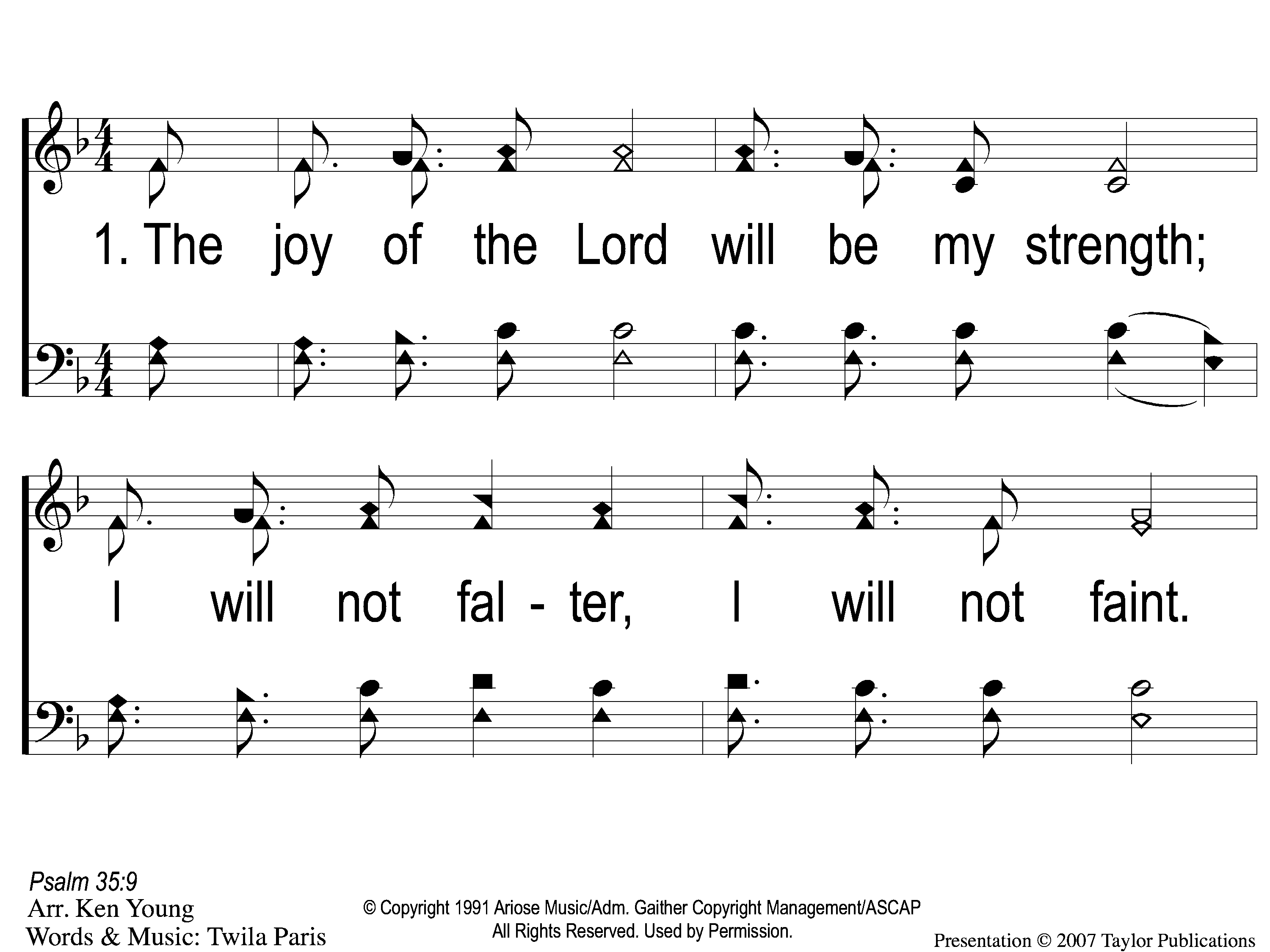 The Joy of the Lord
559
1-1 The Joy of the Lord
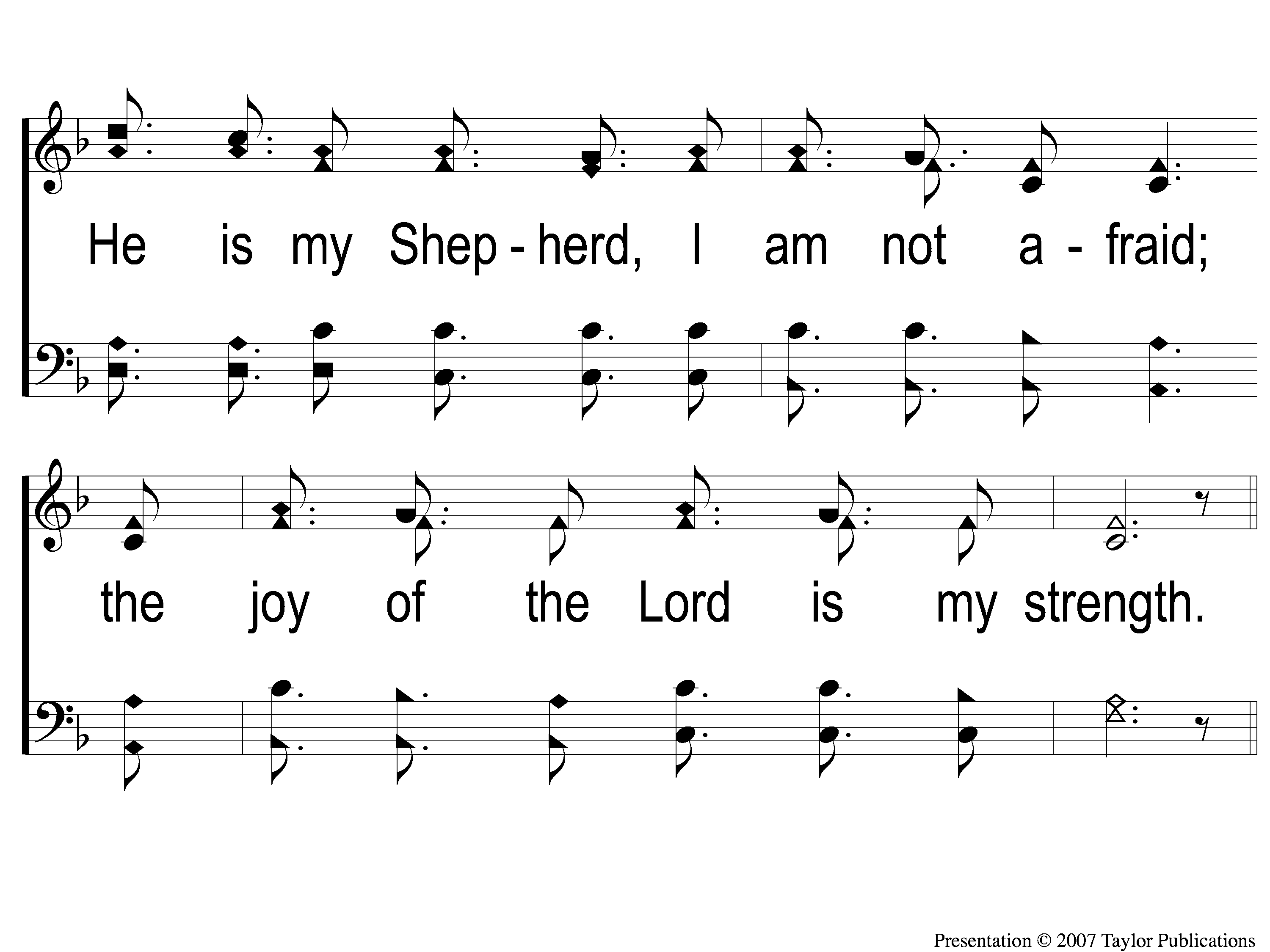 The Joy of the Lord
559
1-2 The Joy of the Lord
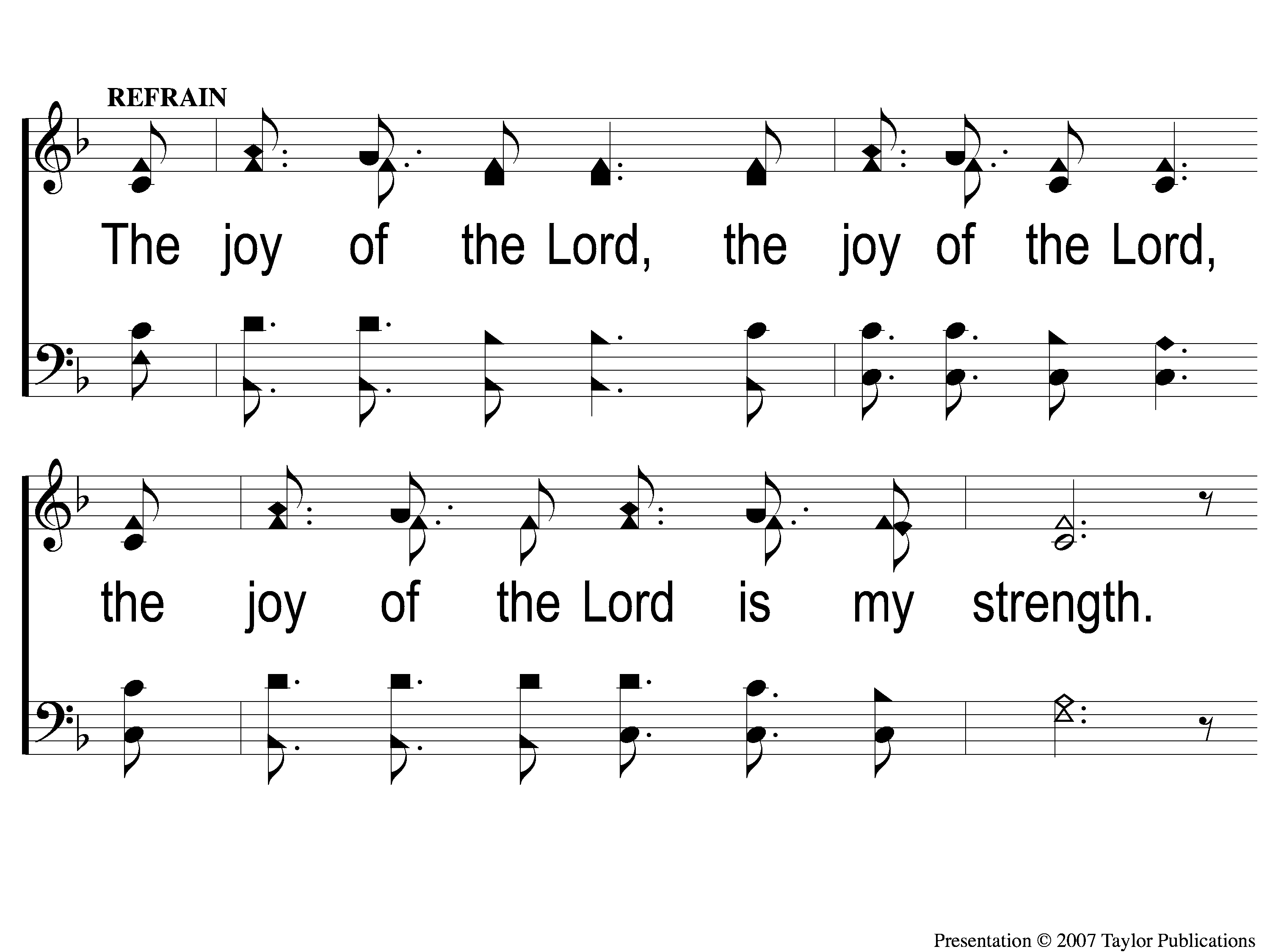 The Joy of the Lord
559
C-1 The Joy of the Lord
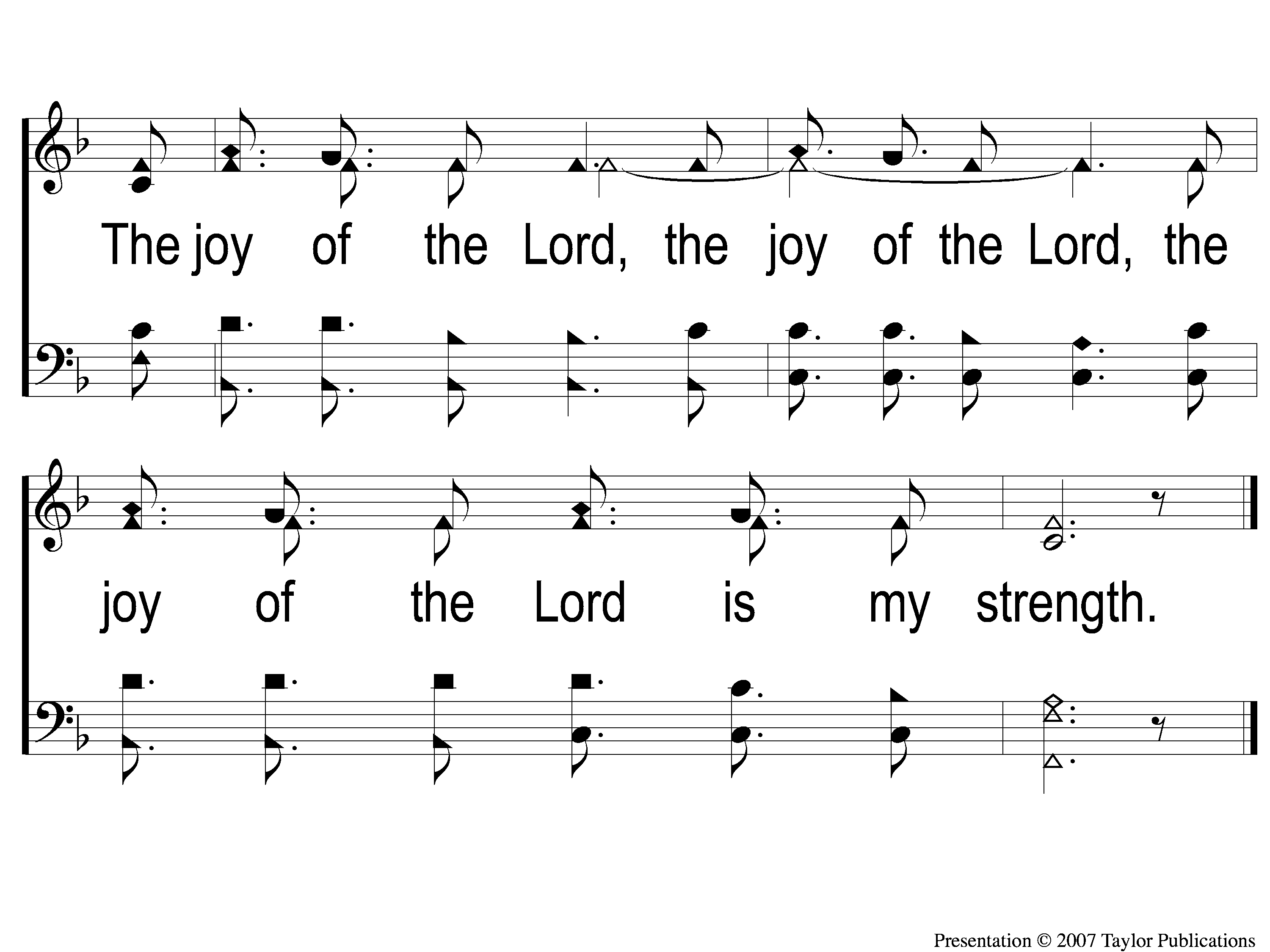 The Joy of the Lord
559
C-2 The Joy of the Lord
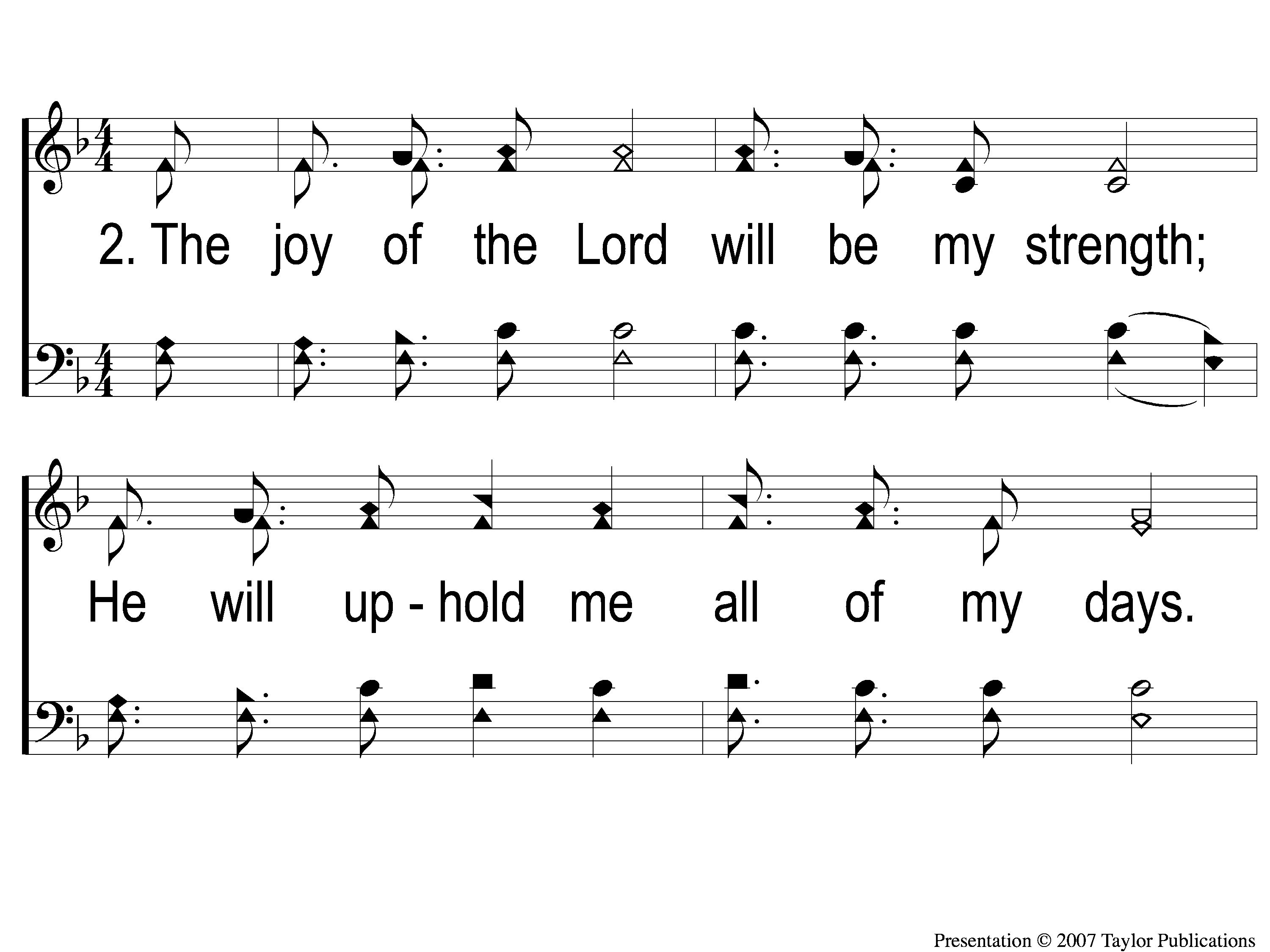 The Joy of the Lord
559
2-1 The Joy of the Lord
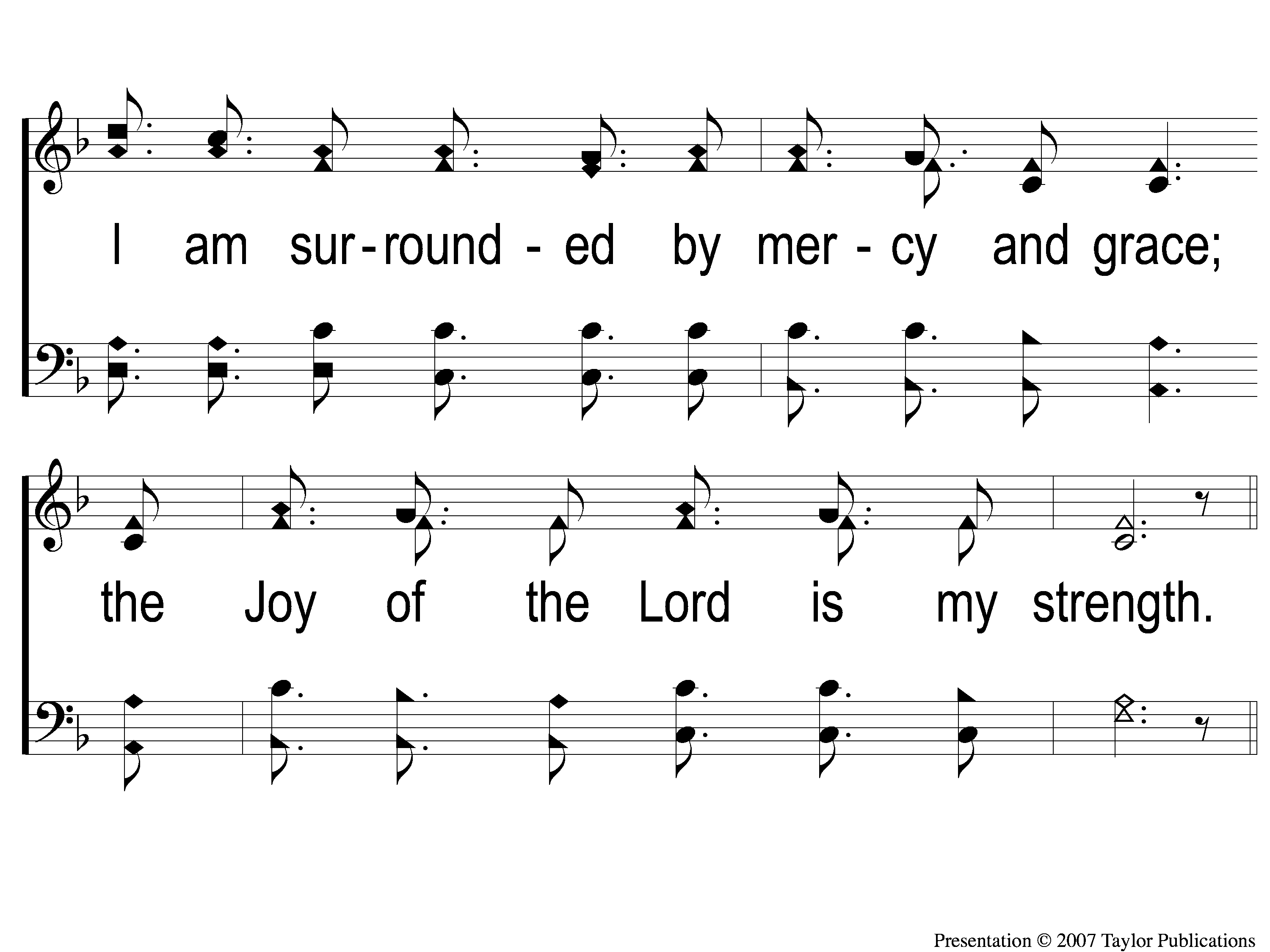 The Joy of the Lord
559
2-2 The Joy of the Lord
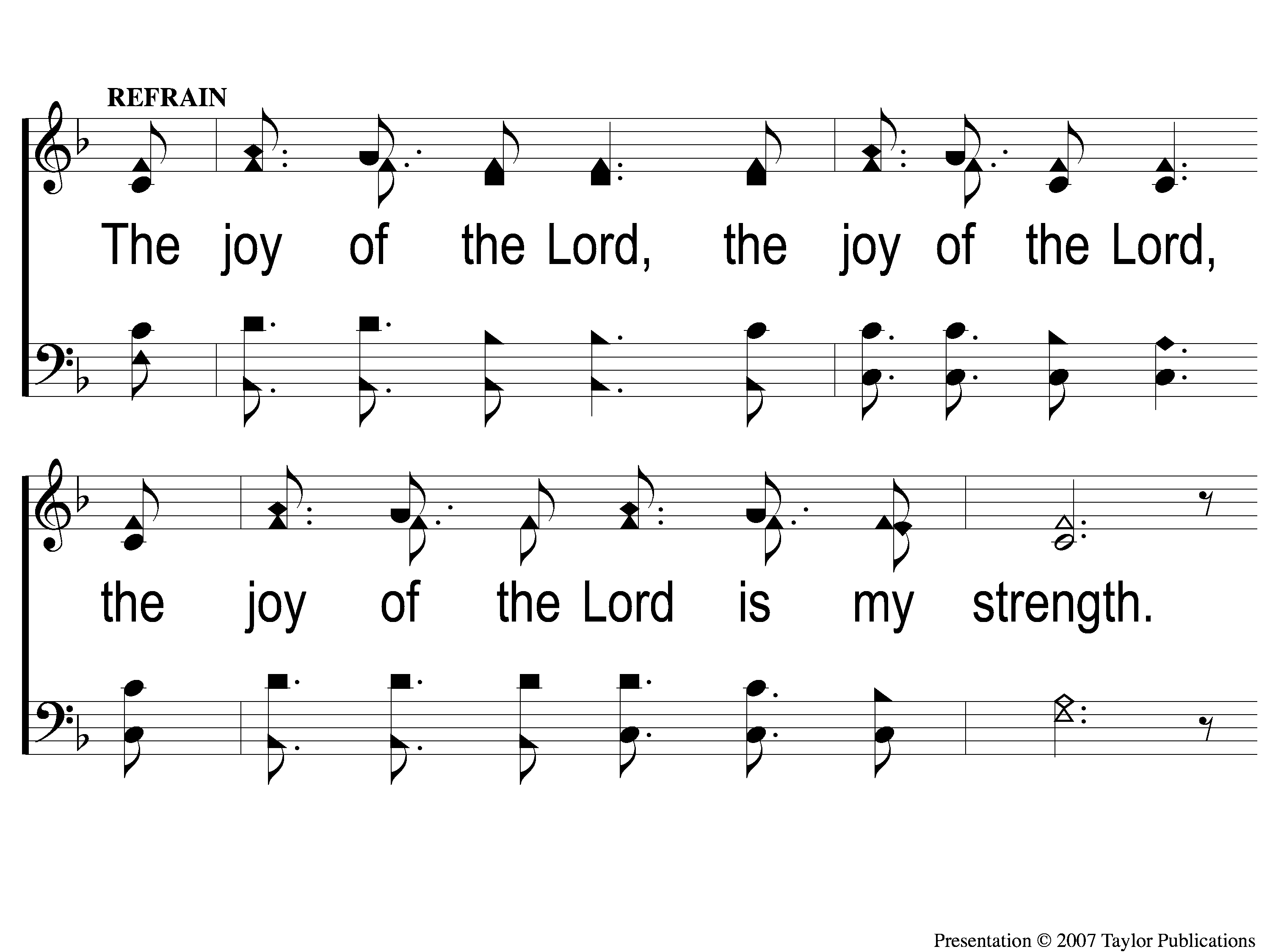 The Joy of the Lord
559
C-1 The Joy of the Lord
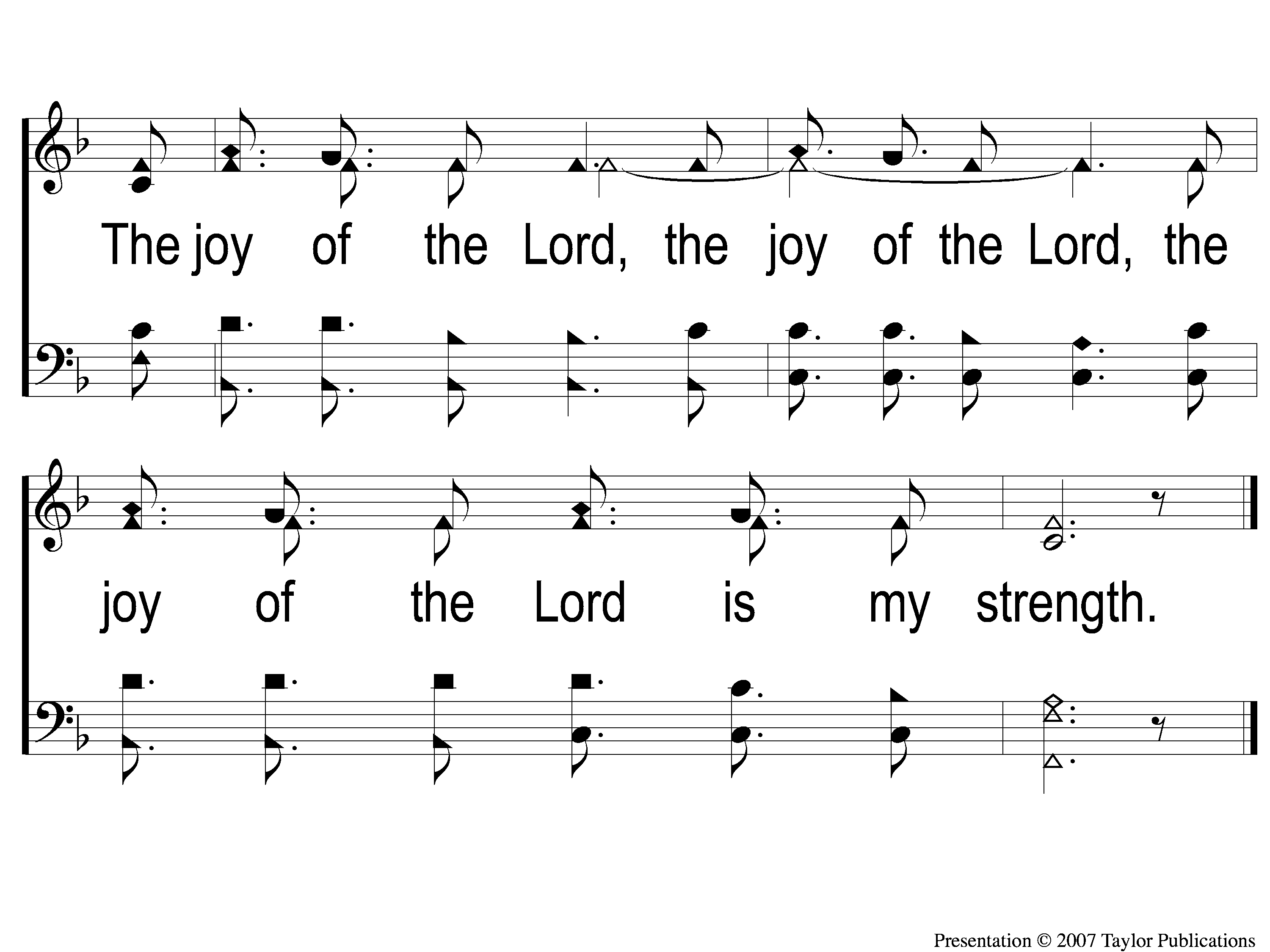 The Joy of the Lord
559
C-2 The Joy of the Lord
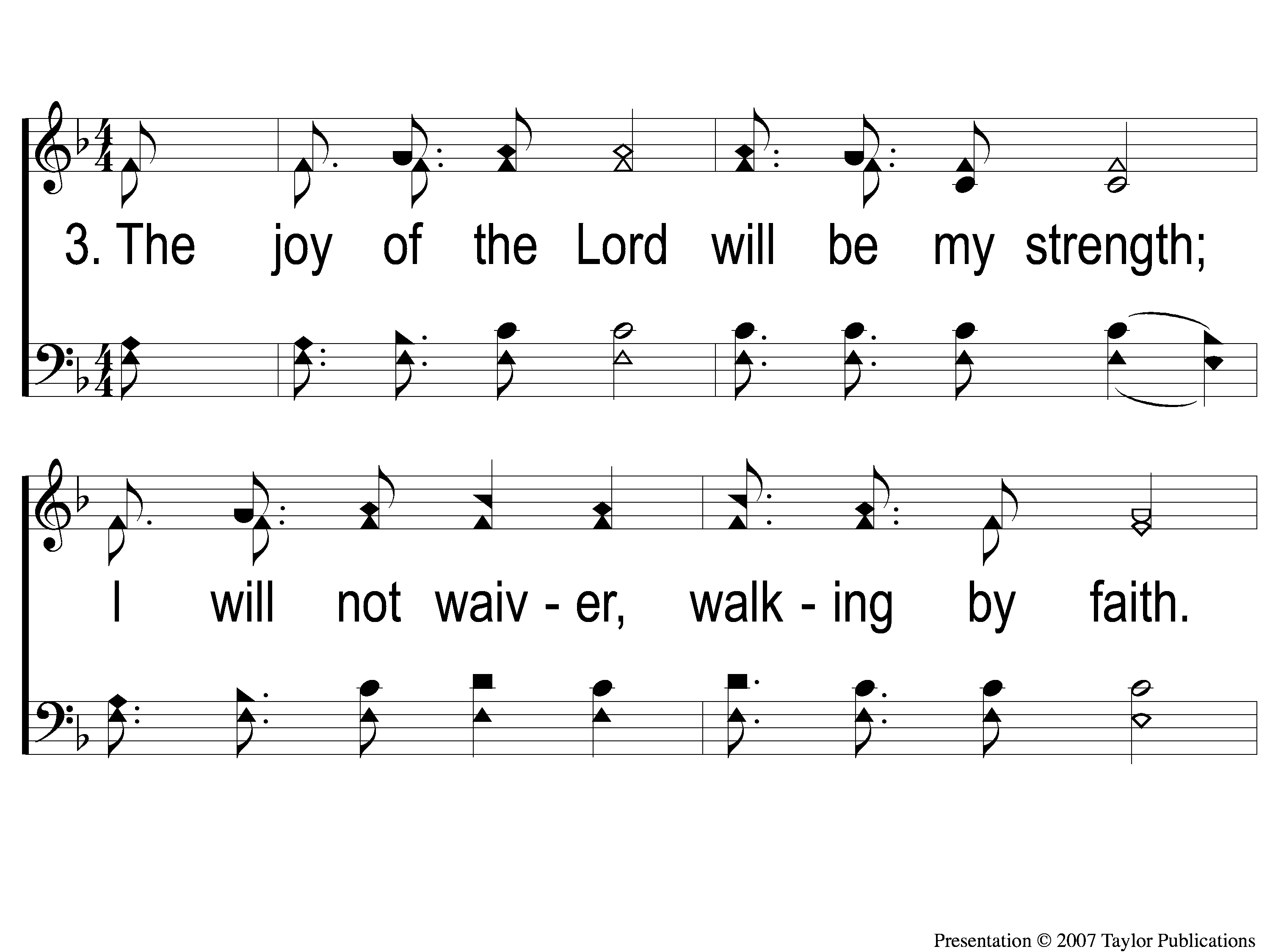 The Joy of the Lord
559
3-1 The Joy of the Lord
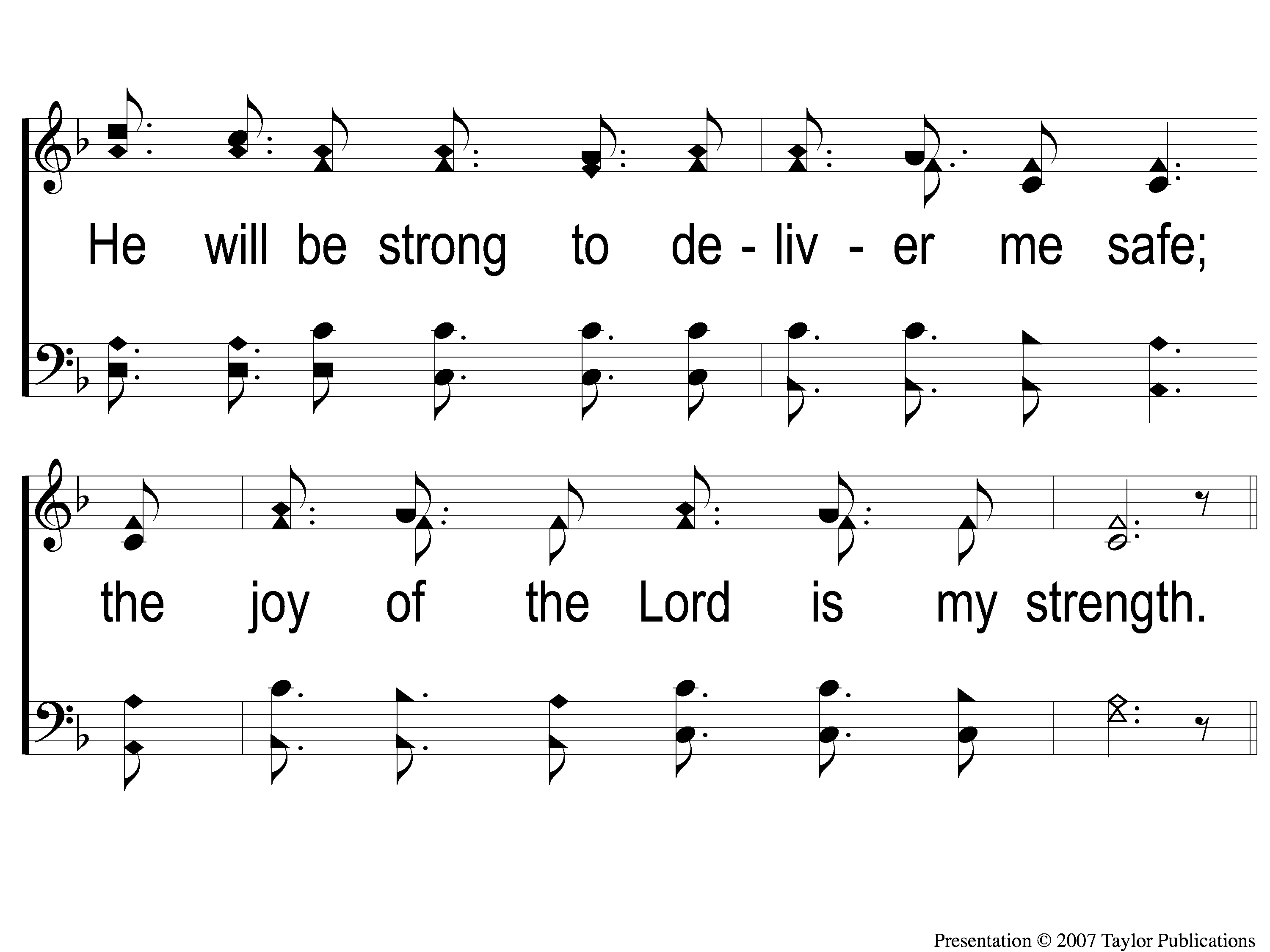 The Joy of the Lord
559
3-2 The Joy of the Lord
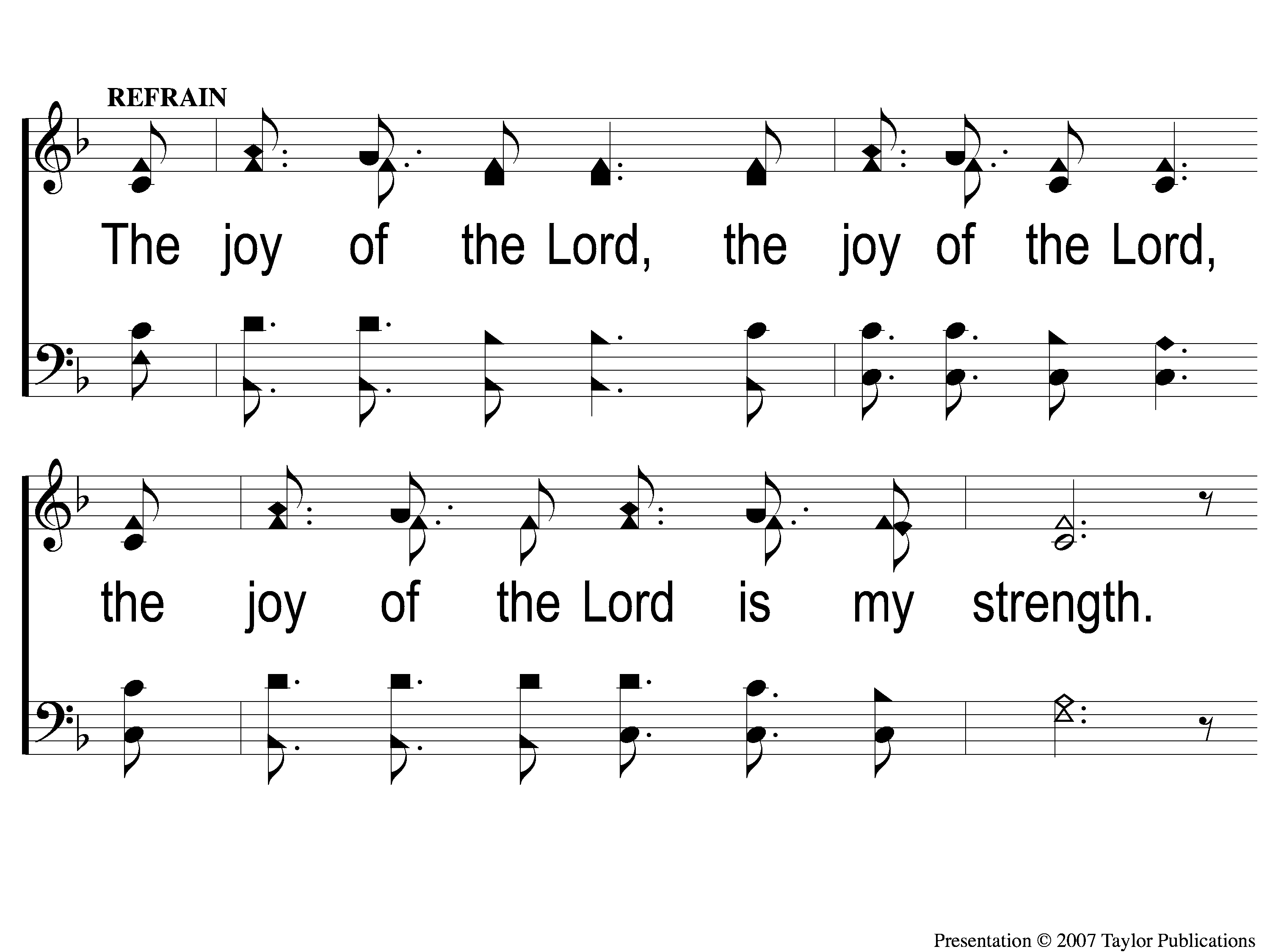 The Joy of the Lord
559
C-1 The Joy of the Lord
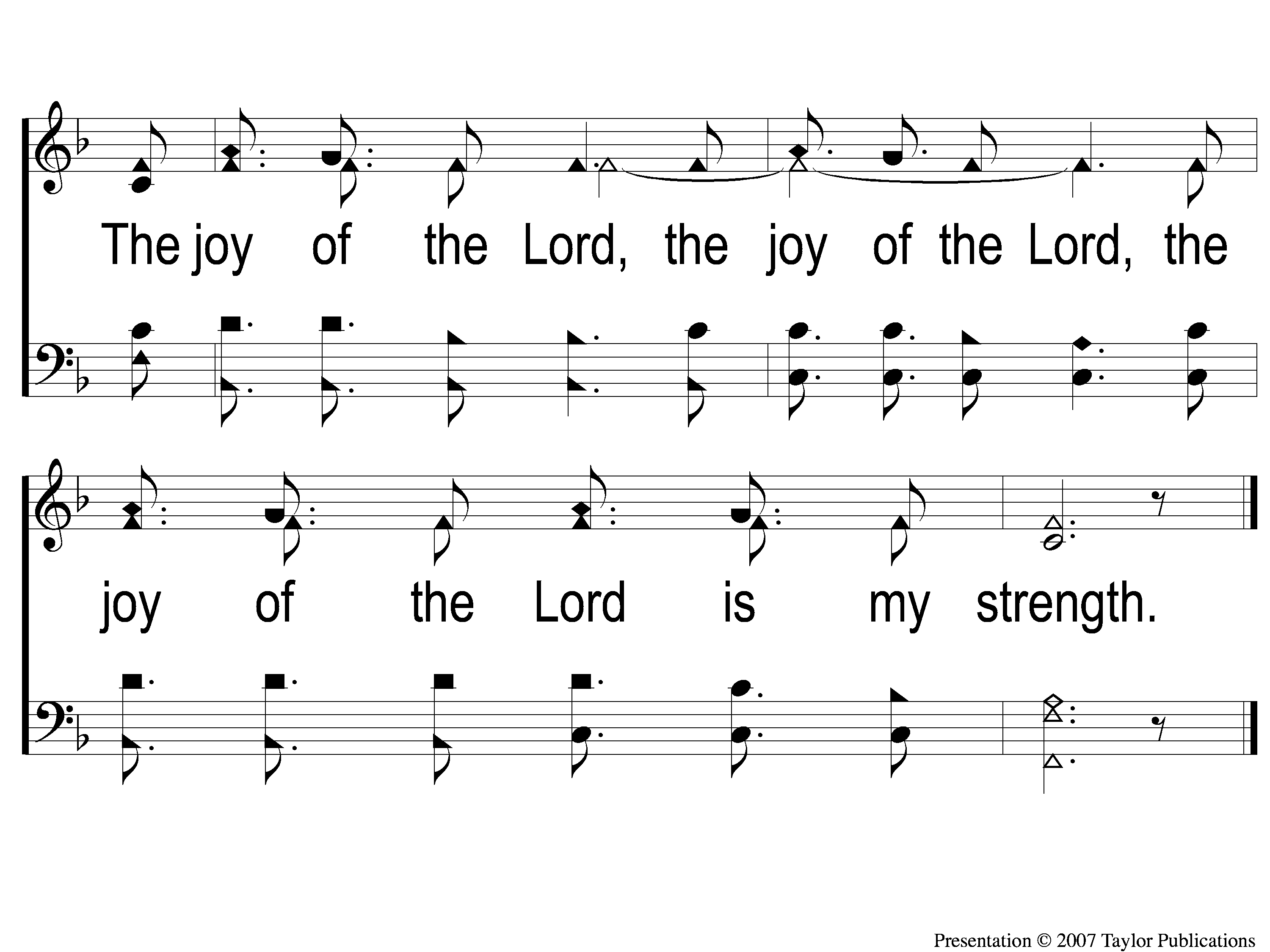 The Joy of the Lord
559
C-2 The Joy of the Lord
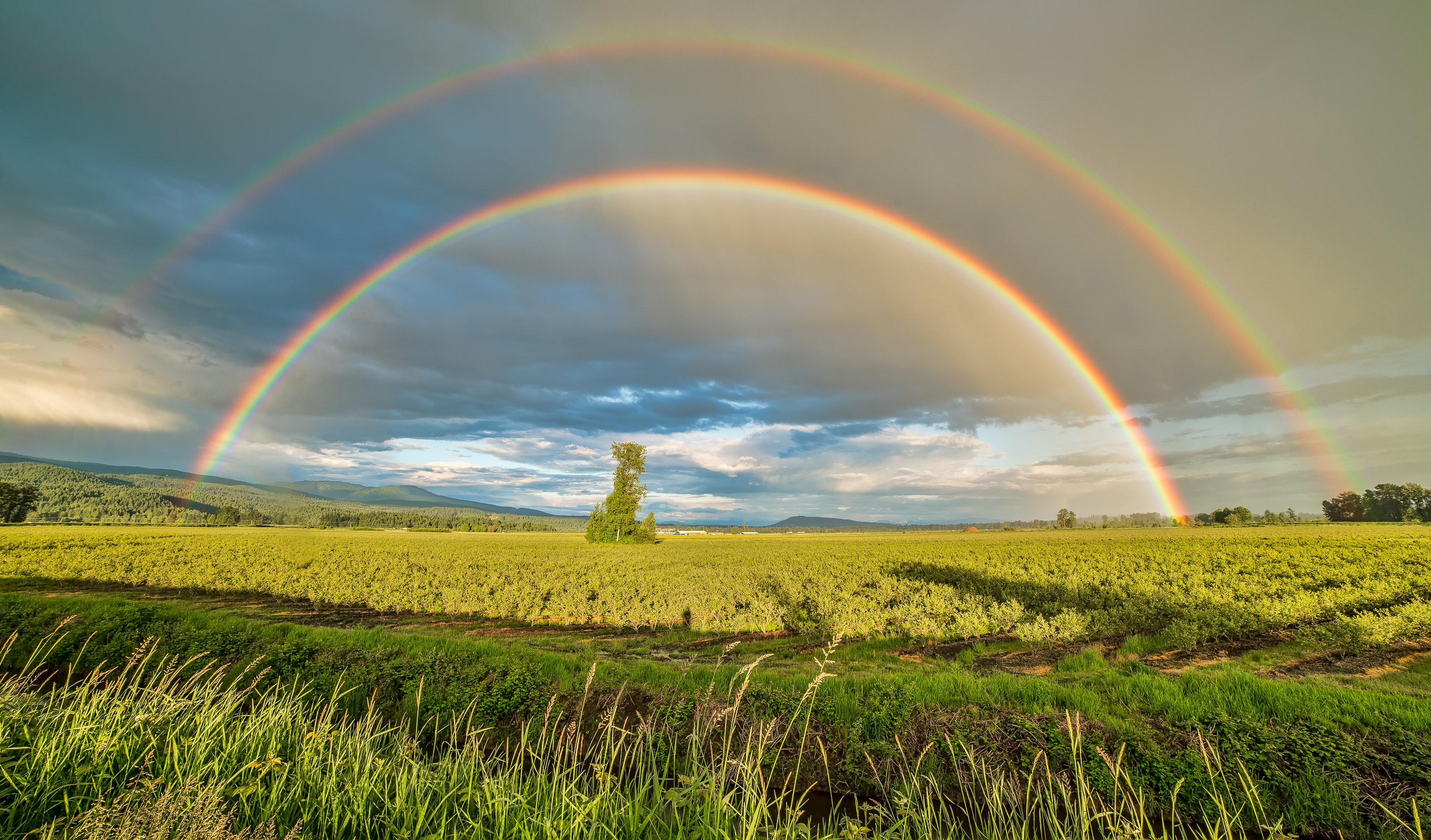 SCRIPTURE READING:
Galatians 6:7-10
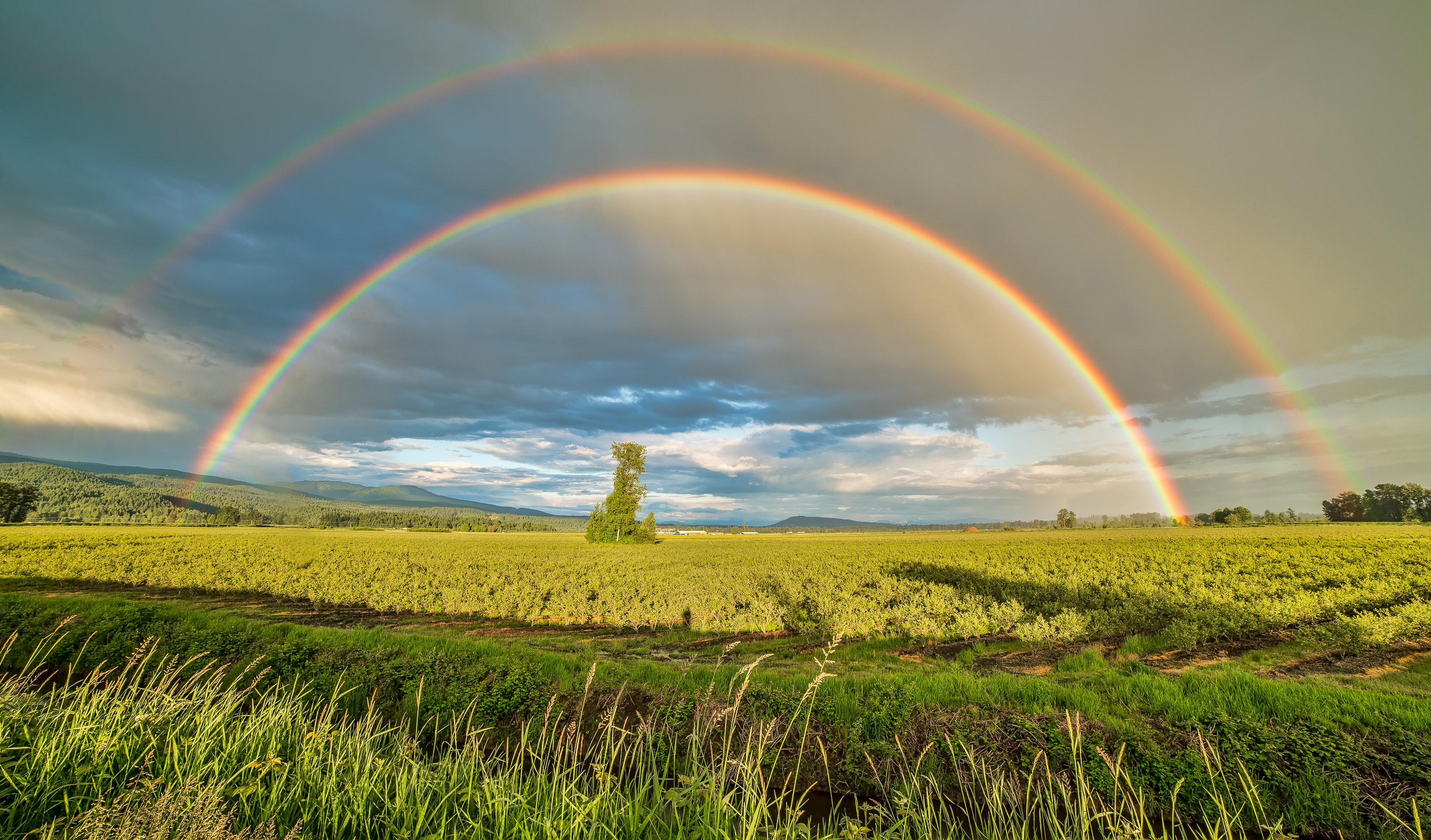 STANDING ON THE PROMISES
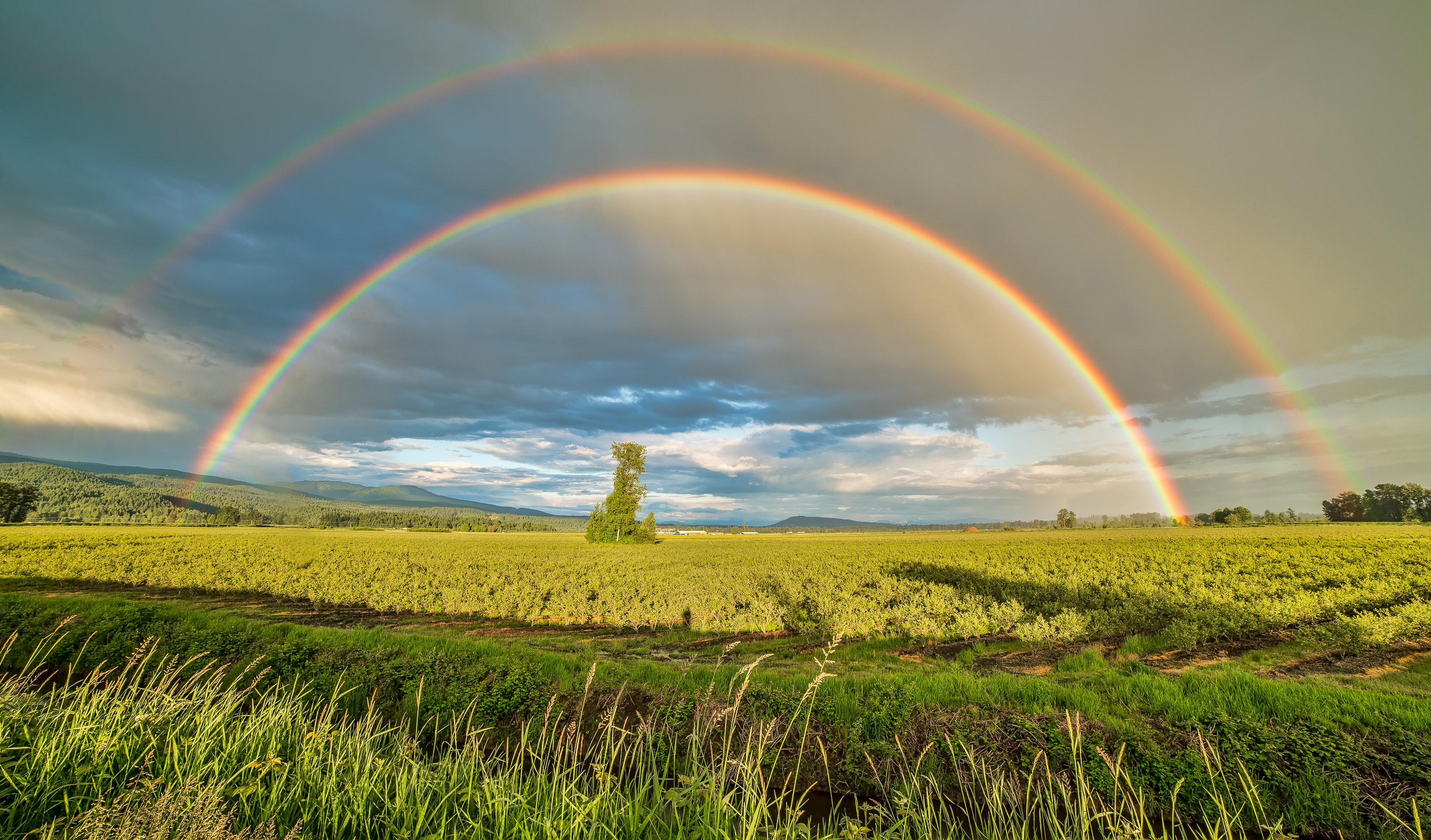 THE PROMISES
Adoption – Eph. 1:4-6
Blessings – Jms. 1:25
Proximity – Jms. 4:8
Freedom – Gal. 5:1
Preservation – 1 Pet. 1:25
Peace – Phili. 4:6-7
Jesus’ Return – 2 Pet. 3:9
Grace – 2 Pet. 1:2
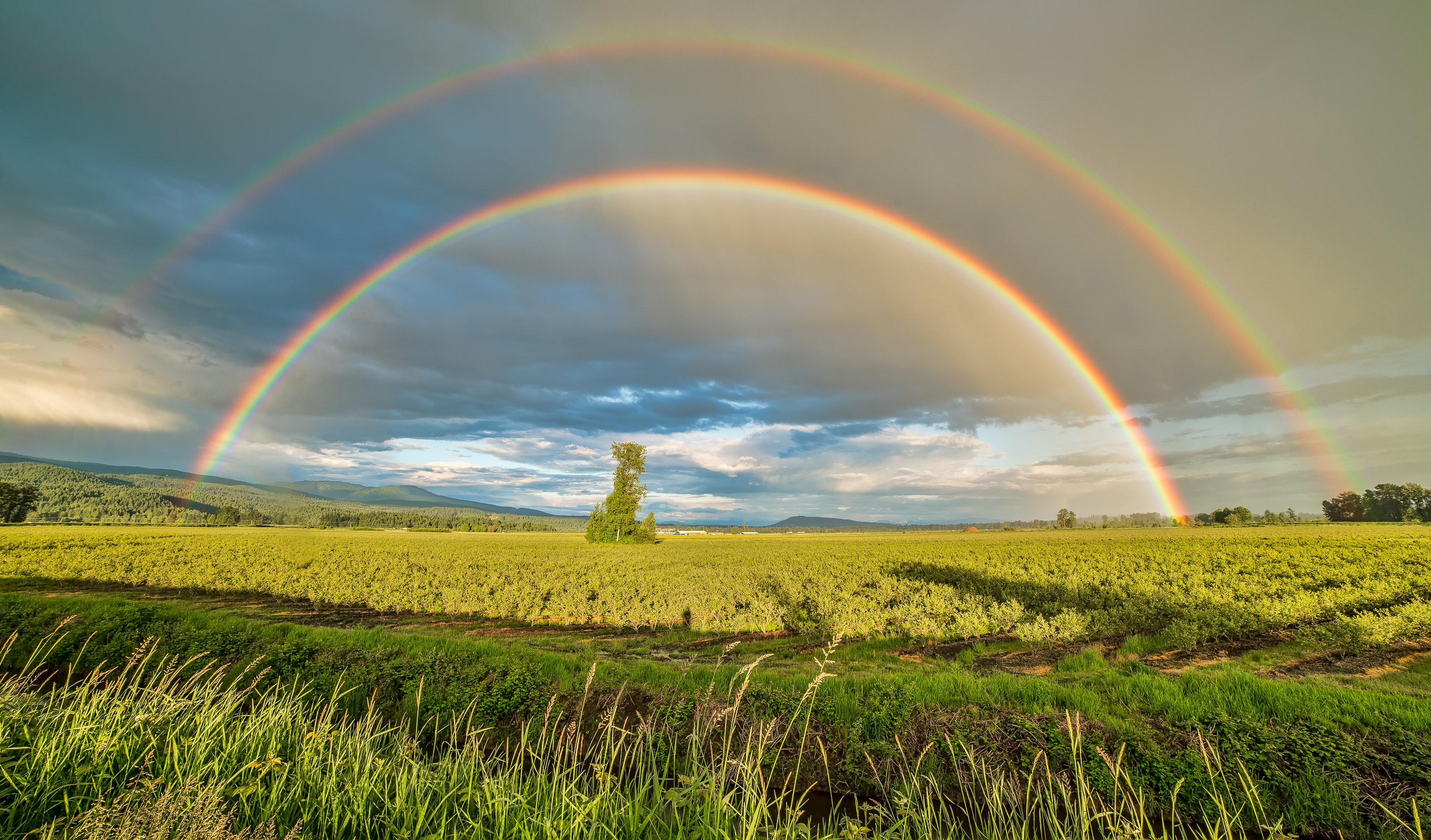 PM Sermon:
THE PROMISE OF REST
Hebrews 4:1-11
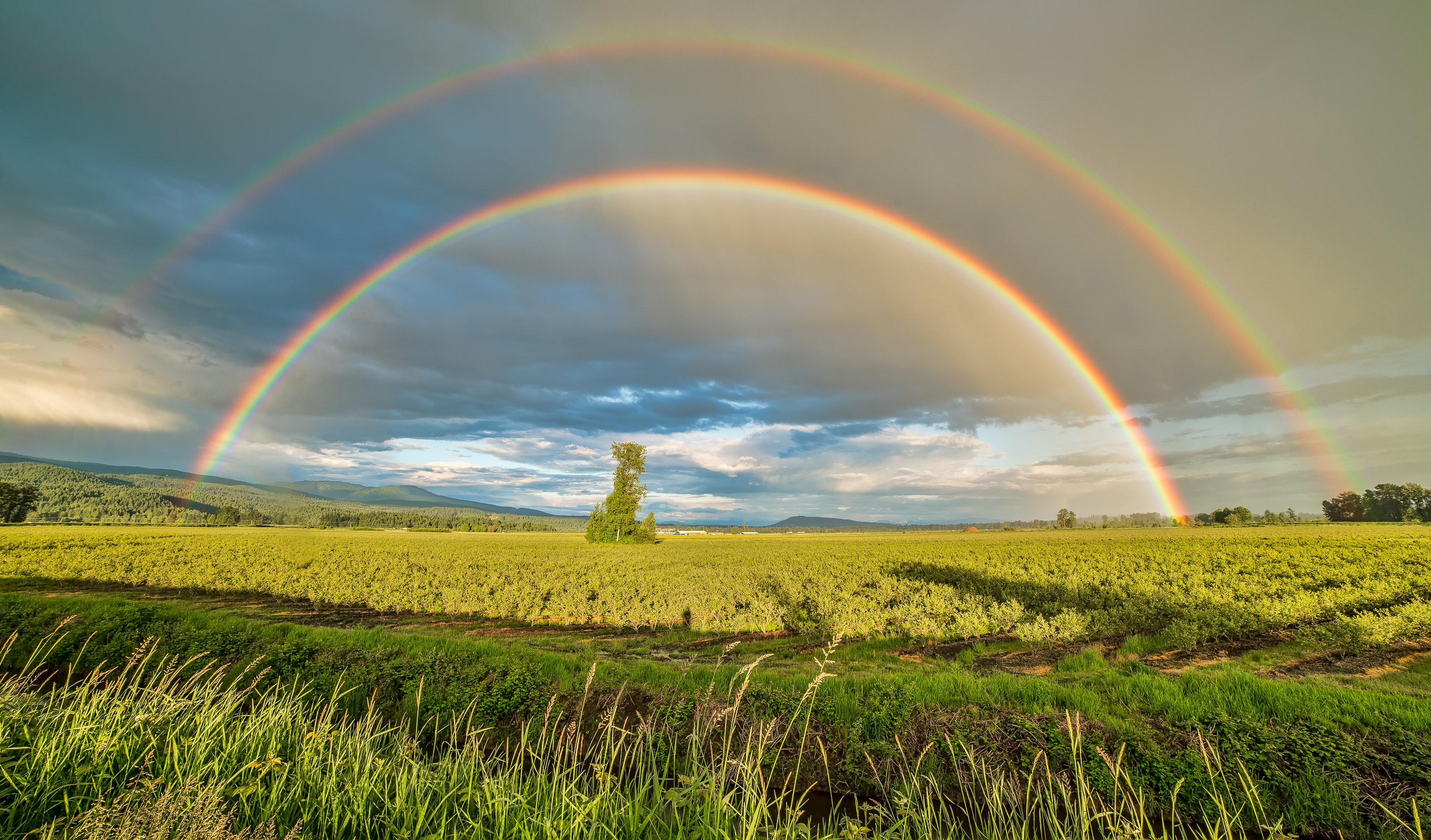 THE PROMISE OF HARVEST
Galatians 6:7-10
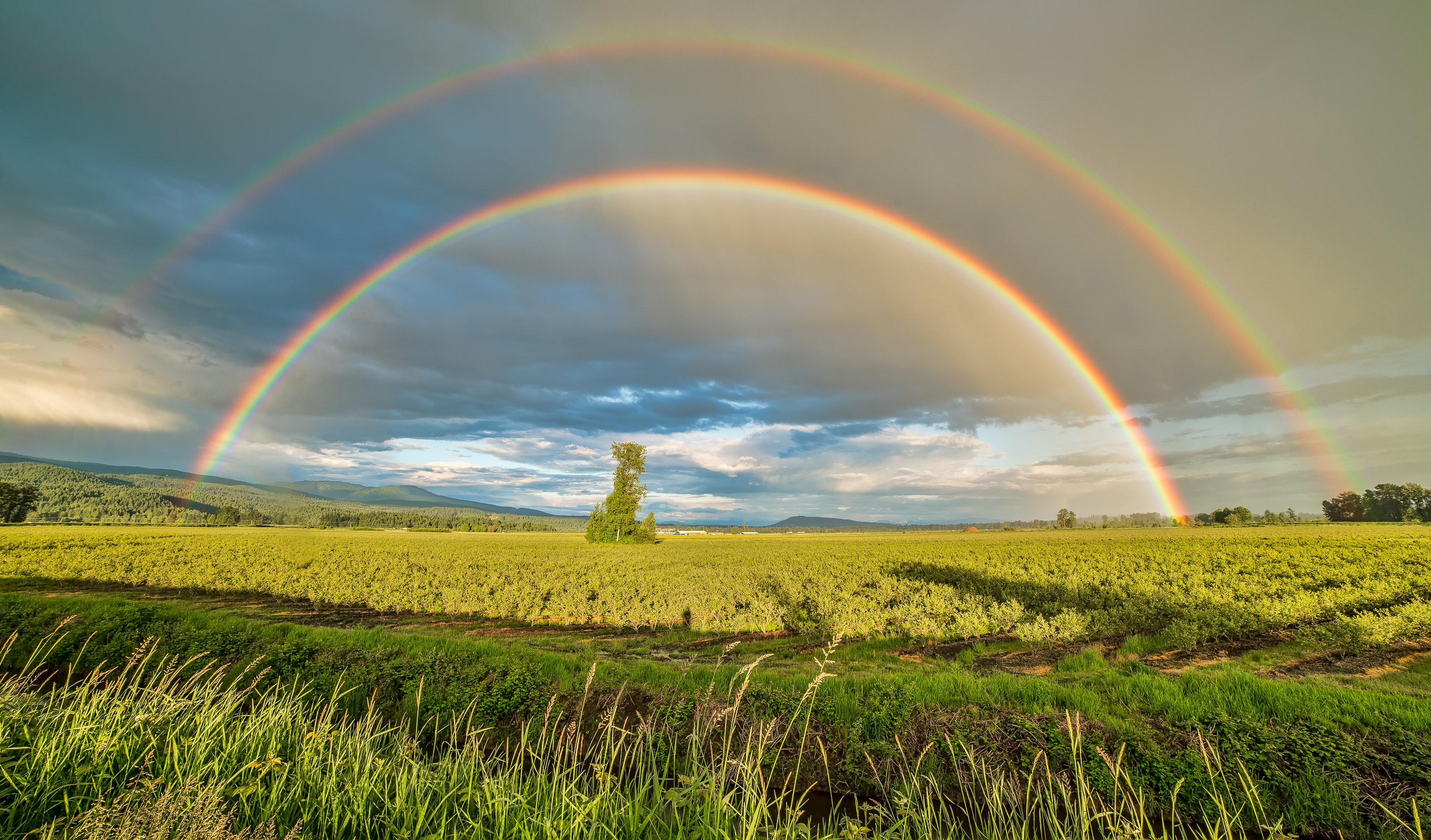 THE PROMISE IN PRINCIPLE
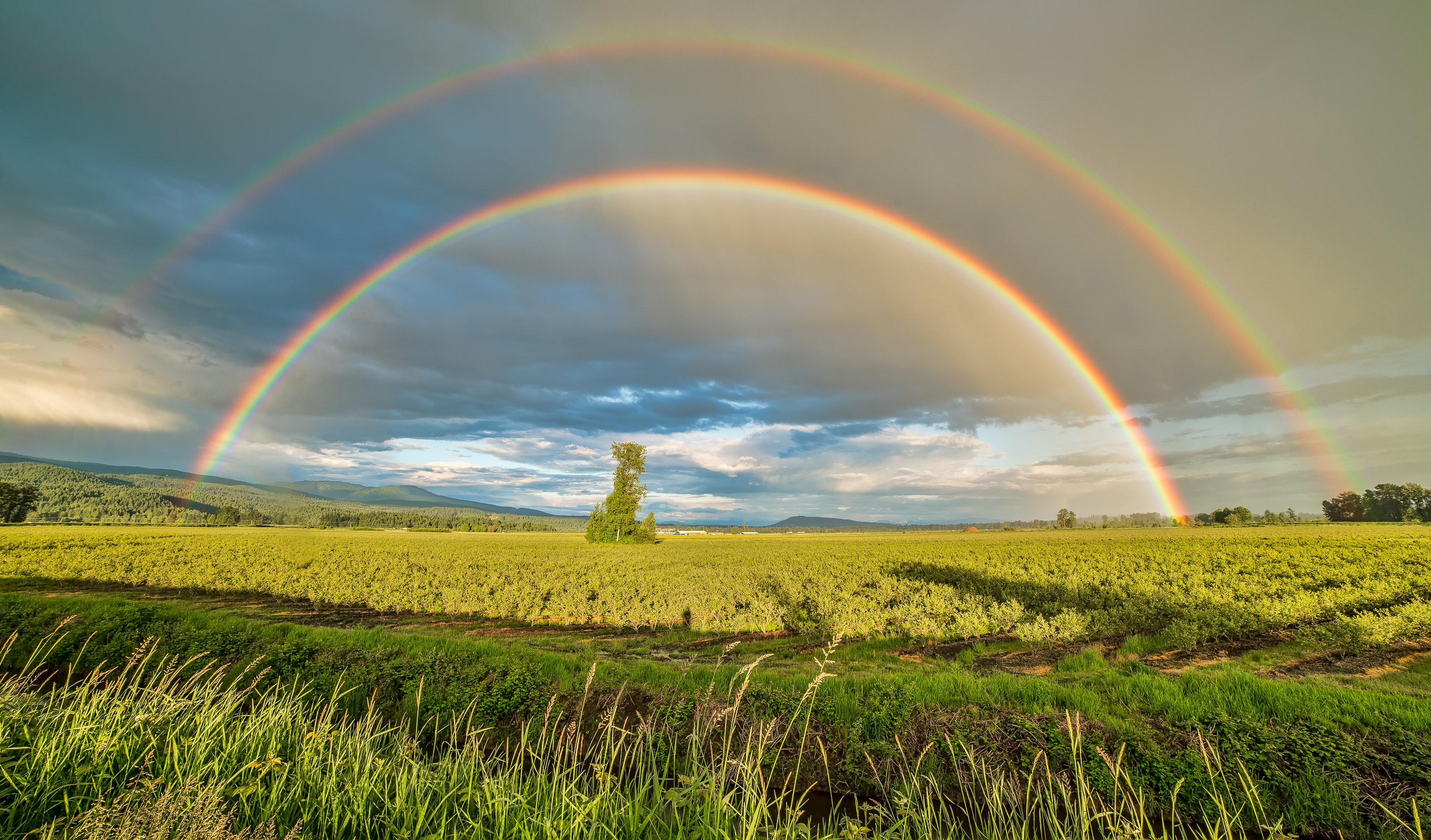 THE PROMISE IN PRINCIPLE
The Law of Sowing & Reaping
Gal. 6:7-8
Gen. 1:11-12
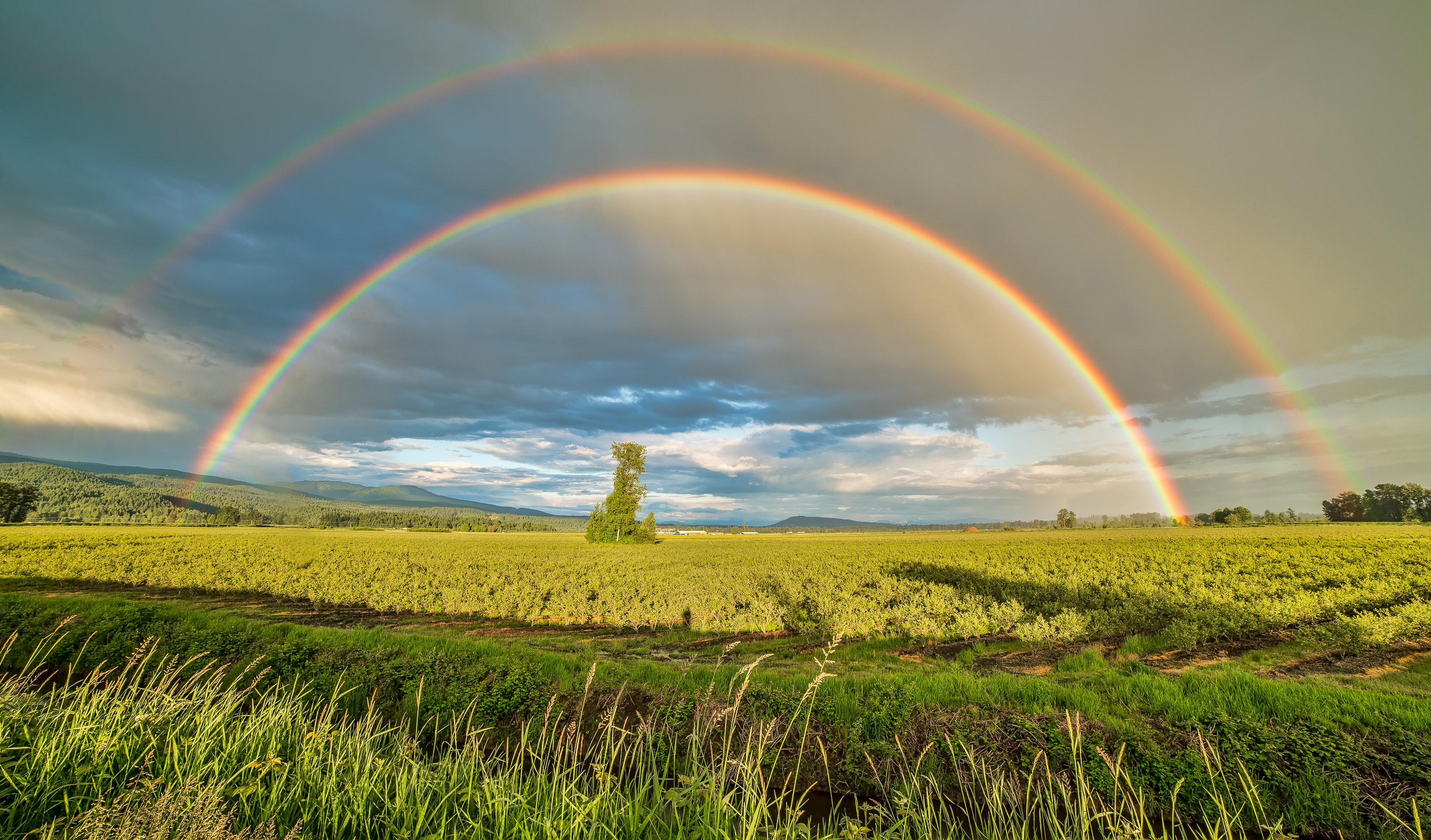 THE PROMISE
REQUIRES CONSIDERATION
Considering Ourselves
Hagg. 1:3-6
2 Tim. 2:7


Rom. 11:22
2 Cor. 13:5
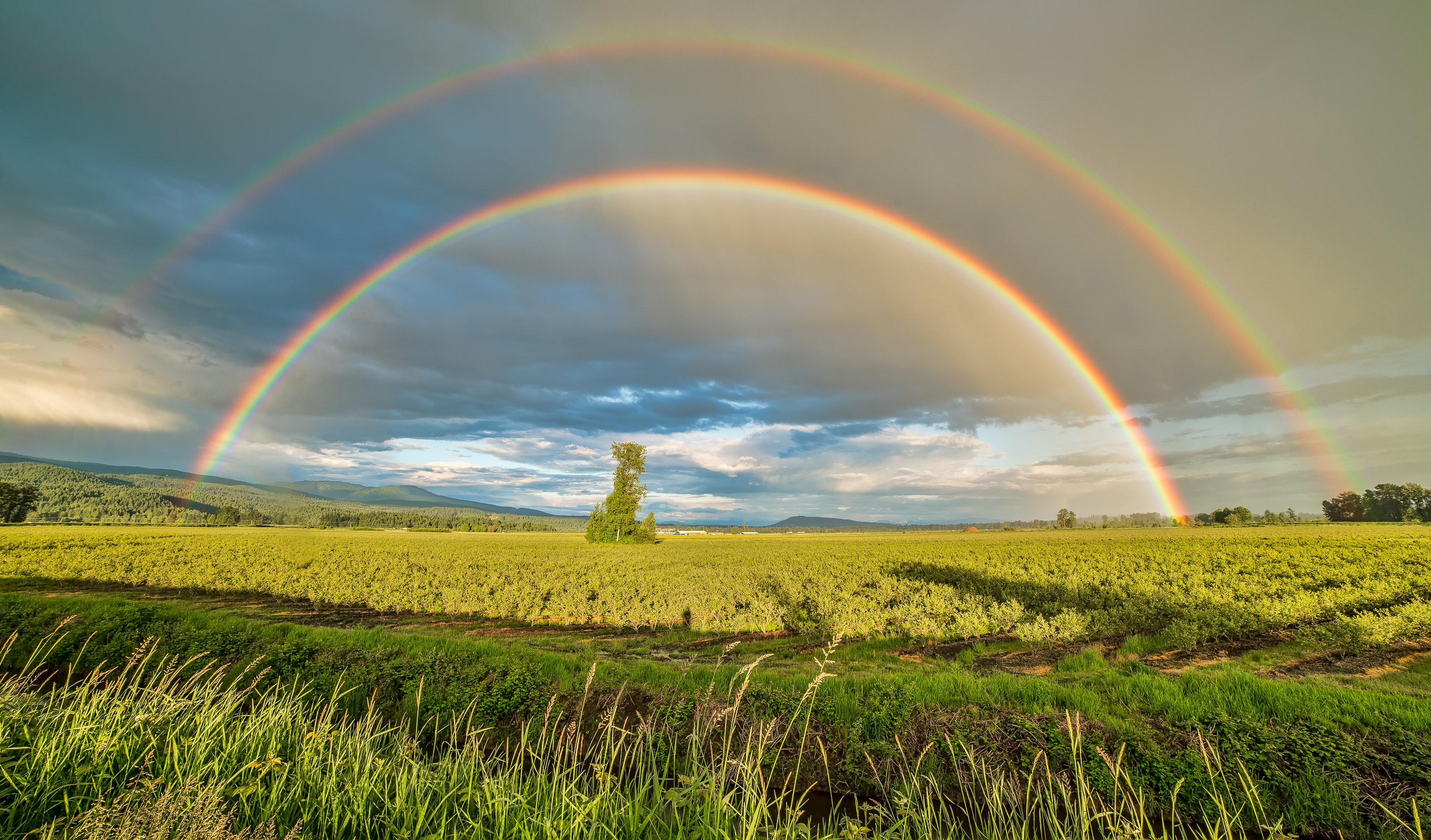 THE PROMISE
REQUIRES CONSIDERATION
Considering Our Children
Prov. 22:6



Eph. 6:4
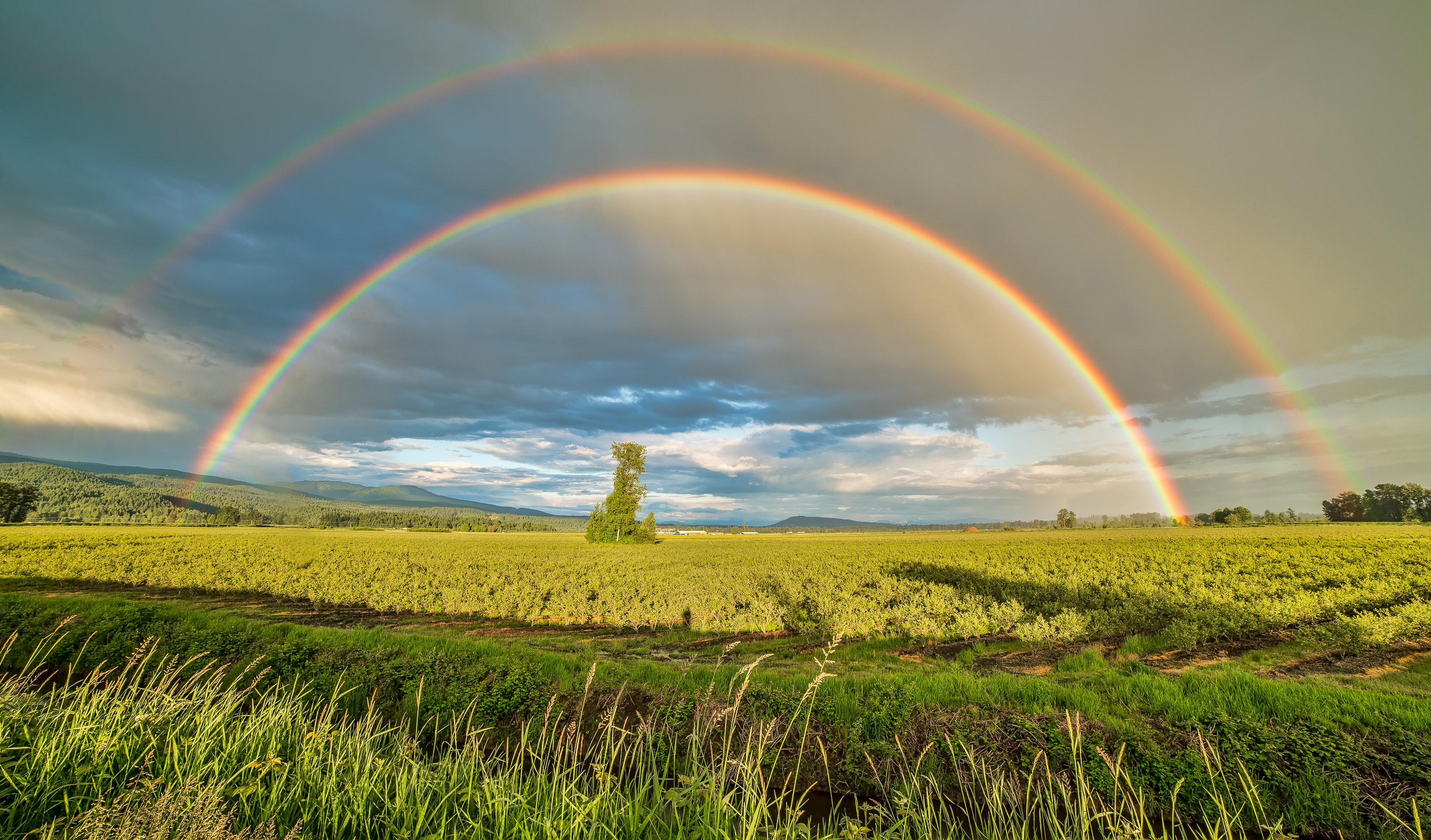 THE PROMISE
REQUIRES CONSIDERATION
Considering Our Spouse
Eph. 5:22-29
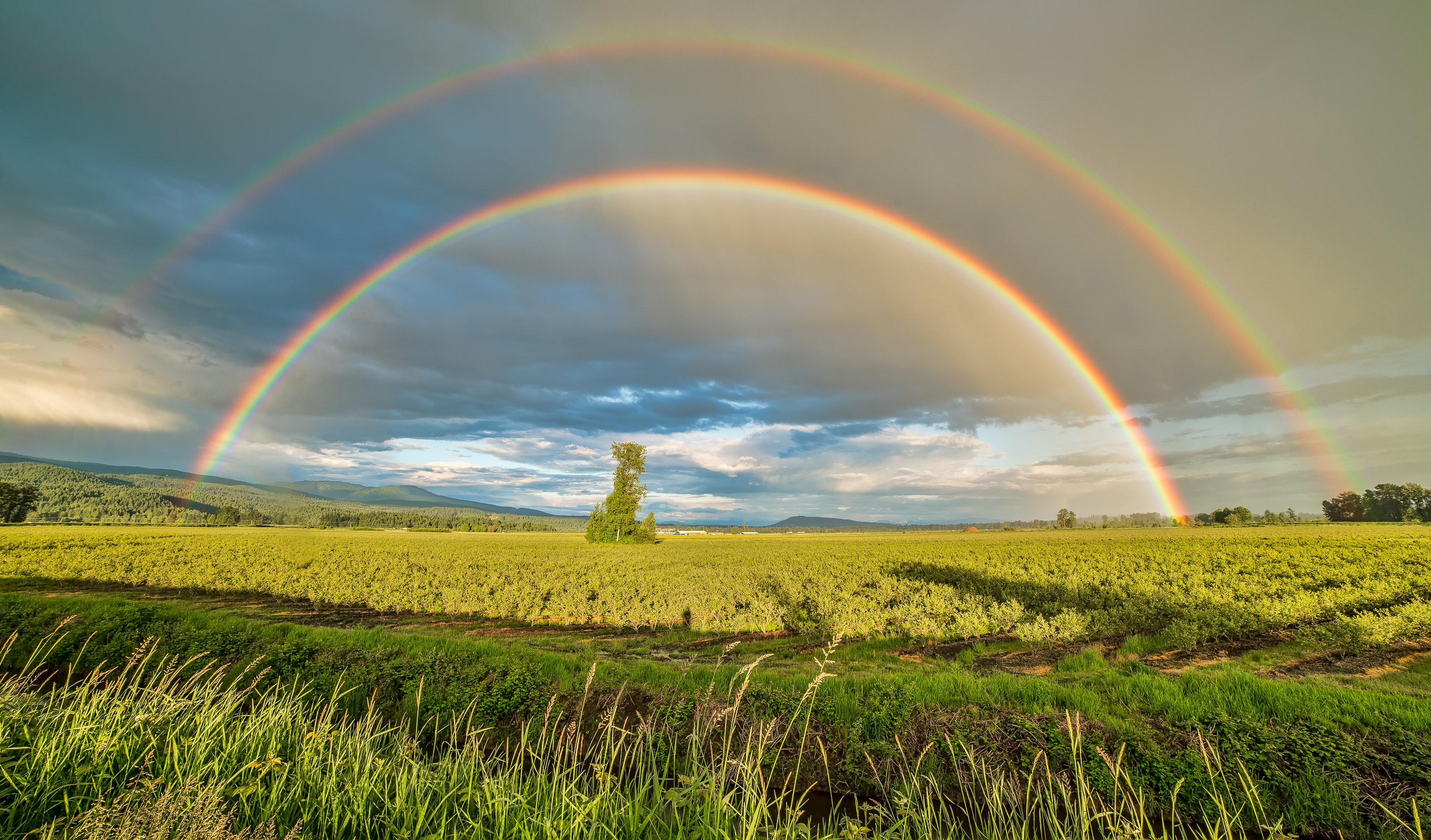 THE PROMISE
REQUIRES CONSIDERATION
Considering Others
Rom. 13:8-14
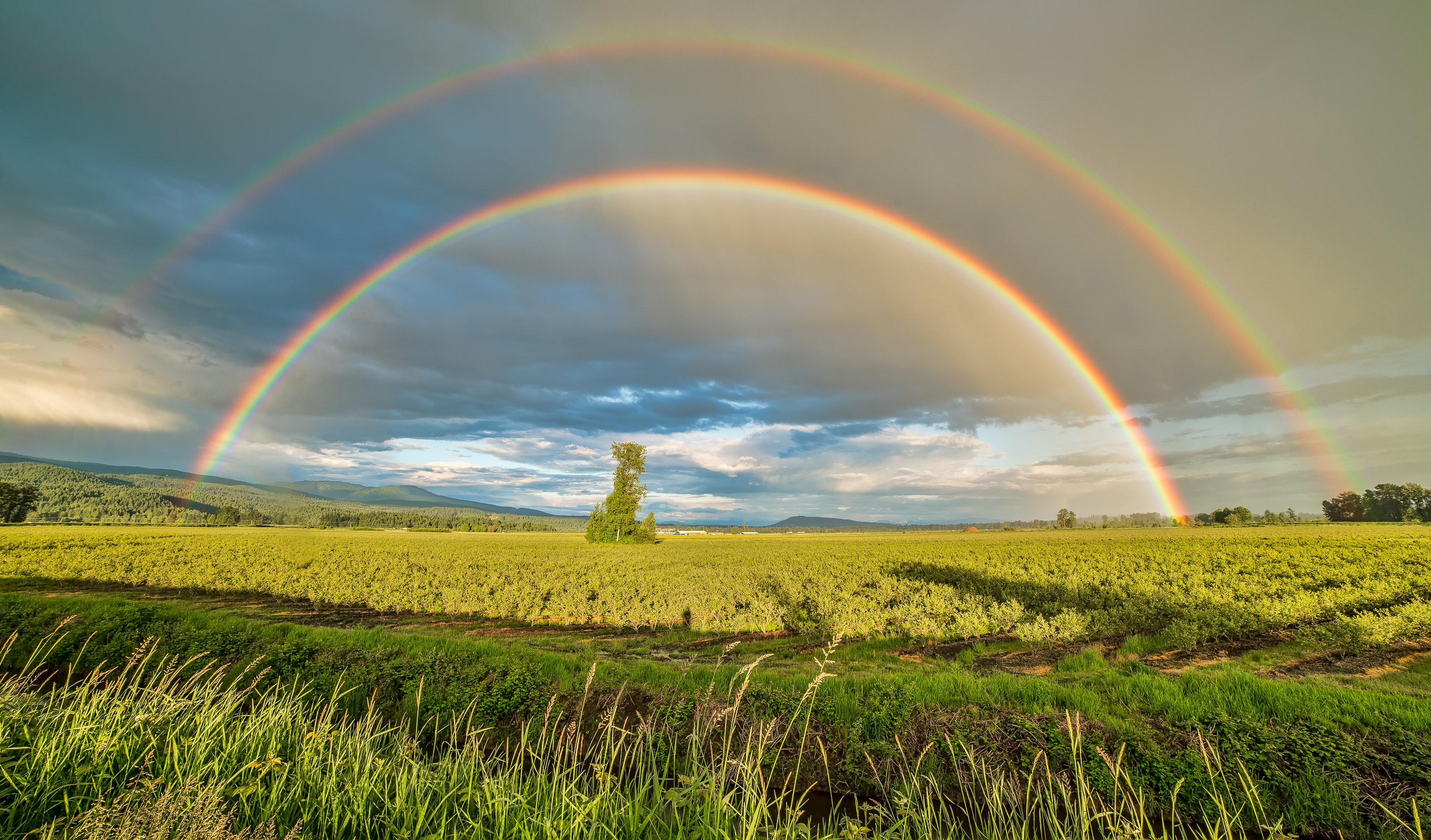 THE PROMISE NEEDS PATIENCE
p
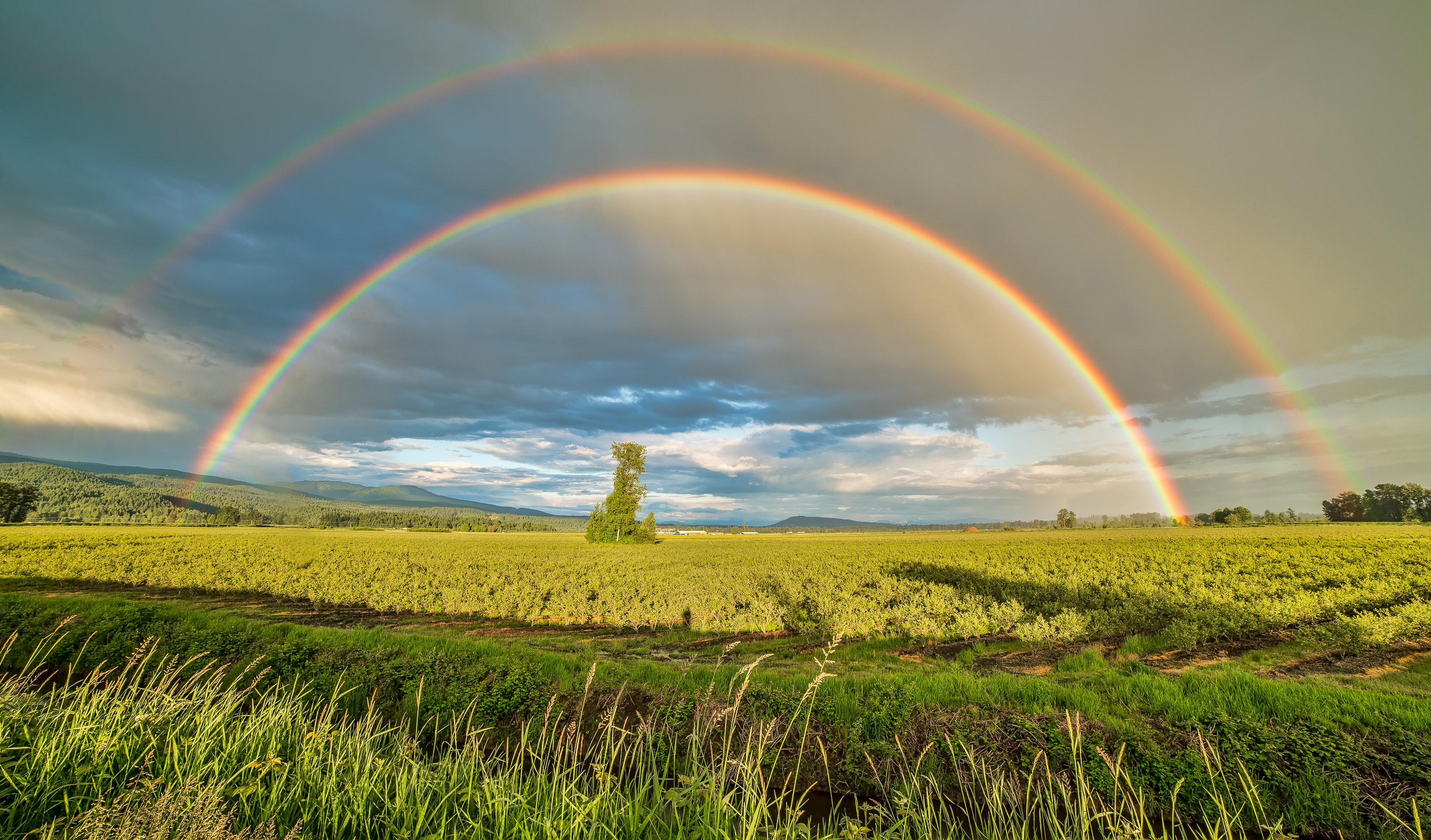 THE PROMISE NEEDS PATIENCE
p
It Takes Time!
Jms. 5:7
Heb. 6:15
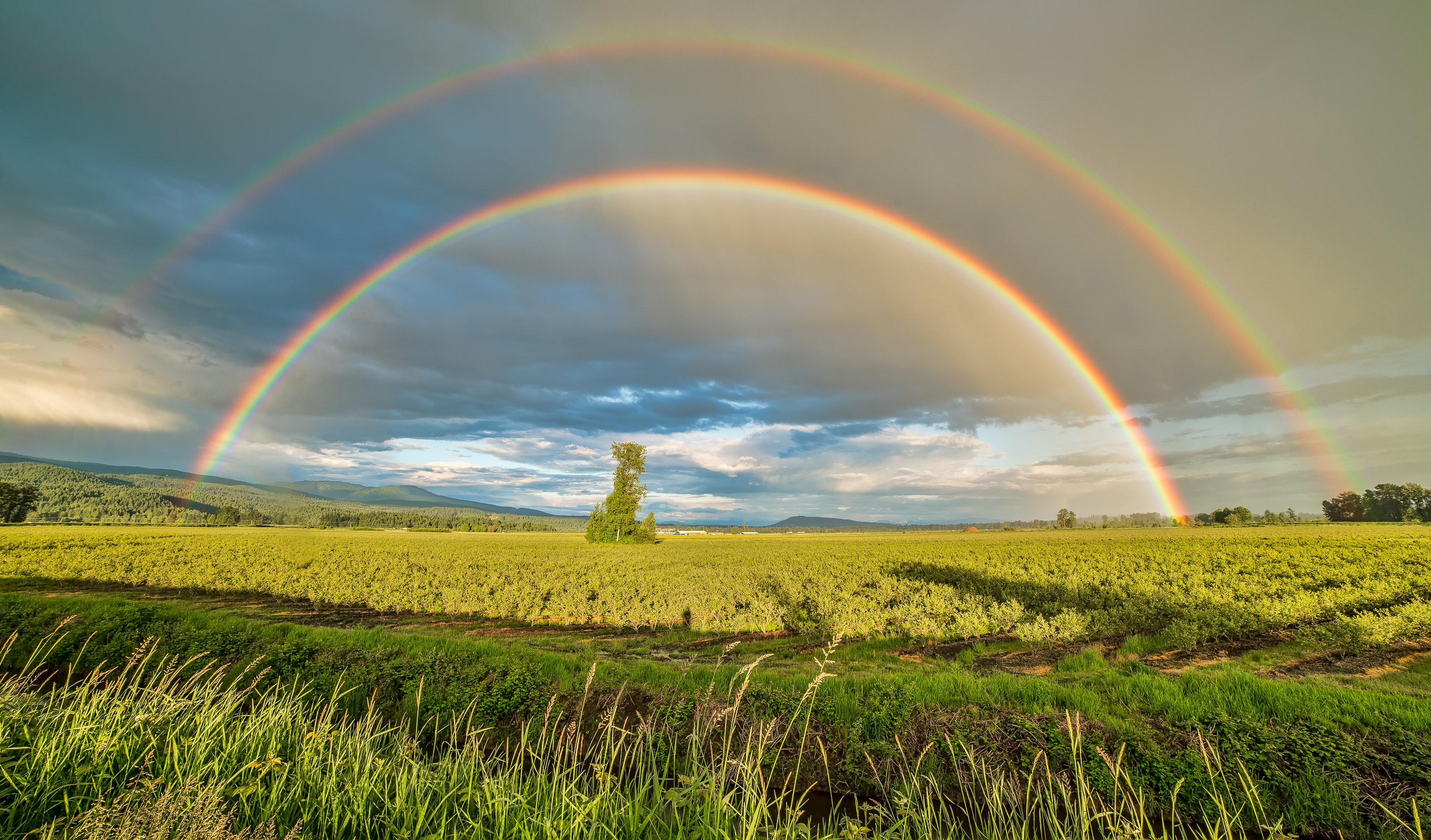 WHAT ARE YOU SOWING?
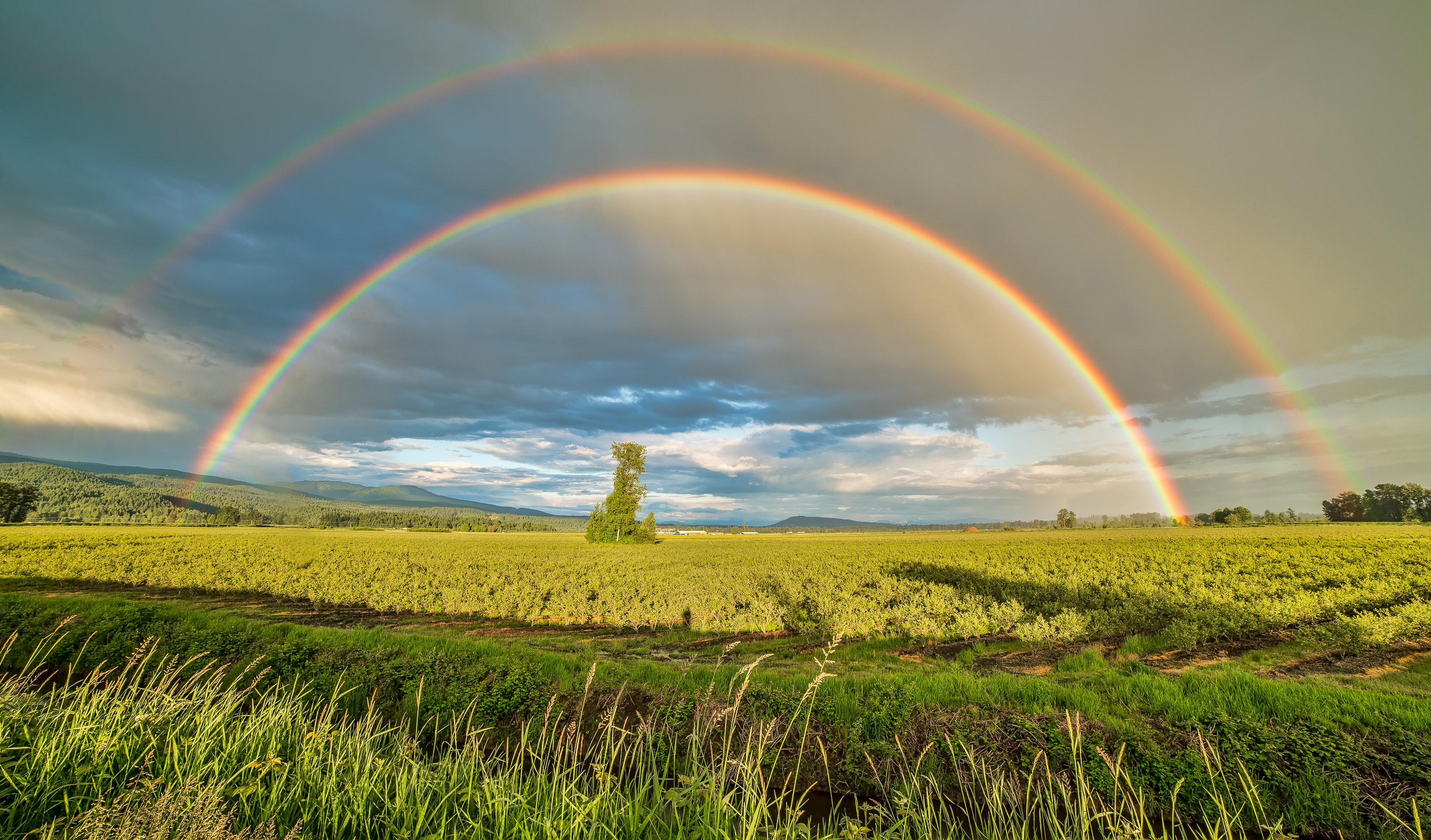 INVITATION SONG:
WHY KEEP JESUS WAITING?
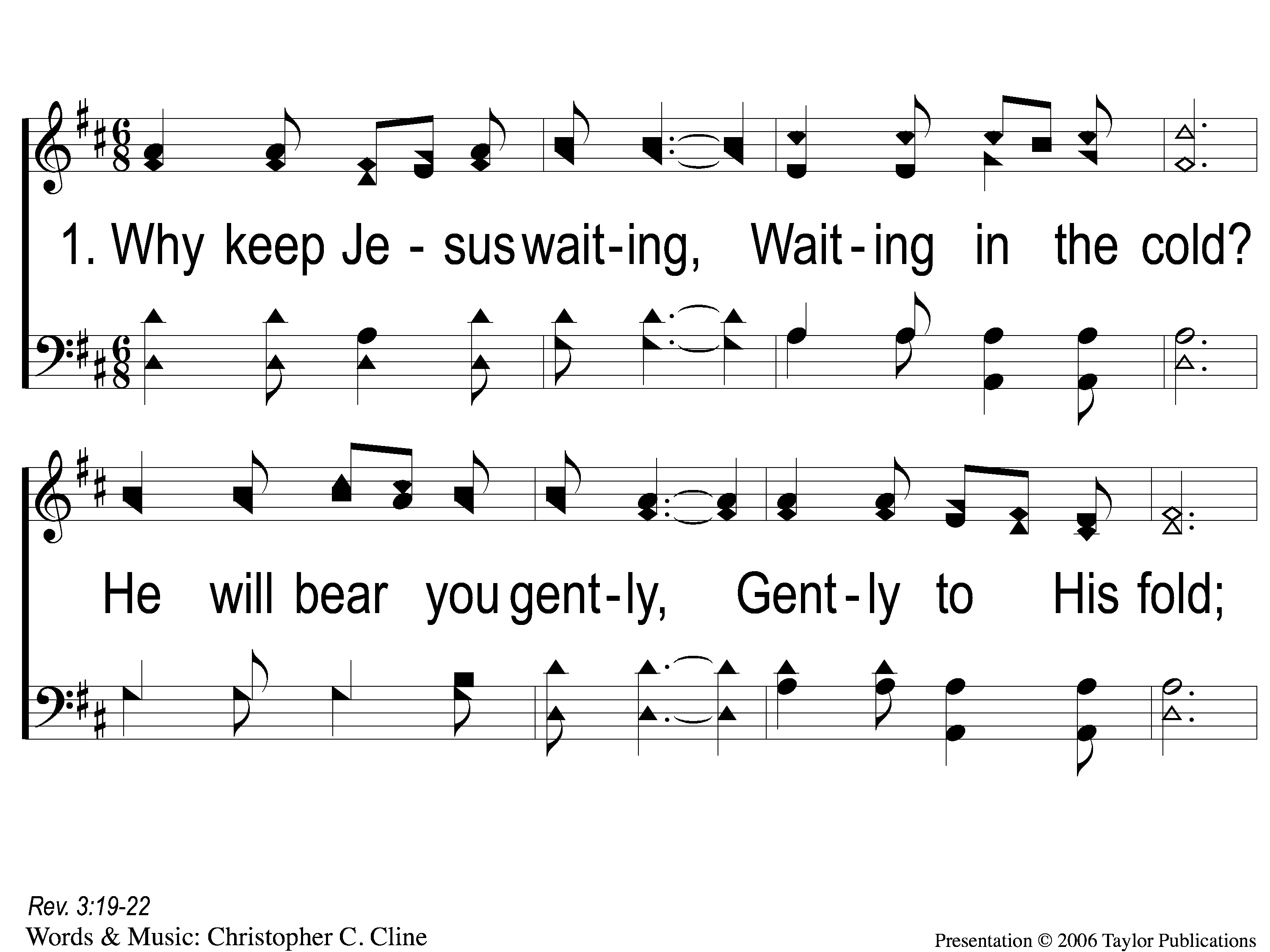 Why Keep Jesus Waiting?
927
1-1 Why Keep Jesus Waiting
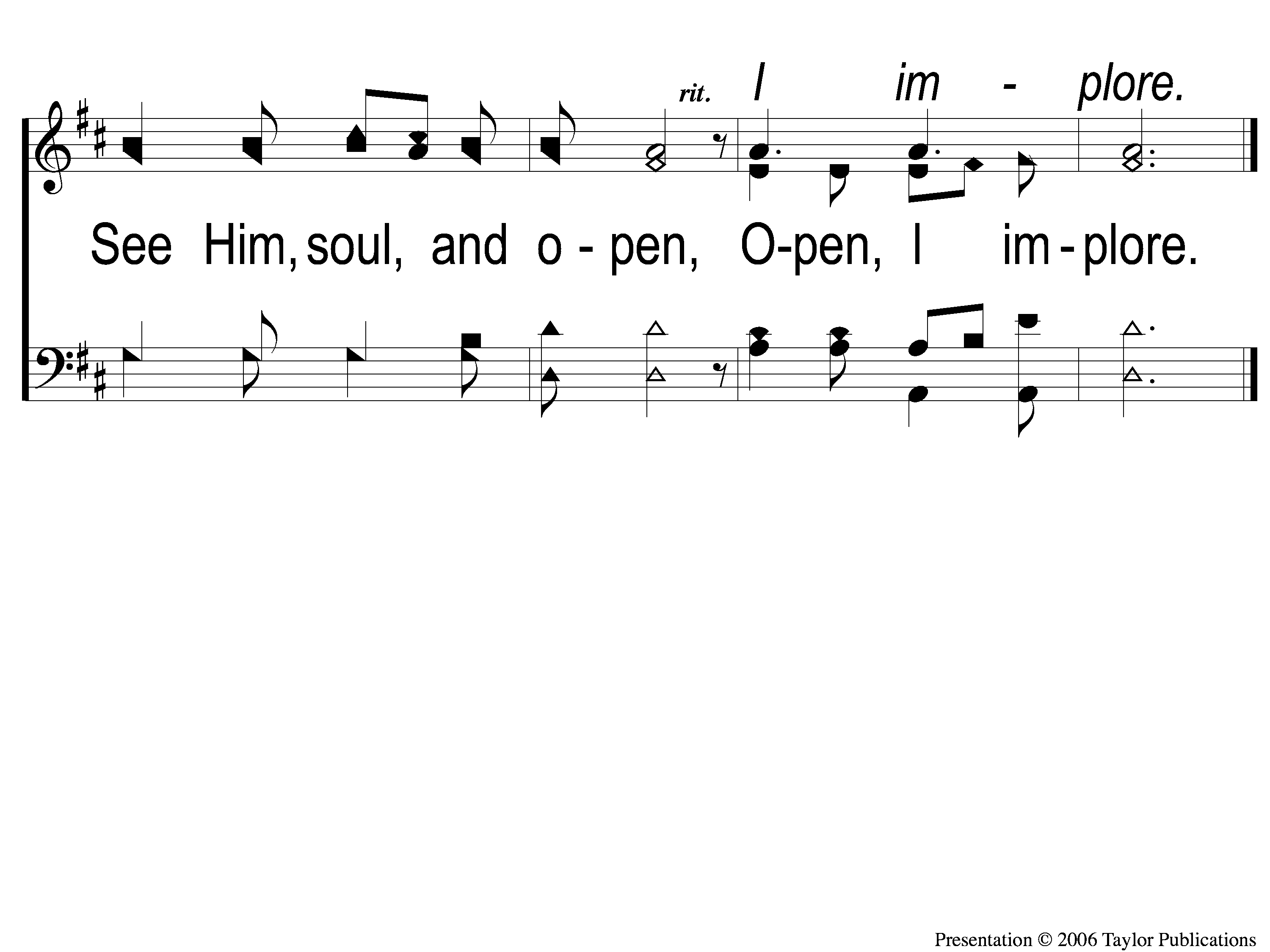 Why Keep Jesus Waiting?
927
1-2 Why Keep Jesus Waiting
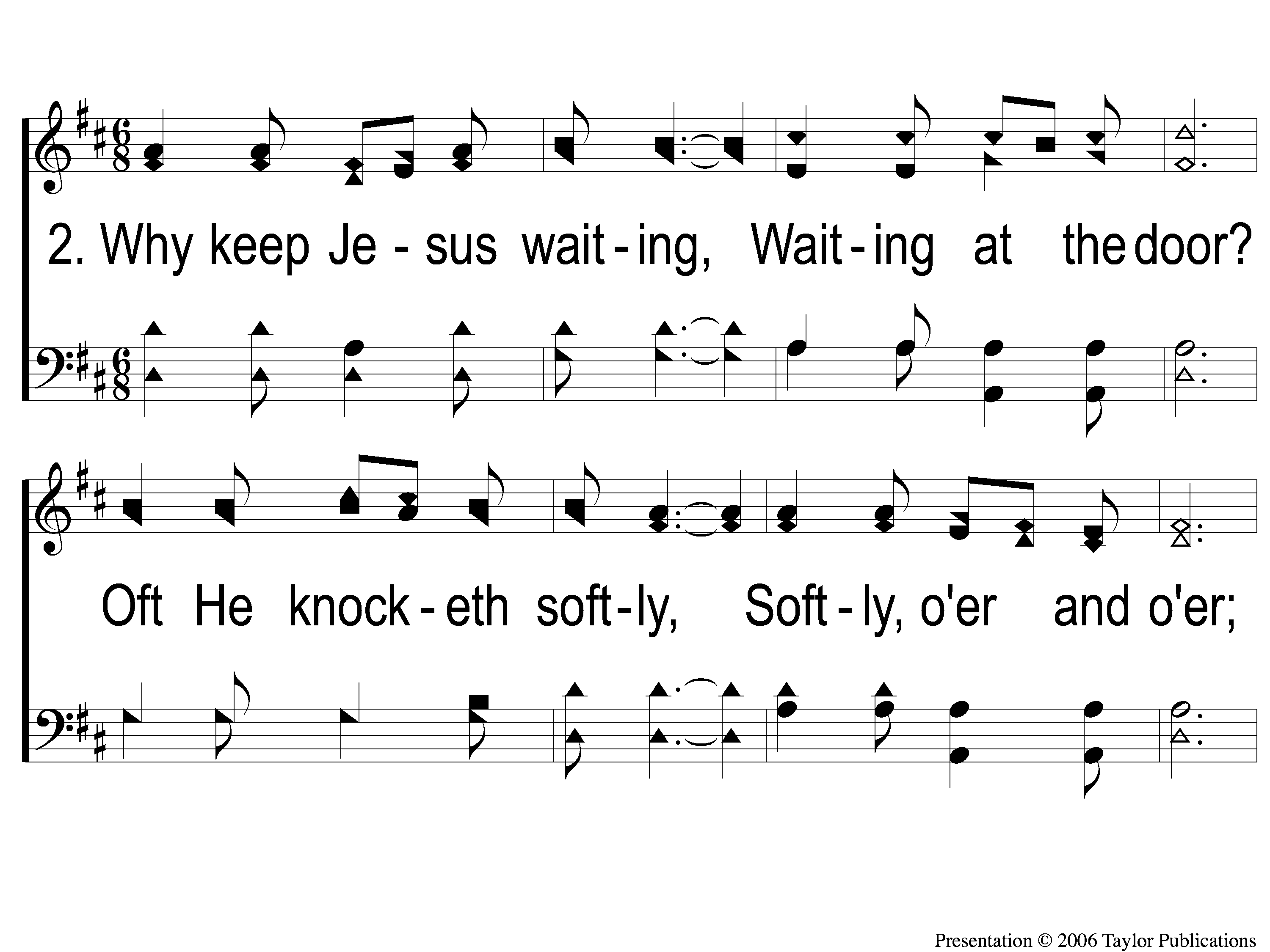 Why Keep Jesus Waiting?
927
2-1 Why Keep Jesus Waiting
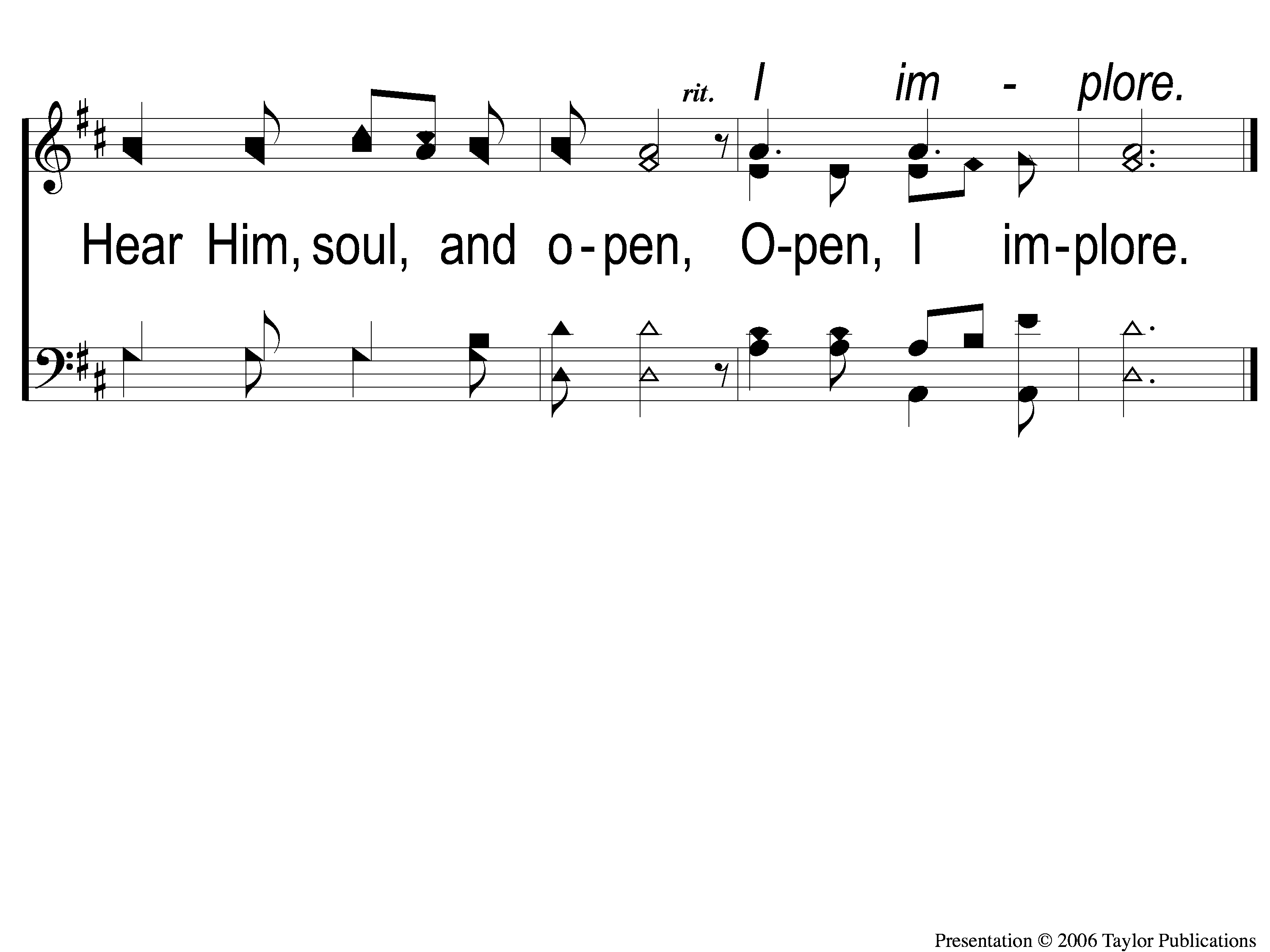 Why Keep Jesus Waiting?
927
2-2 Why Keep Jesus Waiting
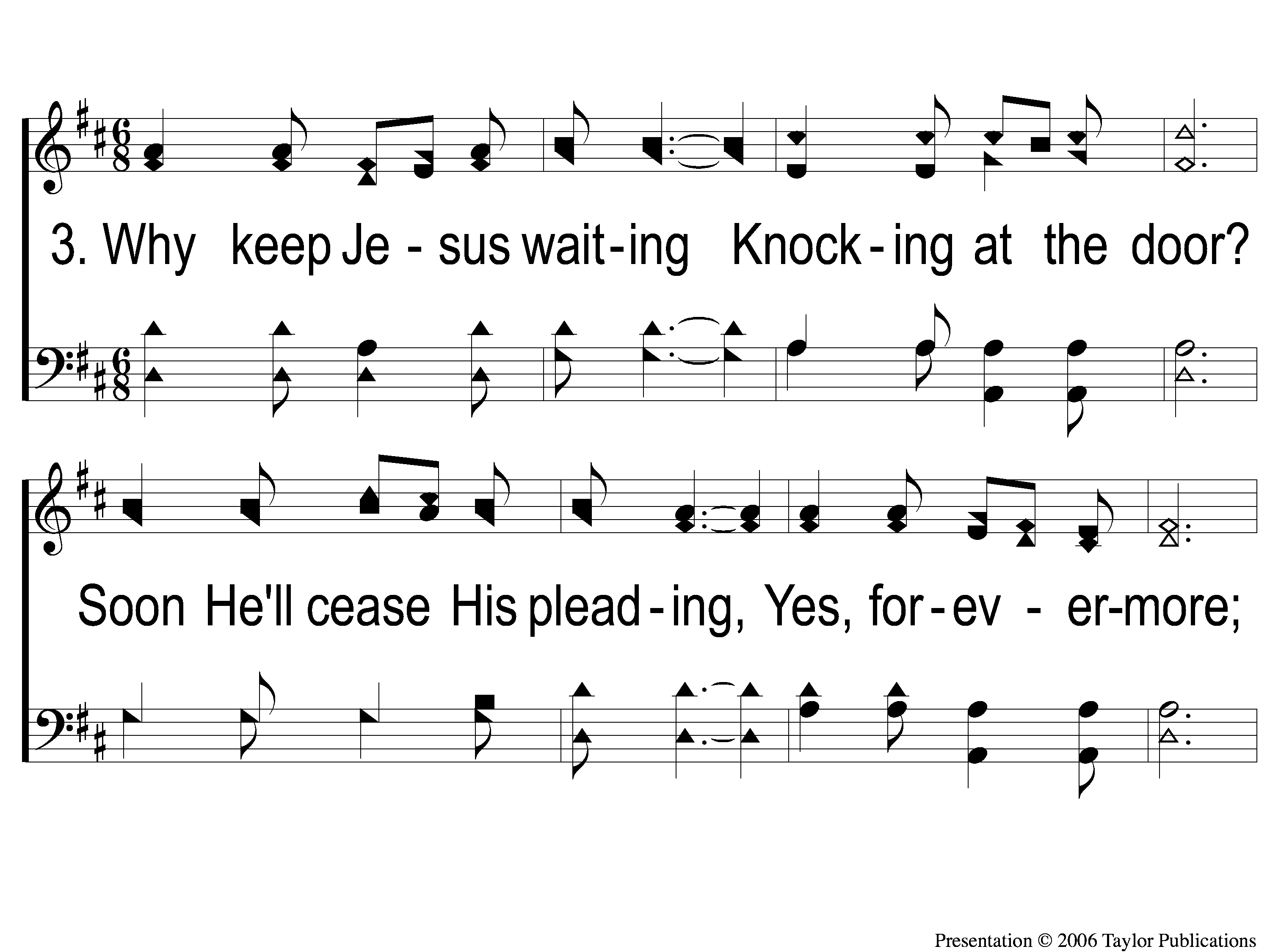 Why Keep Jesus Waiting?
927
3-1 Why Keep Jesus Waiting
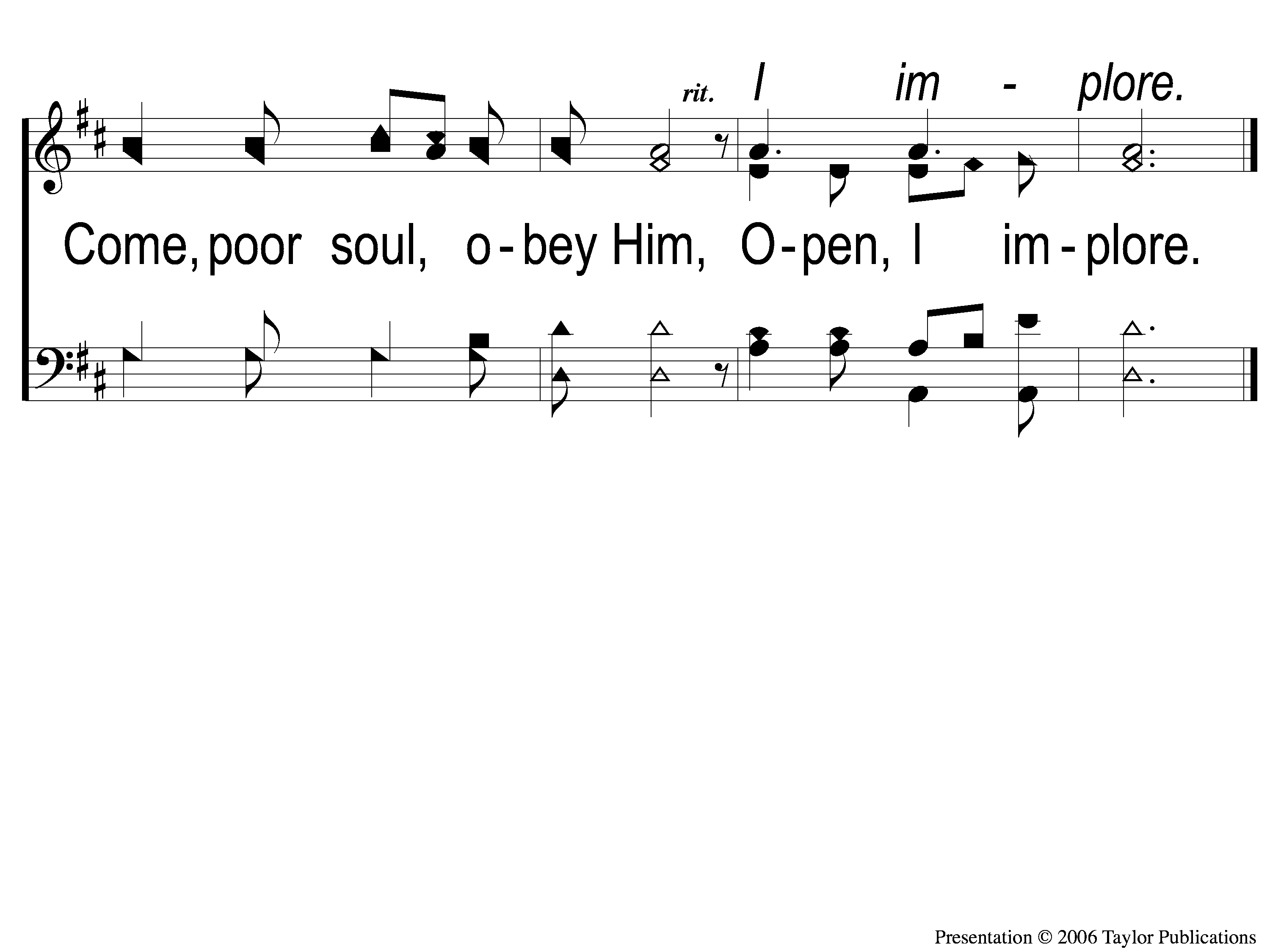 Why Keep Jesus Waiting?
927
3-2 Why Keep Jesus Waiting
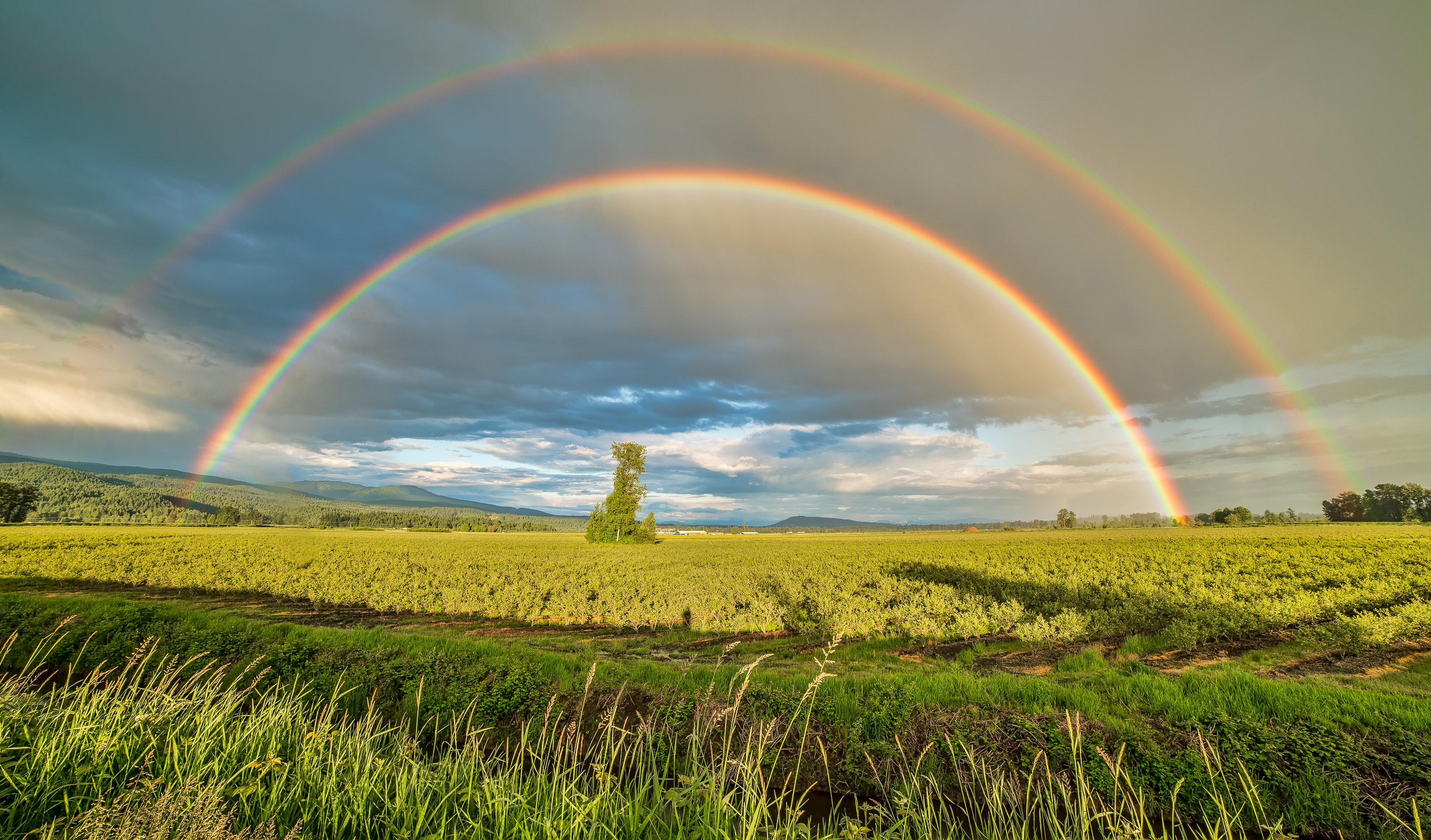 SONG #315
WHEN I SURVEY THE WONDROUS CROSS
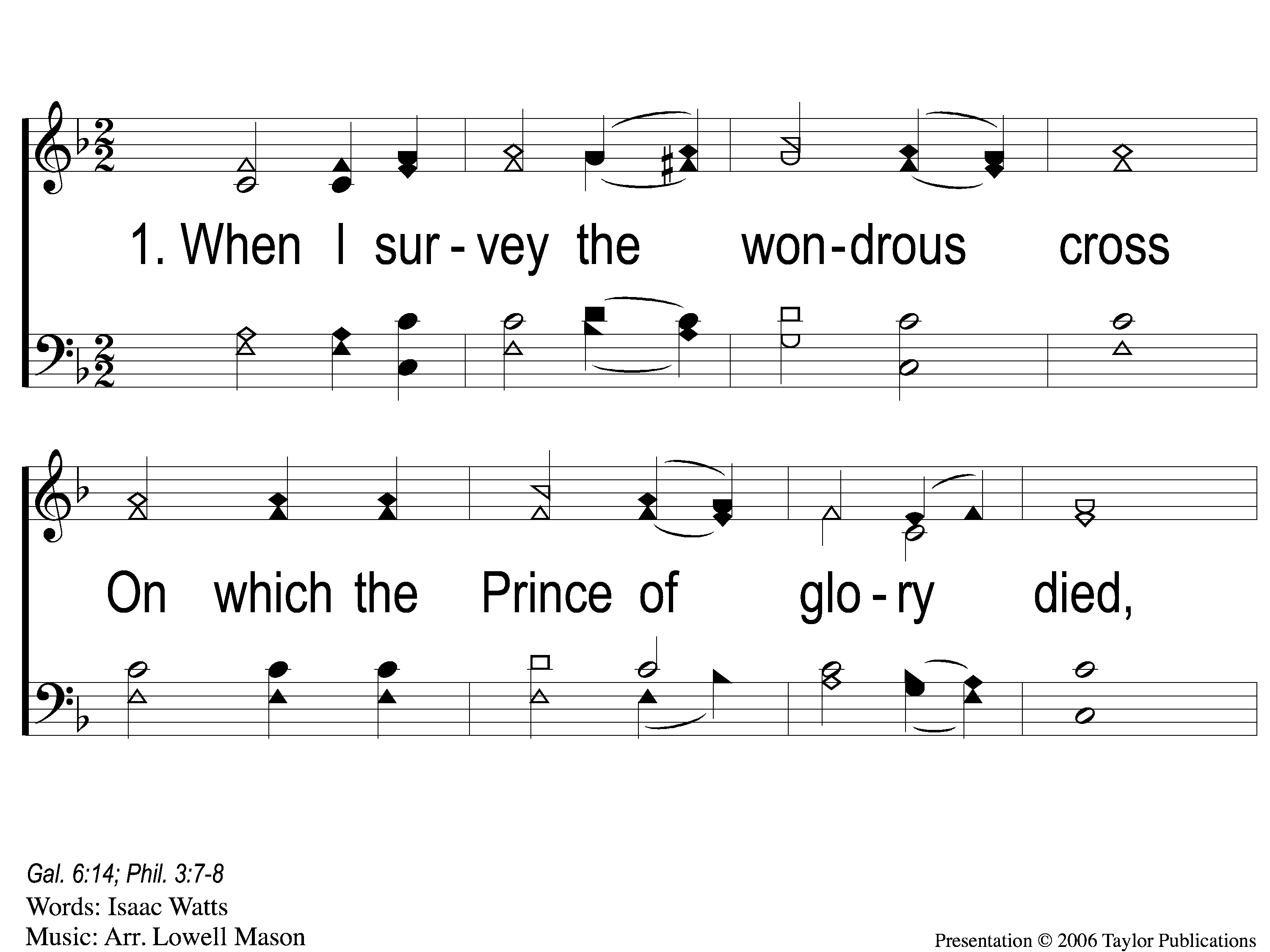 When I Survey the Wondrous Cross
315
1-1 When I Survey the Wondrous Cross
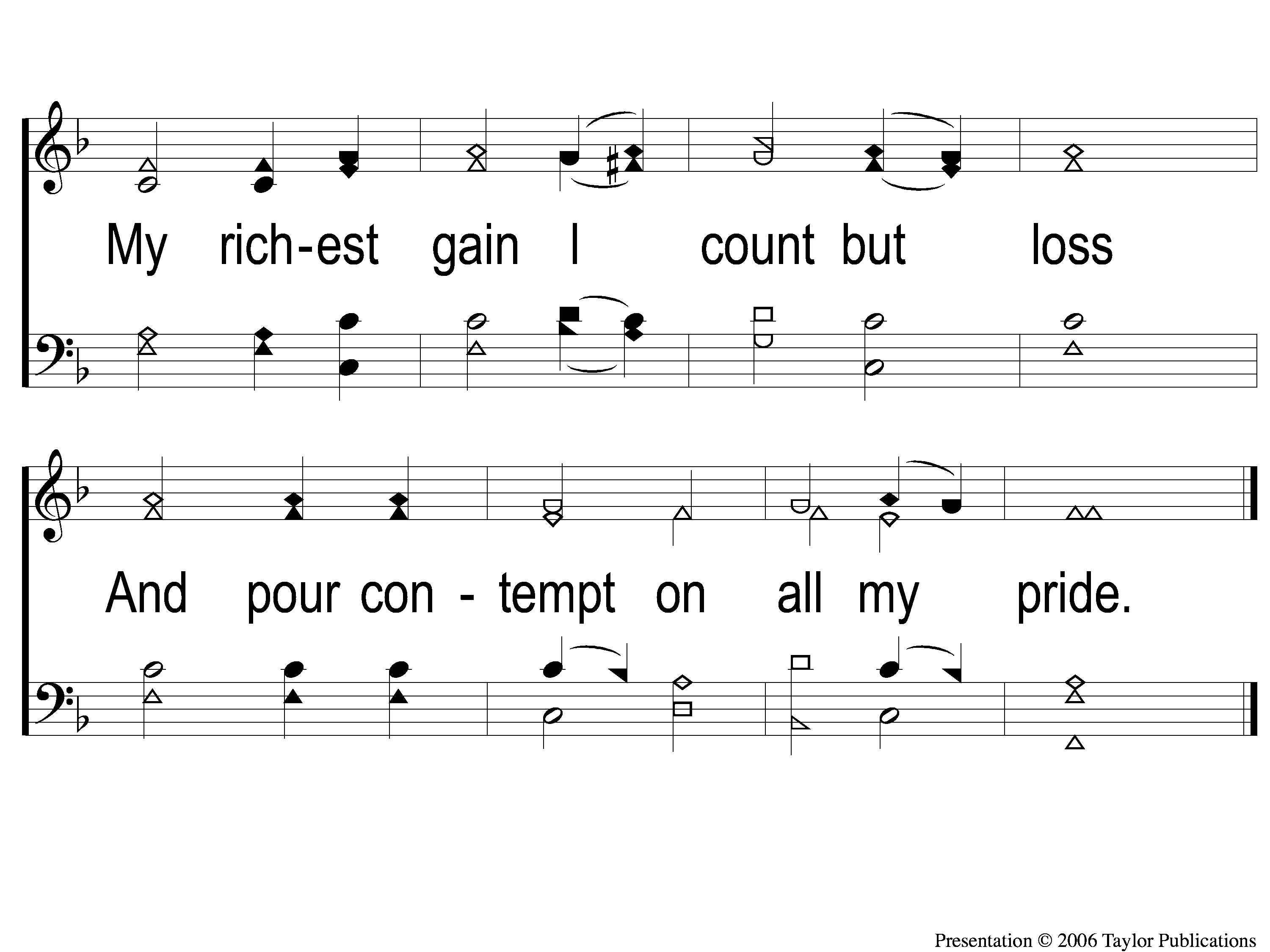 When I Survey the Wondrous Cross
315
1-2 When I Survey the Wondrous Cross
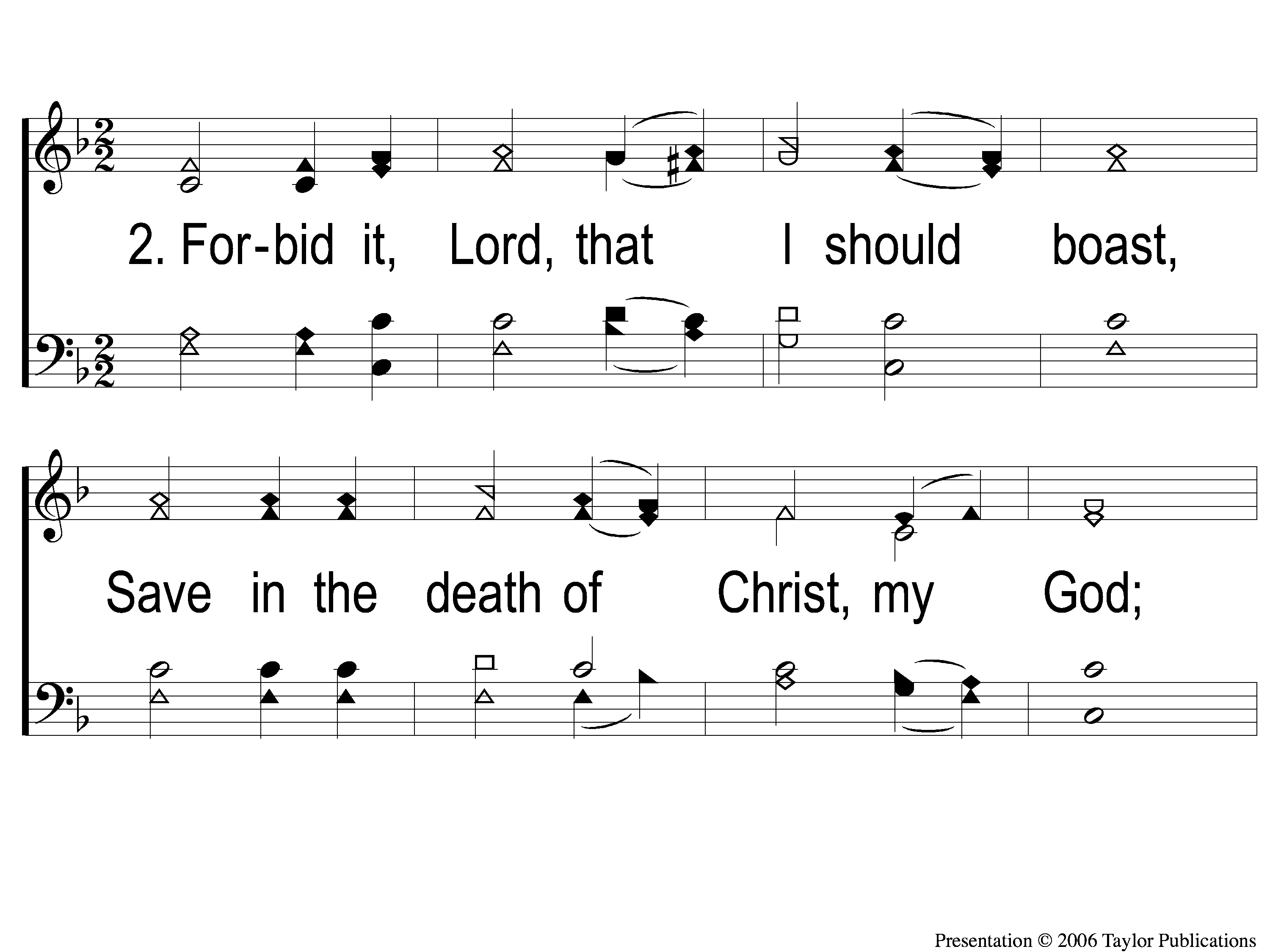 When I Survey the Wondrous Cross
315
2-1 When I Survey the Wondrous Cross
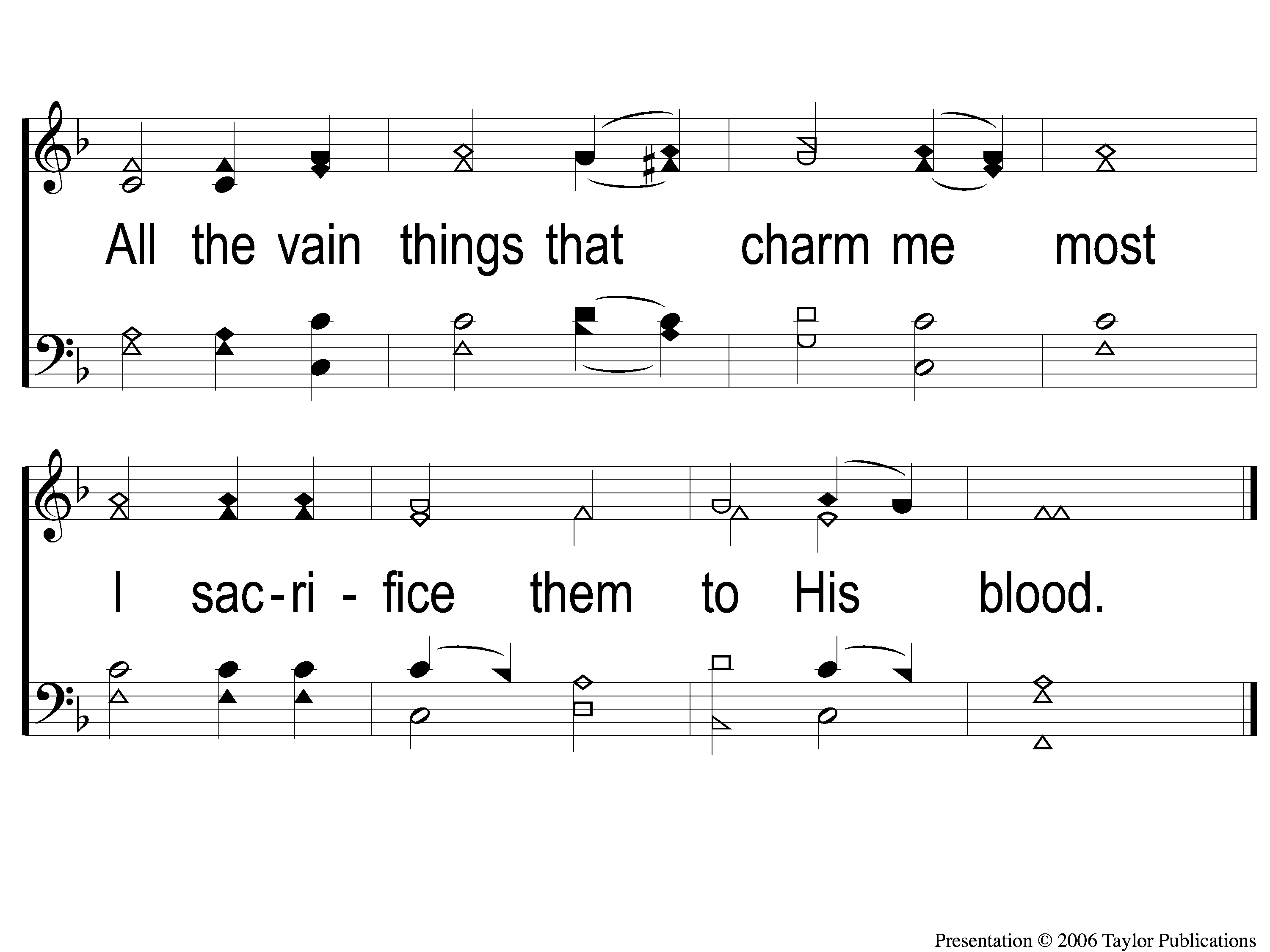 When I Survey the Wondrous Cross
315
2-2 When I Survey the Wondrous Cross
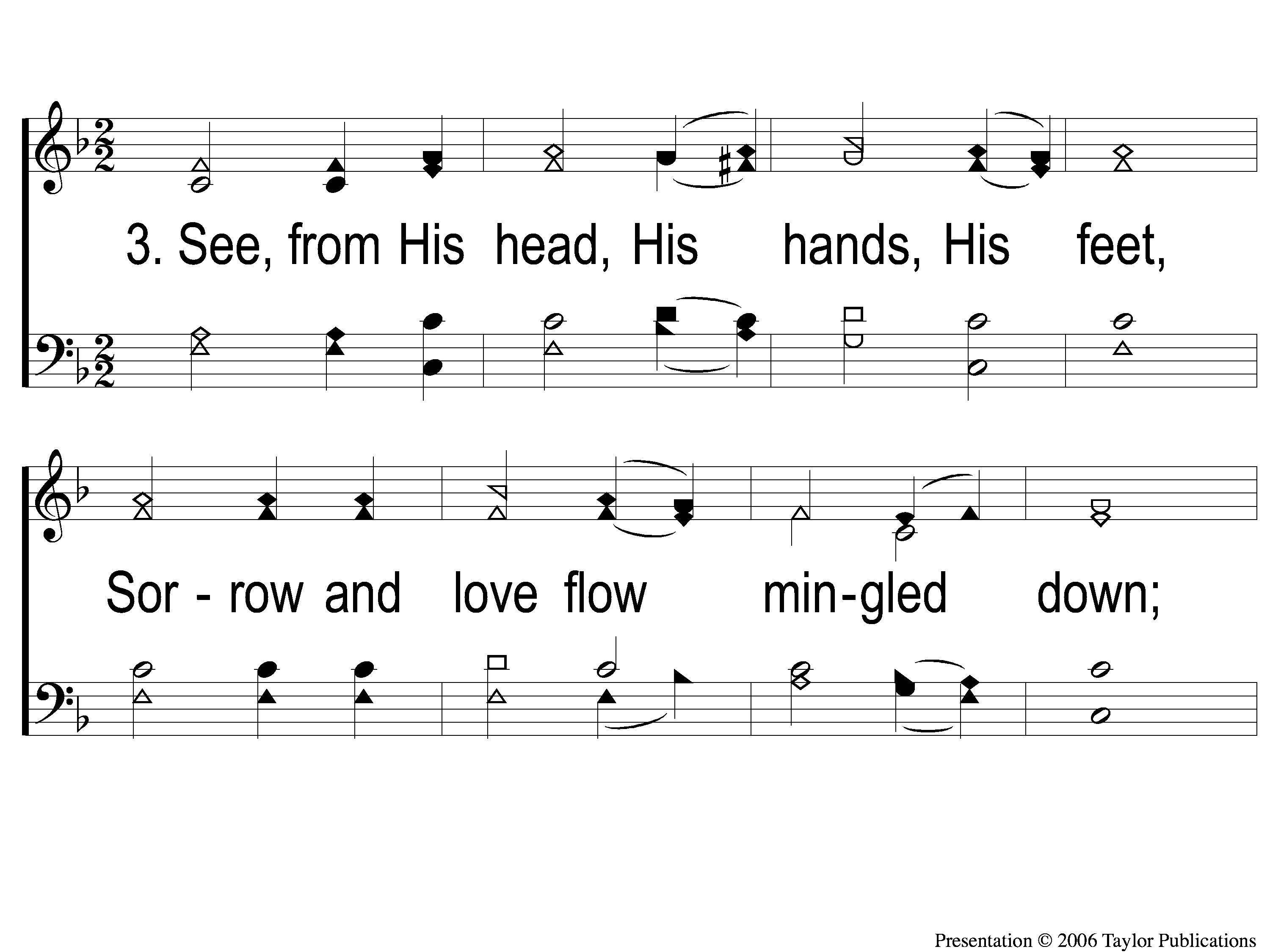 When I Survey the Wondrous Cross
315
3-1 When I Survey the Wondrous Cross
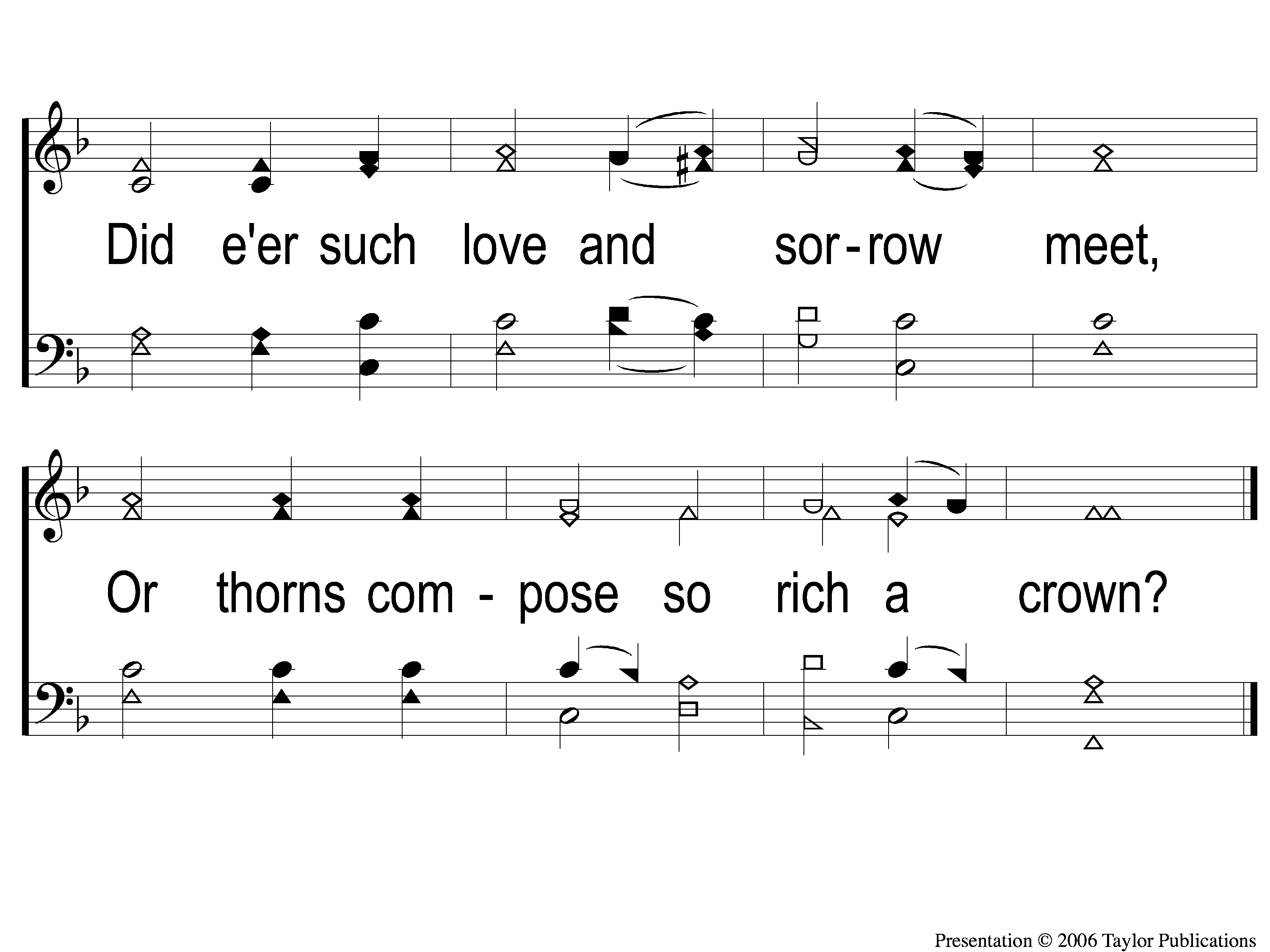 When I Survey the Wondrous Cross
315
3-2 When I Survey the Wondrous Cross
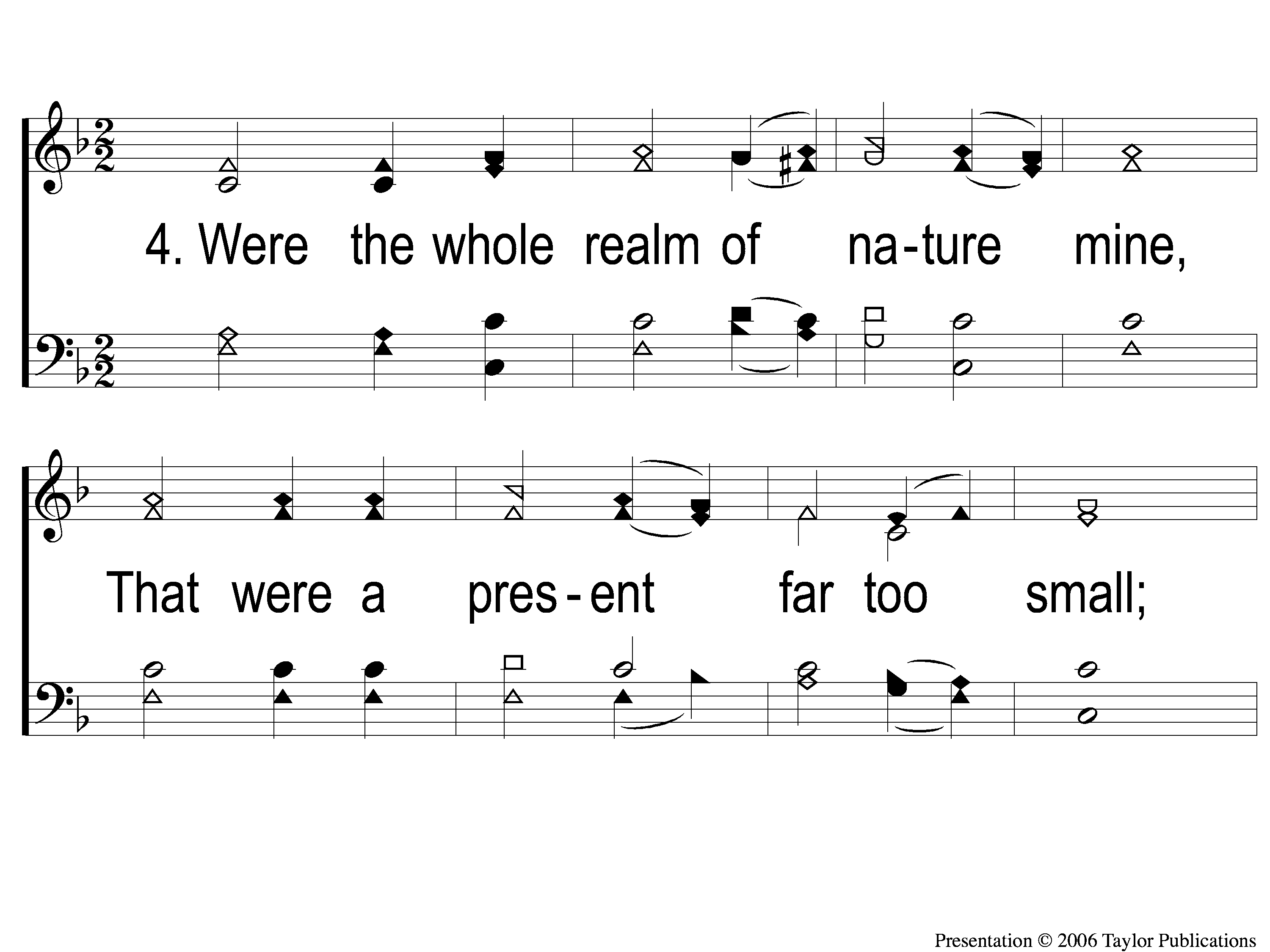 When I Survey the Wondrous Cross
315
4-1 When I Survey the Wondrous Cross
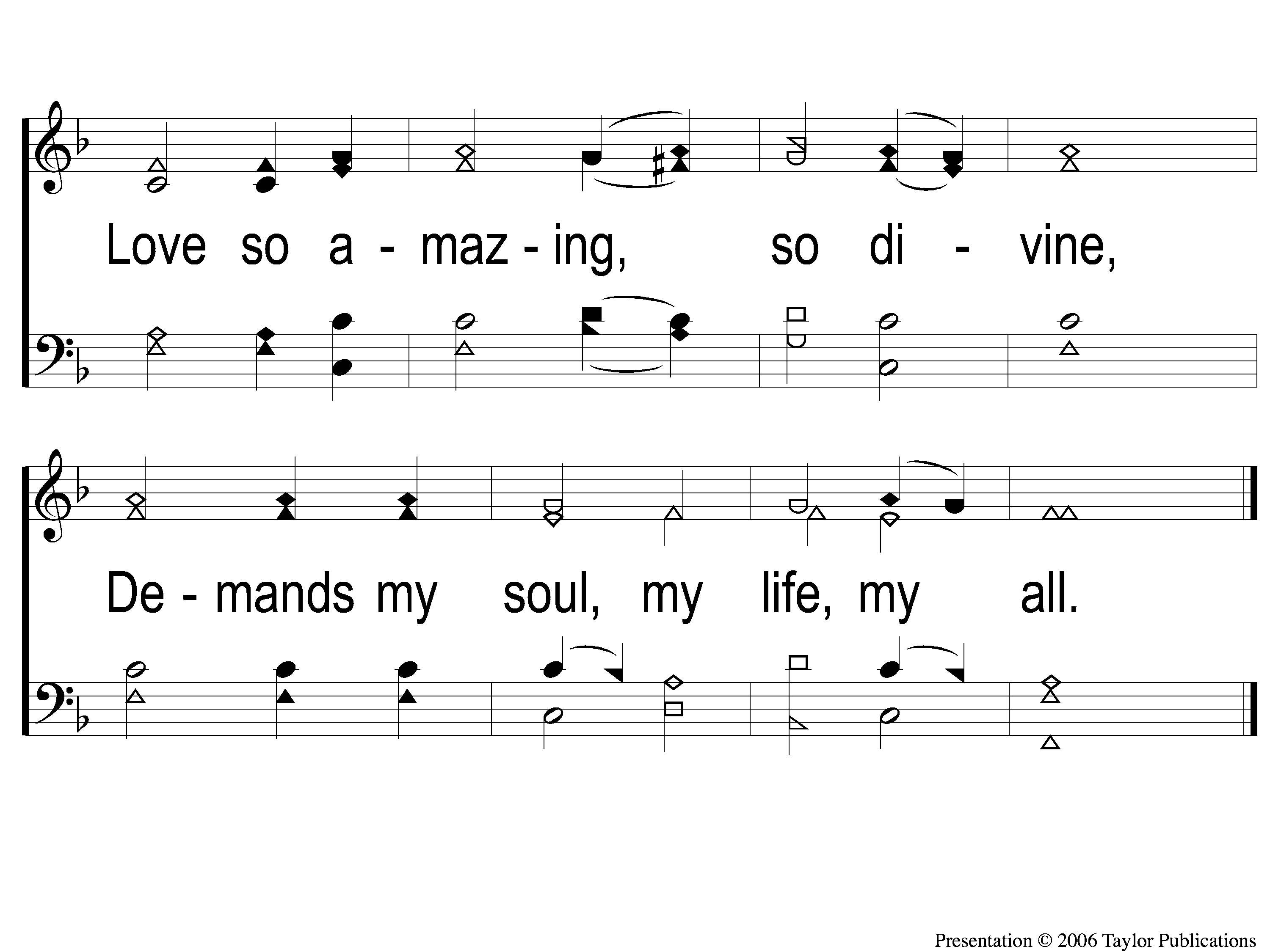 When I Survey the Wondrous Cross
315
4-2 When I Survey the Wondrous Cross
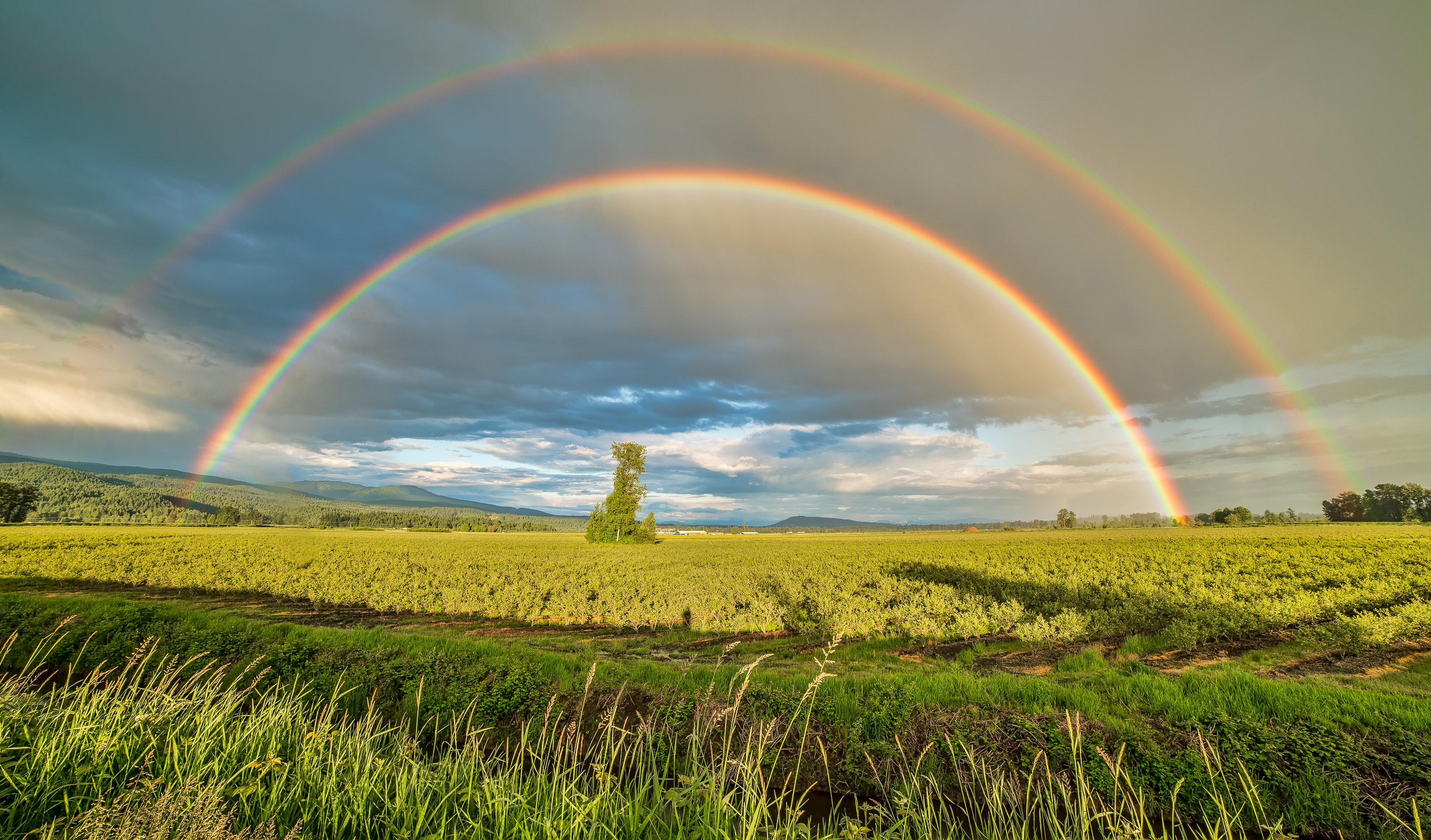 THE LORD’S SUPPER
ACTS 20:7
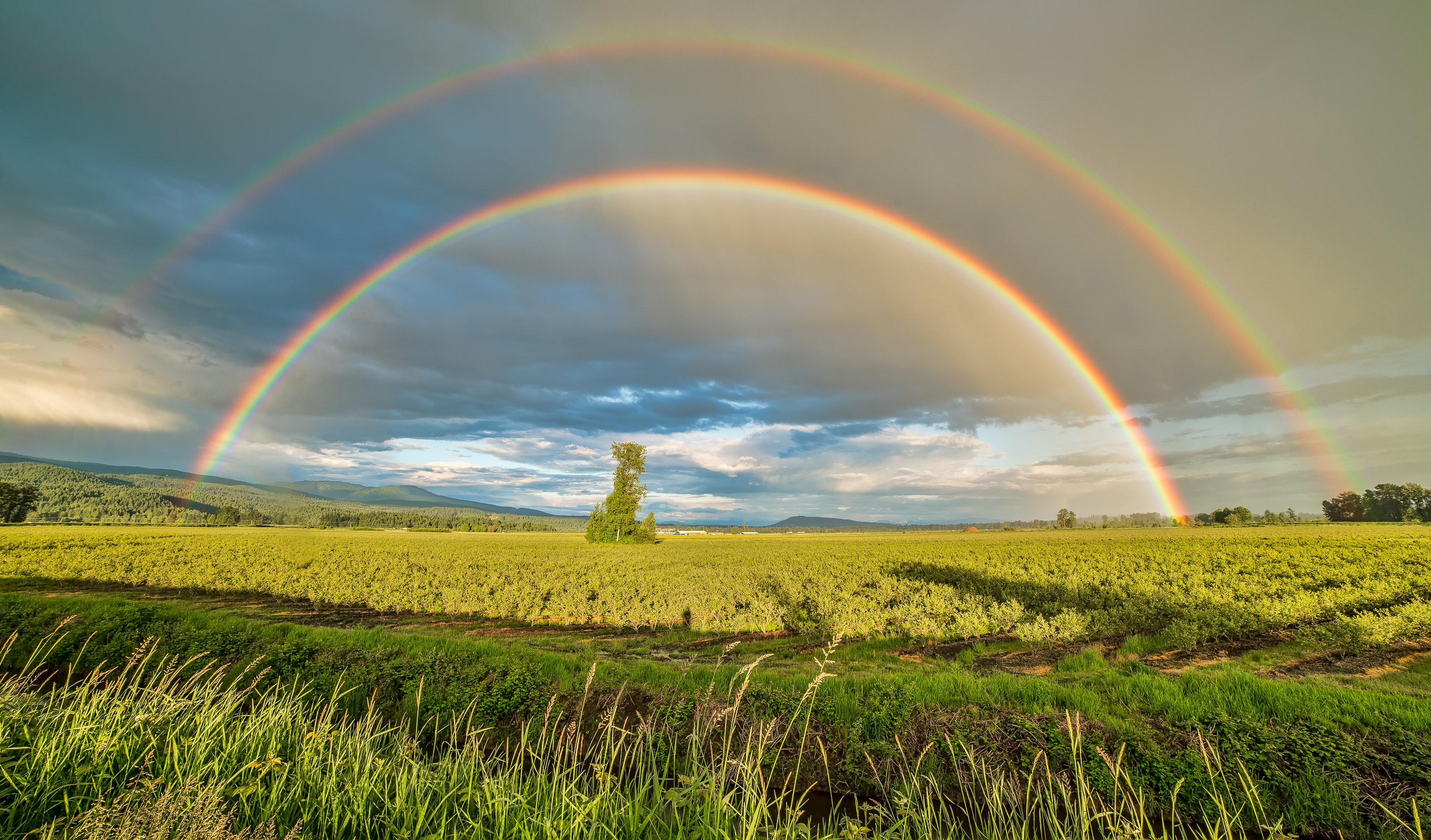 THE UNLEAVENED BREAD
Luke 9:23-24
 ”Then He said to them all, “If anyone desires to come after Me, let him deny himself, and take up his cross daily, and follow Me.
For whoever desires to save his life will lose it, but whoever loses his life for My sake will save it.”
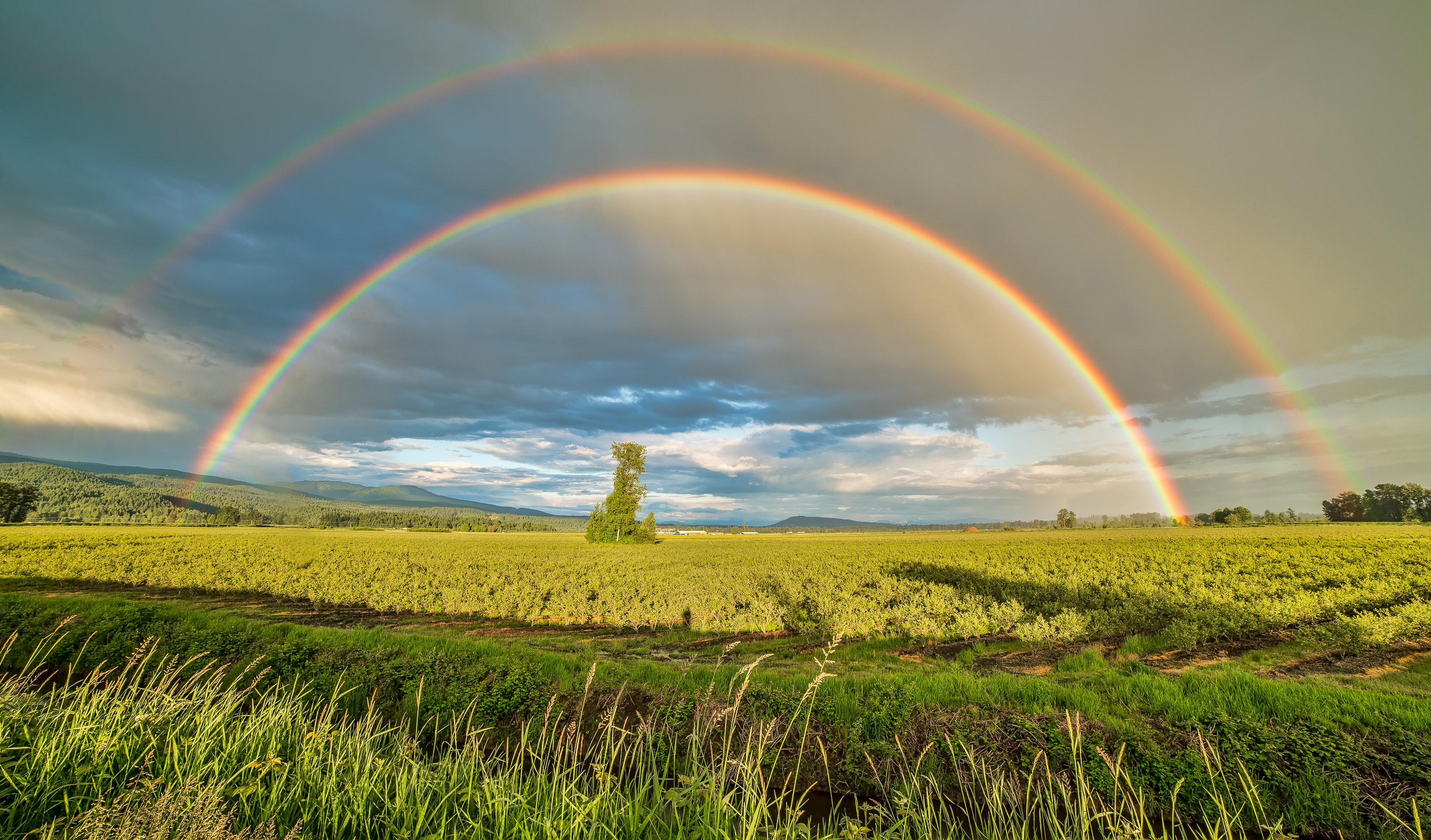 THE FRUIT OF THE VINE
Luke 9:25-26
“For what profit is it to a man if he gains the whole world, and is himself destroyed or lost? For whoever is ashamed of Me and My words, of him the Son of Man will be ashamed when He comes in His own glory, and in His Father’s, and of the holy angels.”
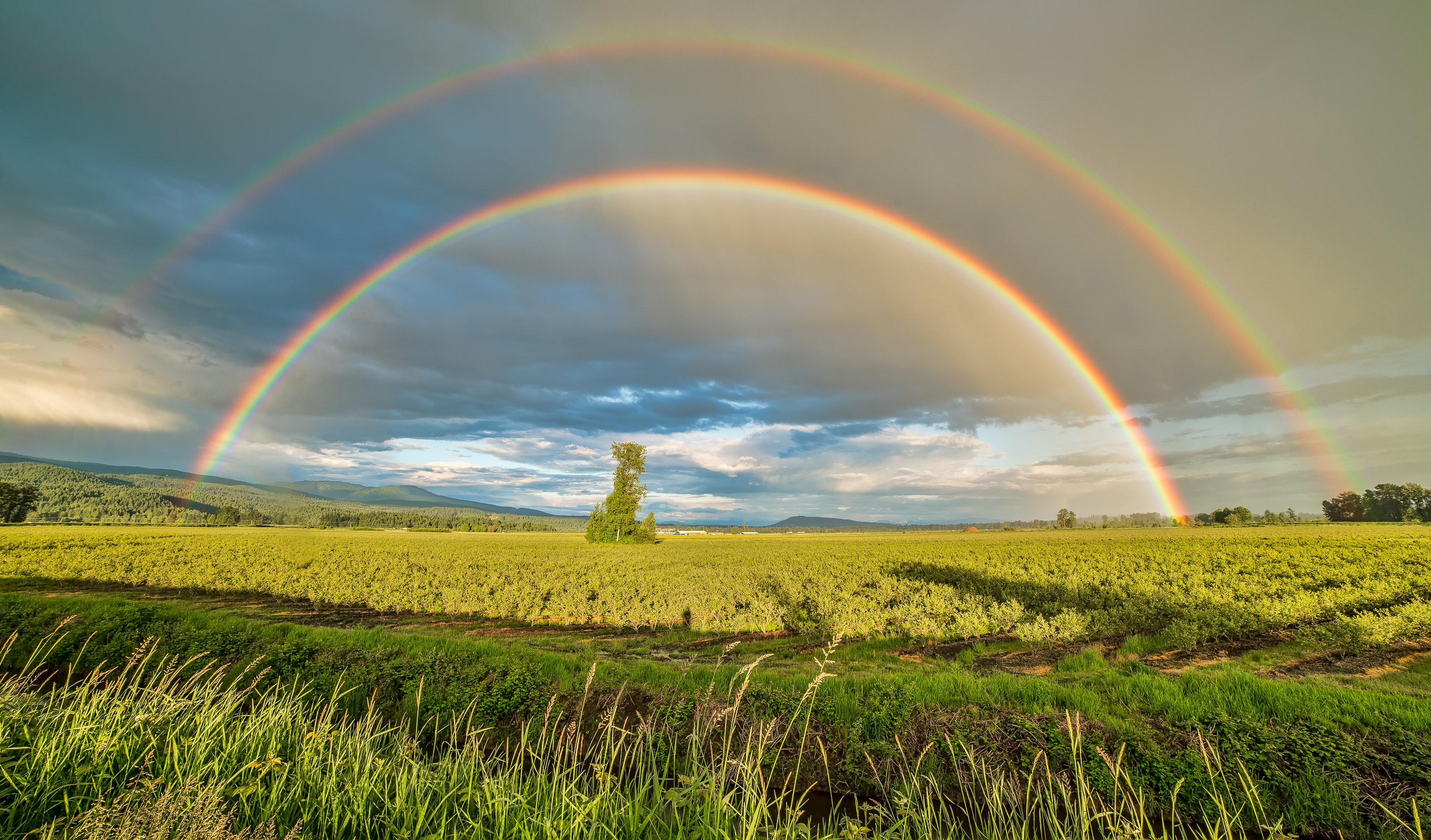 THE OFFERING
Luke 12:15
“And He said to them, “Take heed and beware of covetousness, for one’s life does not consist in the abundance of the things he possesses.”
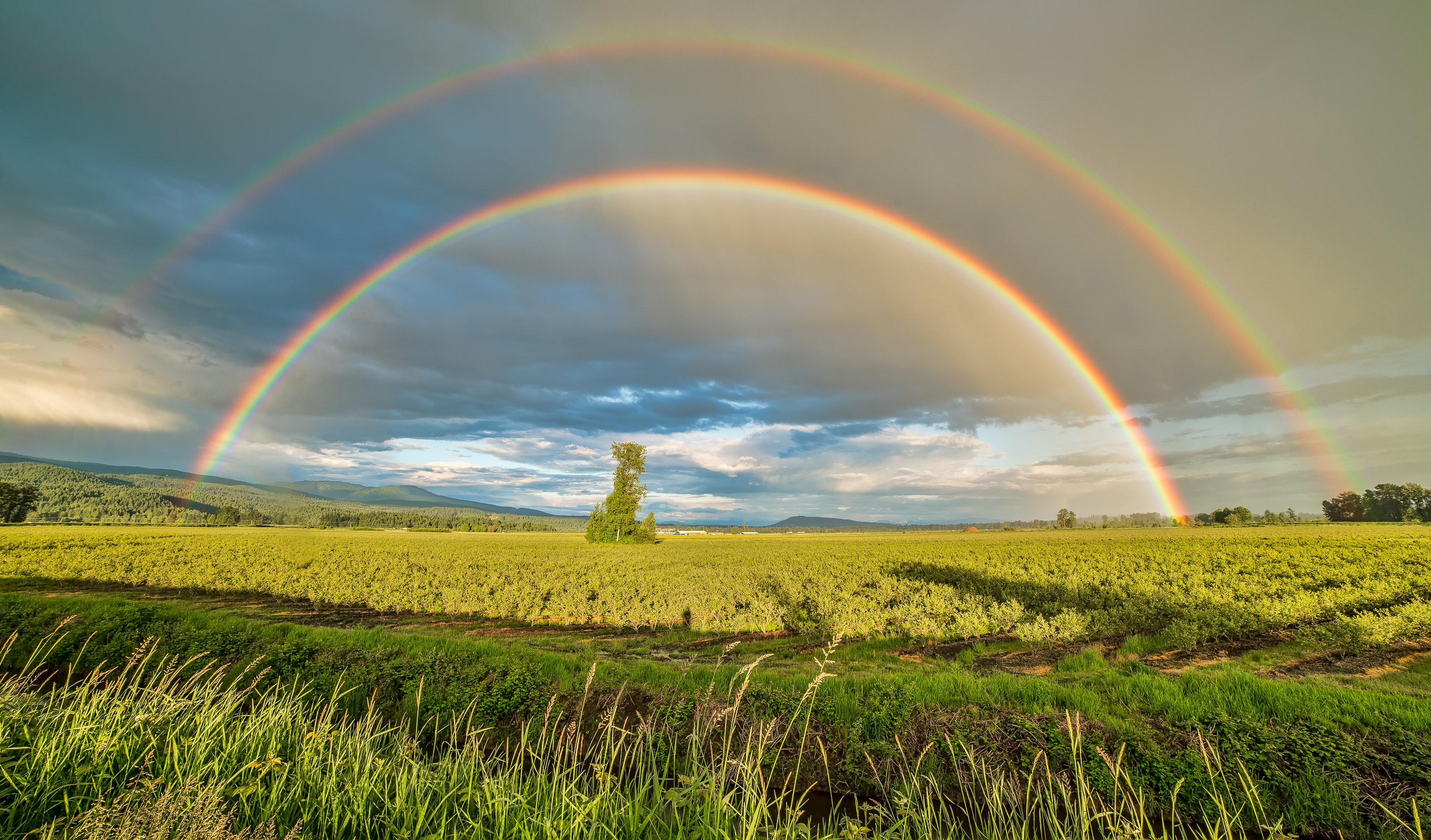 CLOSING
PRAYER
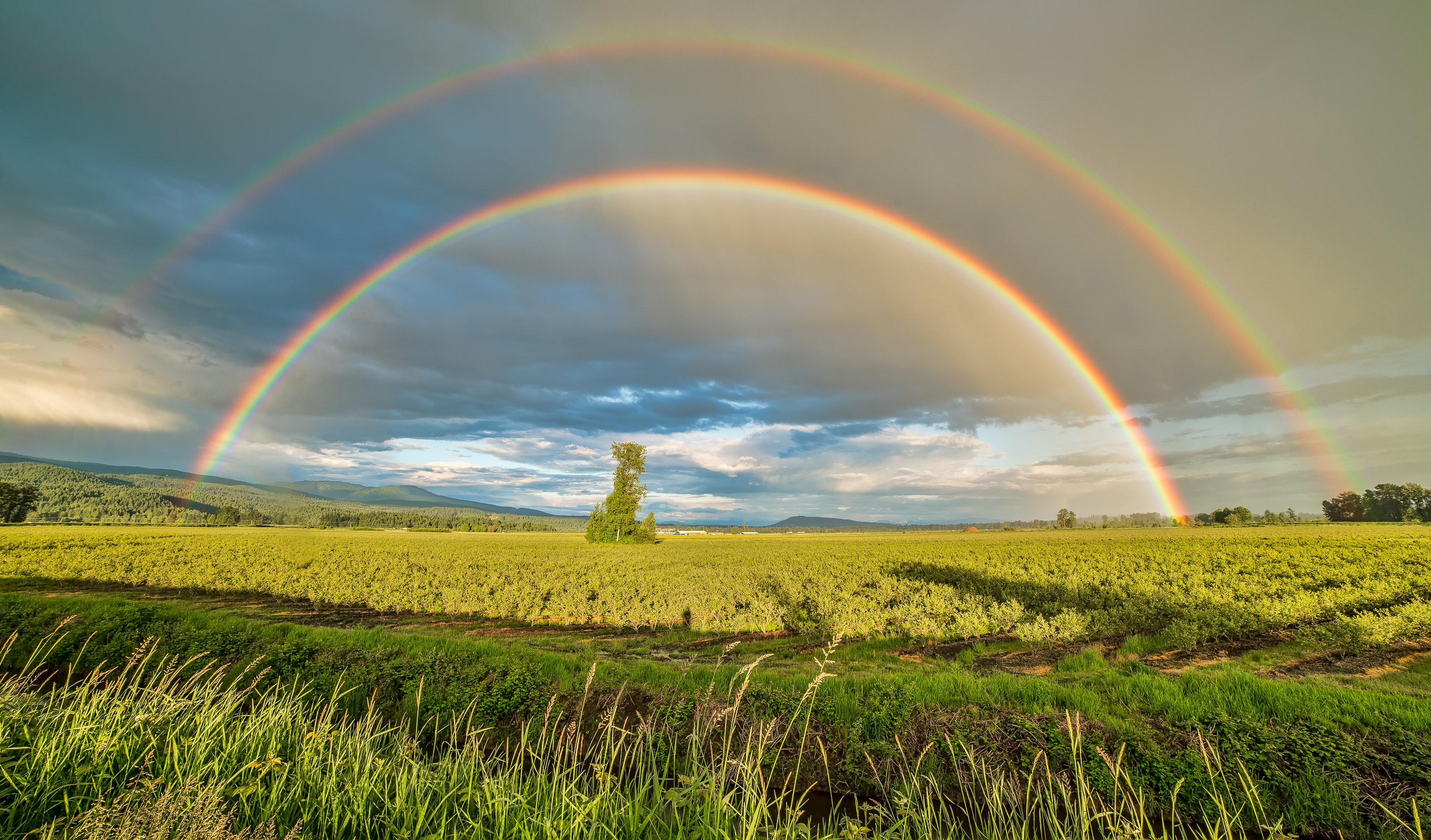 SONG #448
THE GREATEST COMMANDS
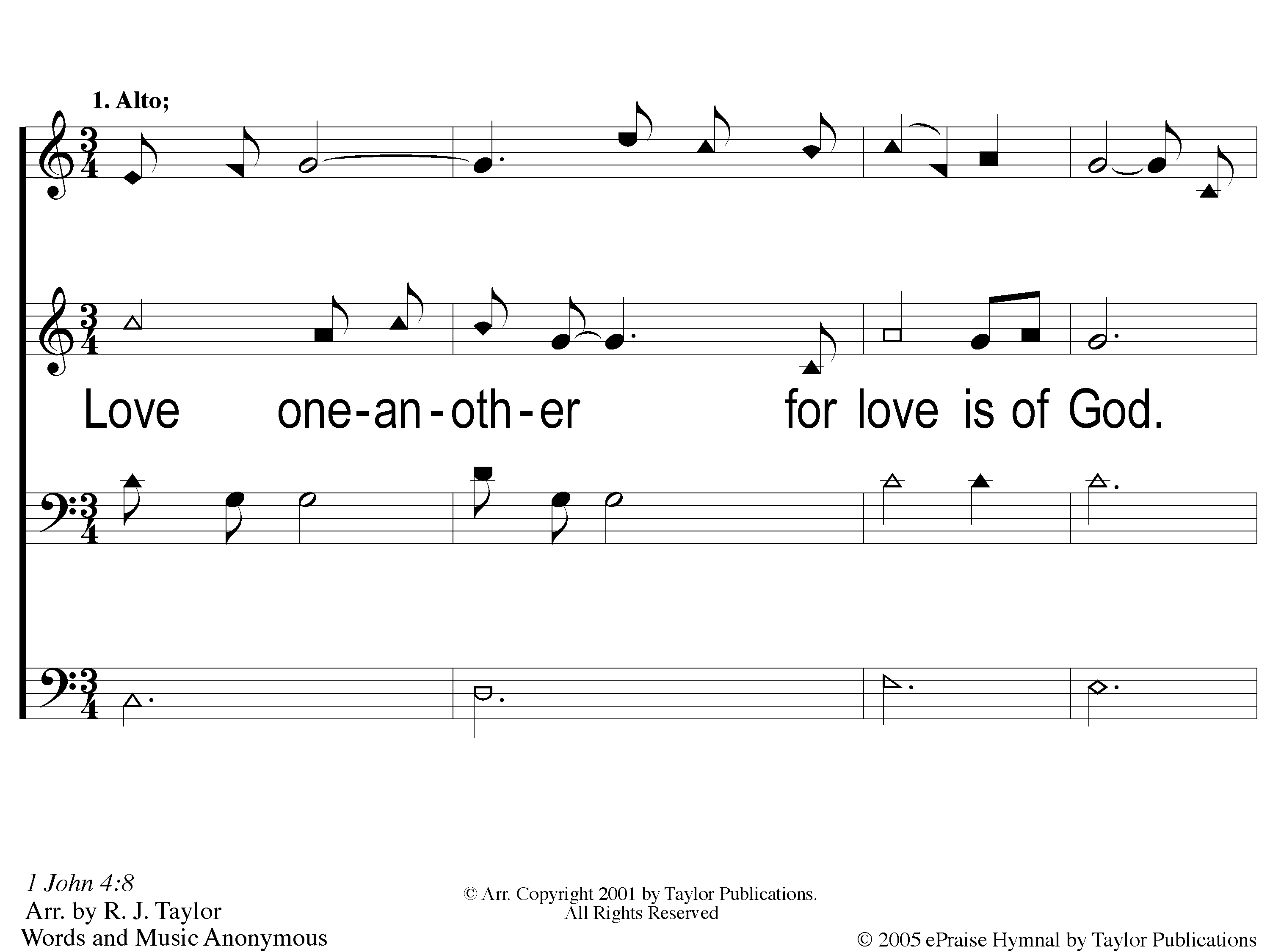 The Greatest Commands
448
1-1 The Greatest Commands-SFP
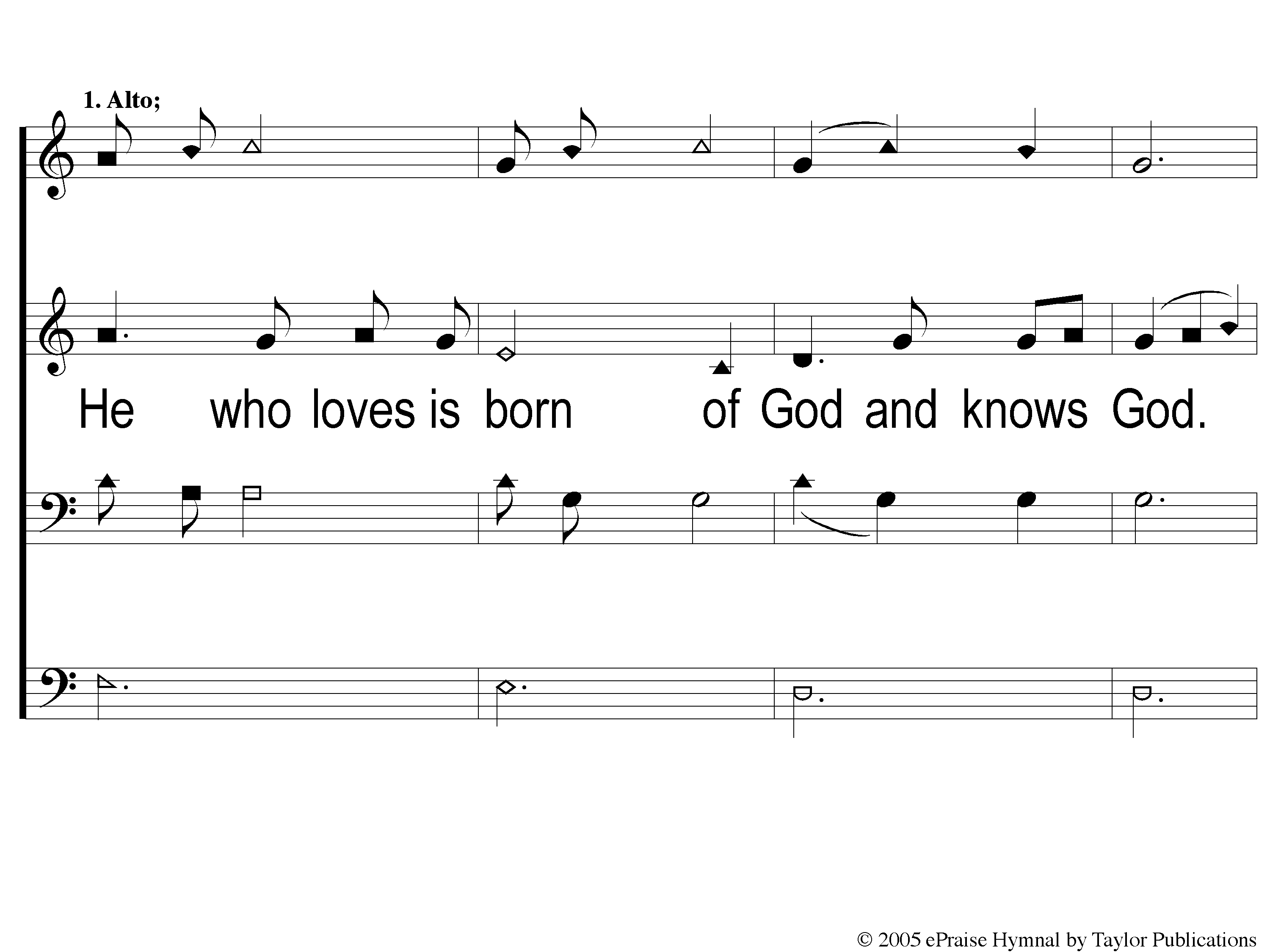 The Greatest Commands
448
1-2 The Greatest Commands-SFP
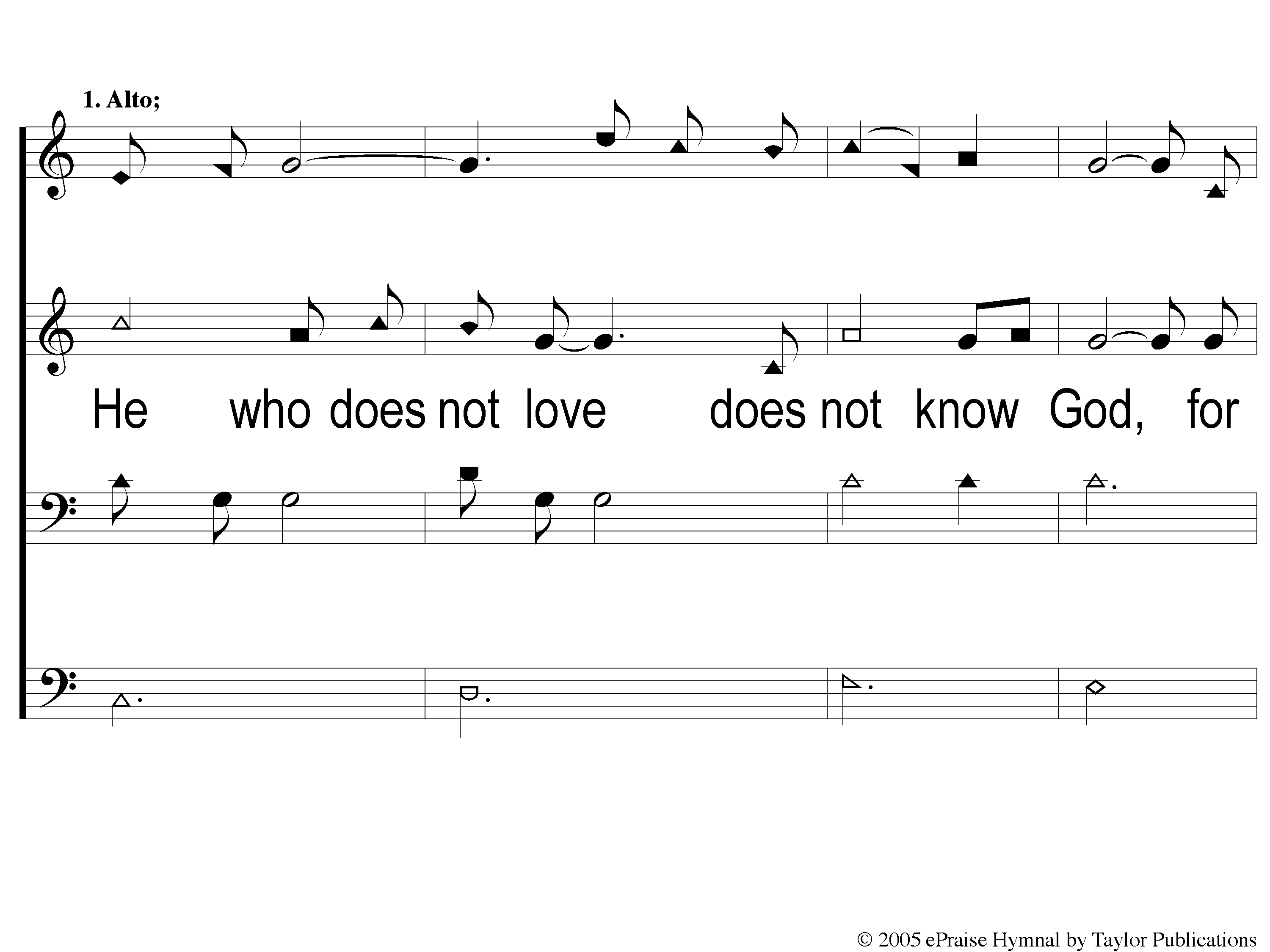 The Greatest Commands
448
1-3 The Greatest Commands-SFP
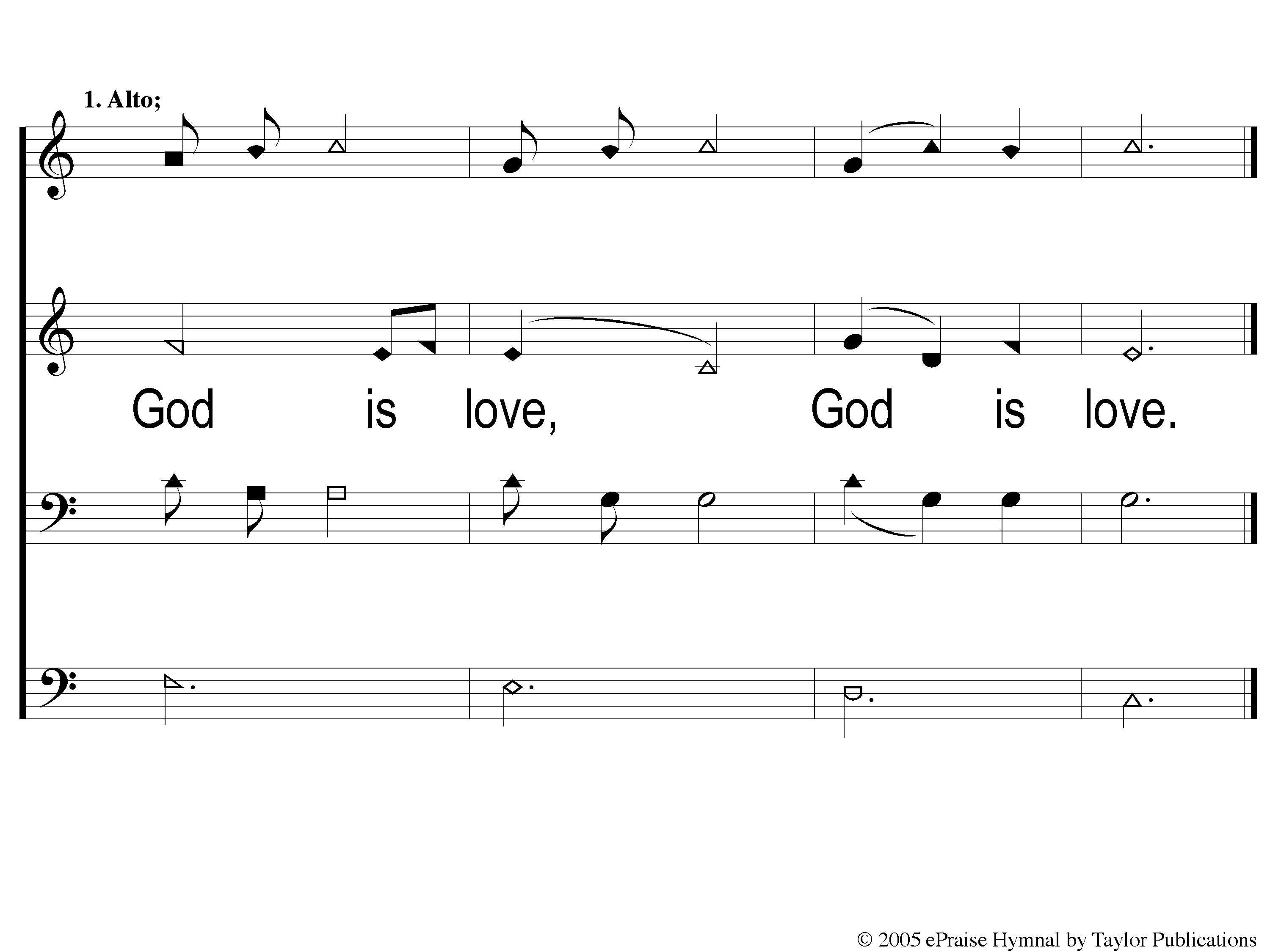 The Greatest Commands
448
1-4 The Greatest Commands-SFP
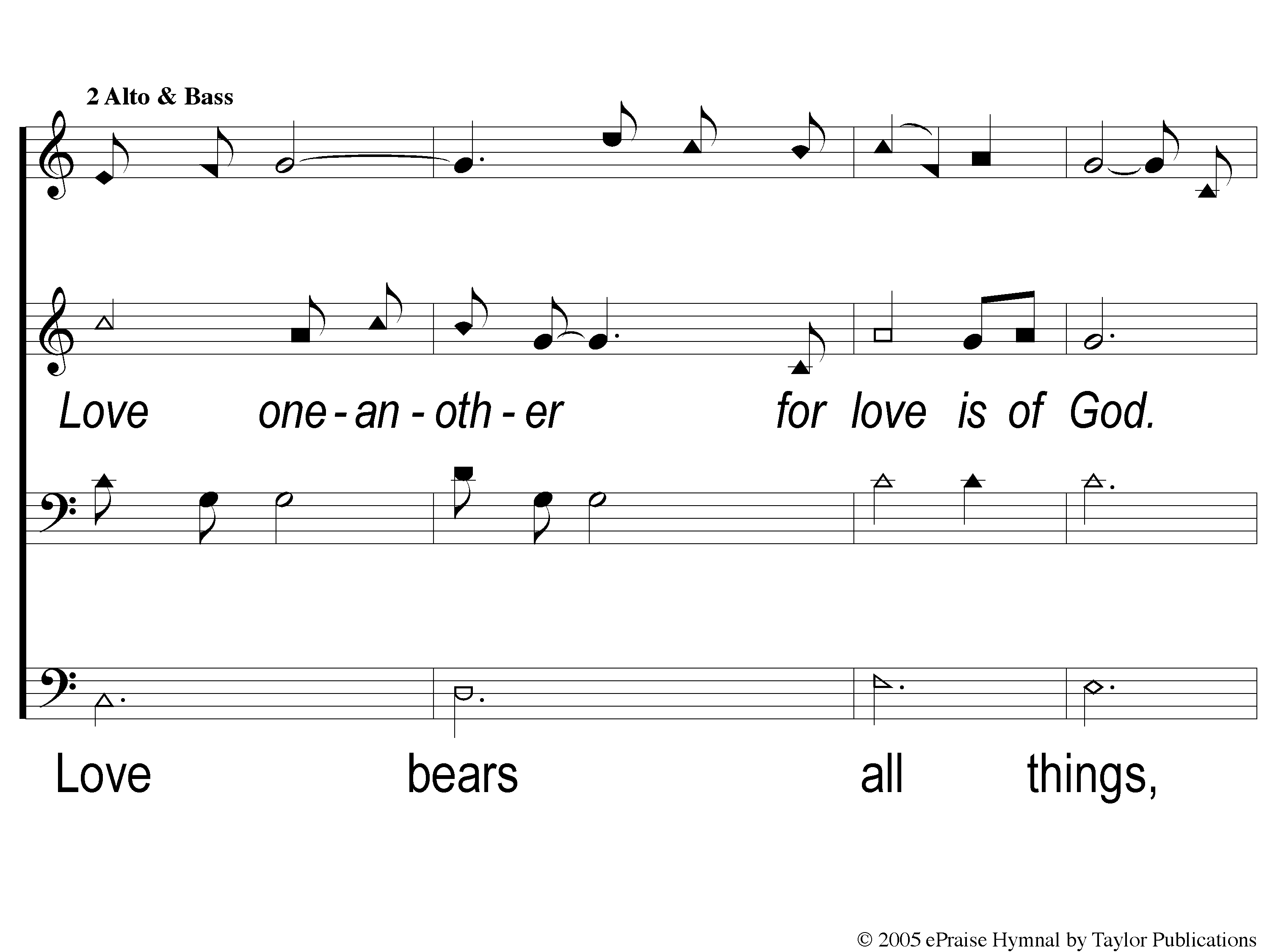 The Greatest Commands
448
2-1 The Greatest Commands-SFP
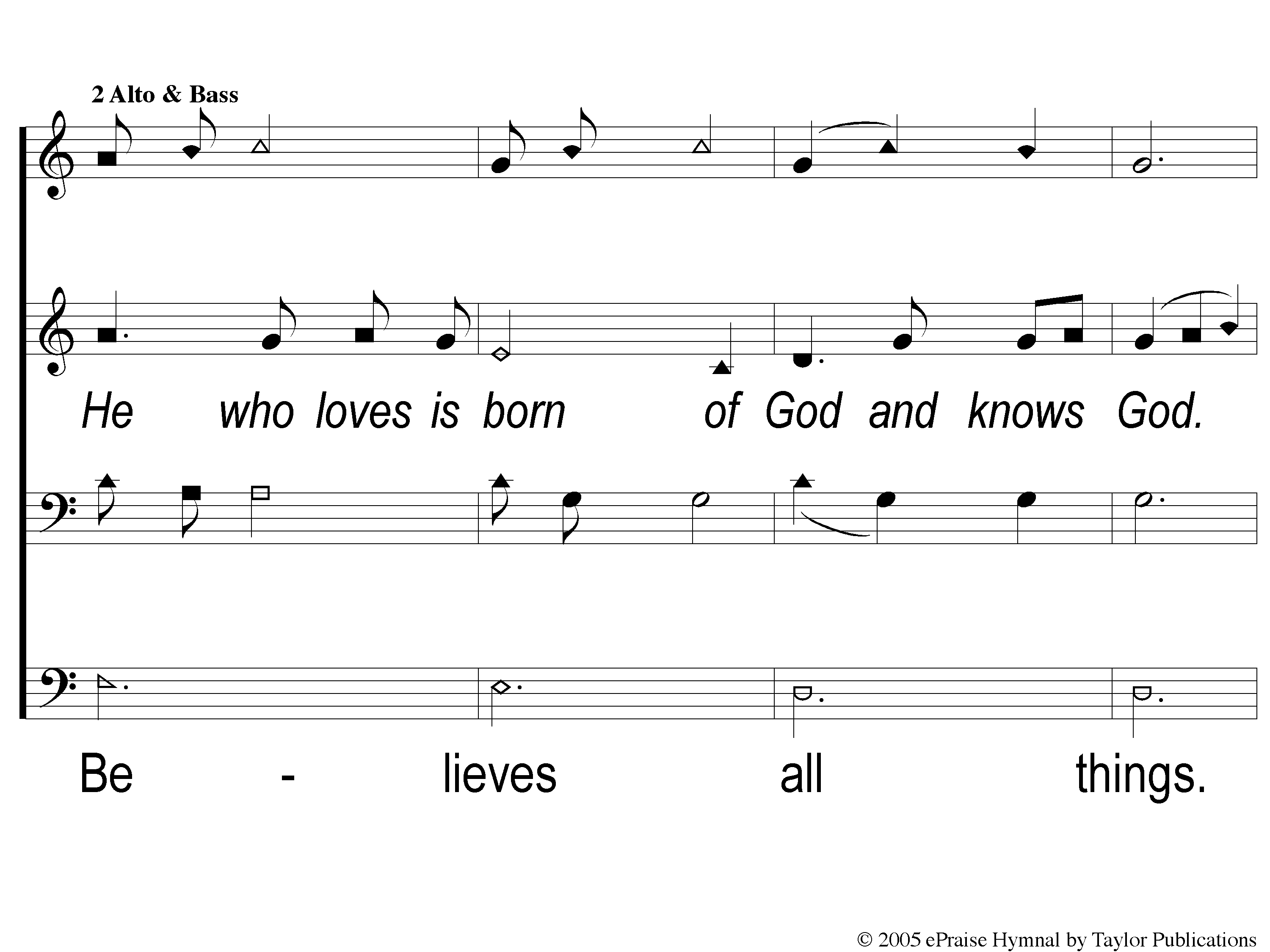 The Greatest Commands
448
2-2 The Greatest Commands-SFP
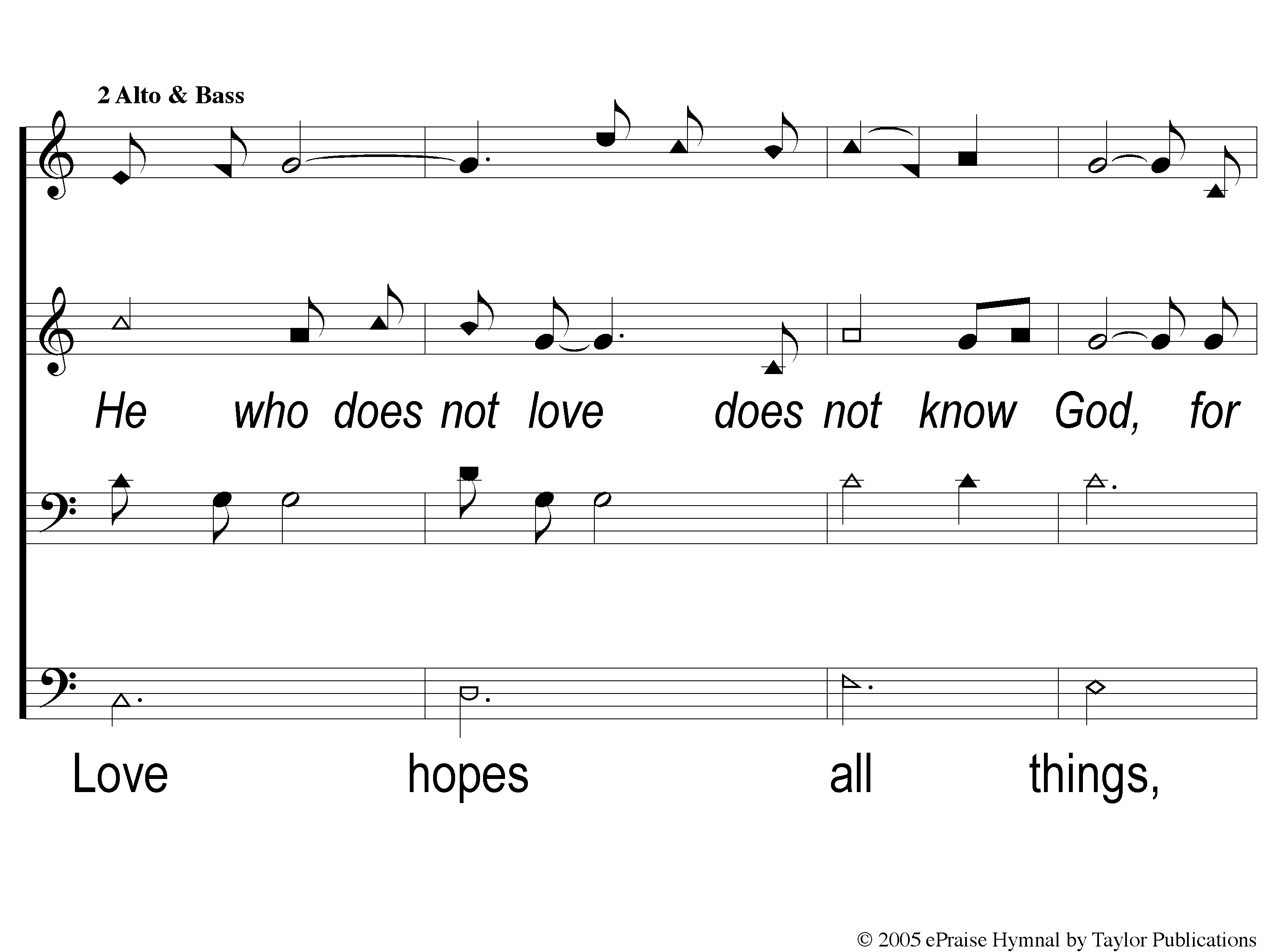 The Greatest Commands
448
2-3 The Greatest Commands-SFP
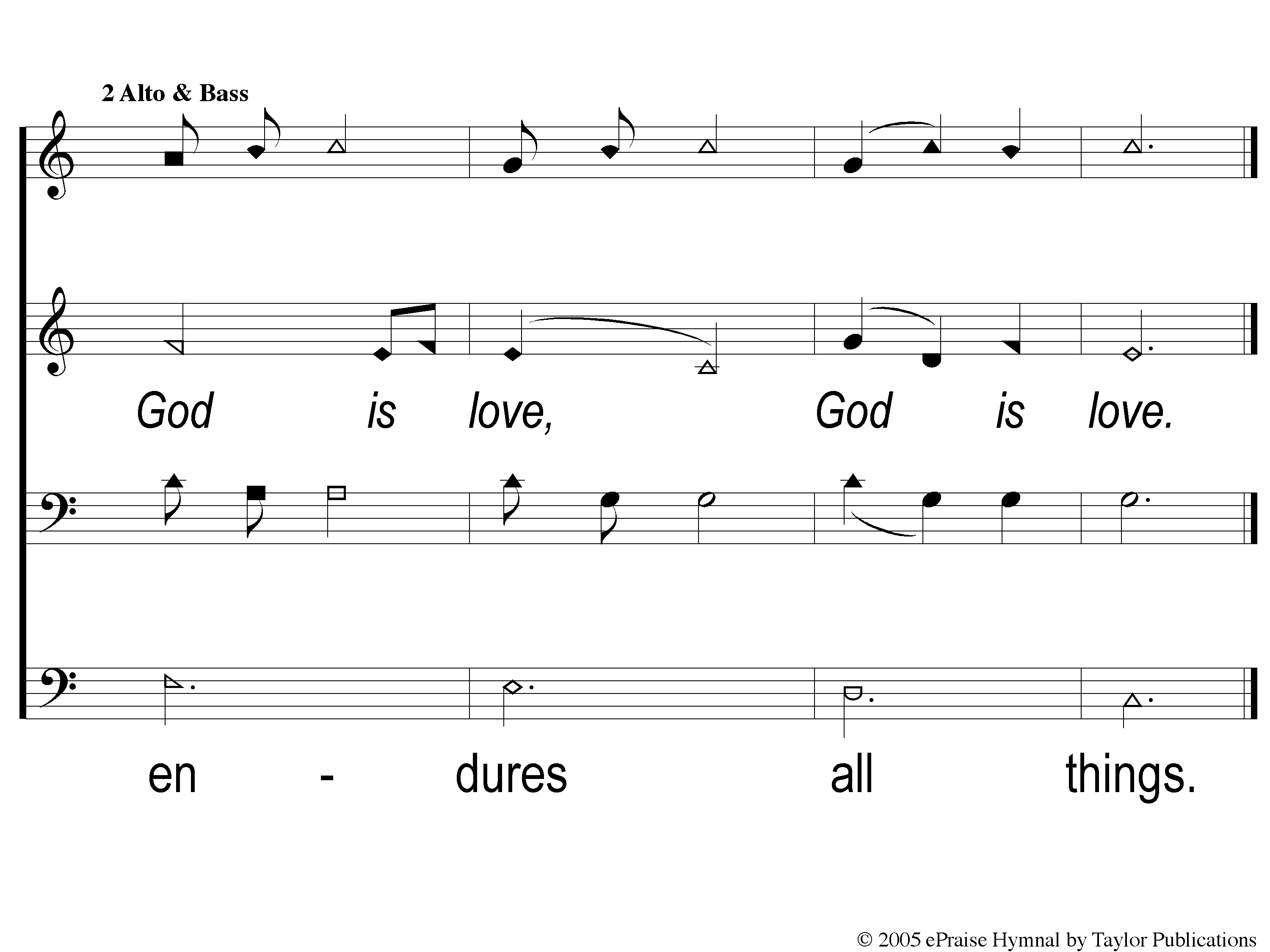 The Greatest Commands
448
2-4 The Greatest Commands-SFP
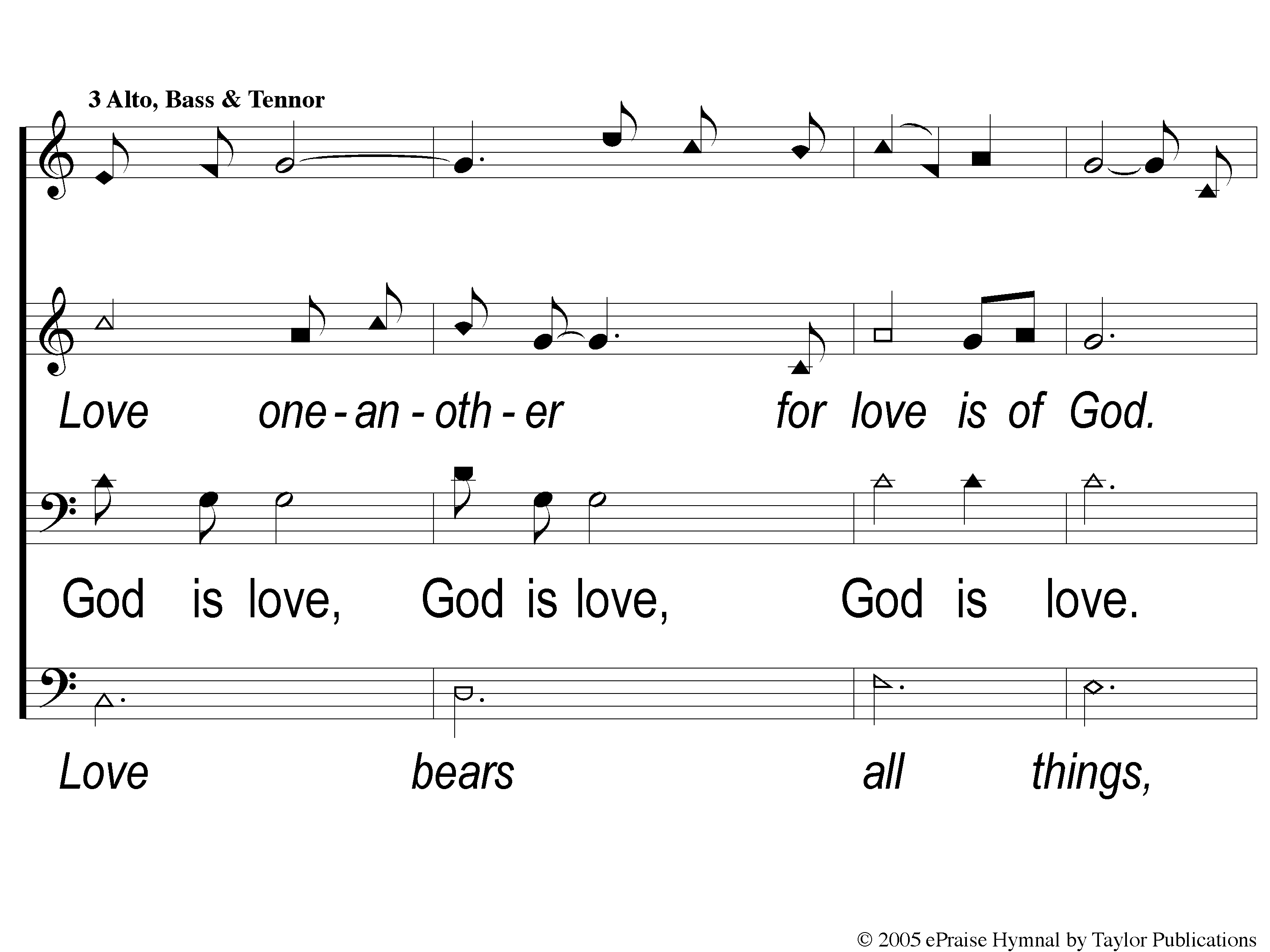 The Greatest Commands
448
3-1 The Greatest Commands-SFP
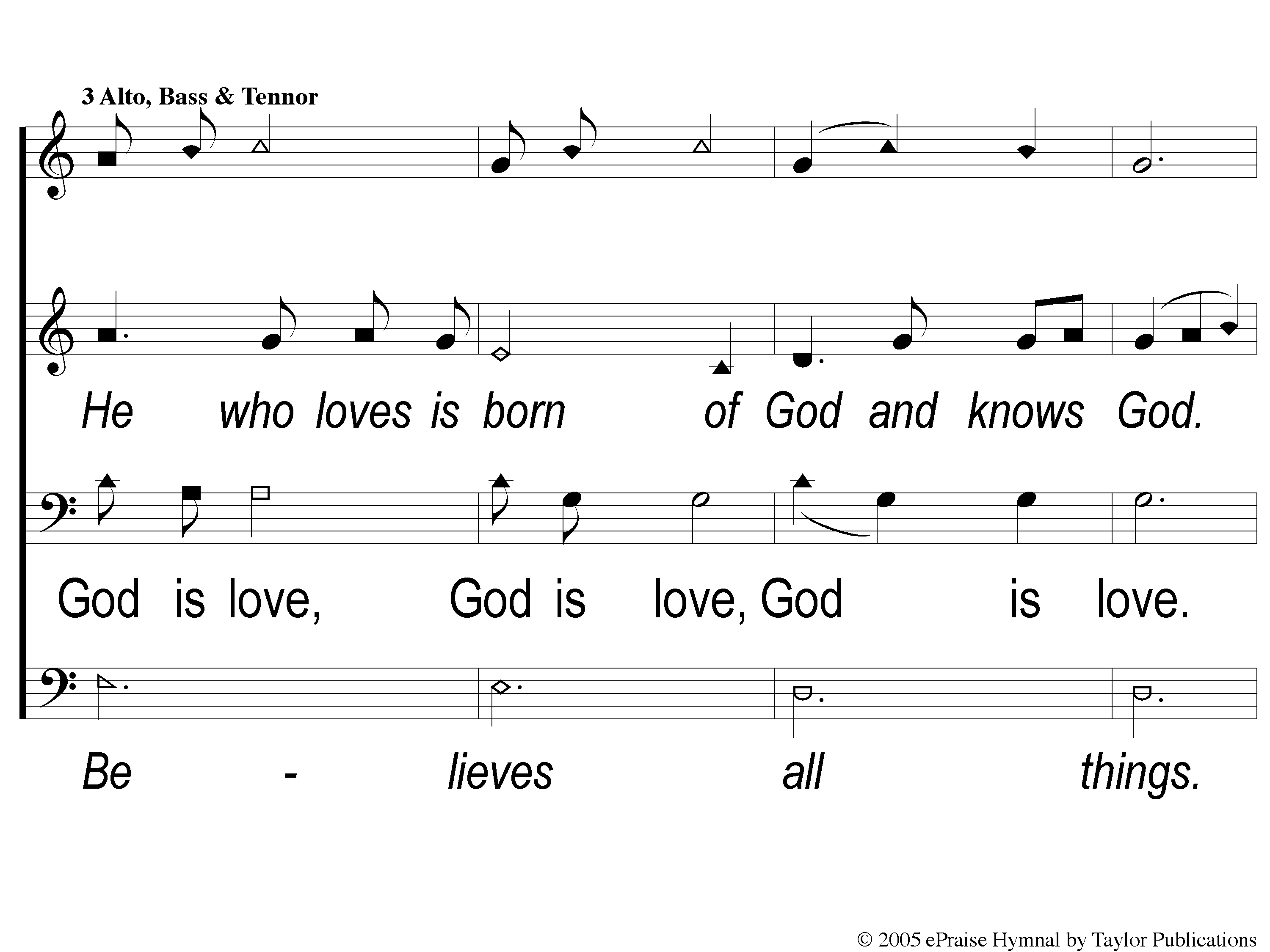 The Greatest Commands
448
3-2 The Greatest Commands-SFP
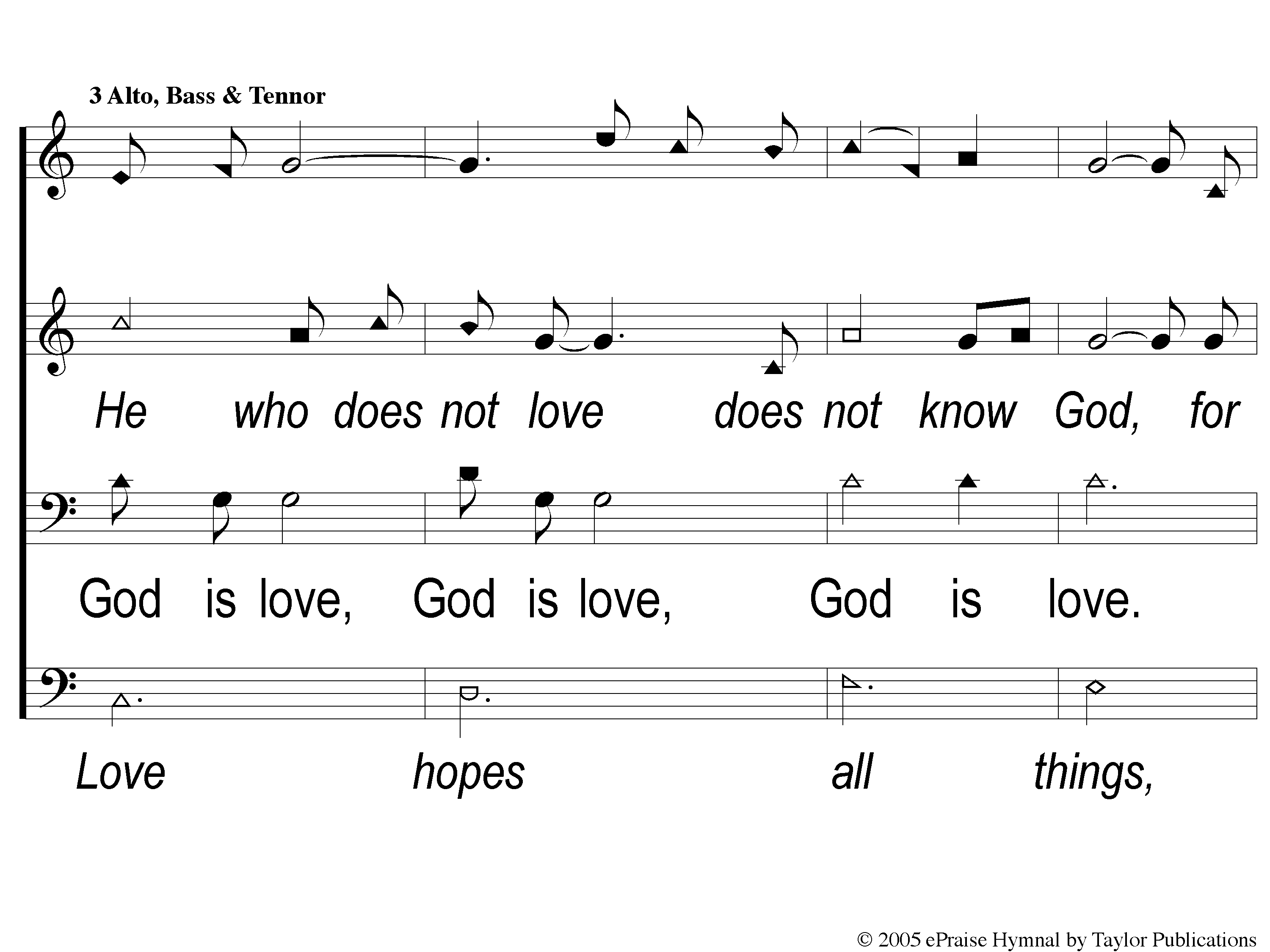 The Greatest Commands
448
3-3 The Greatest Commands-SFP
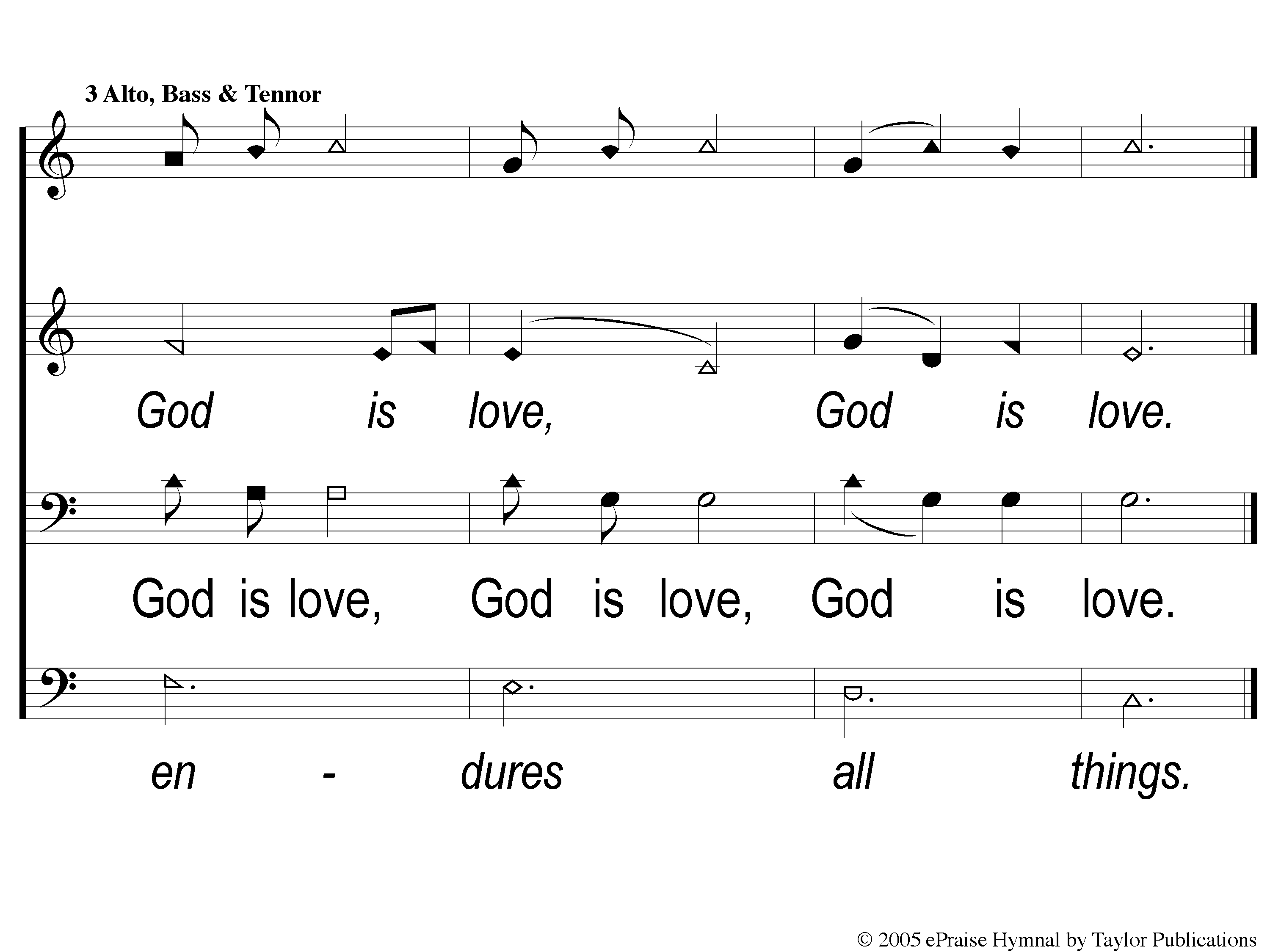 The Greatest Commands
448
3-4 The Greatest Commands-SFP
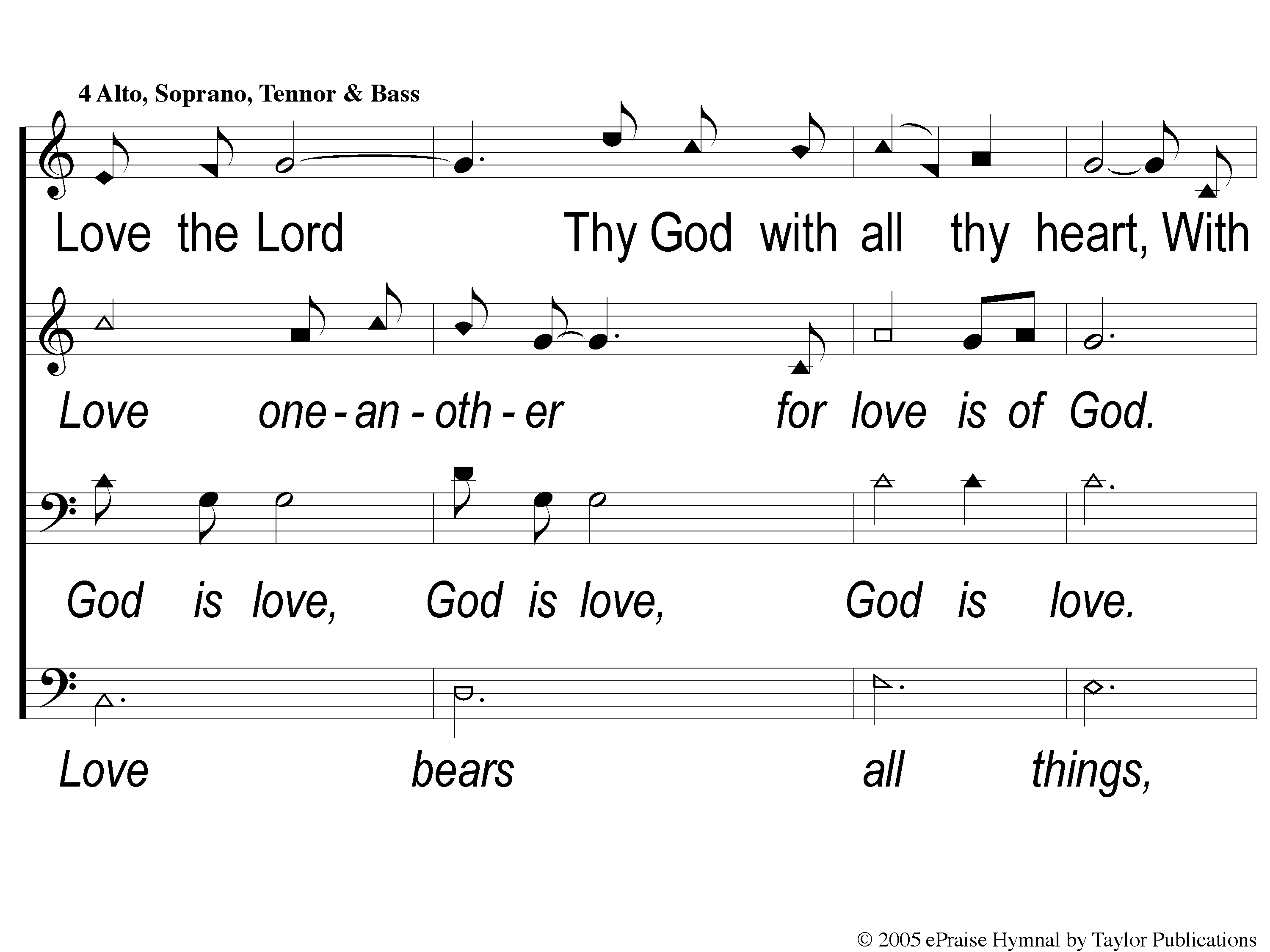 The Greatest Commands
448
4-1 The Greatest Commands-SFP
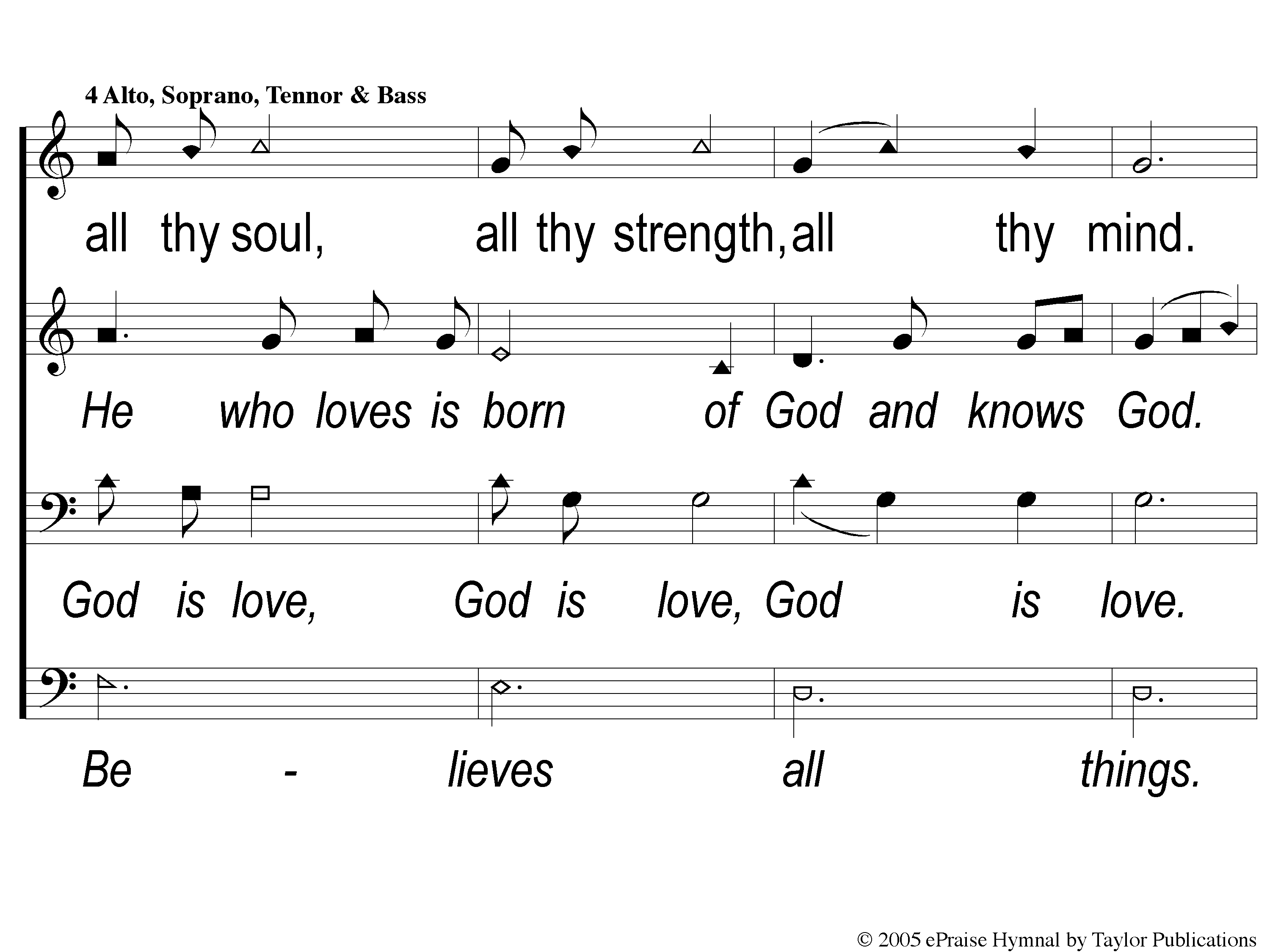 The Greatest Commands
448
4-2 The Greatest Commands-SFP
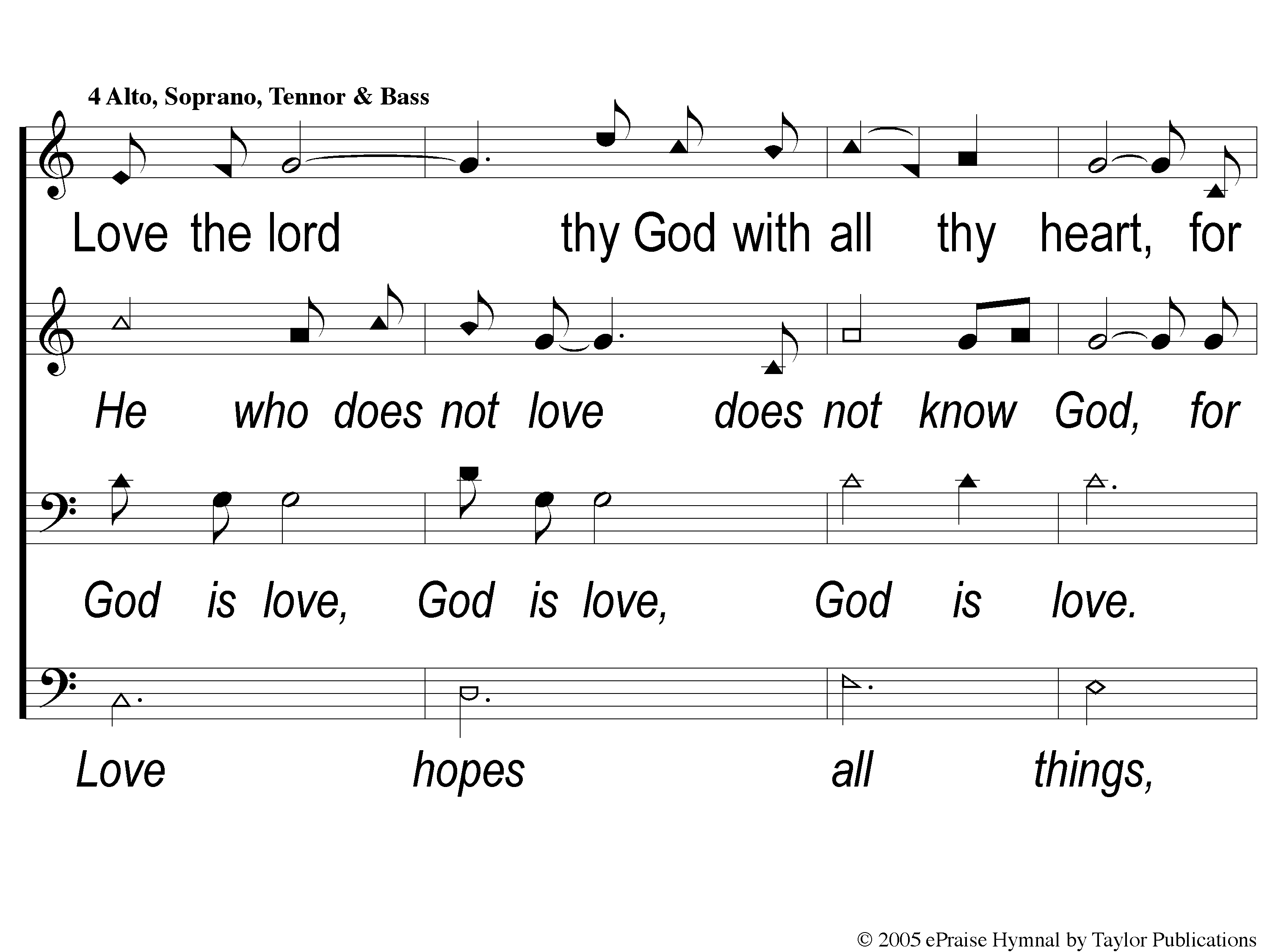 The Greatest Commands
448
4-3 The Greatest Commands-SFP
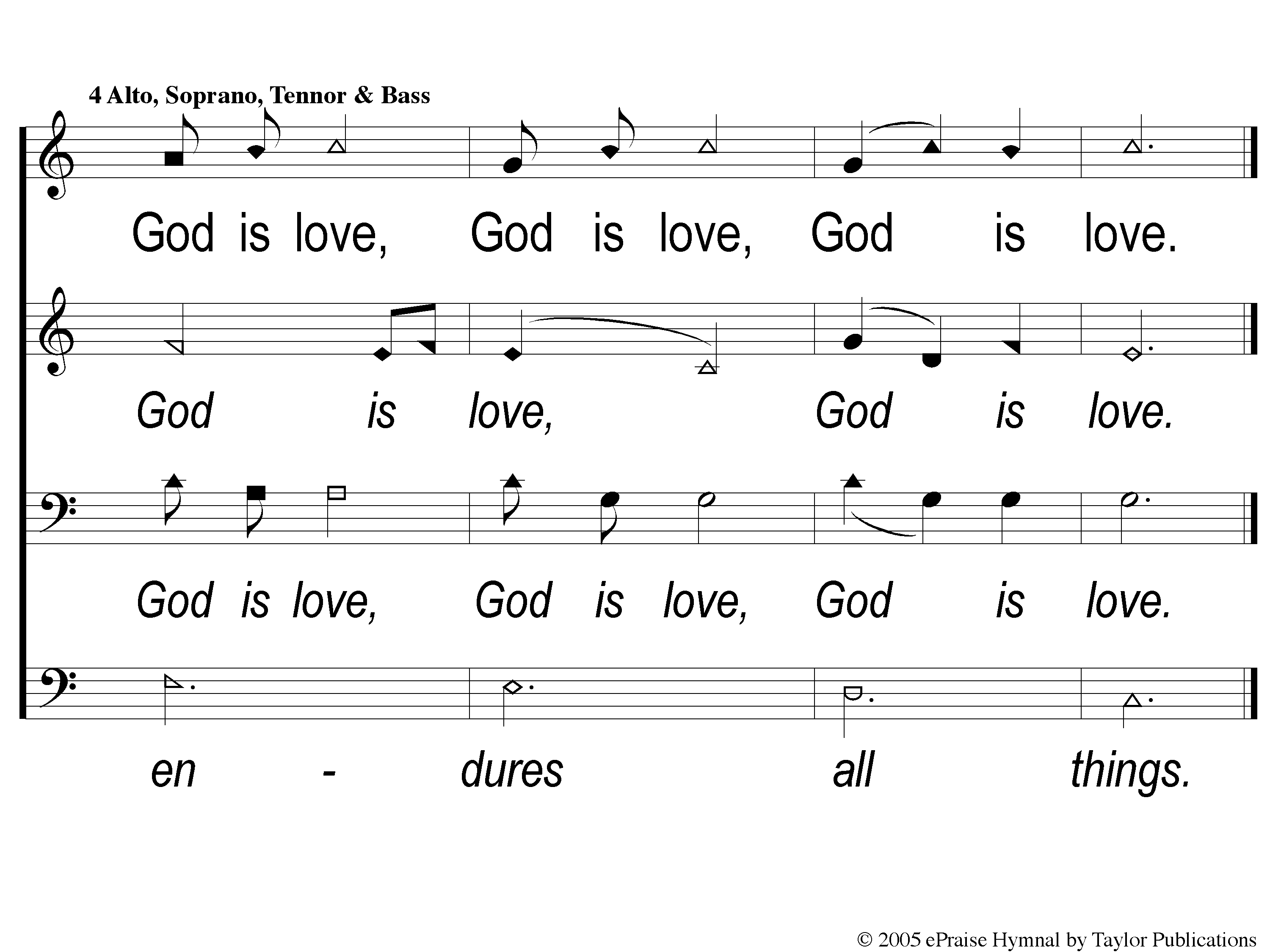 The Greatest Commands
448
4-4 The Greatest Commands-SFP
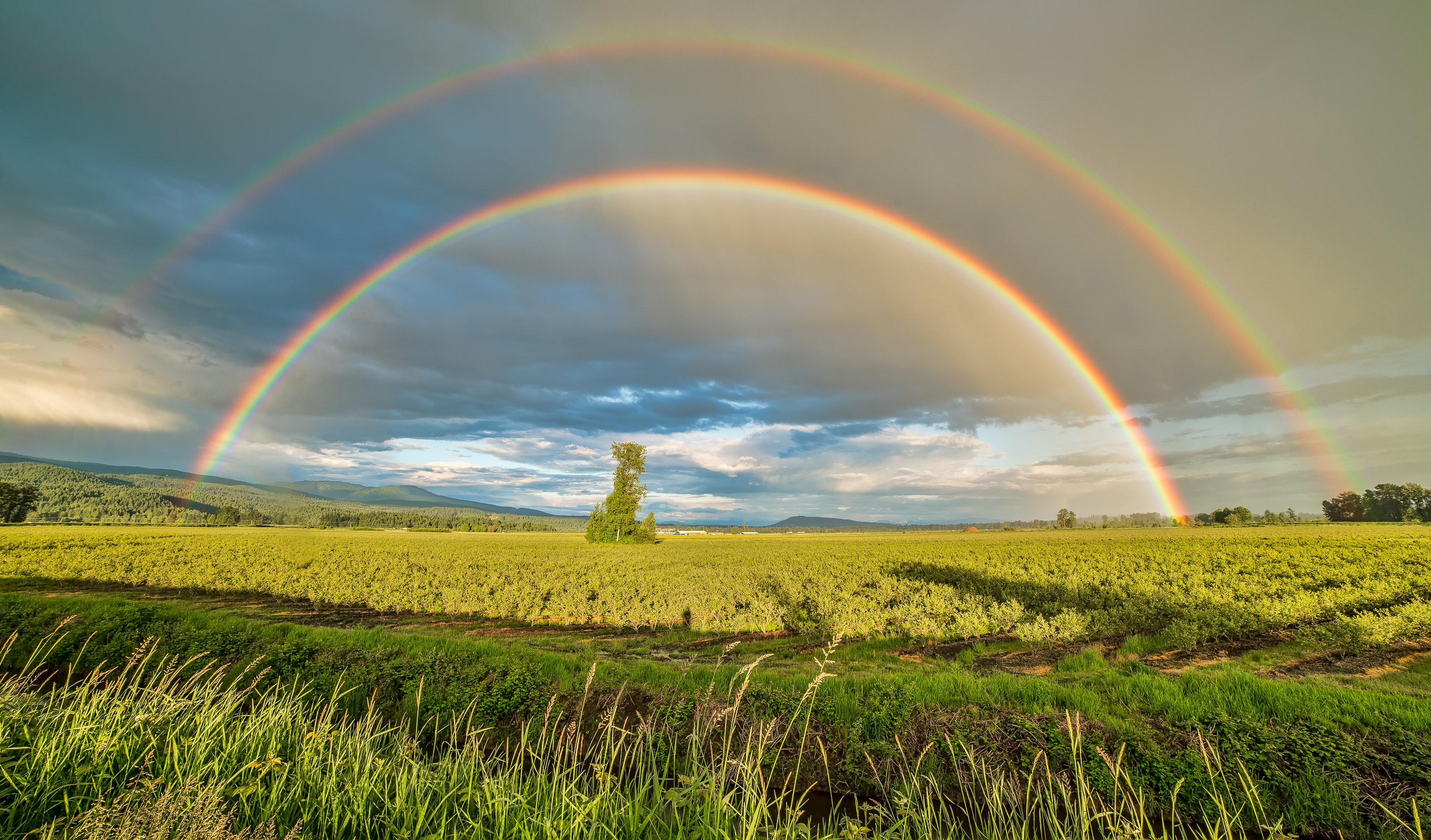 JOIN US
TONIGHT @ 6PM
LESSON: THE PROMISE OF REST